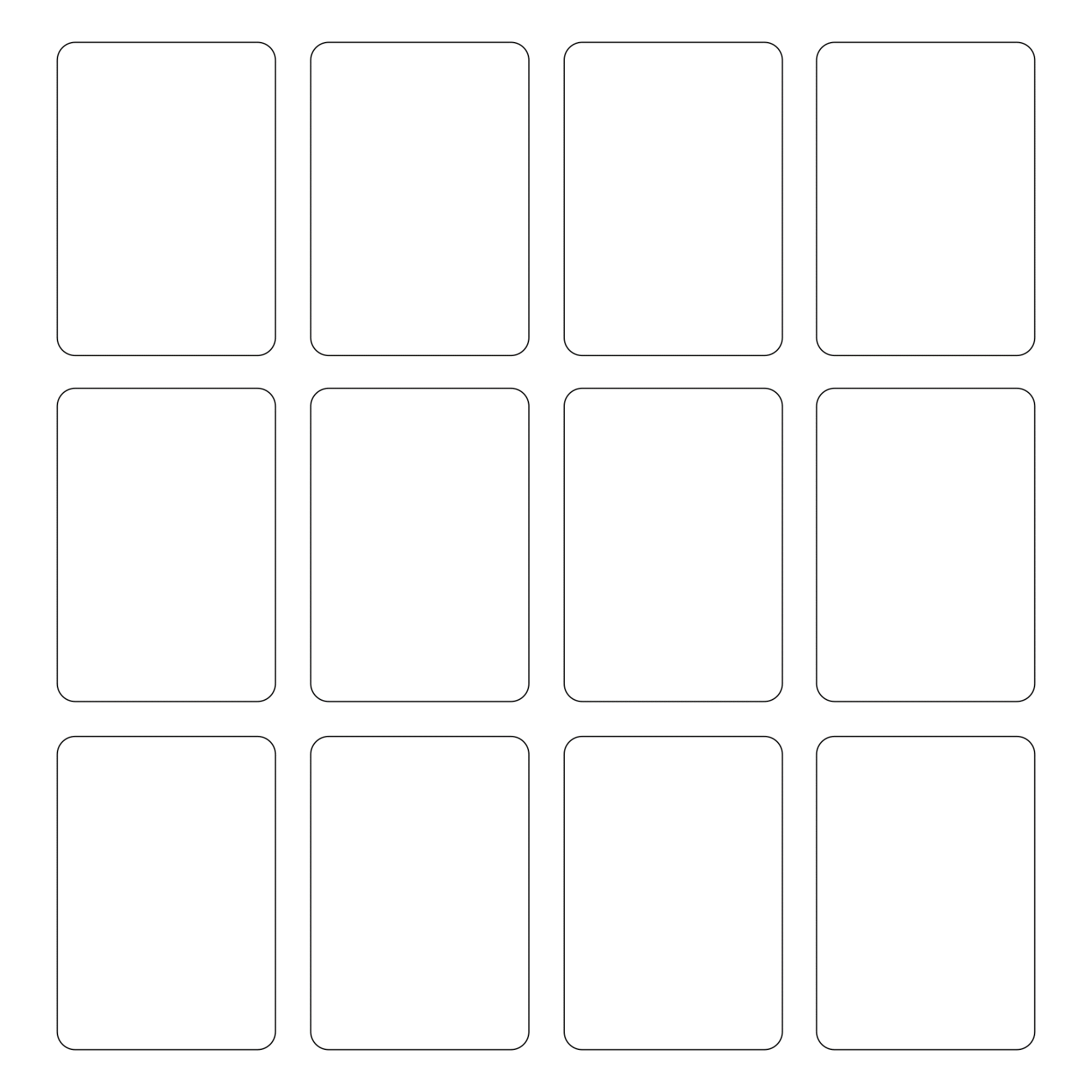 snake
sushi chef
boy band
France
*choose any anime character*
Sherlock Holmes
Canada
piranhas
turtle
Obama
BTS
frog
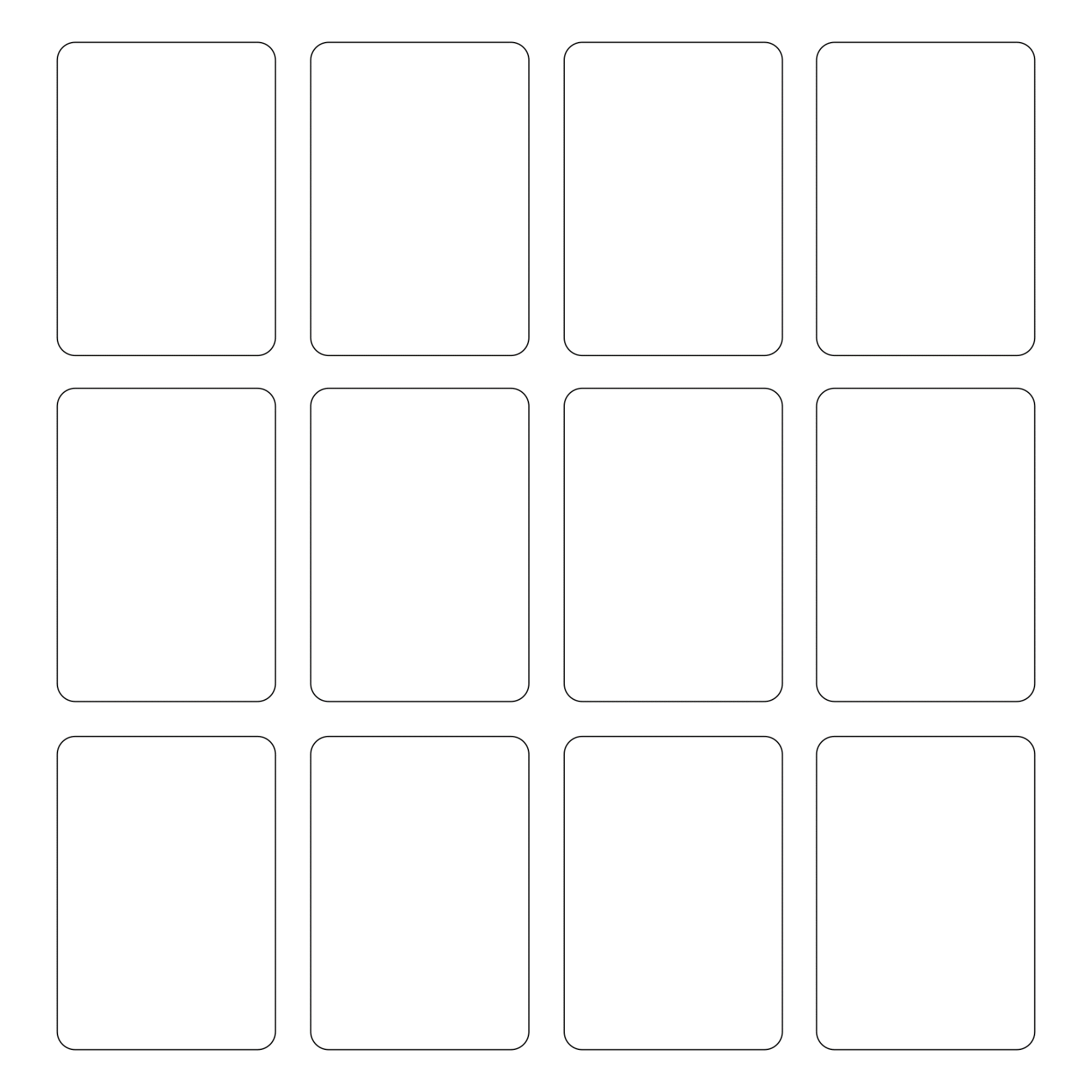 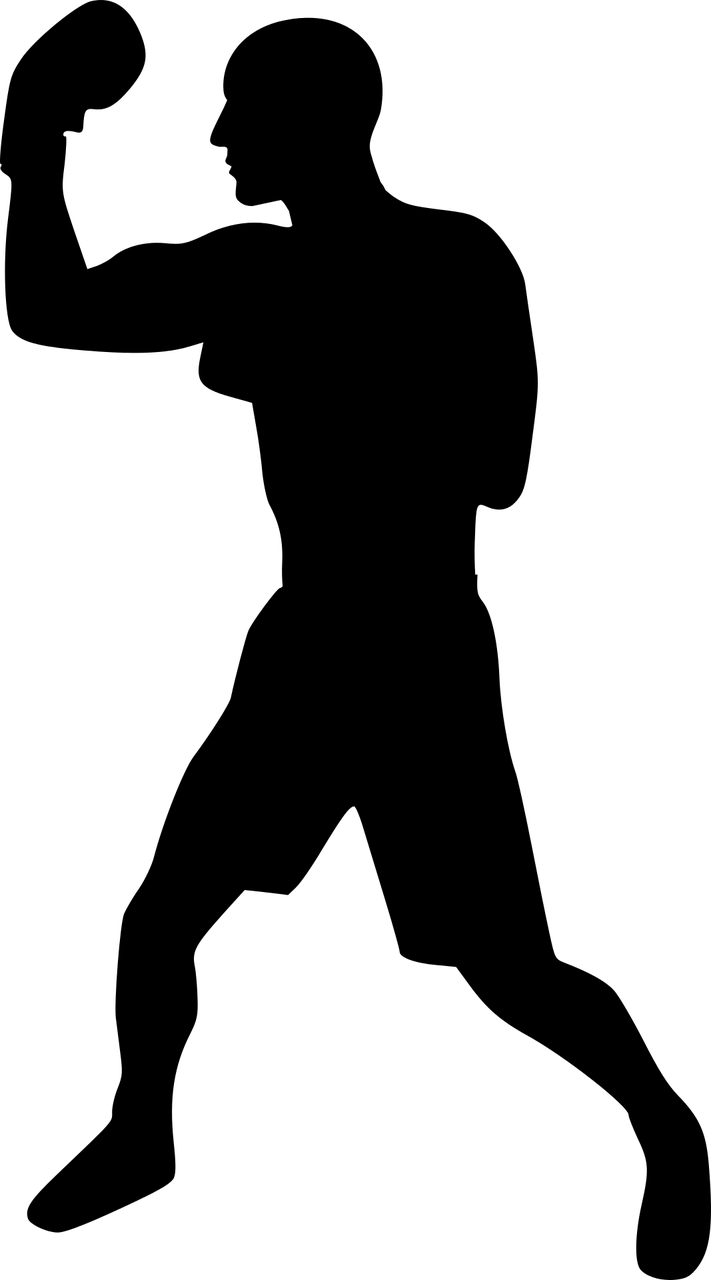 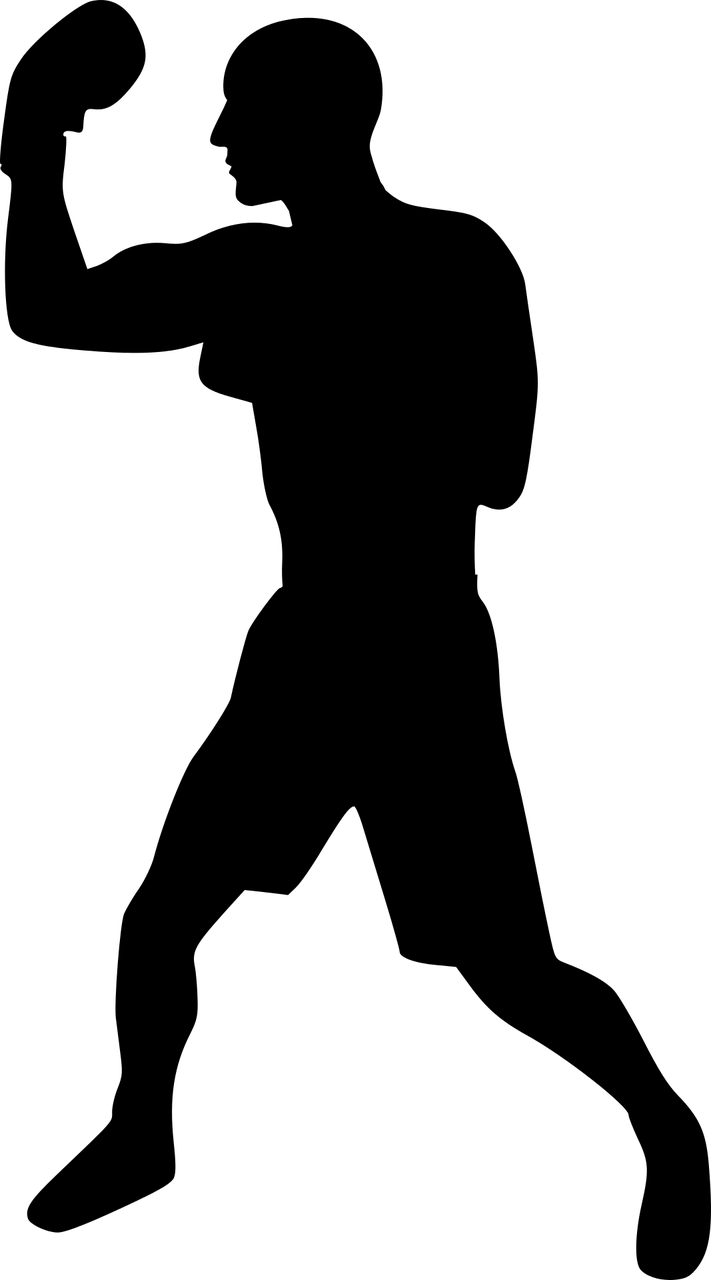 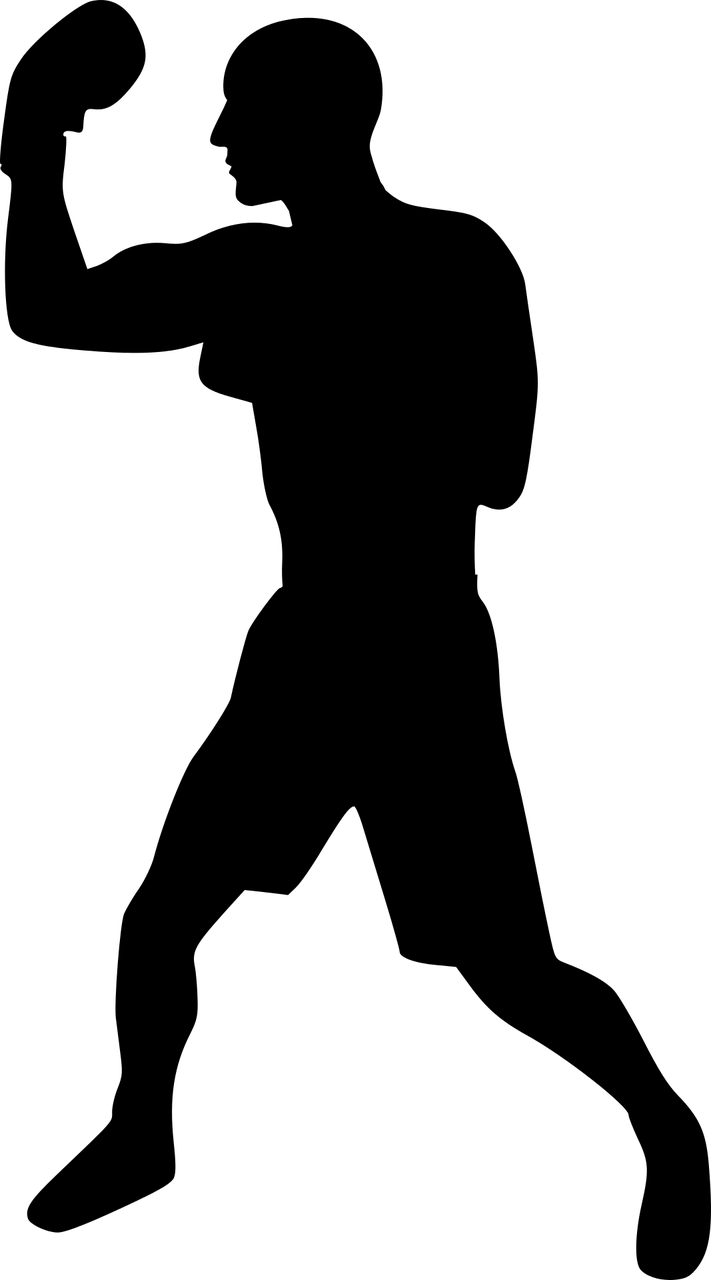 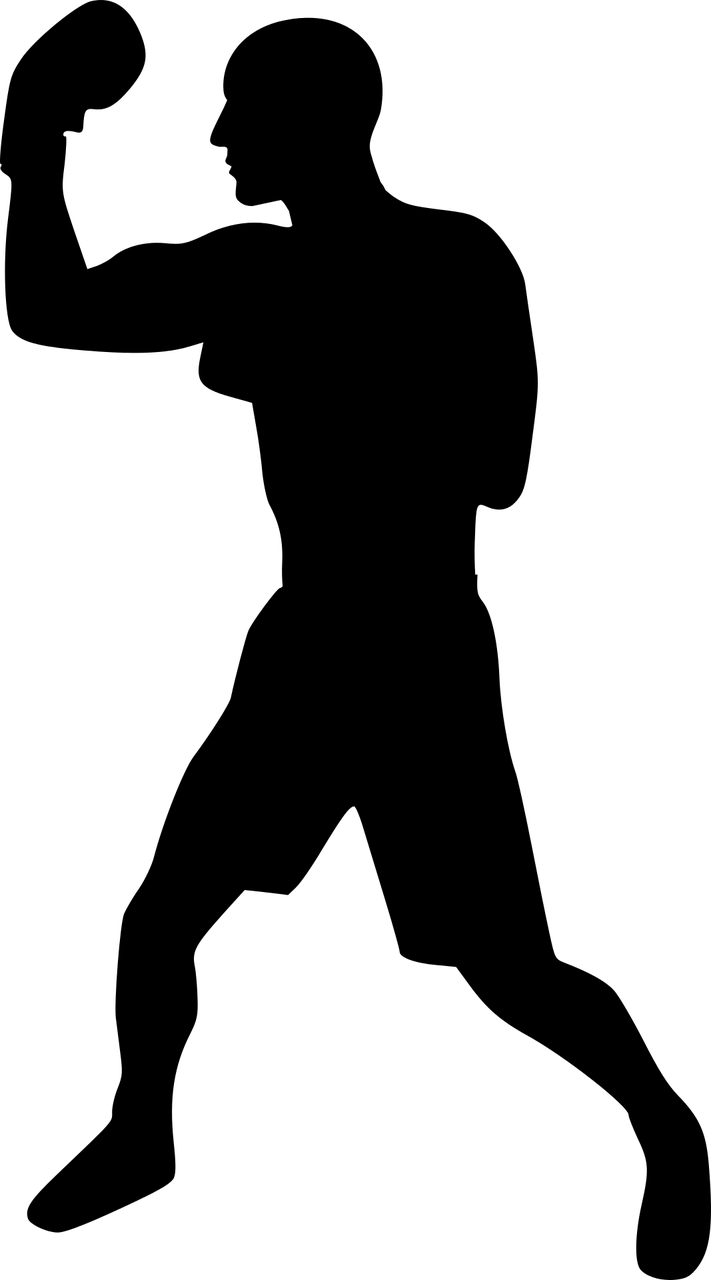 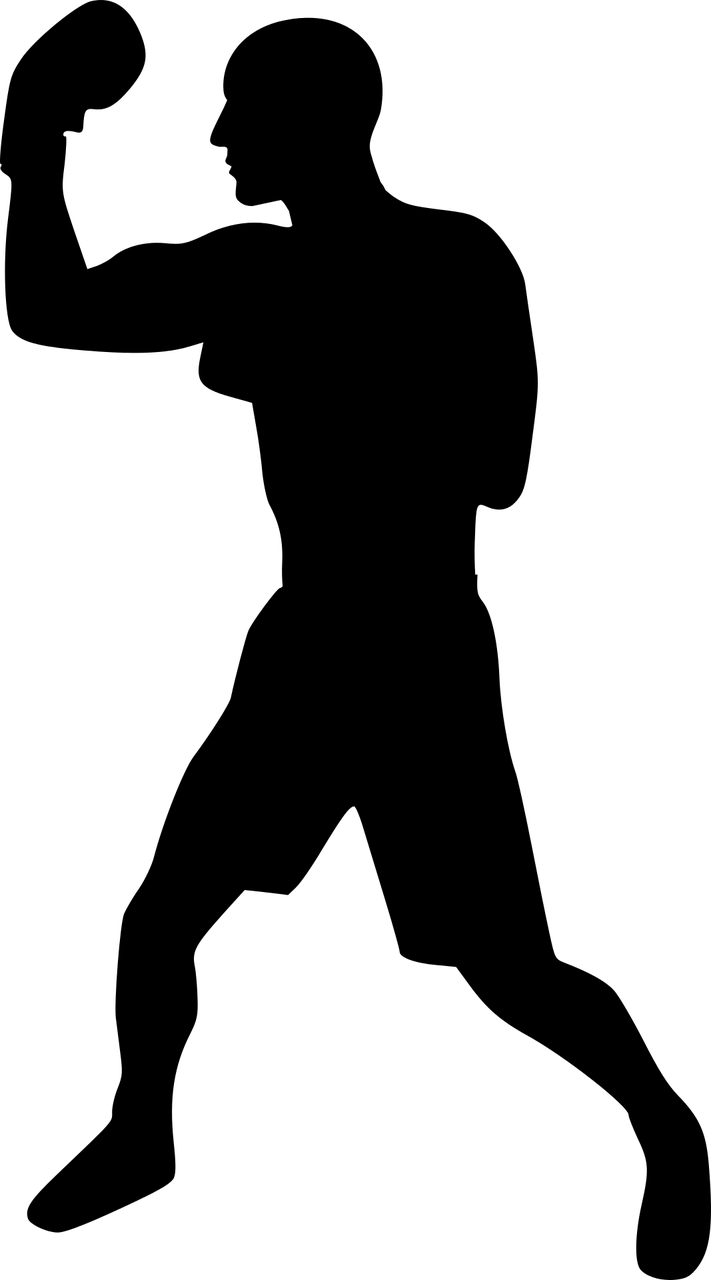 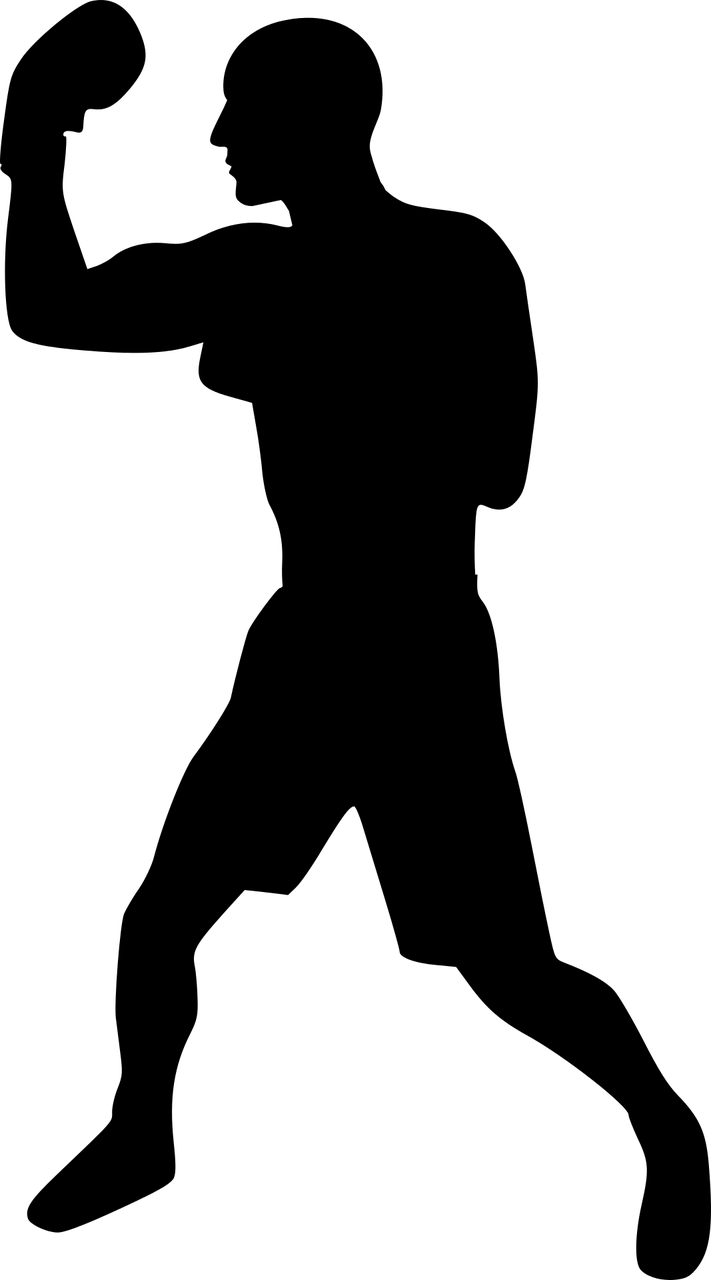 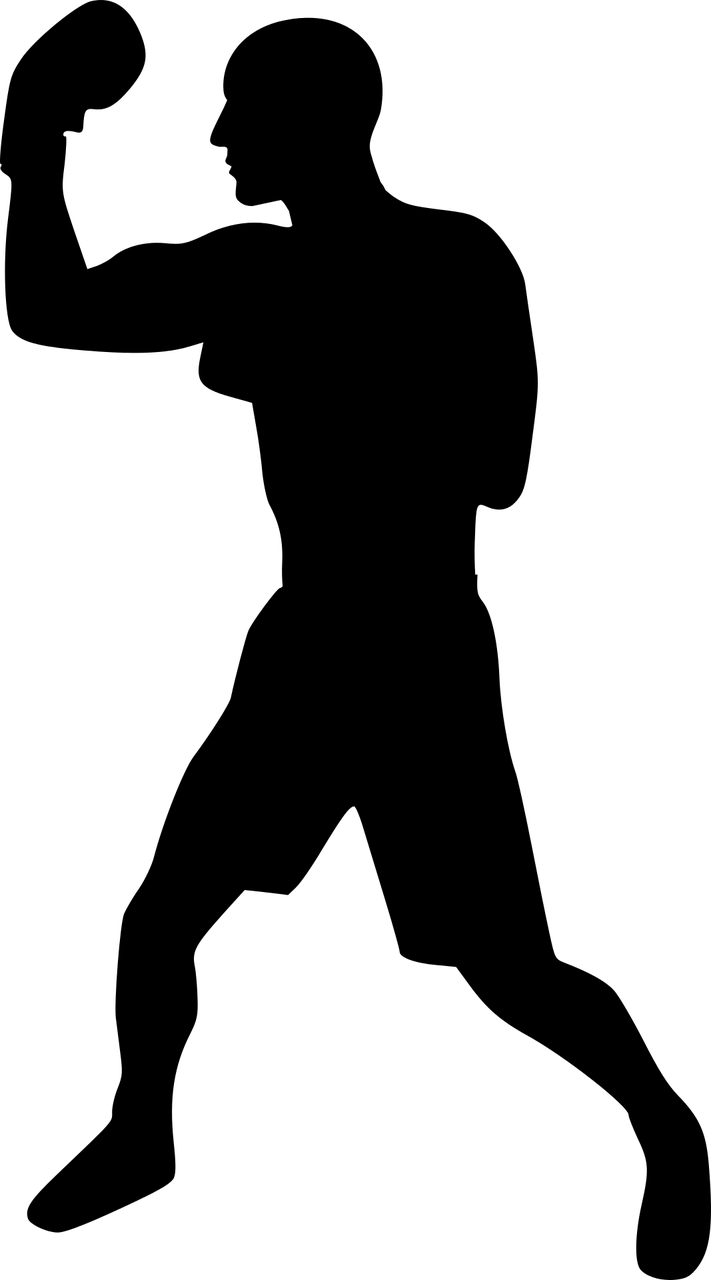 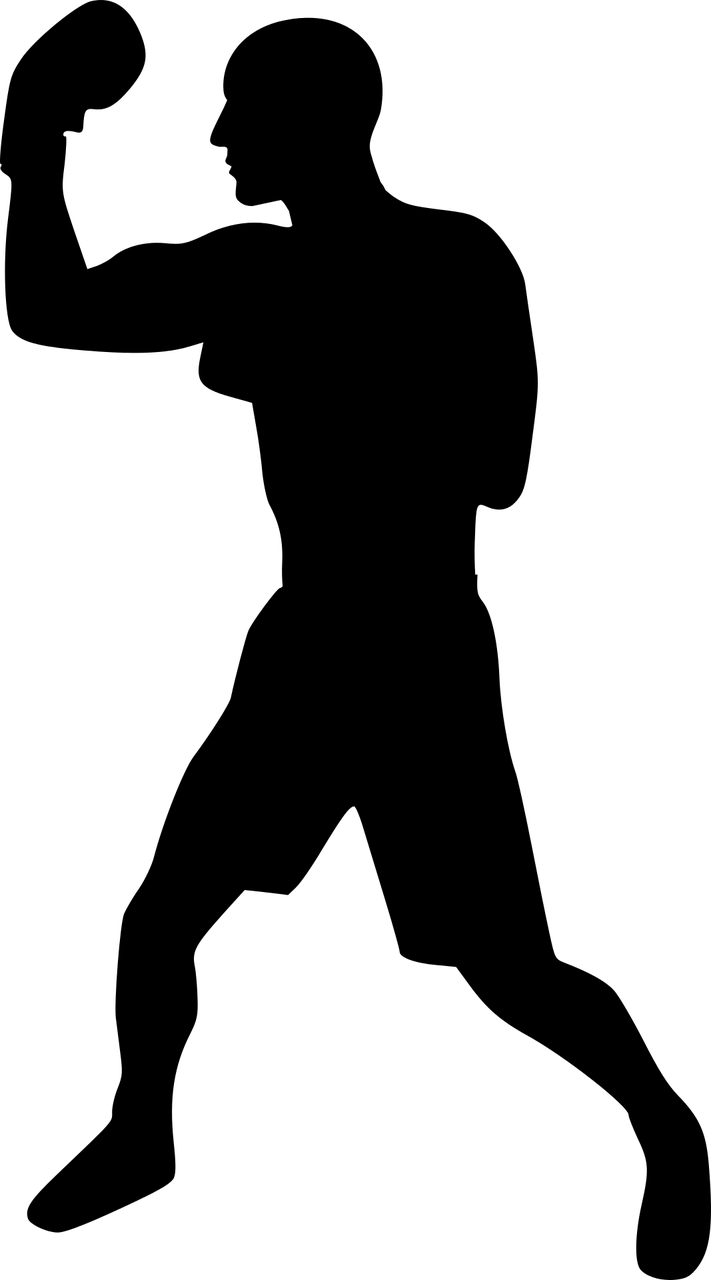 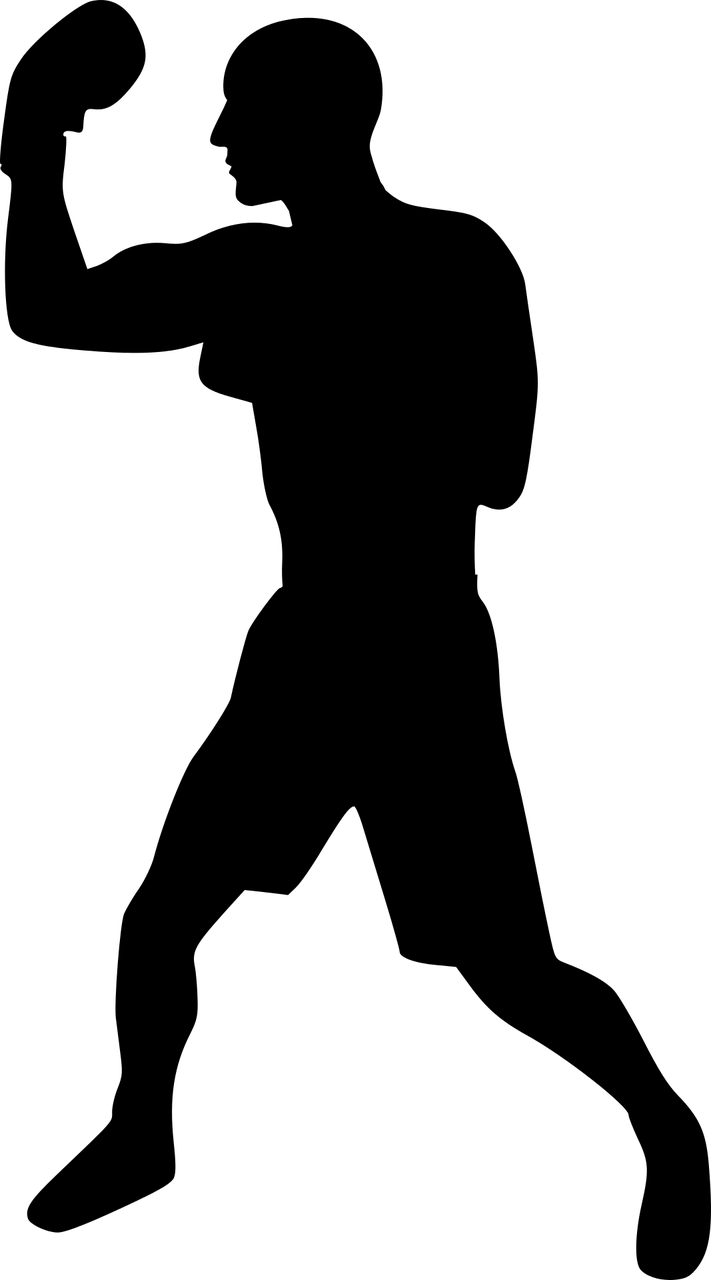 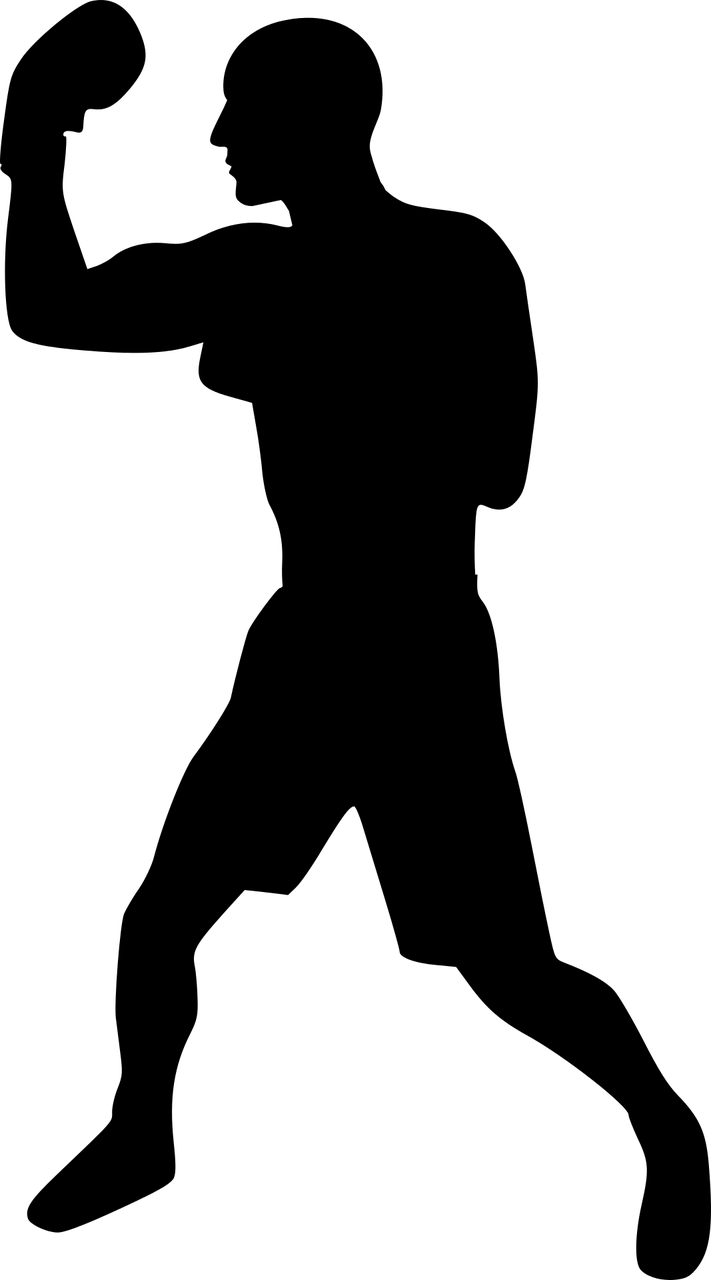 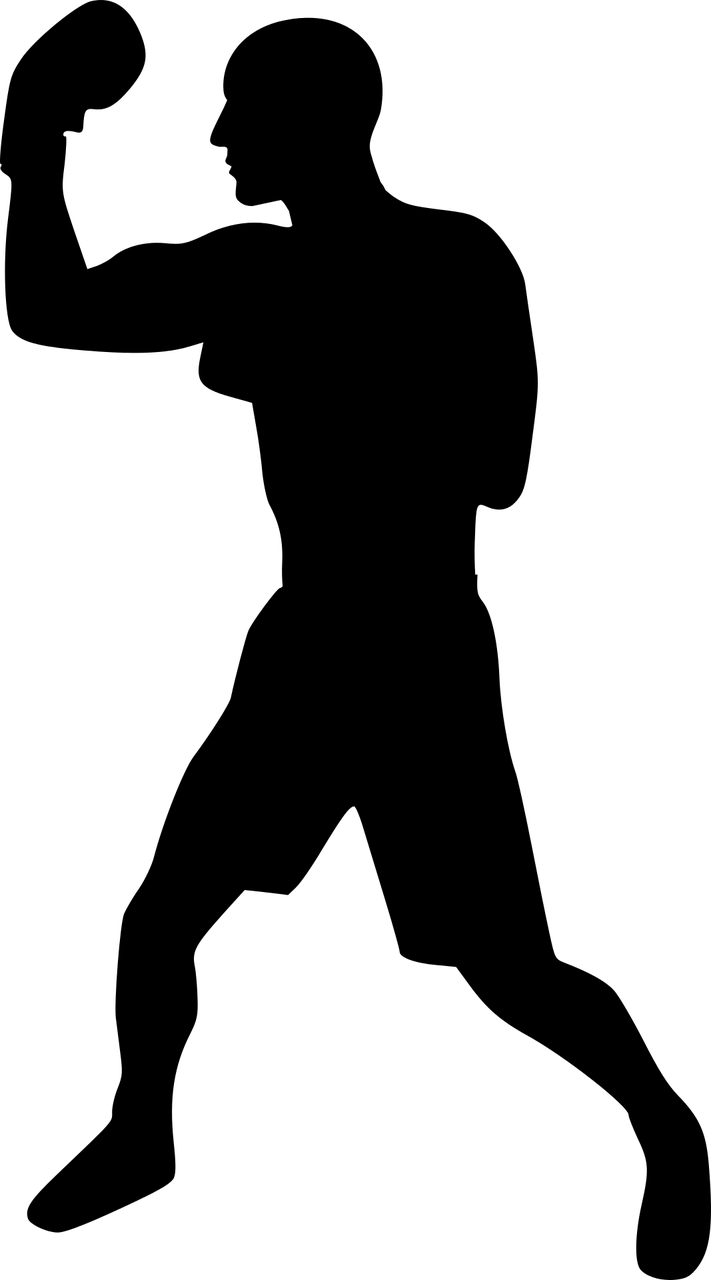 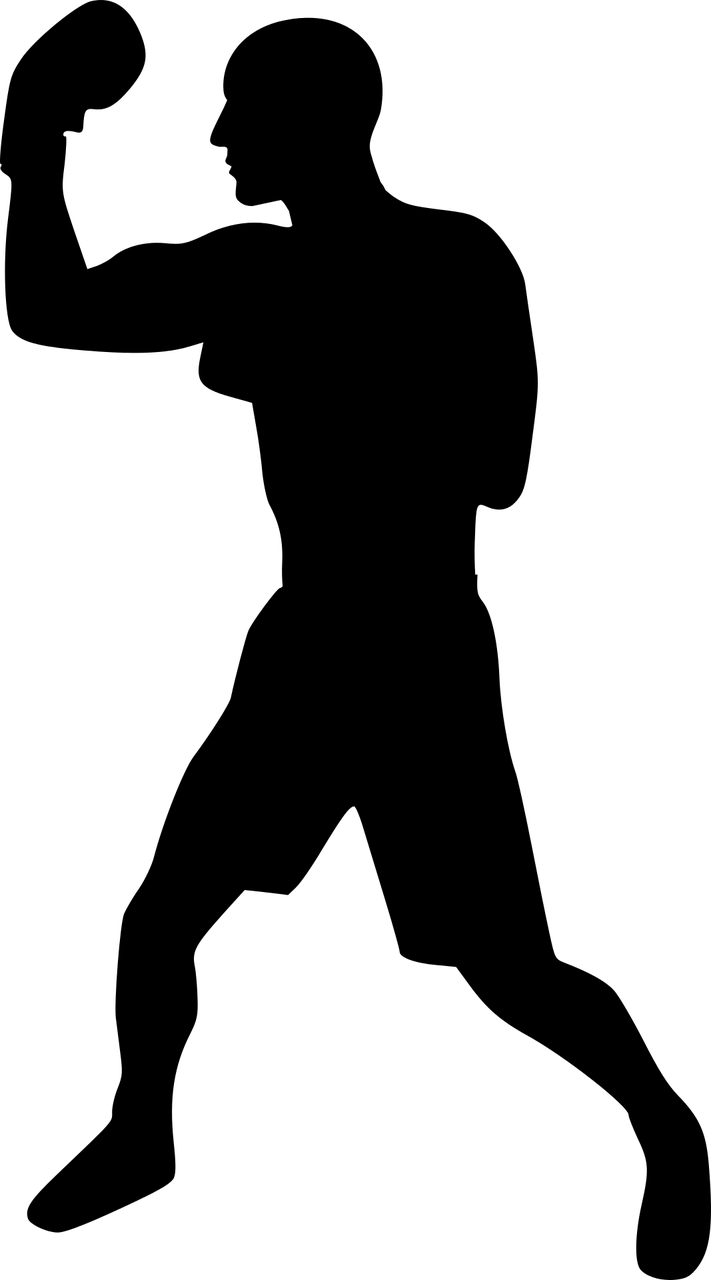 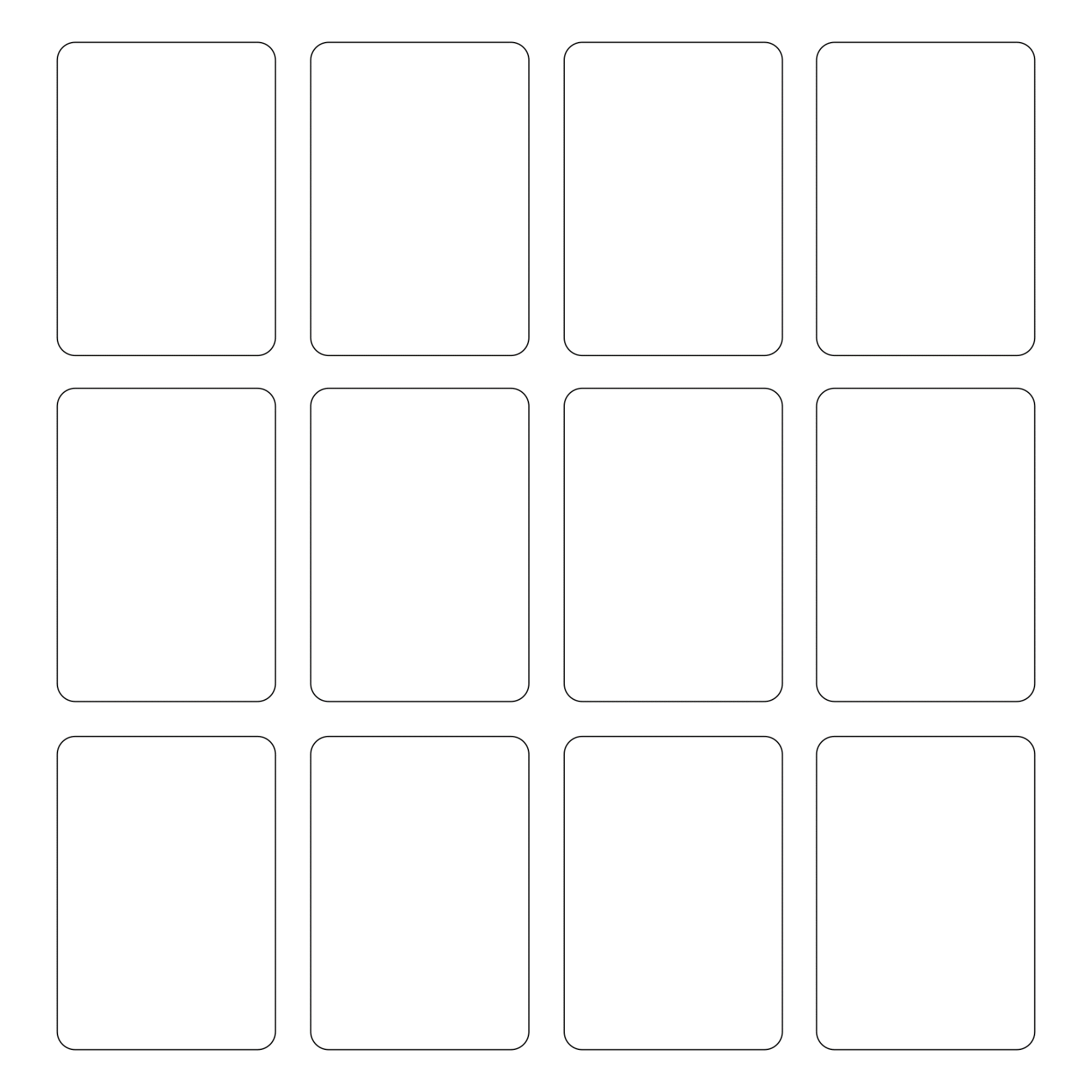 Thomas the Tank Engine
Crayon Shin Chan
Spongebob
France
*choose any video game character*
No-Face
(カオナシ)
Queen Elizabeth II
Doraemon
gorilla
pirate
evil doll
Godzilla
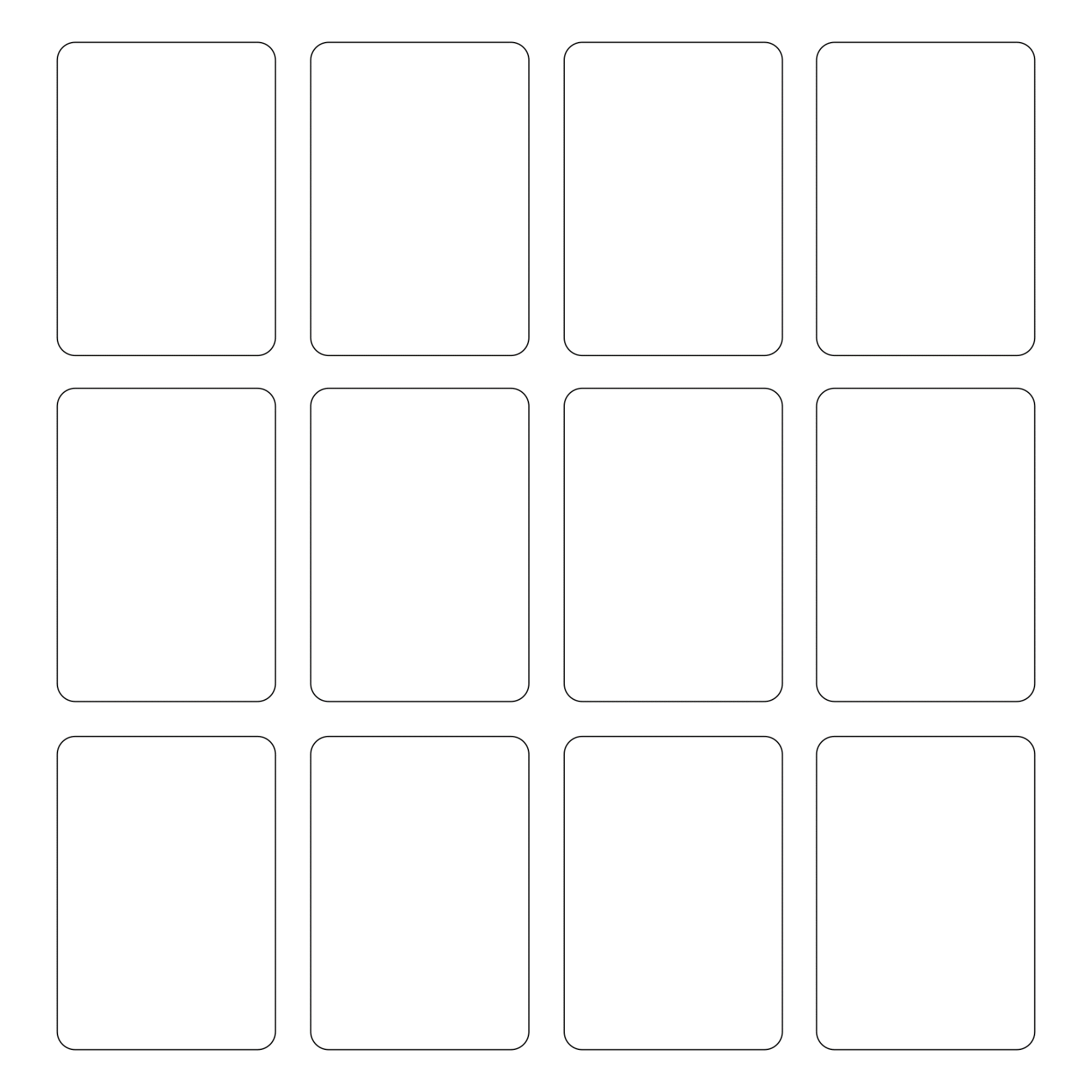 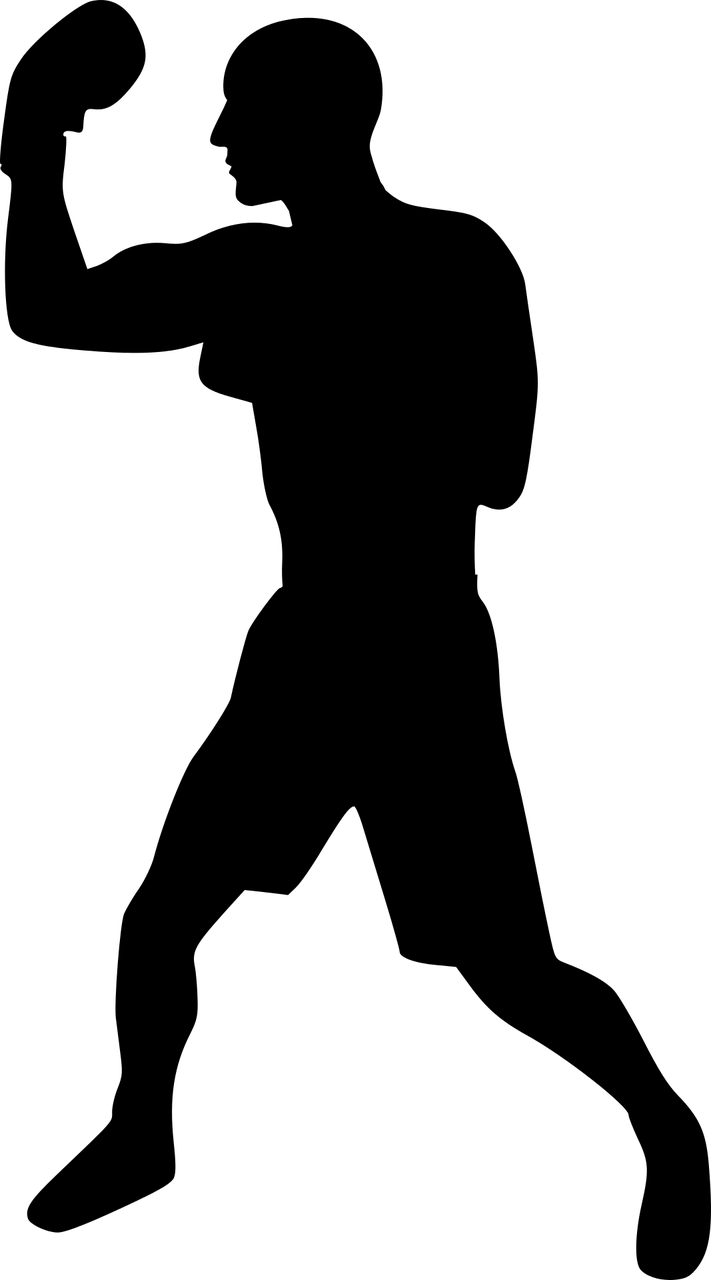 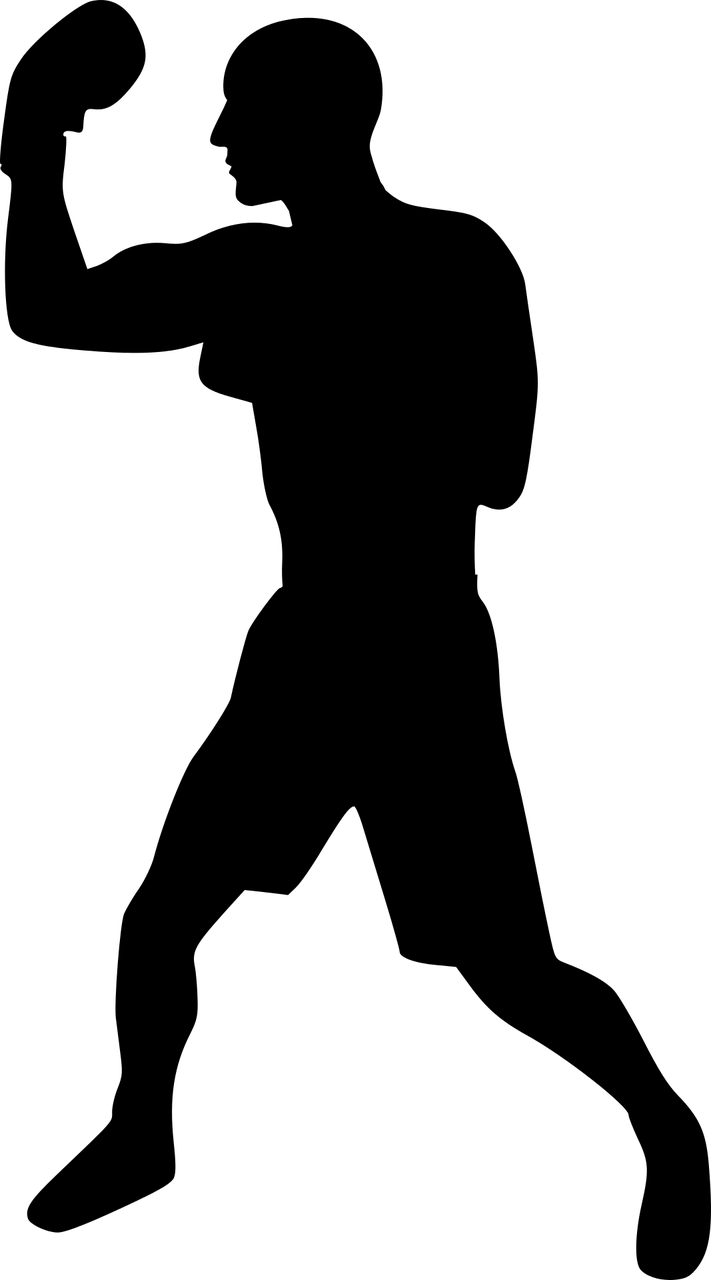 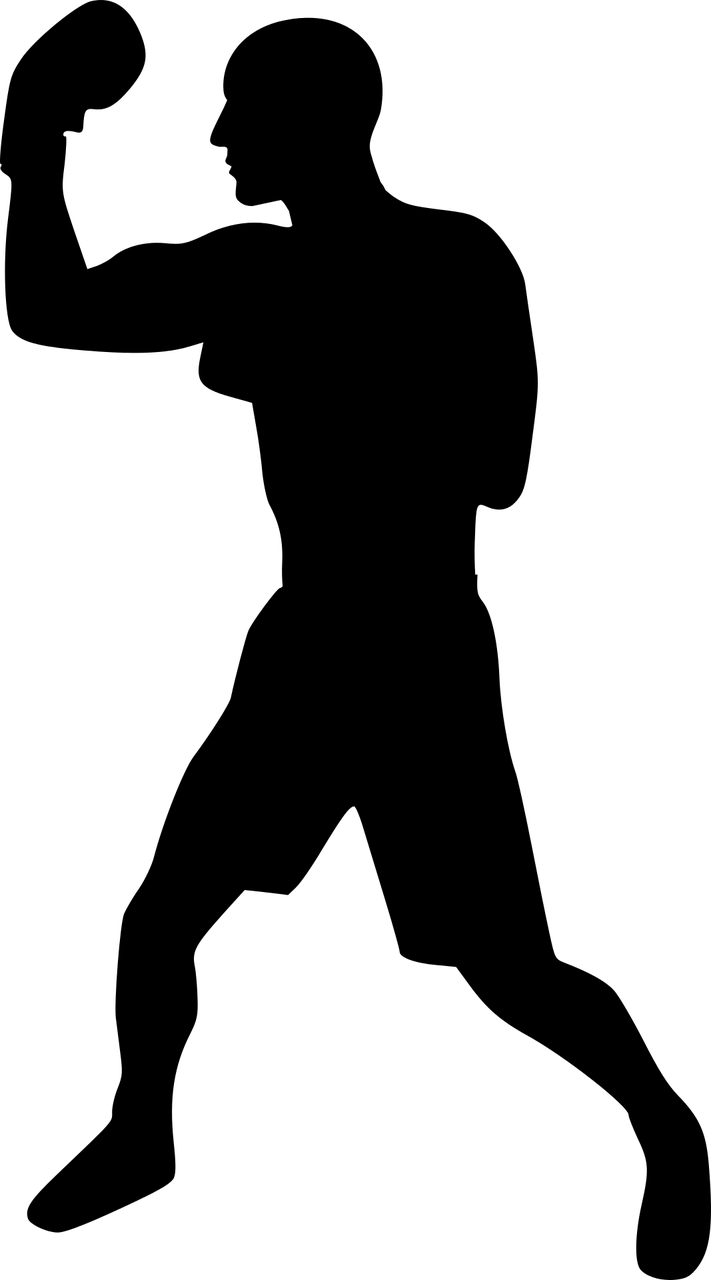 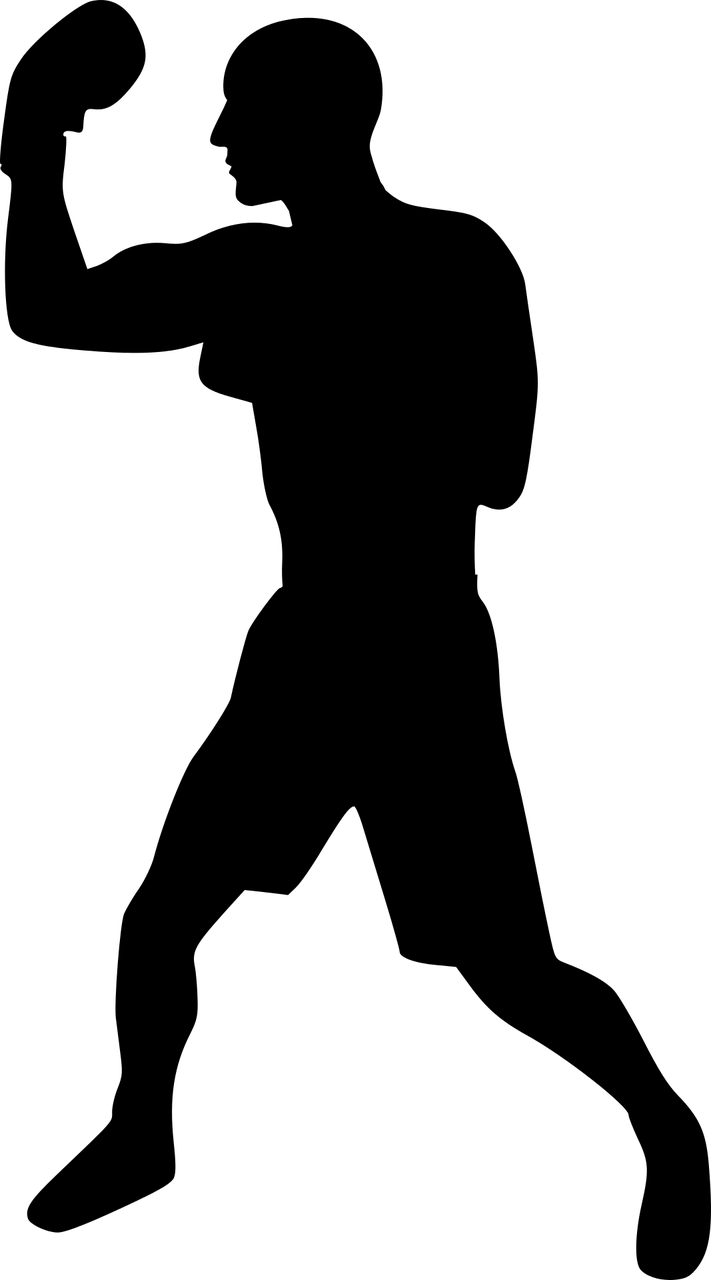 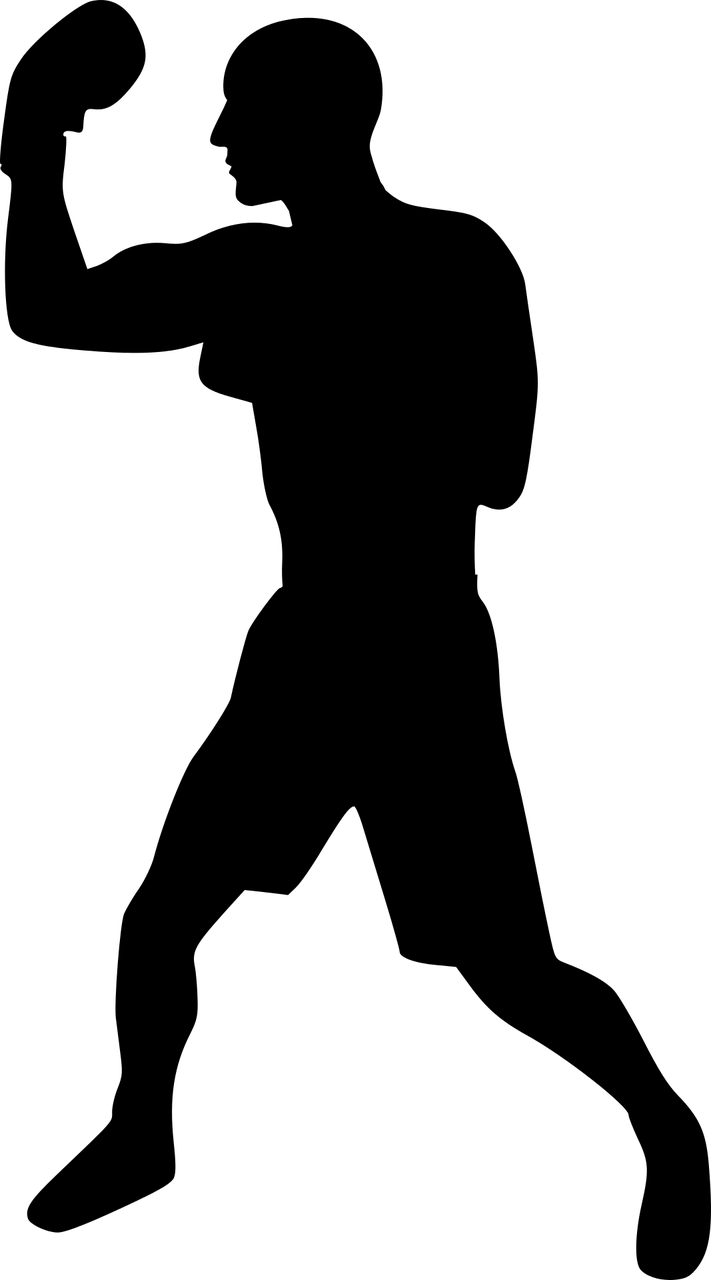 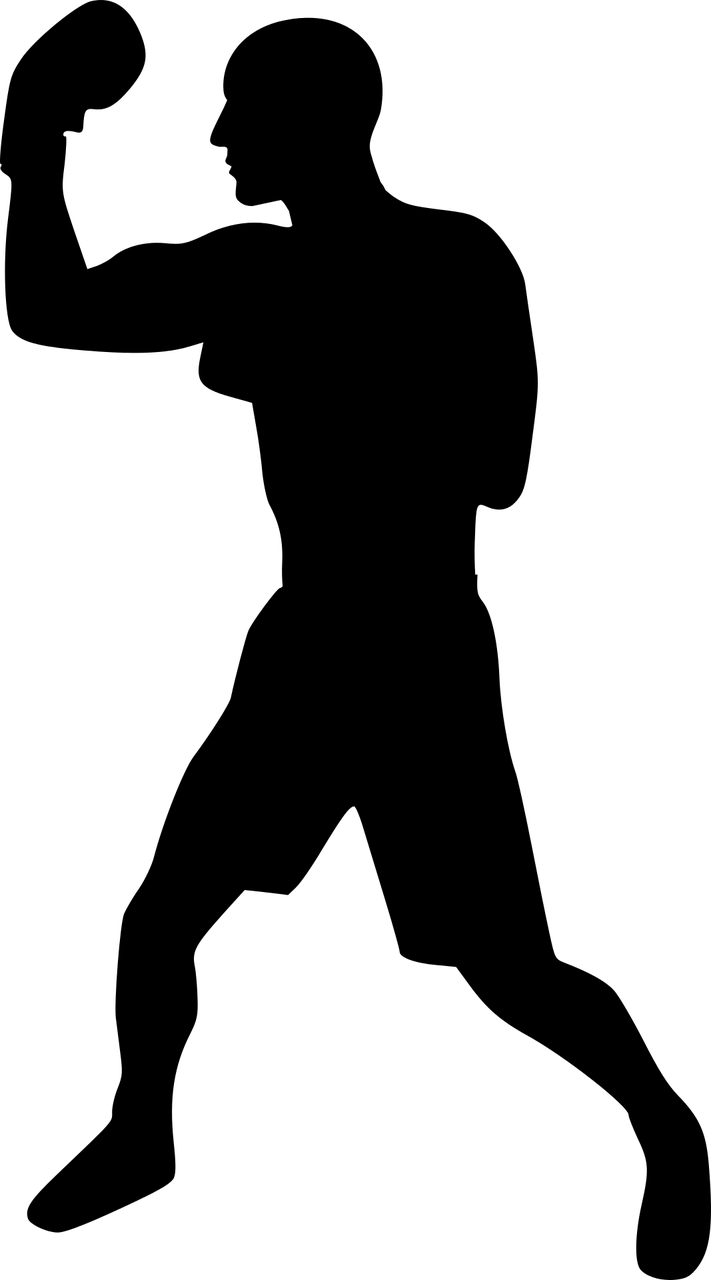 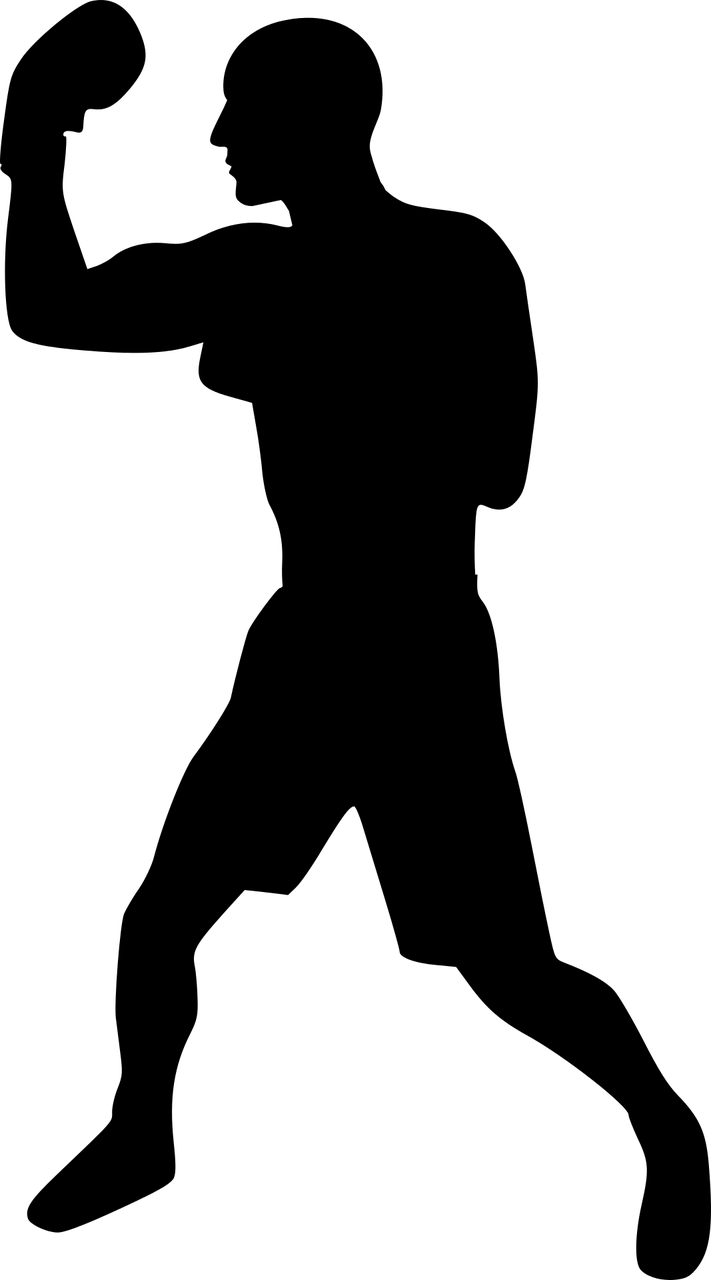 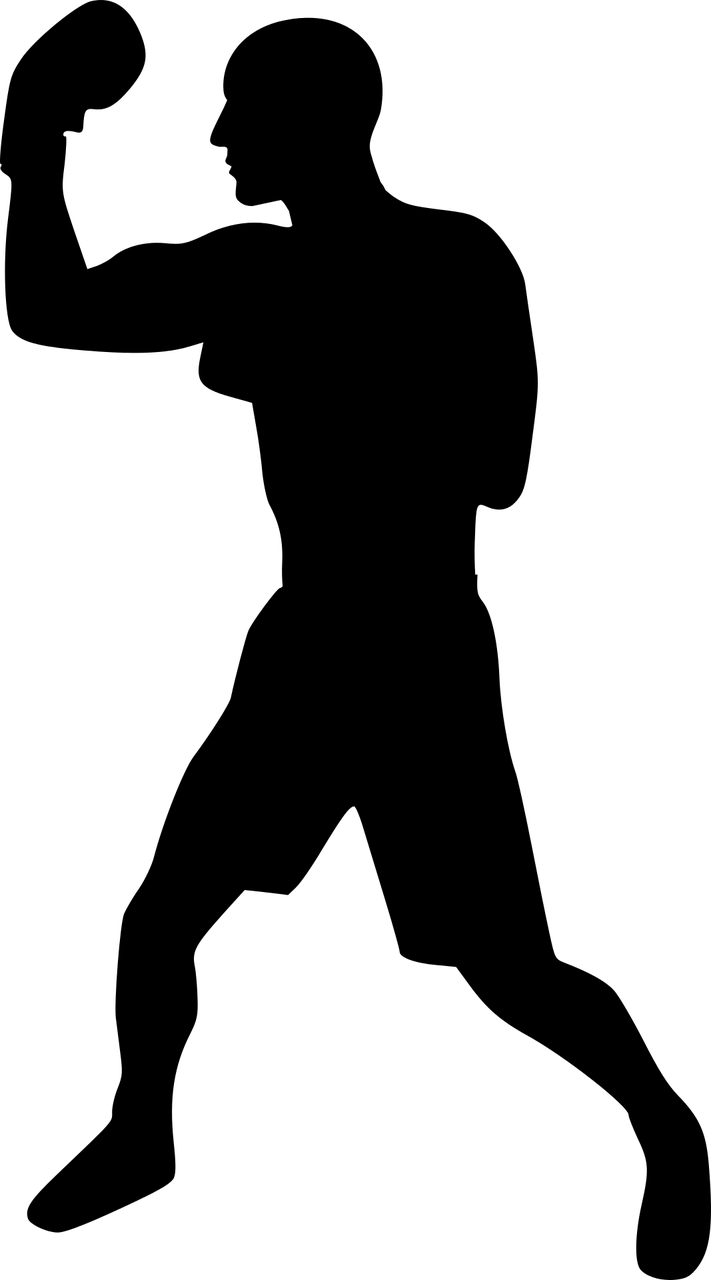 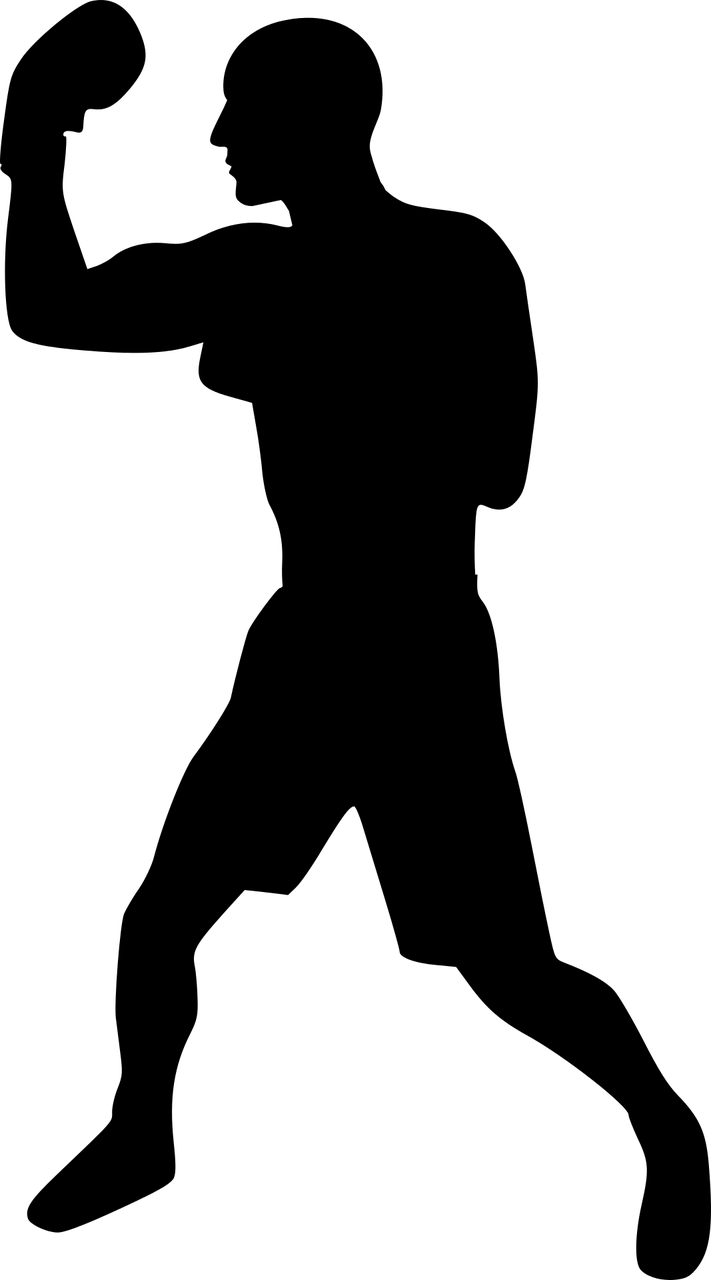 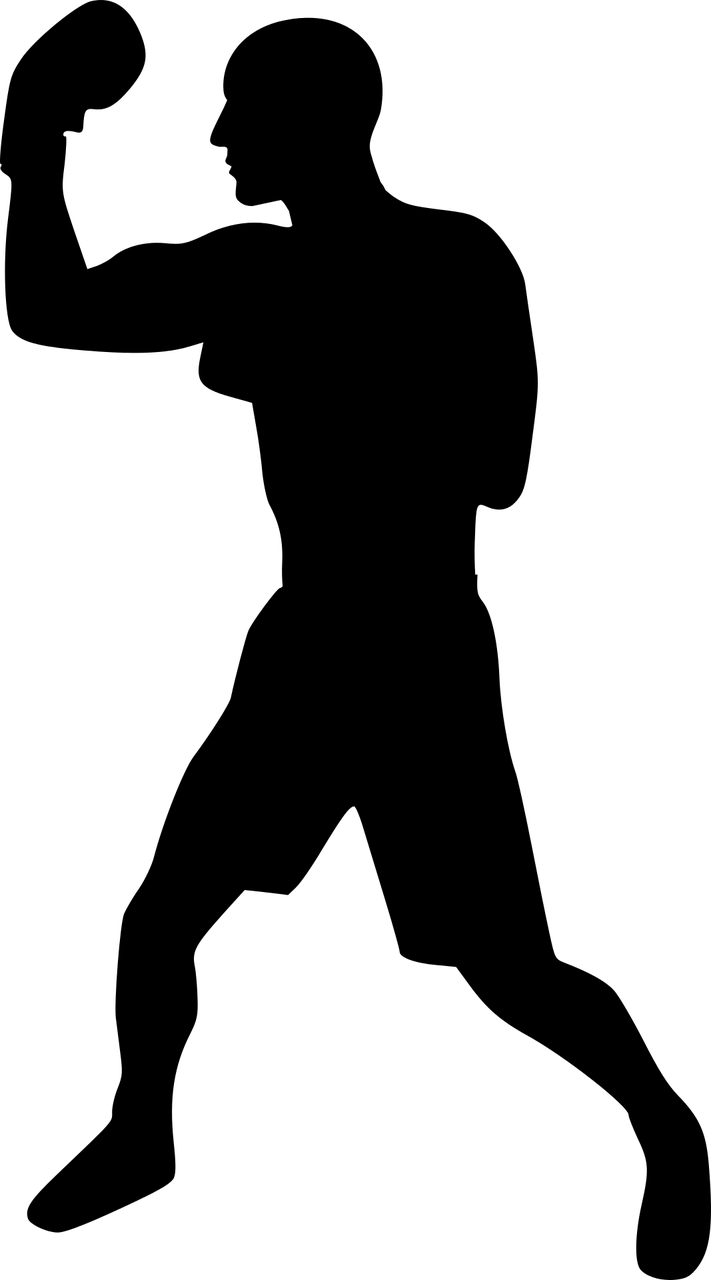 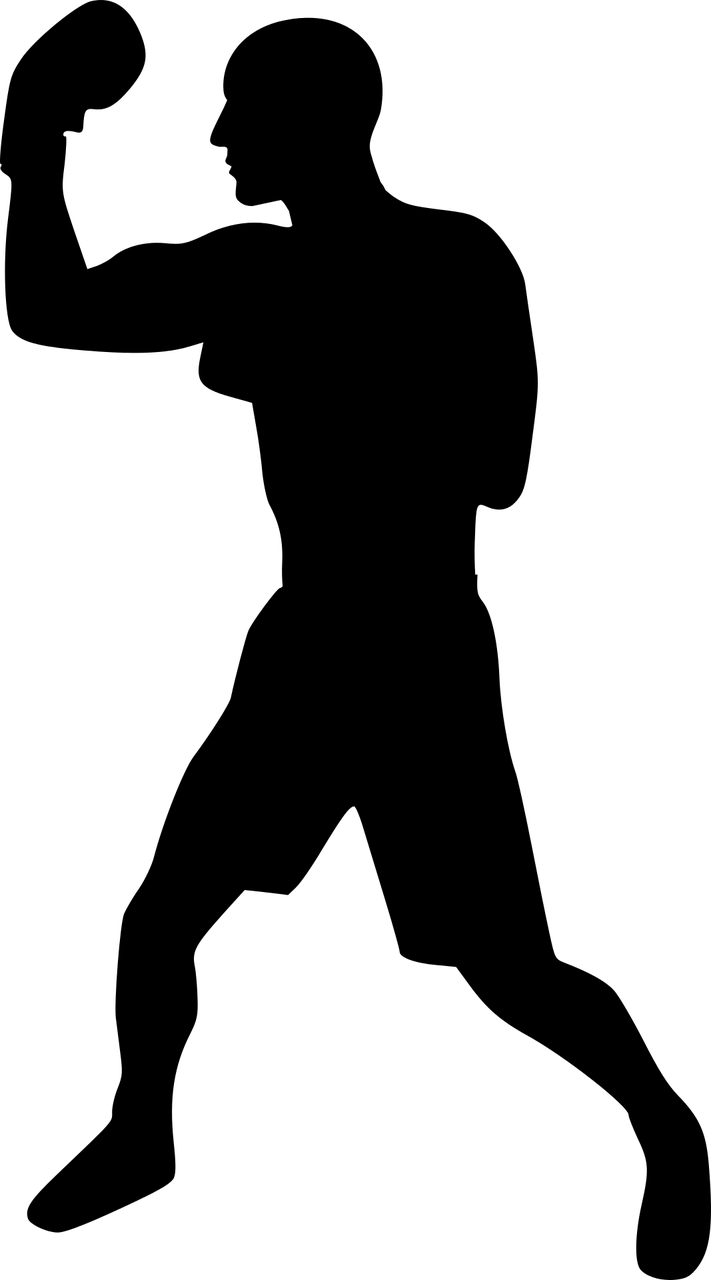 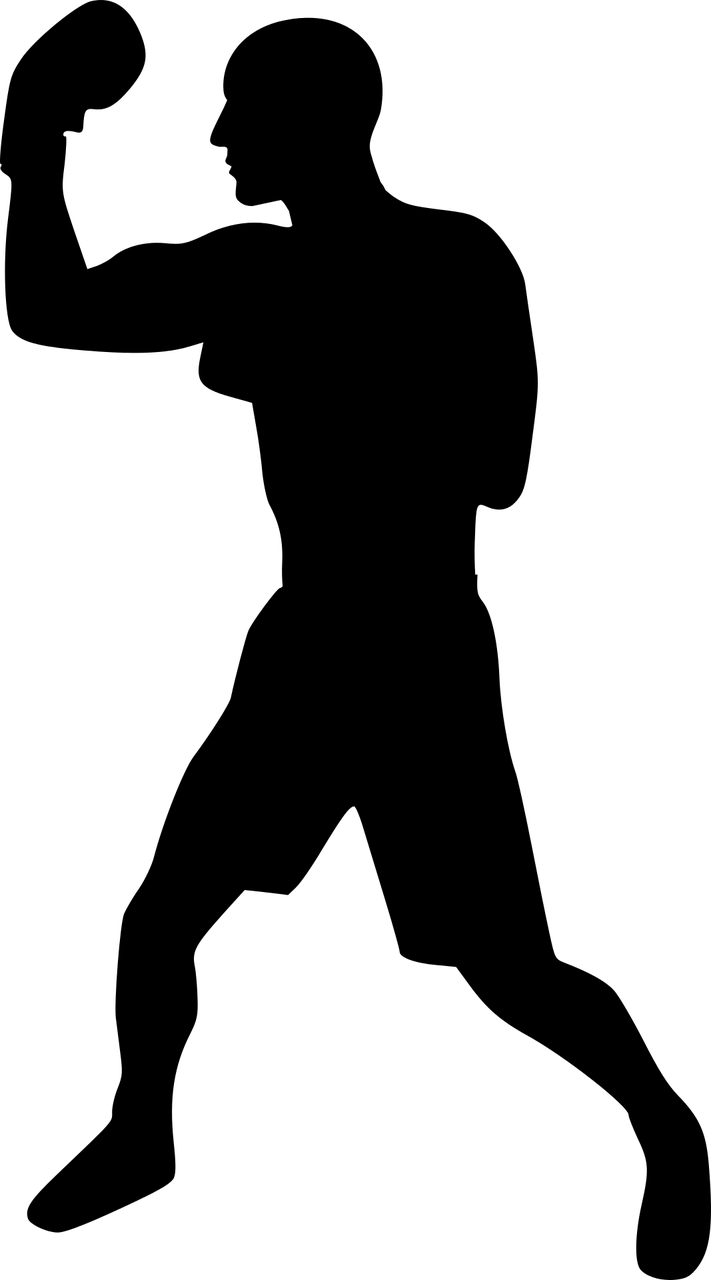 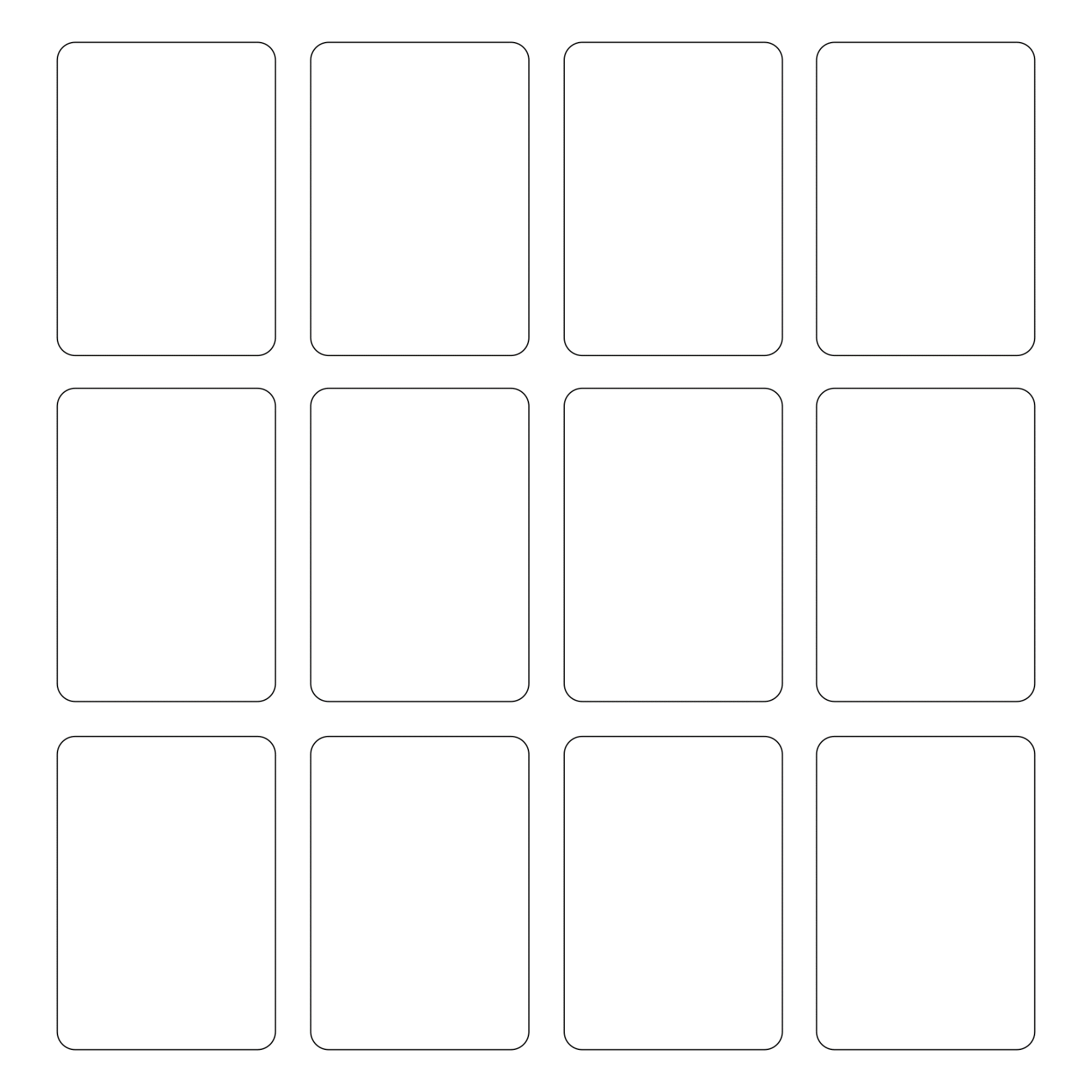 King Kong
kappa
Mothra
Pikachu
*choose any movie character*
zombie
Wario
octopus
The person to your right
Detective Conan
demon
tanuki
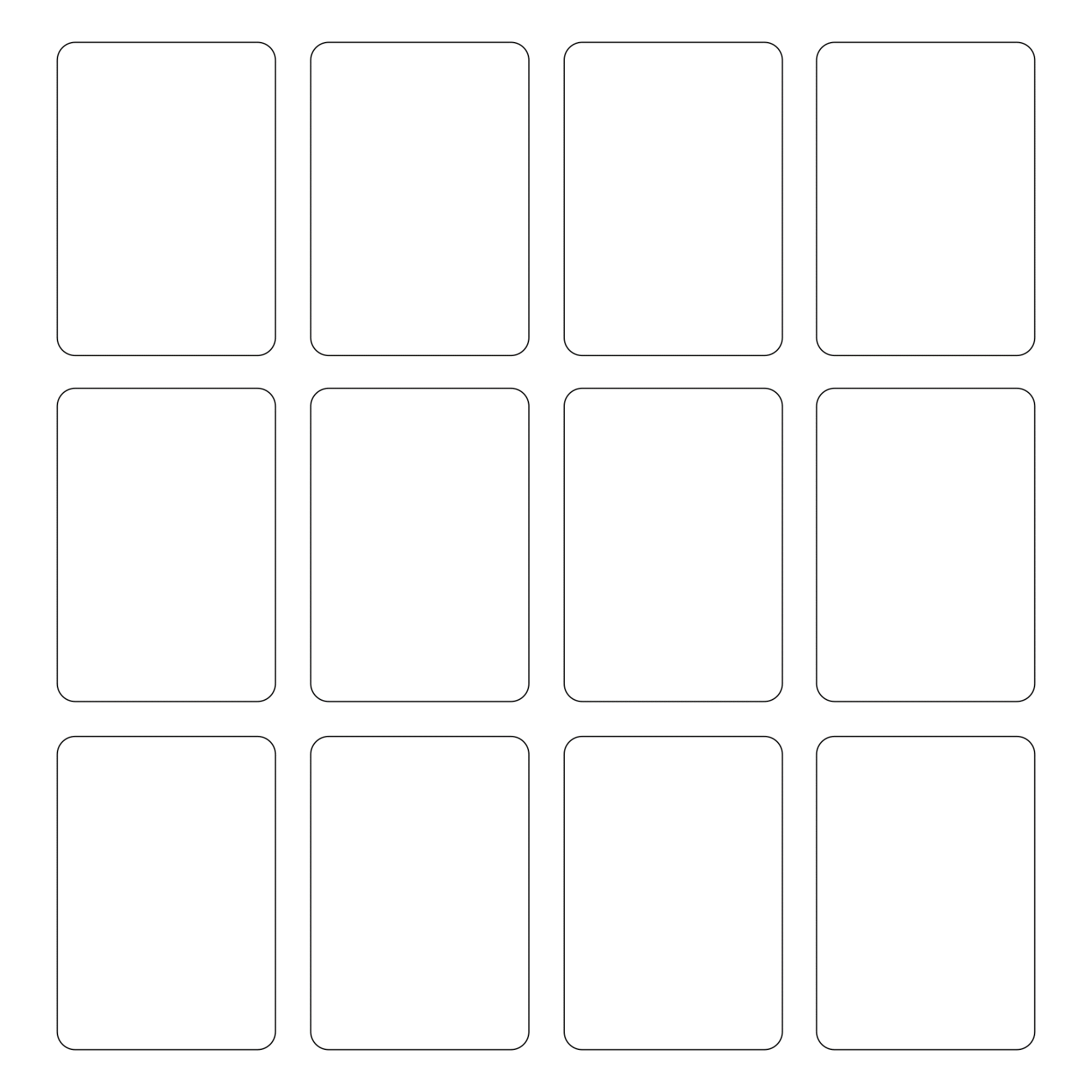 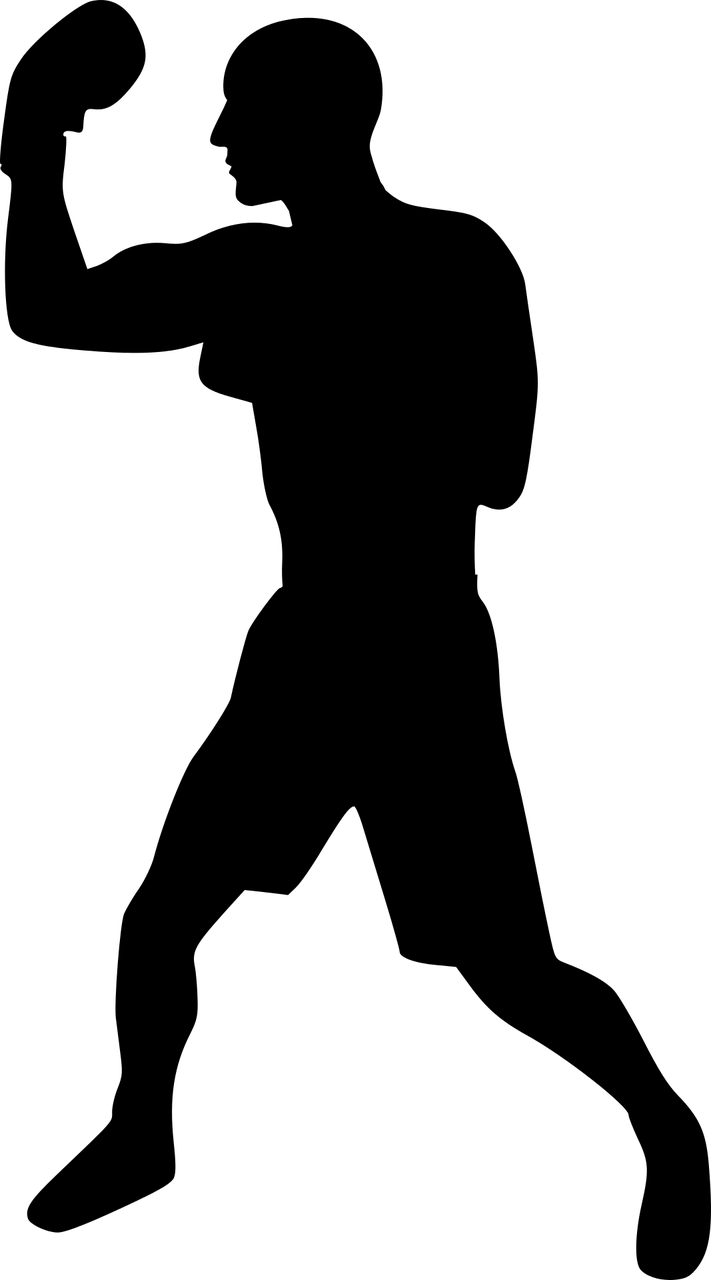 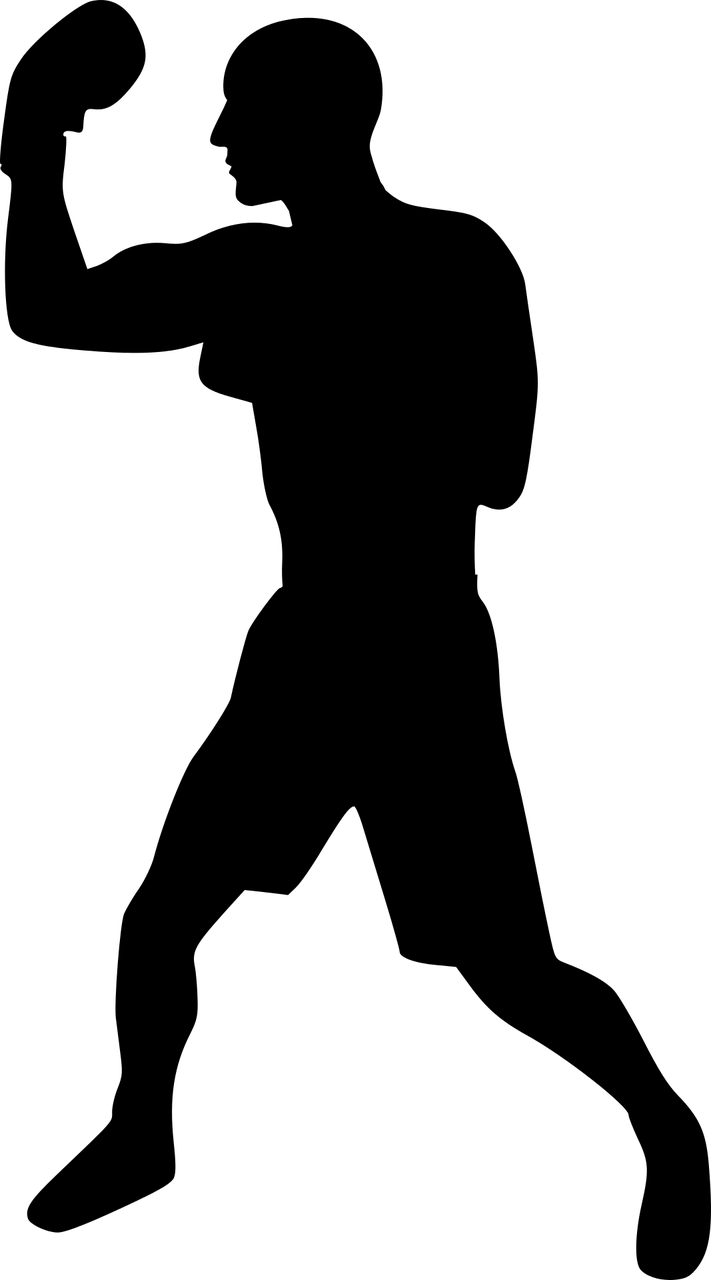 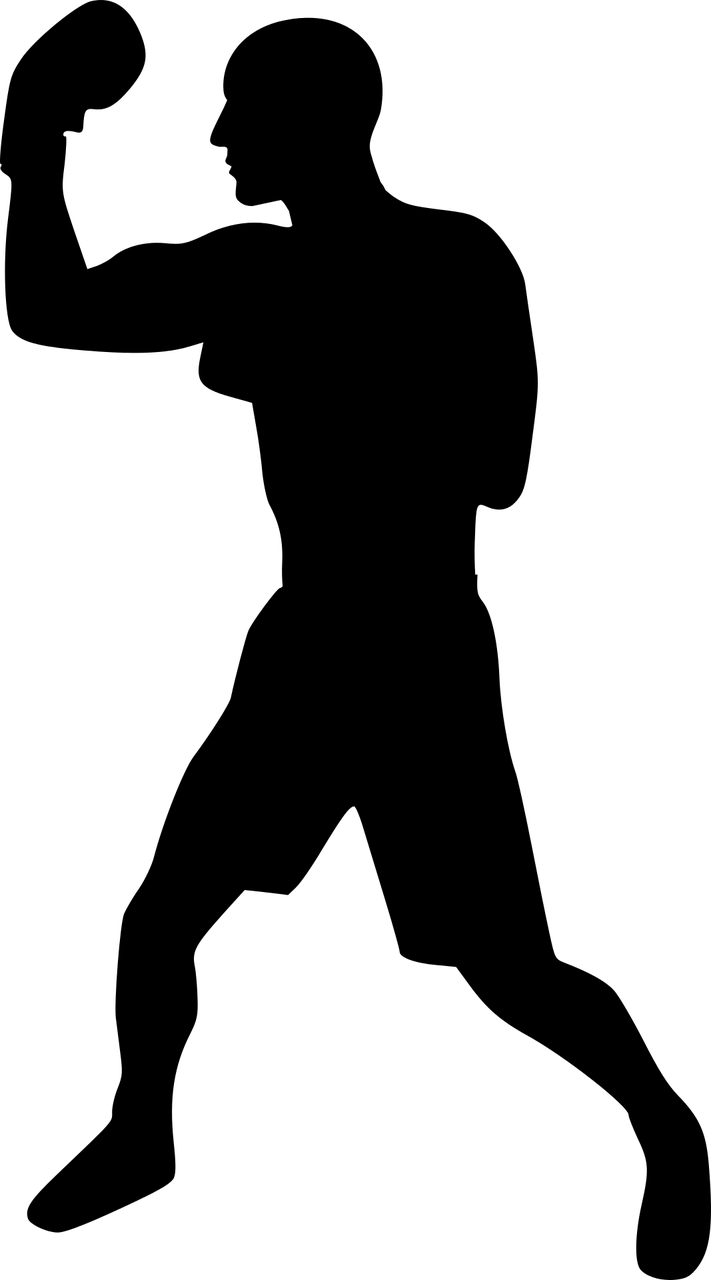 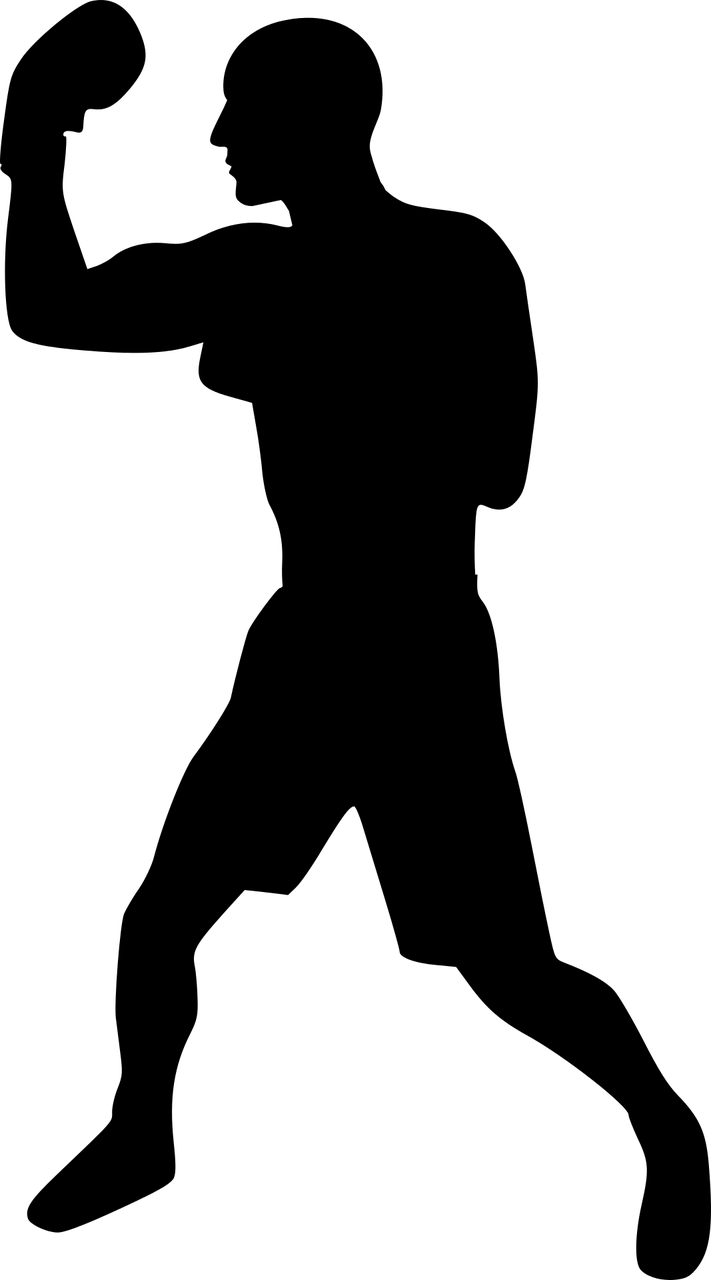 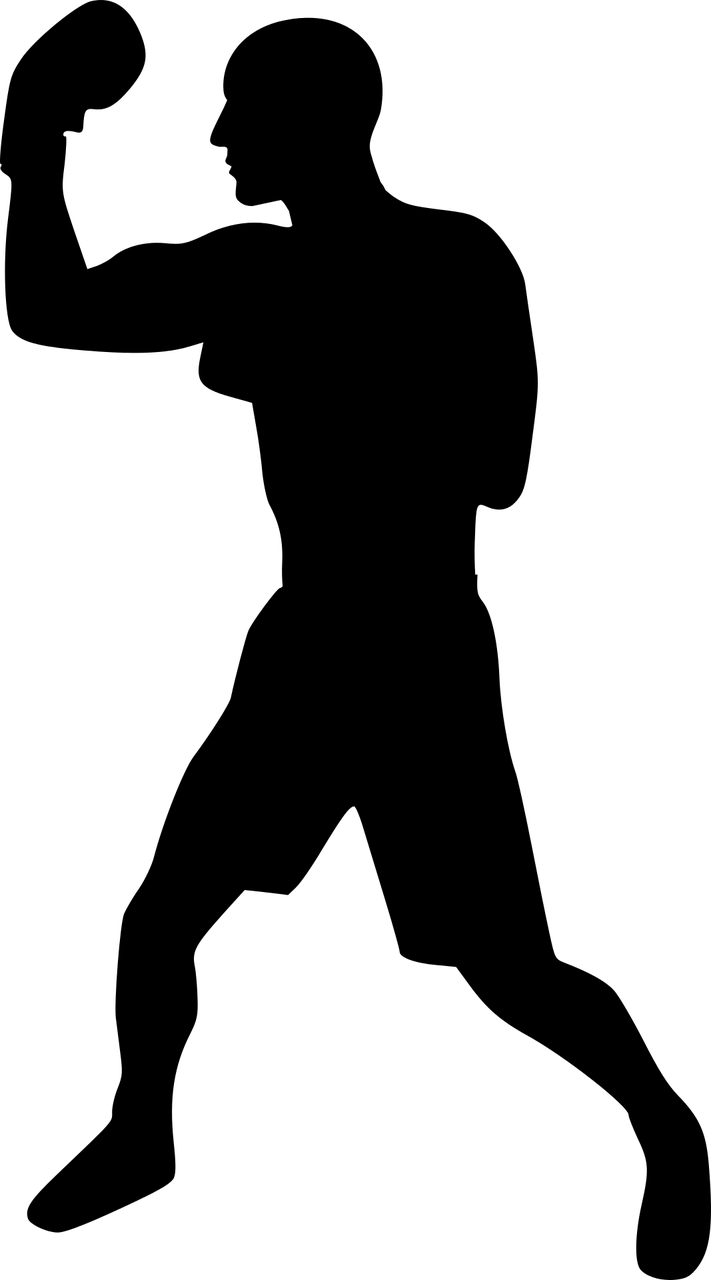 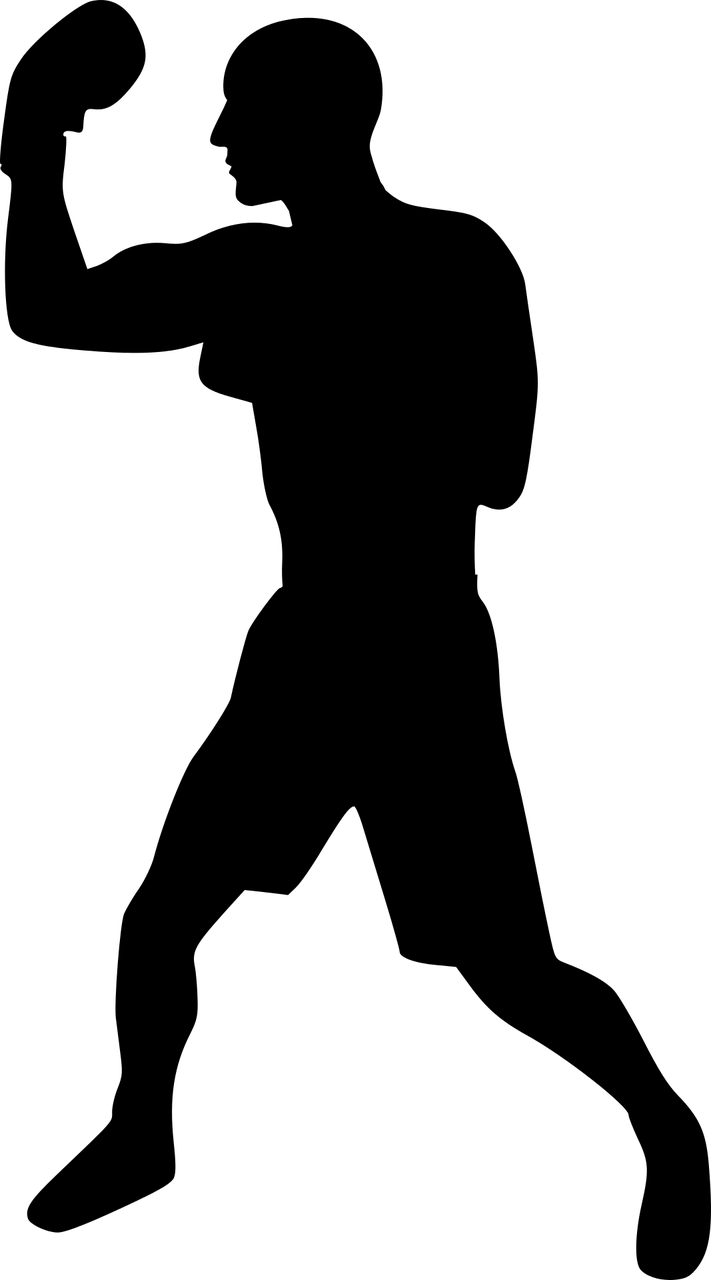 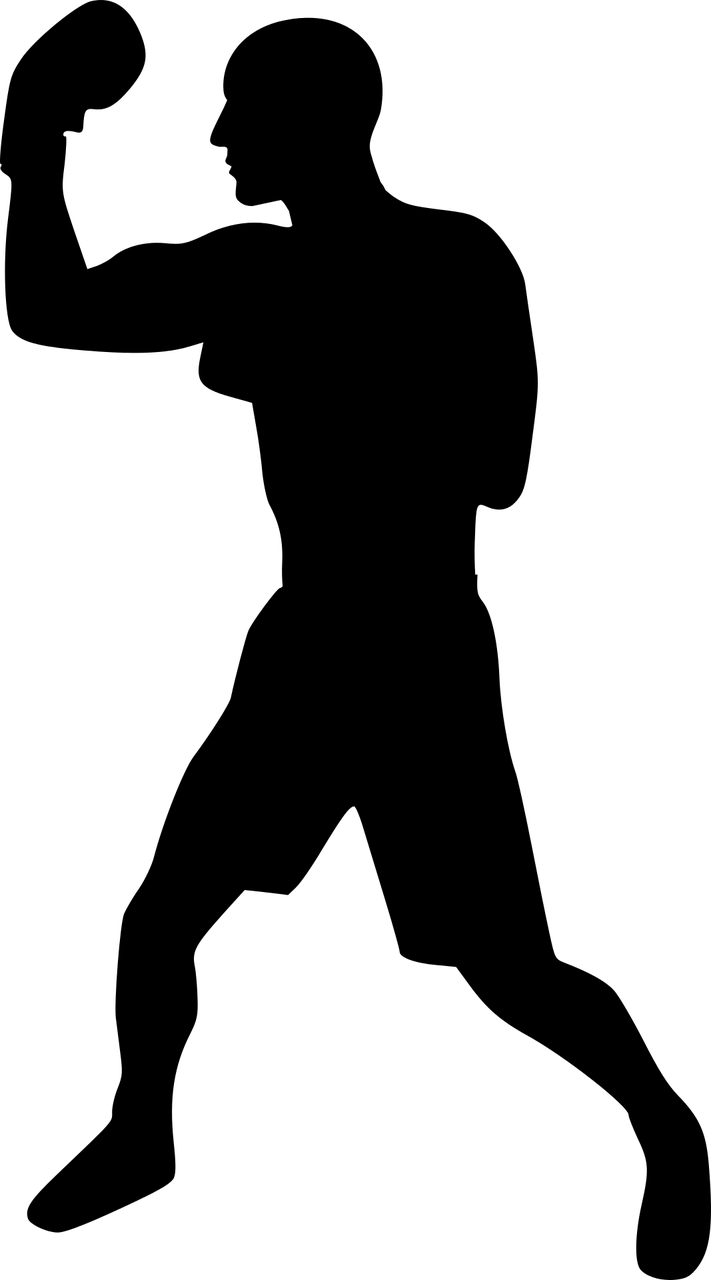 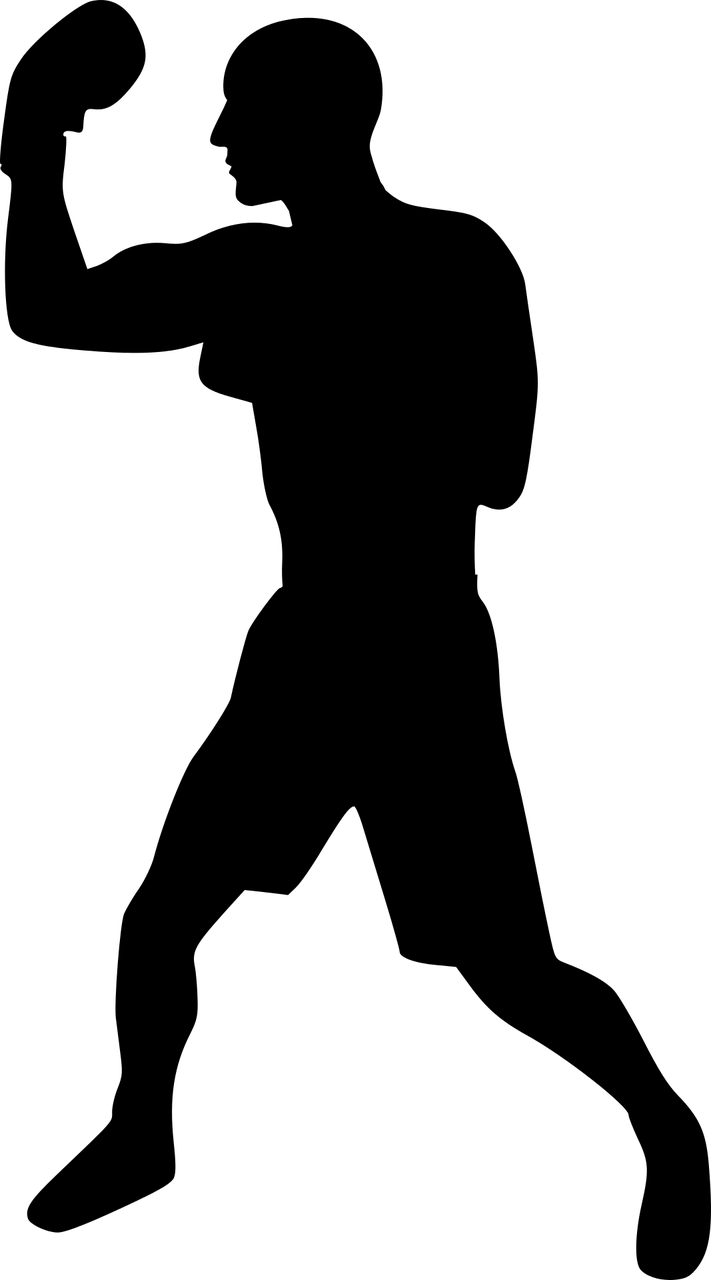 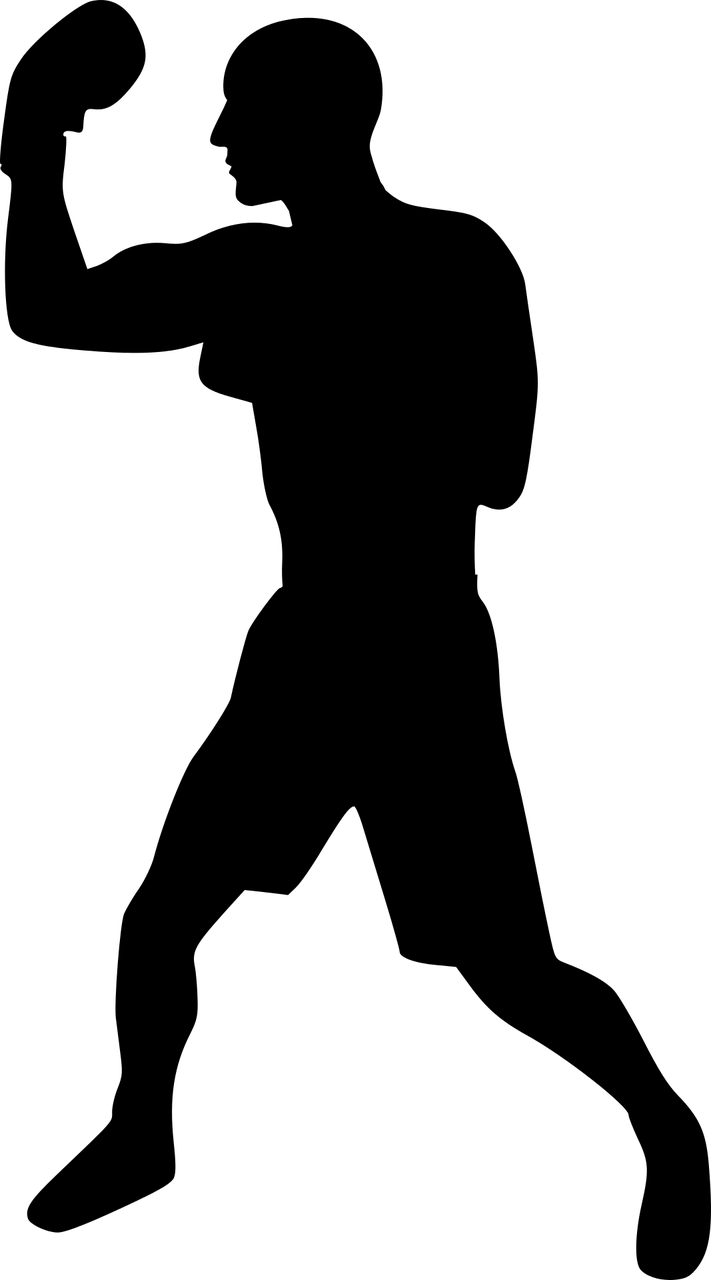 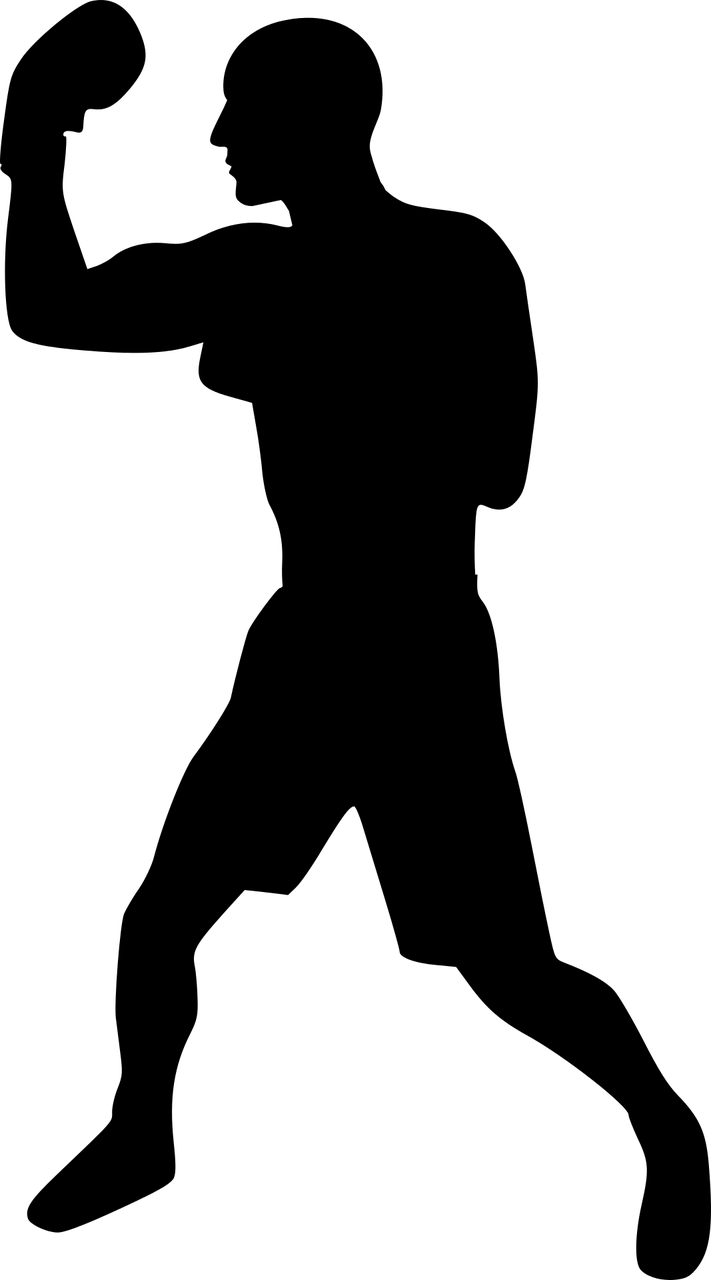 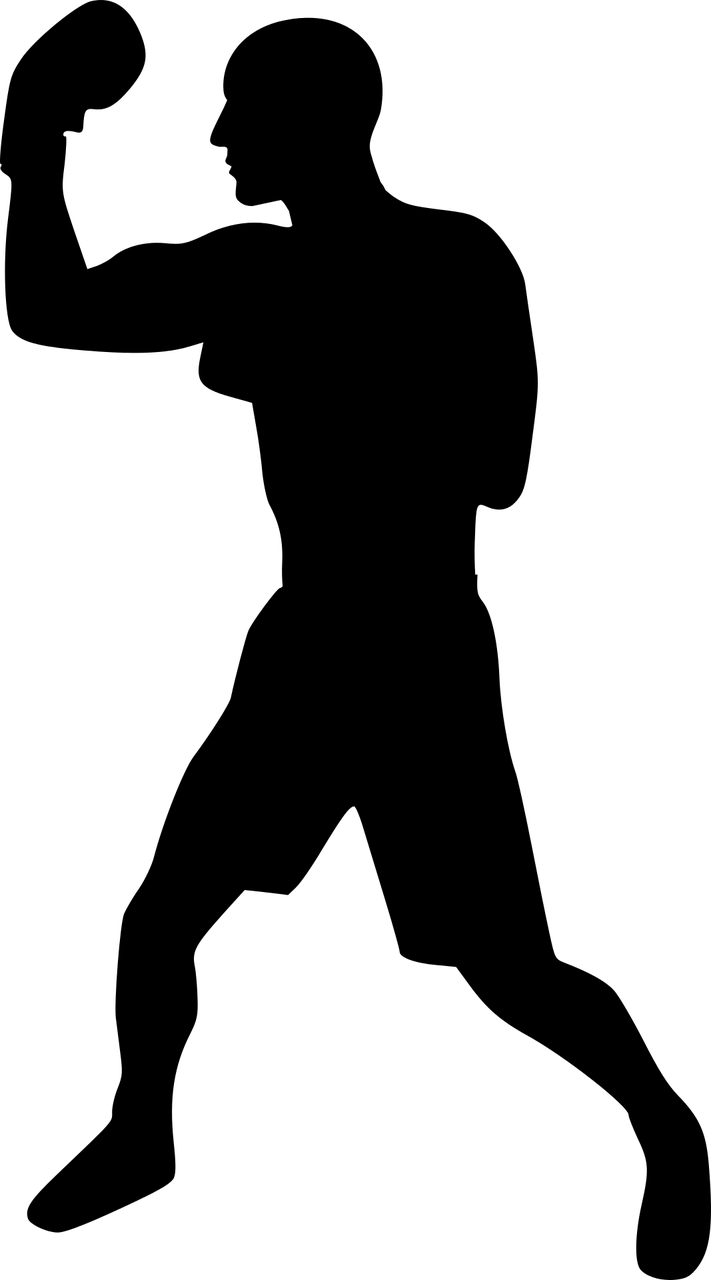 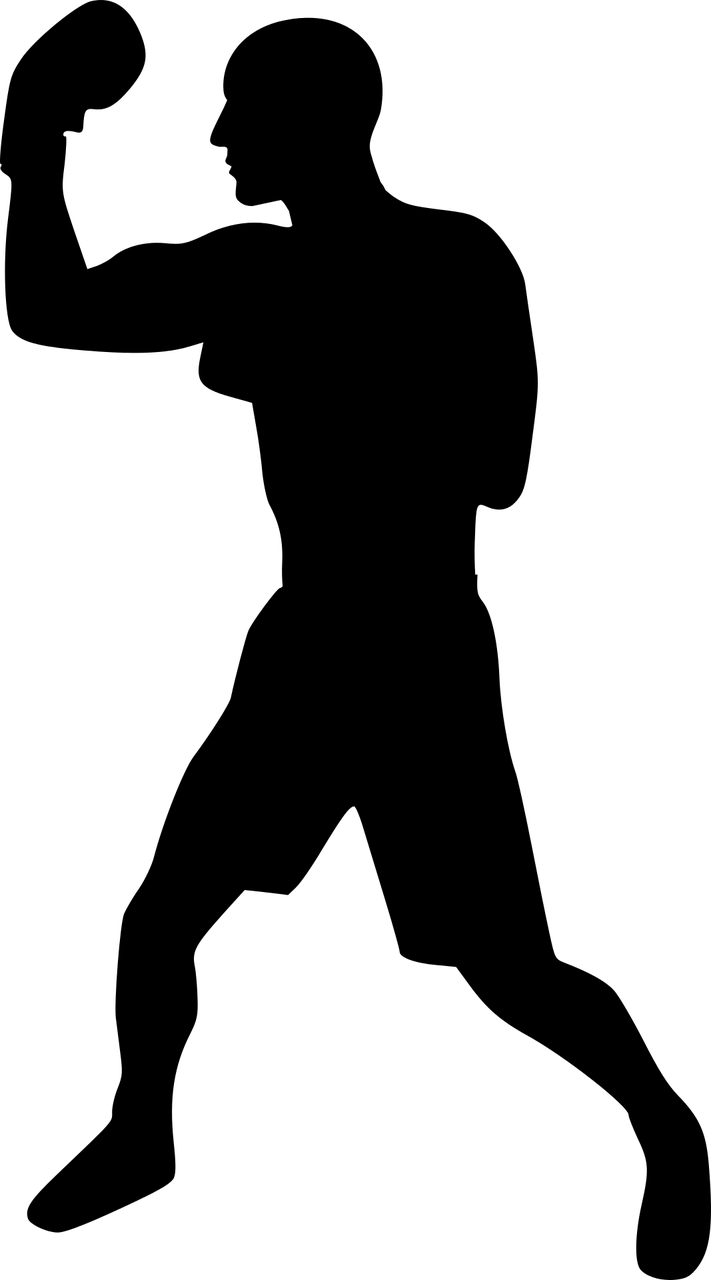 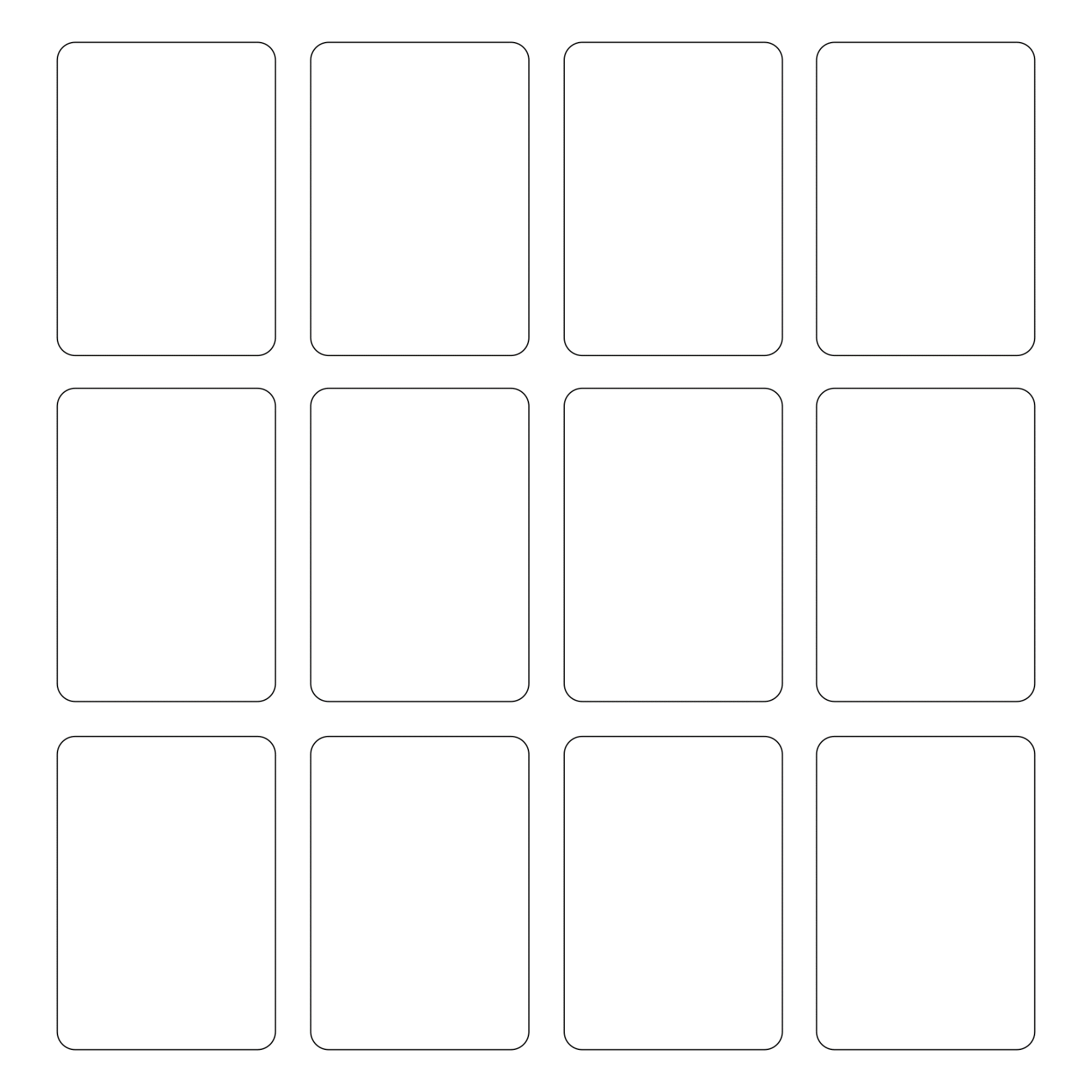 Army of skeletons
Harry Potter
Kinopio
Mario and Luigi
*choose any famous person*
cat
yourself
dragon
cowboy
assassin
E.T.
giraffe
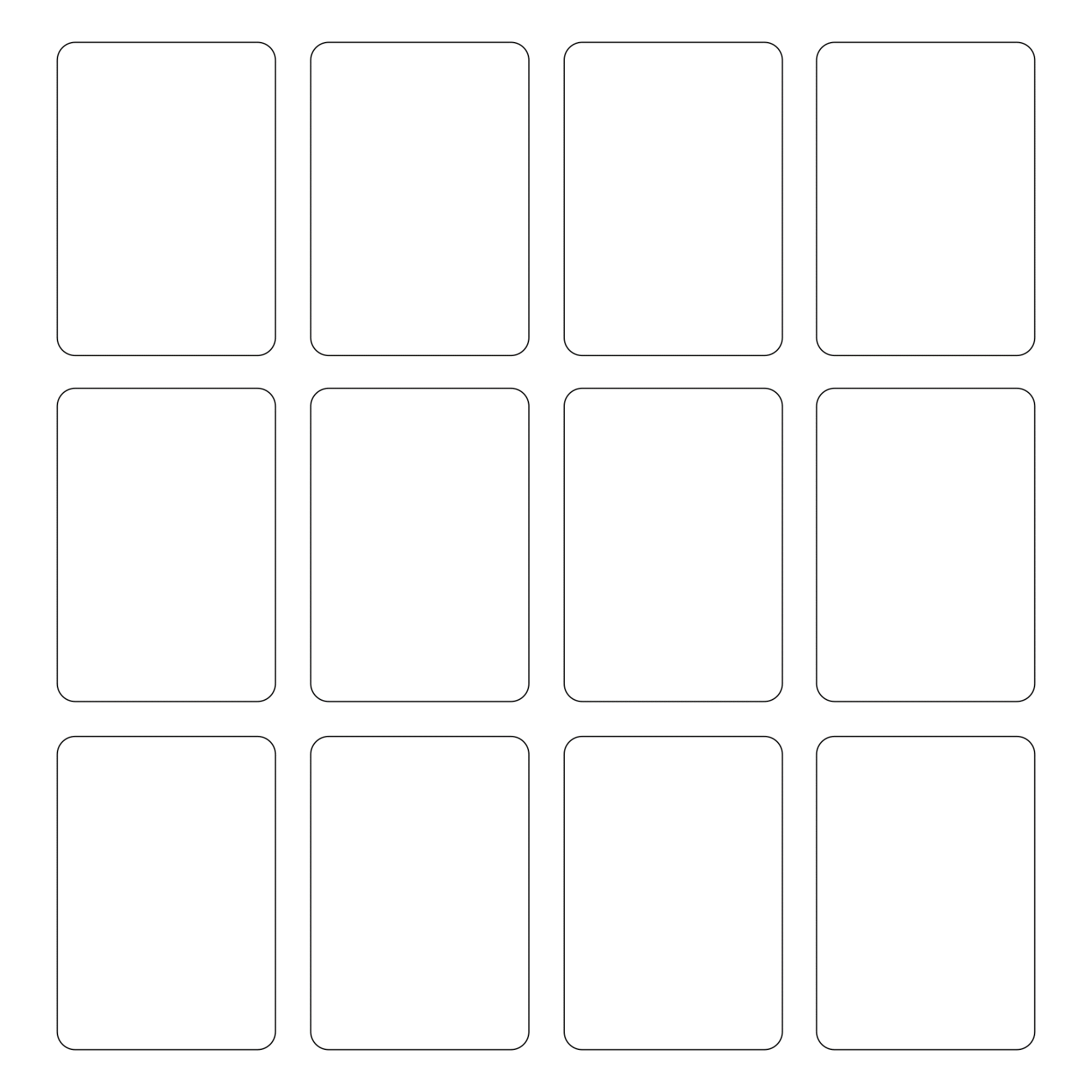 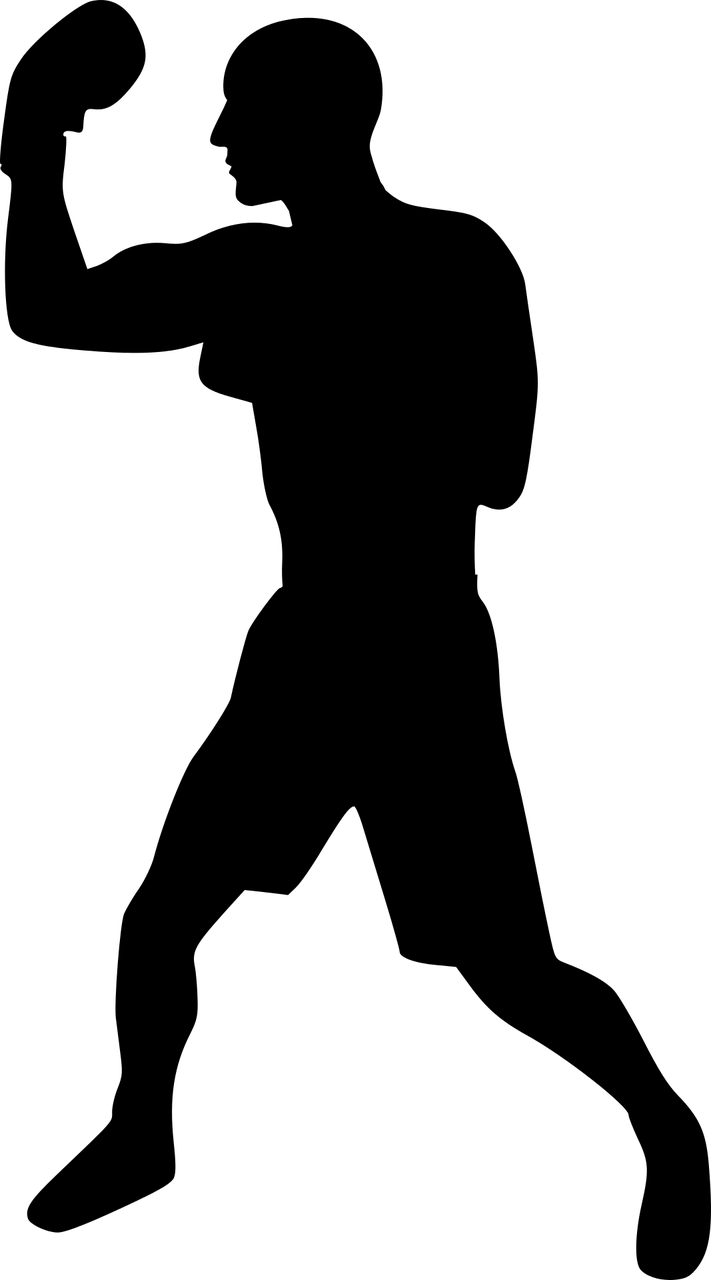 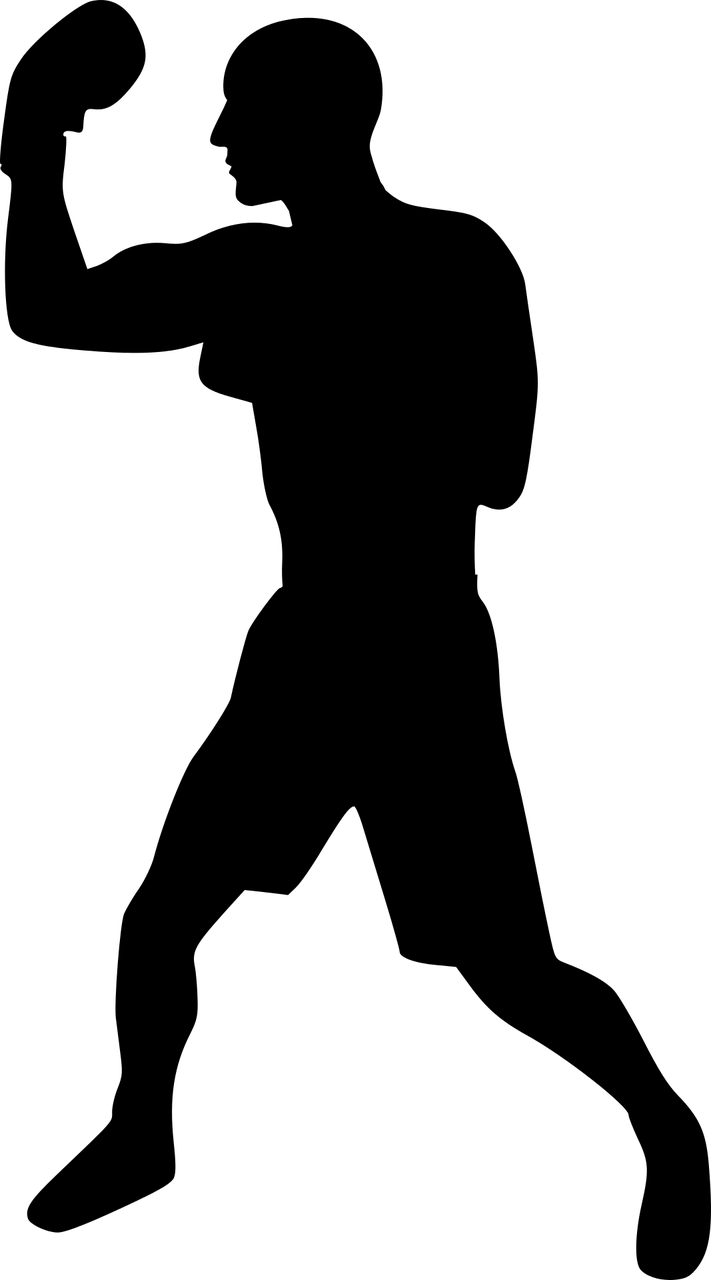 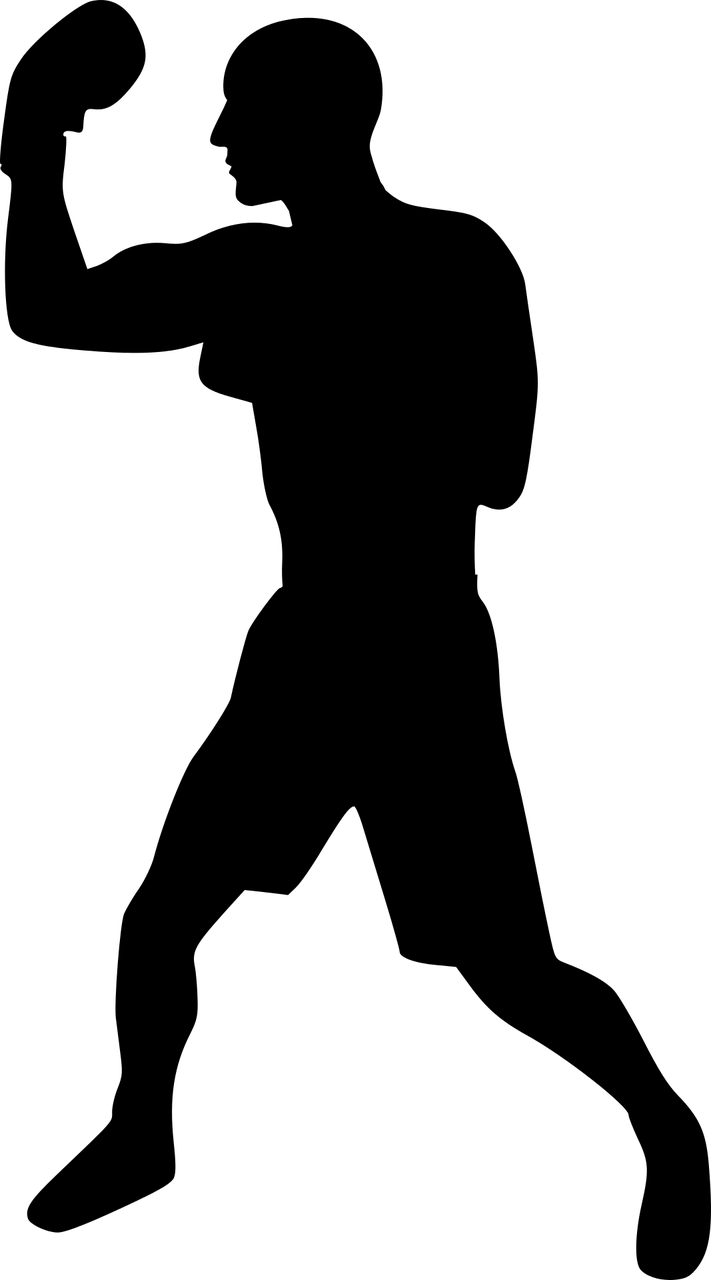 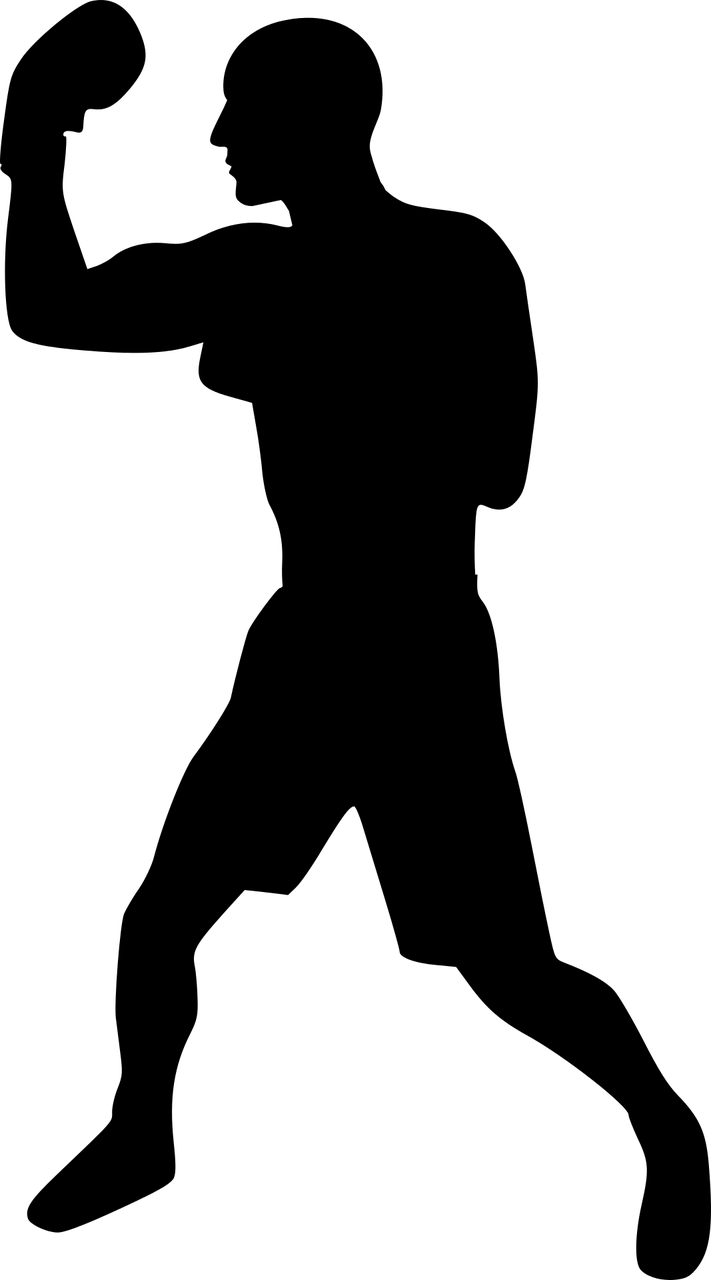 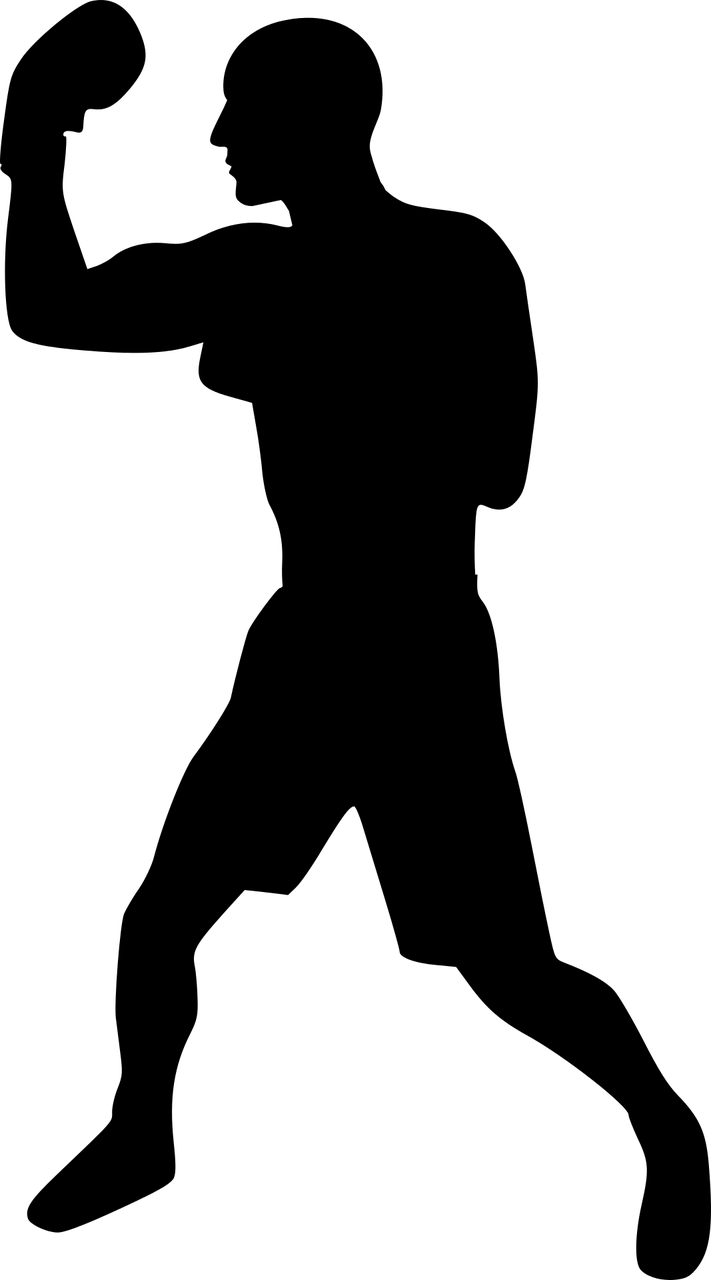 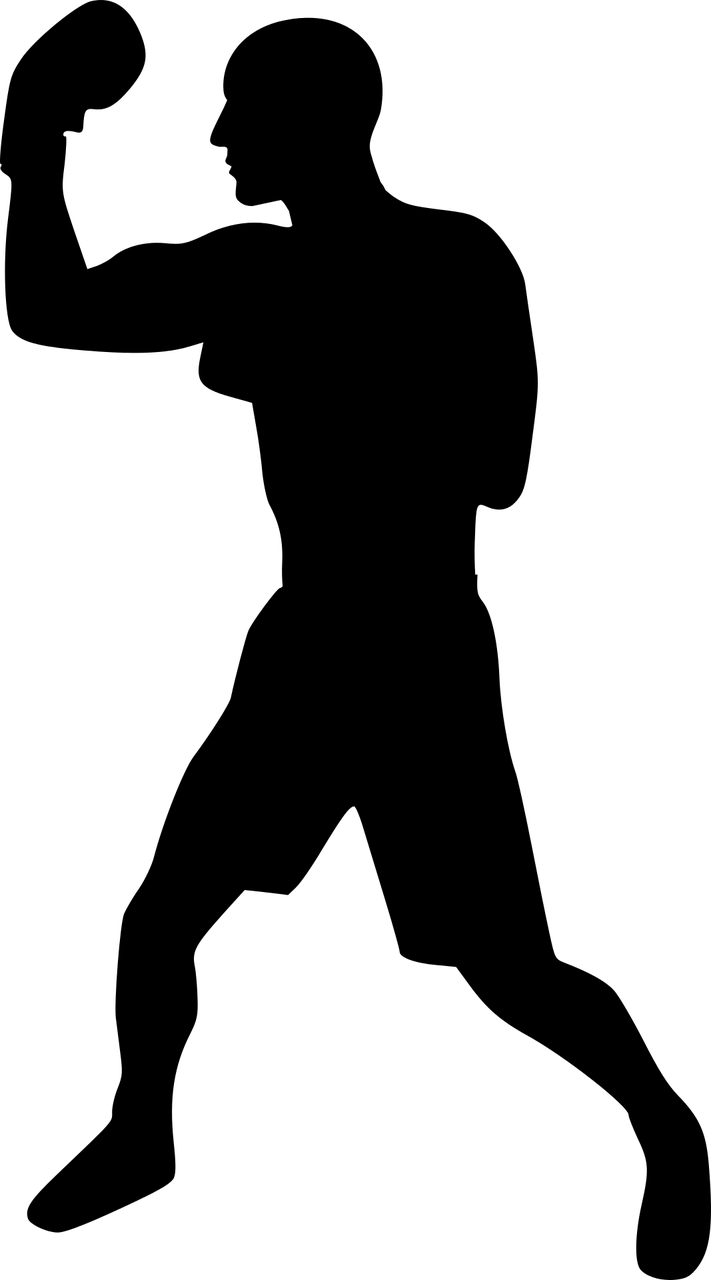 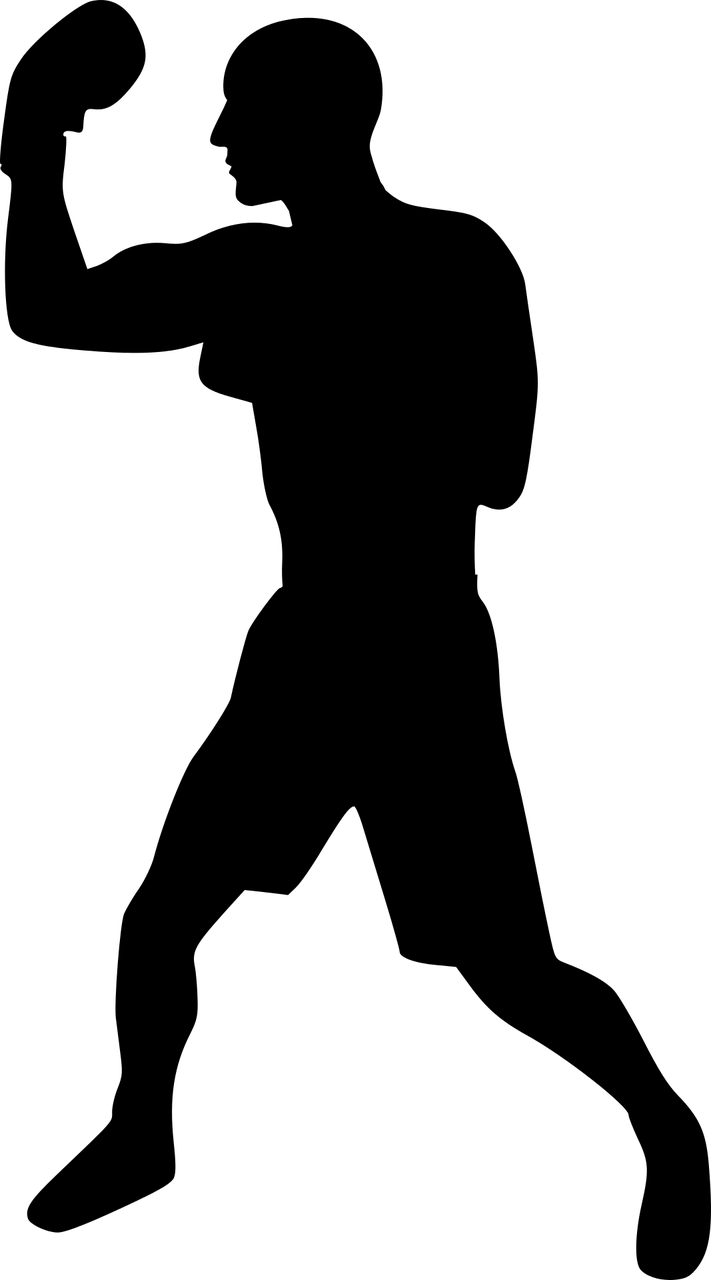 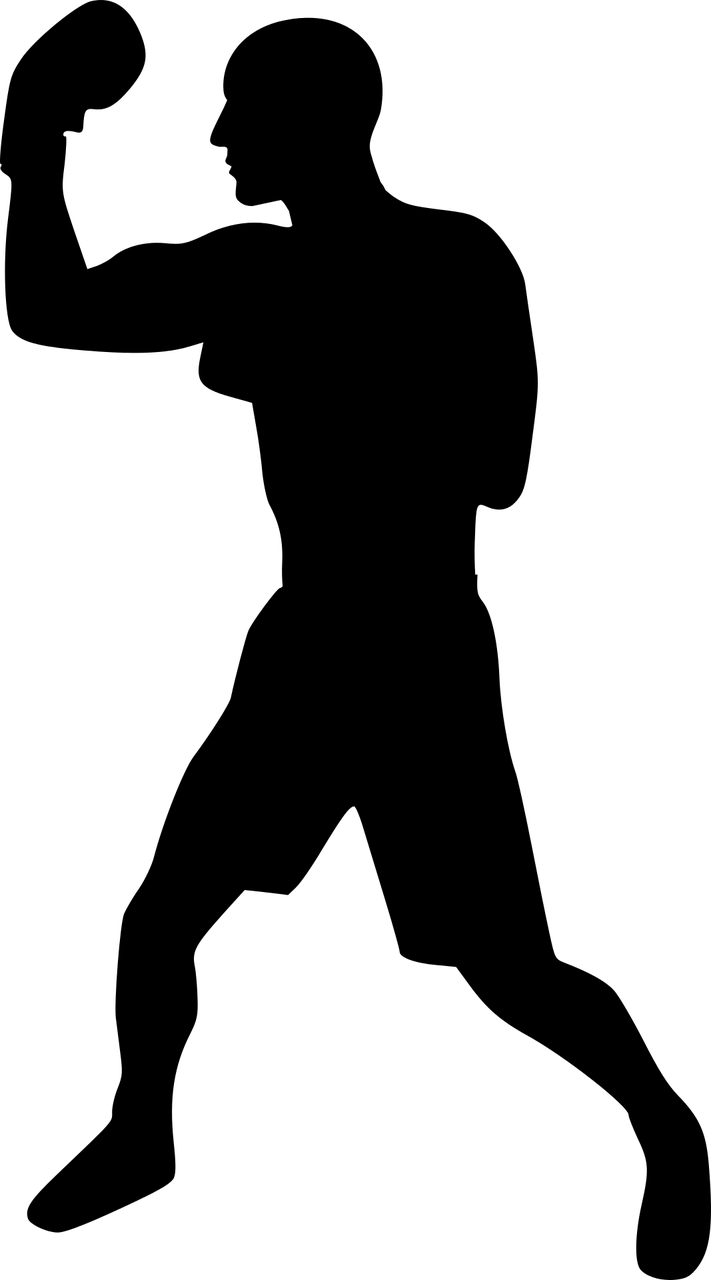 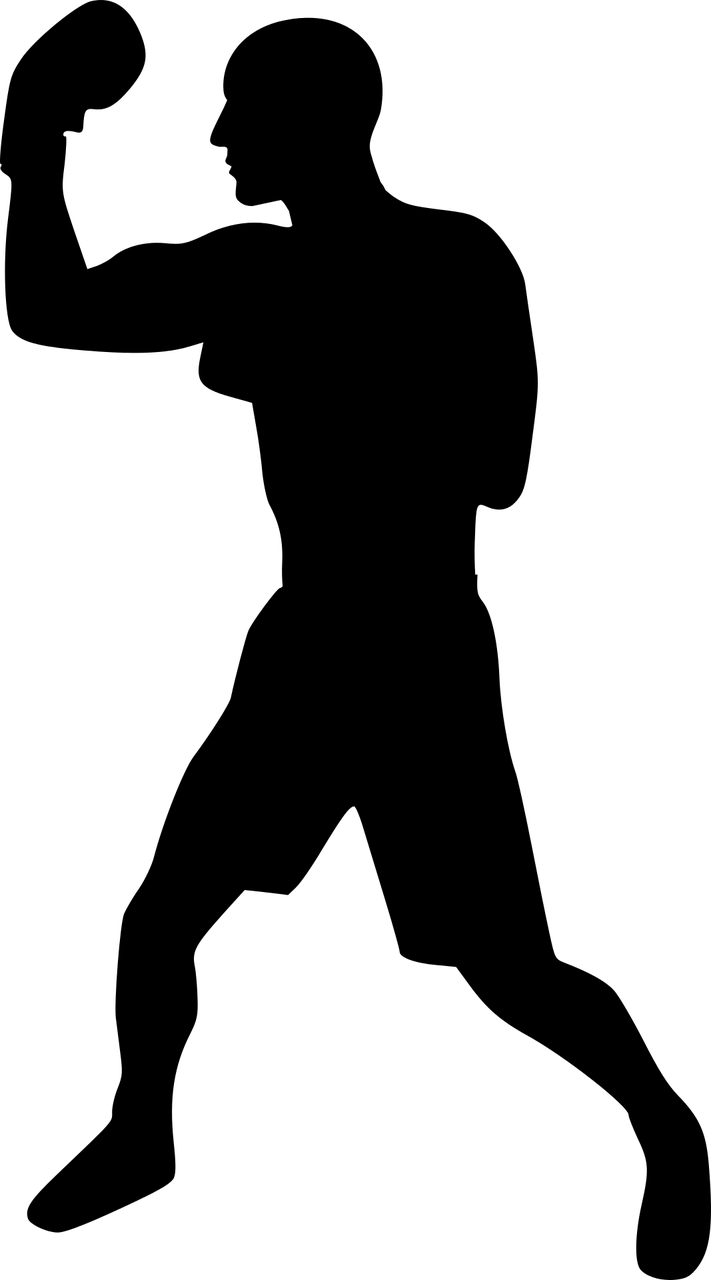 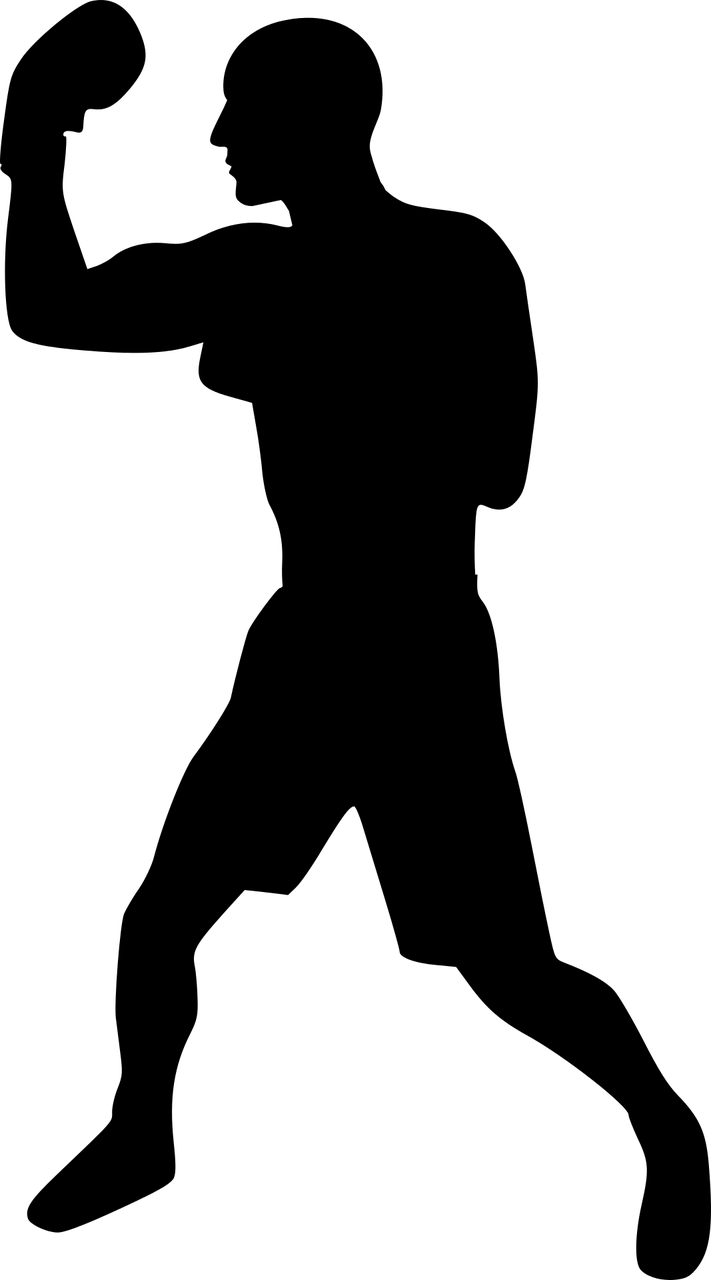 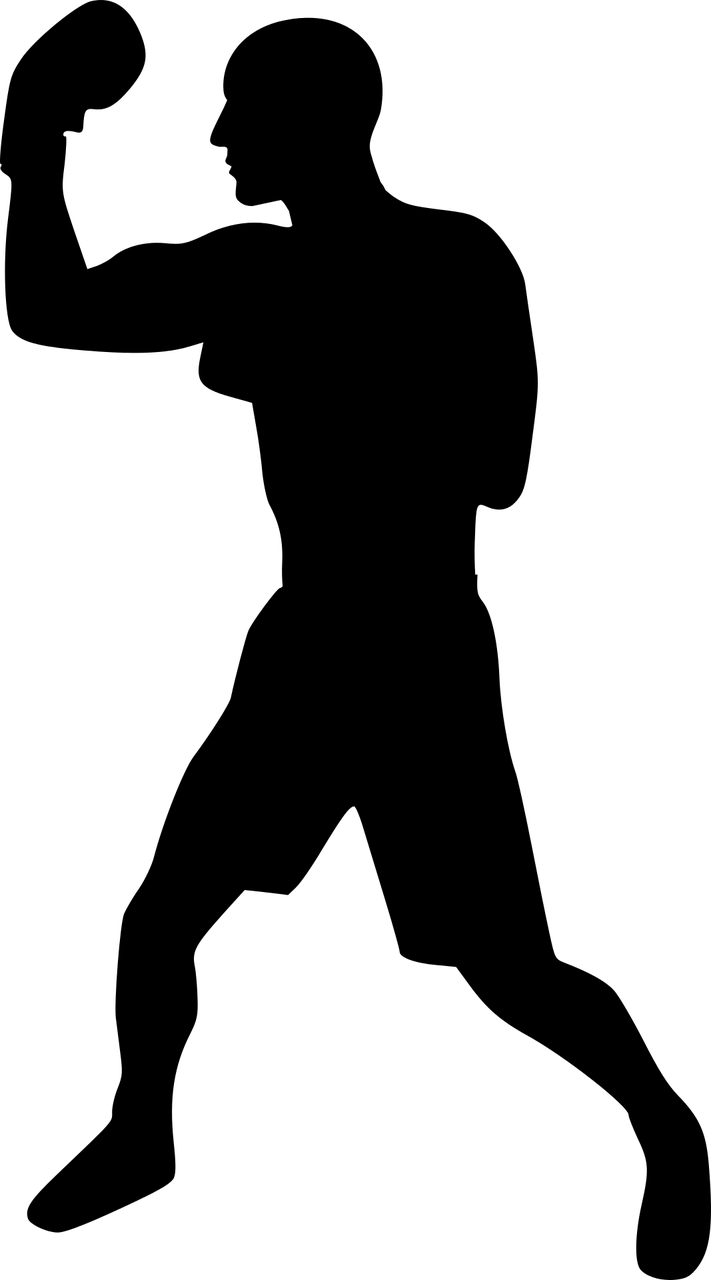 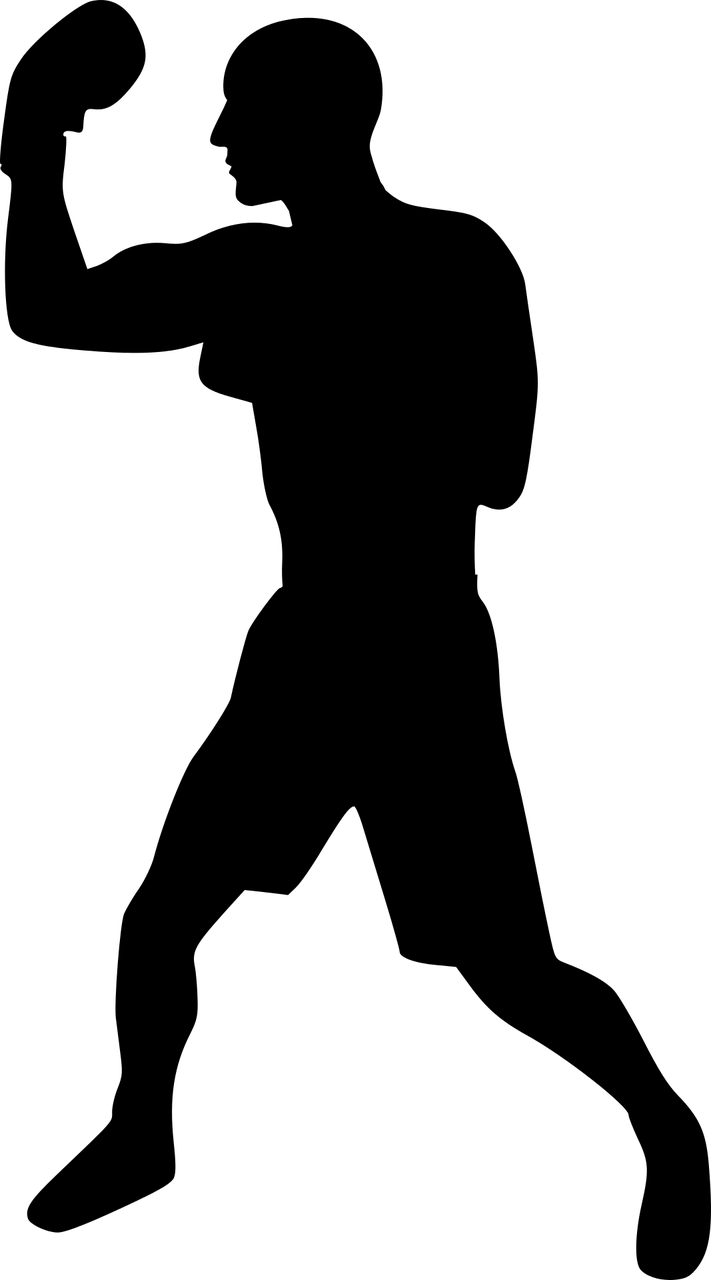 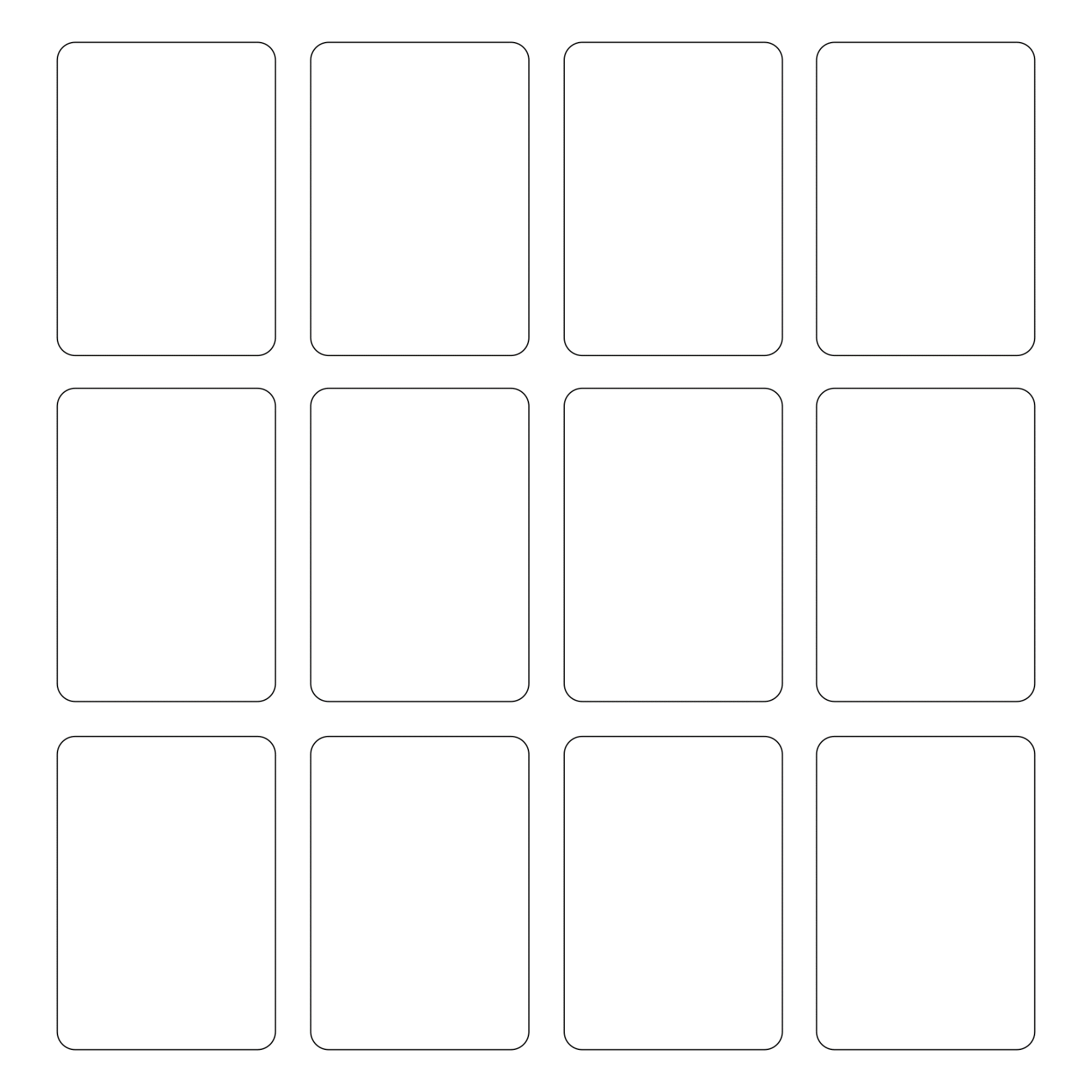 sumo wrestler
Mickey Mouse
mummy
Snoopy
The Statue of Liberty
Totoro
ninja
wizard
Jaws
Spiderman
Winnie the Pooh
samurai
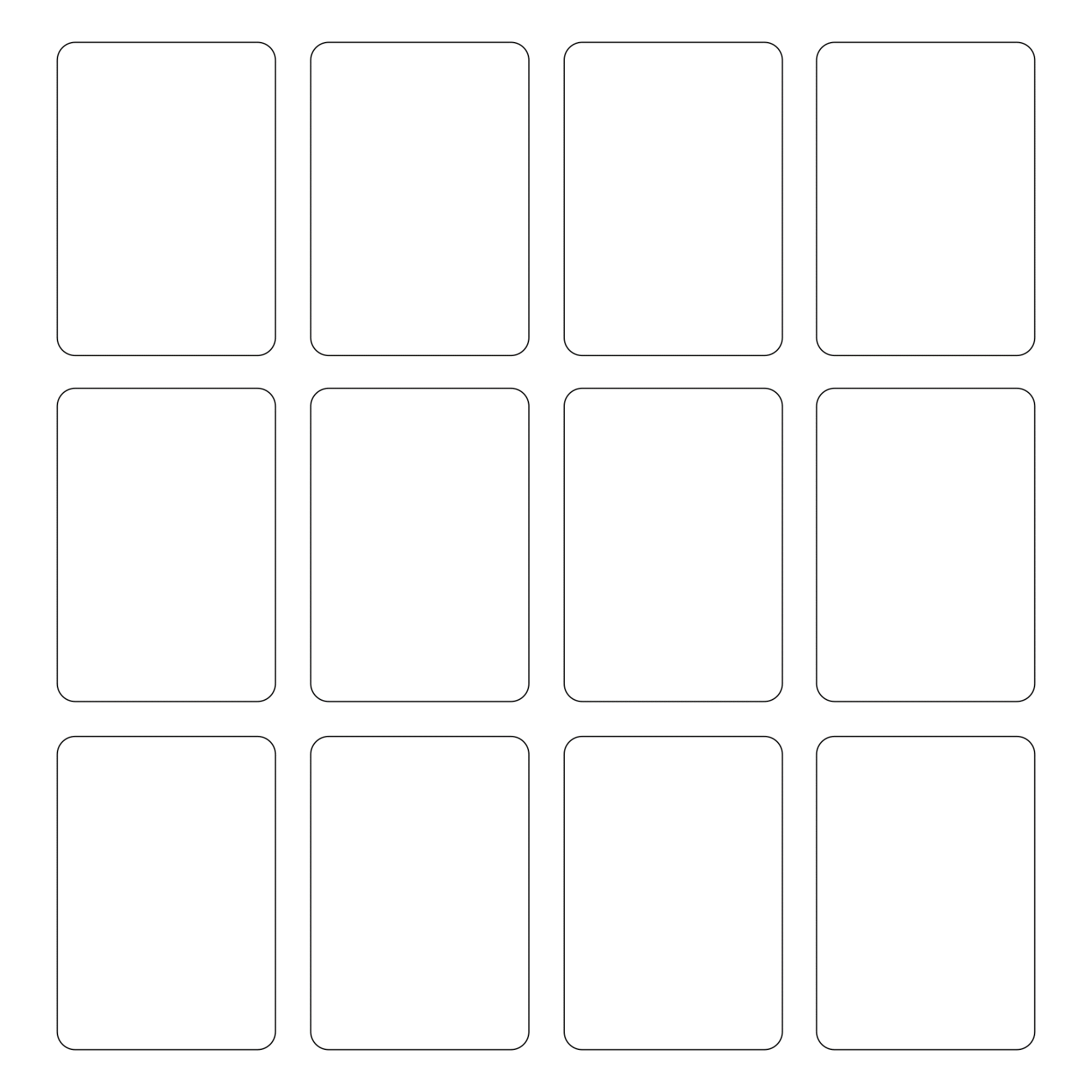 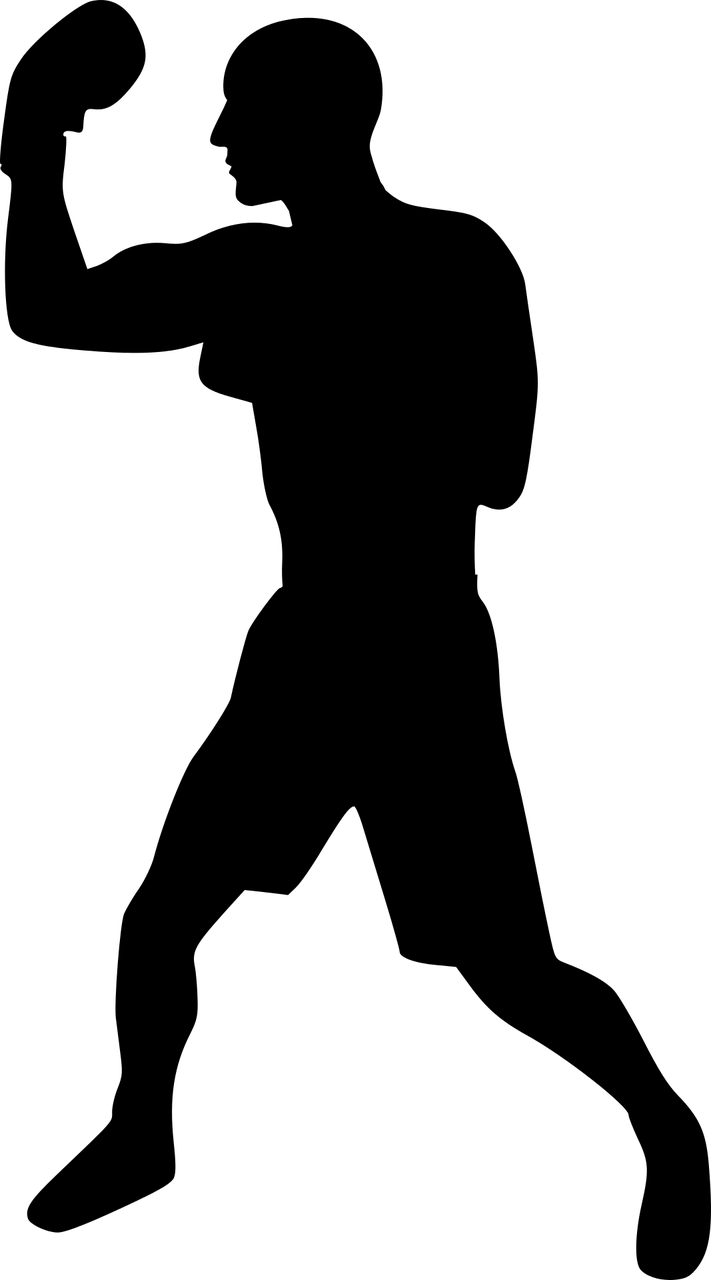 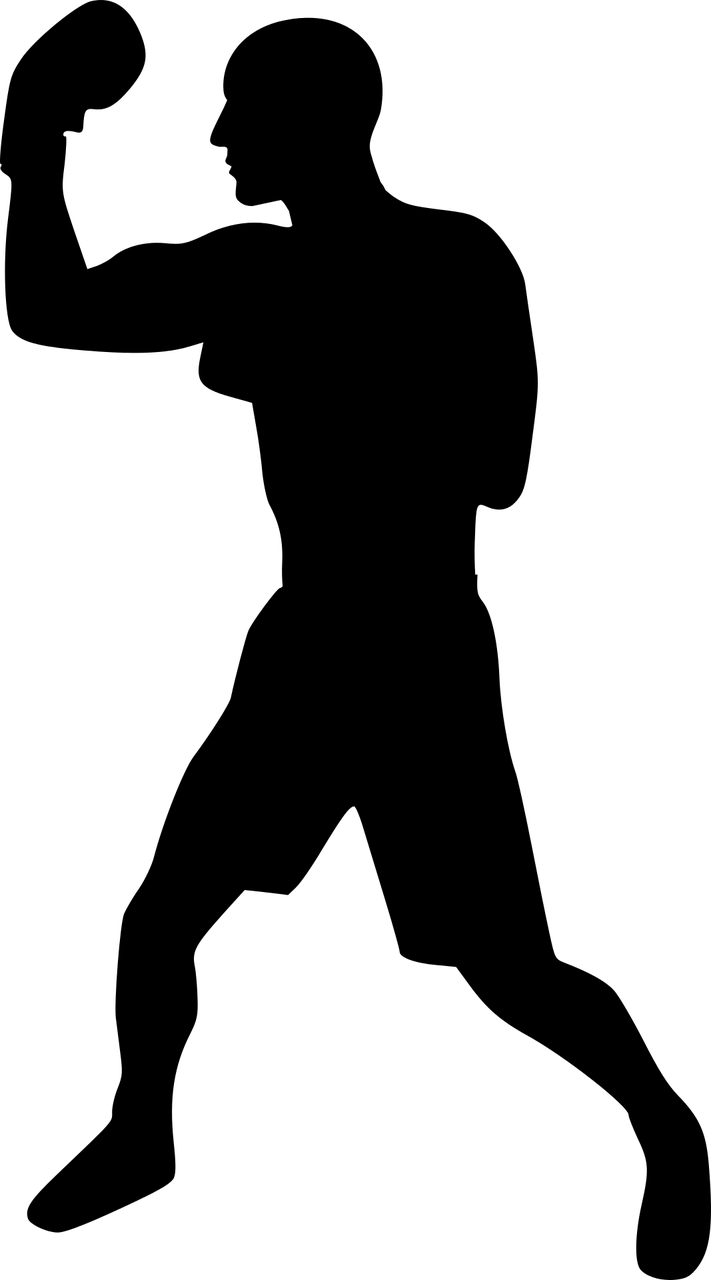 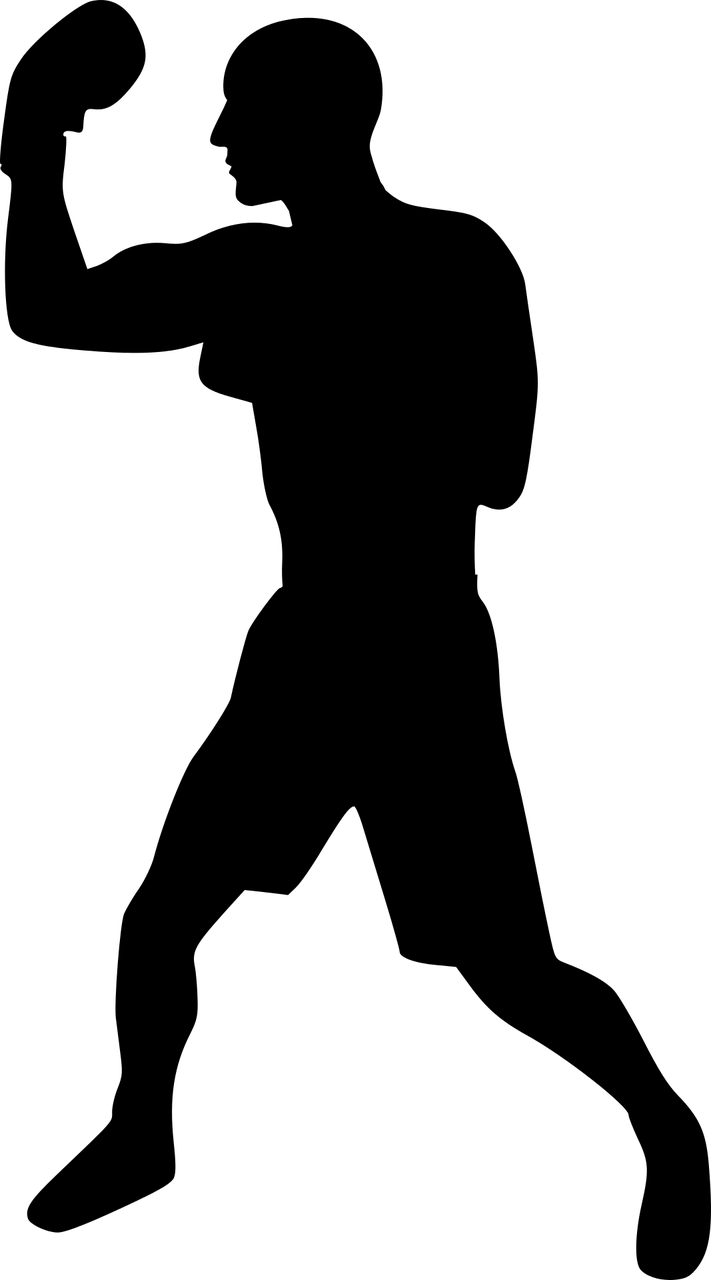 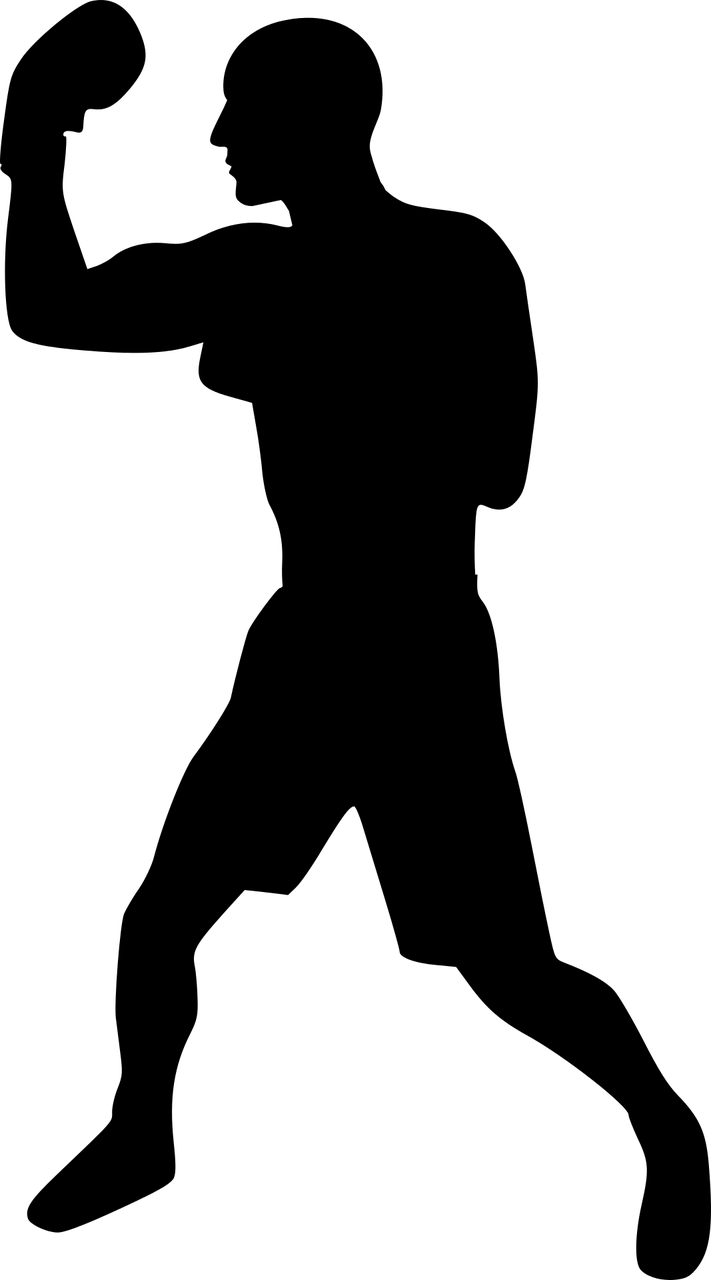 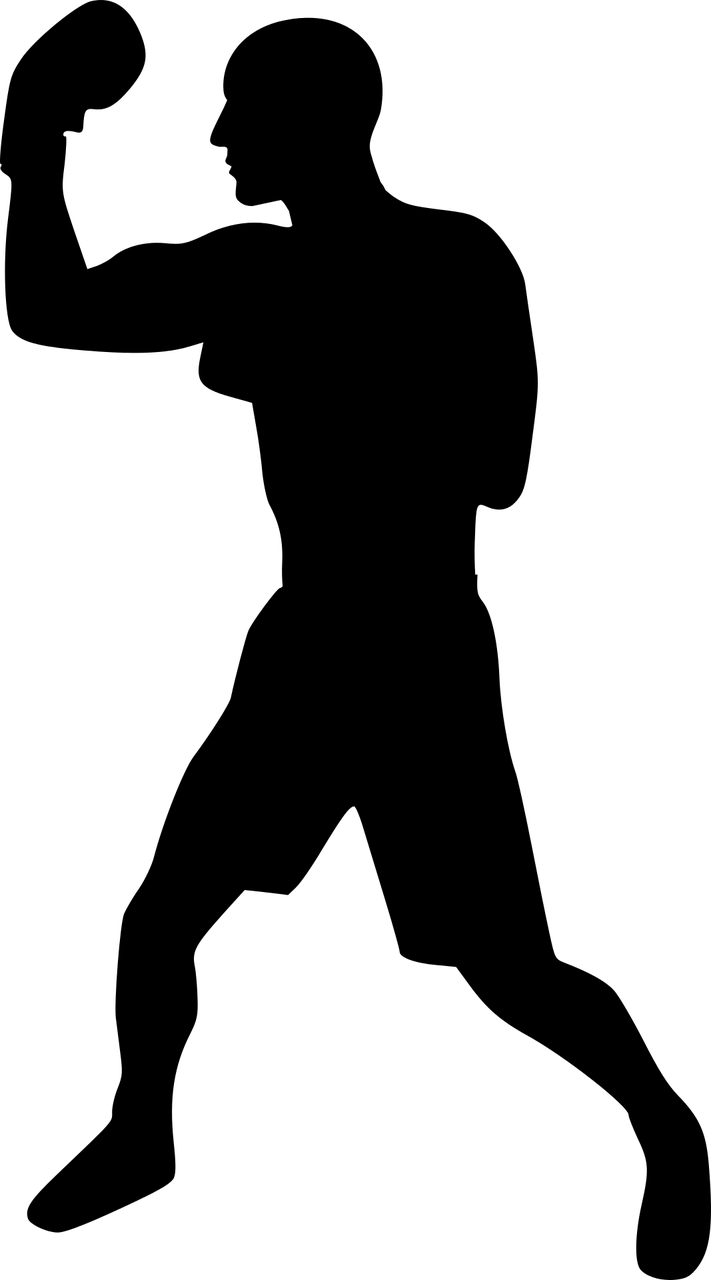 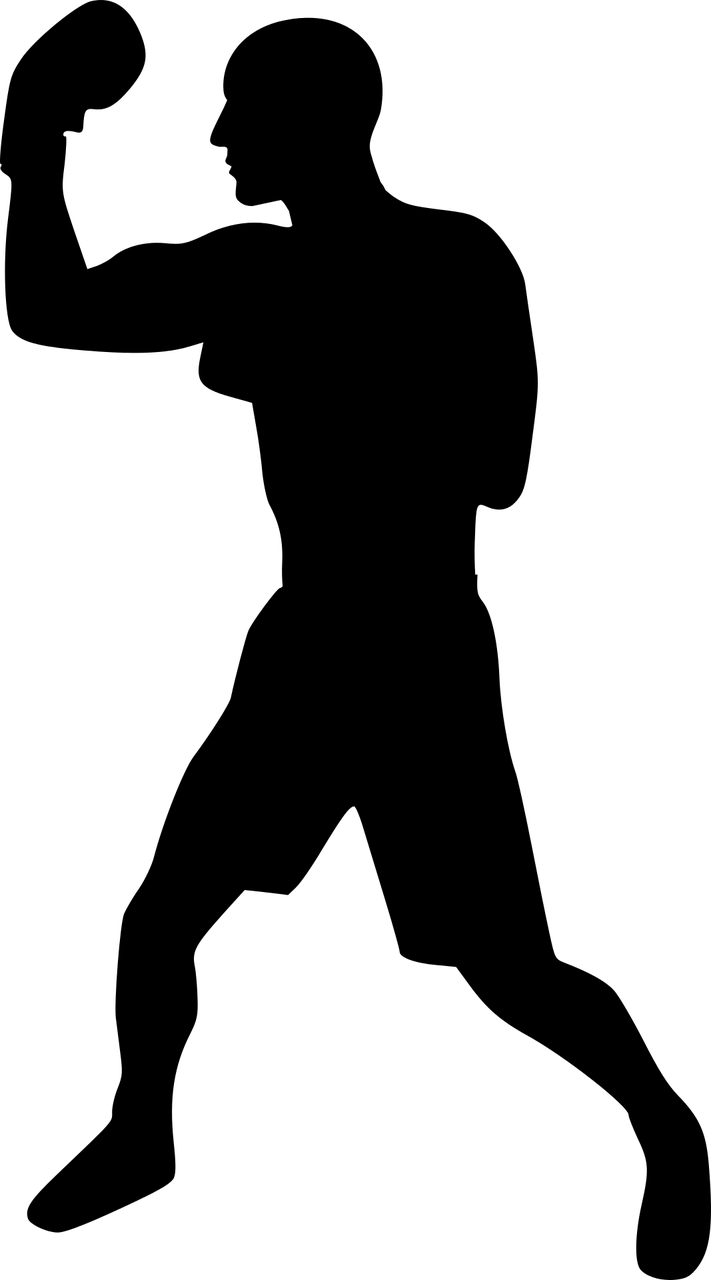 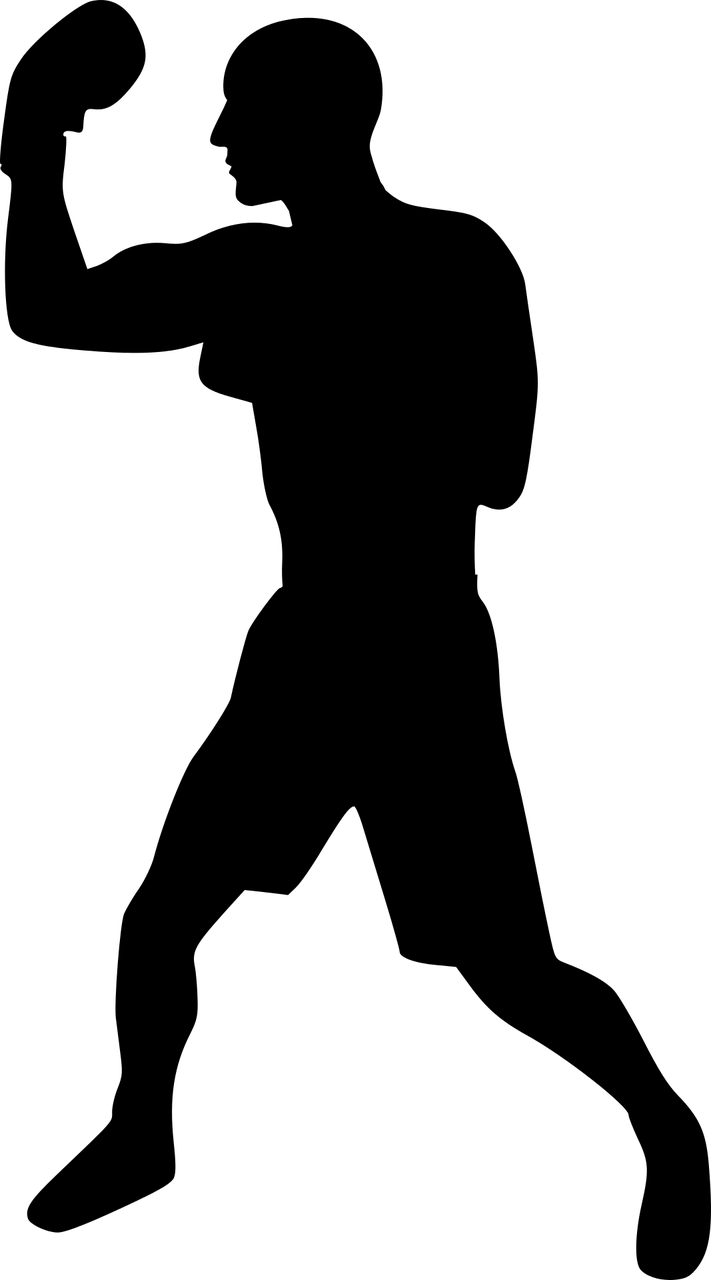 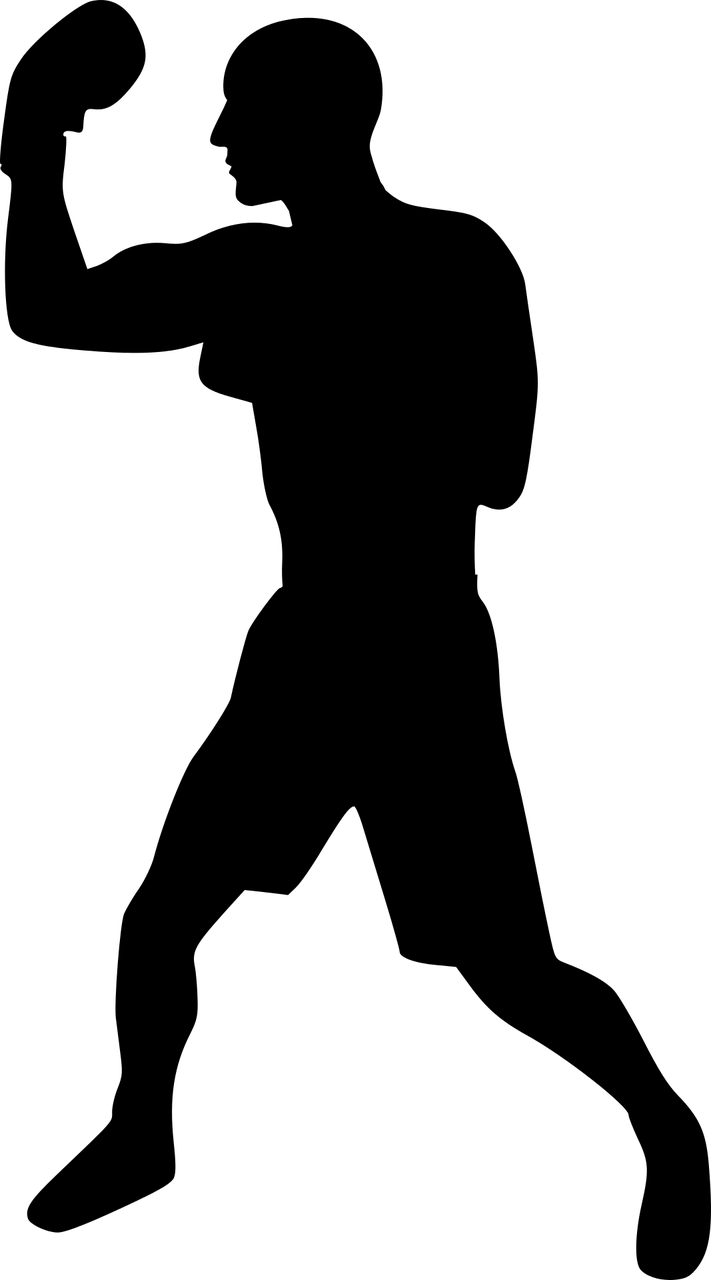 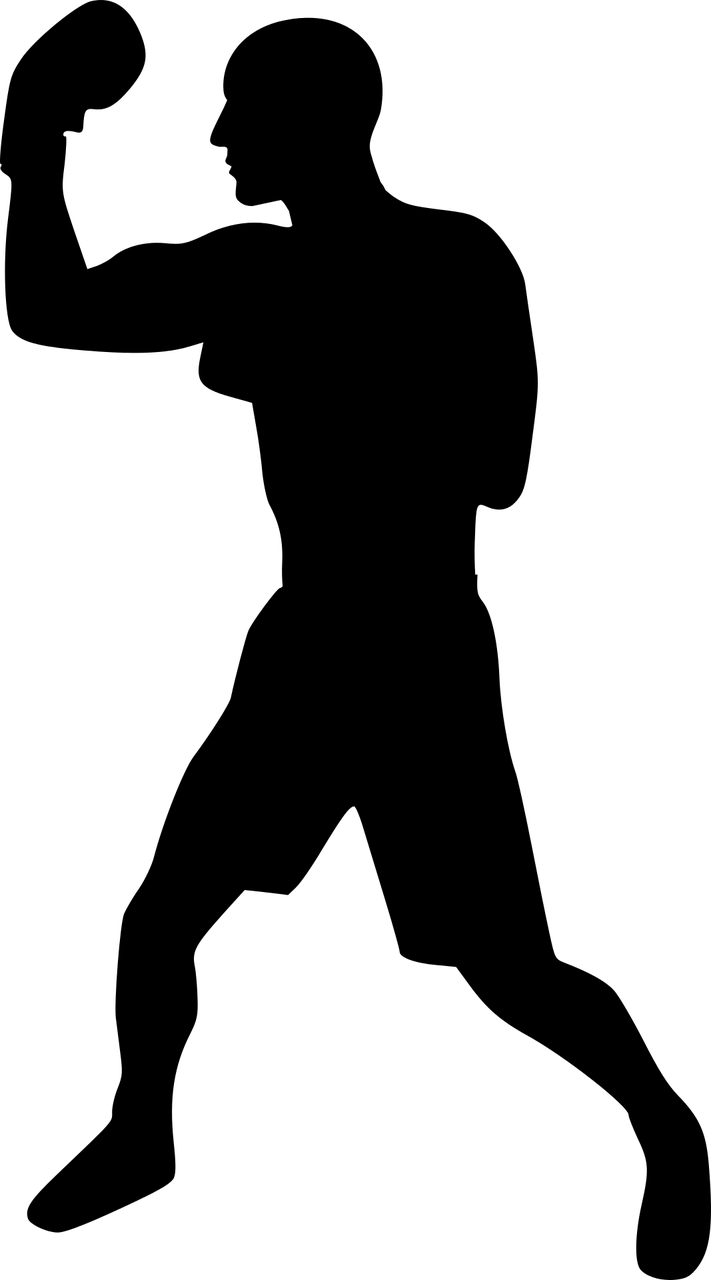 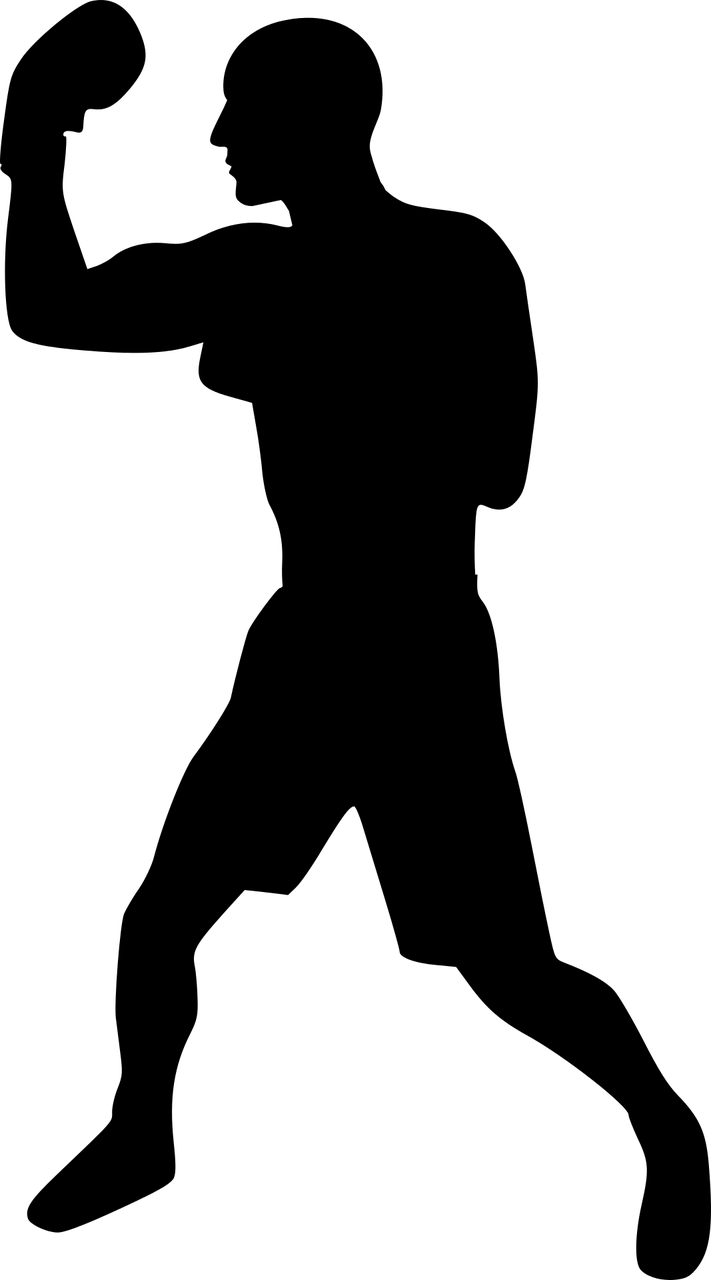 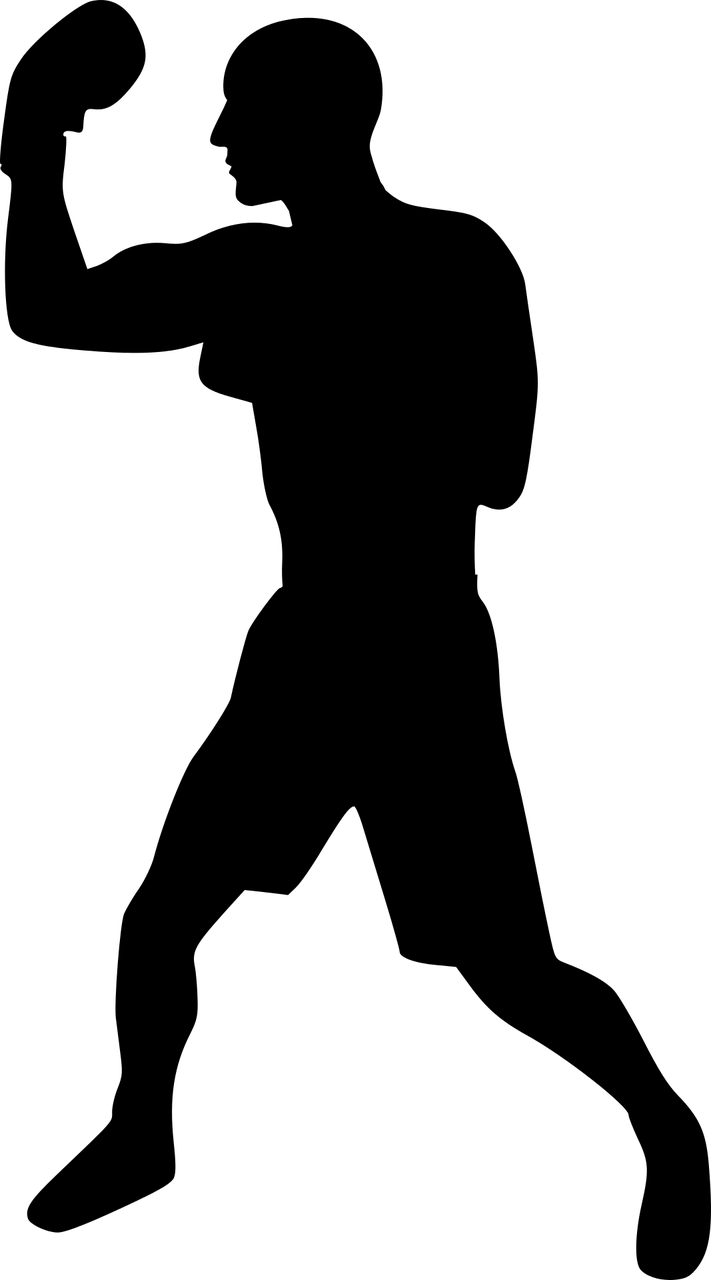 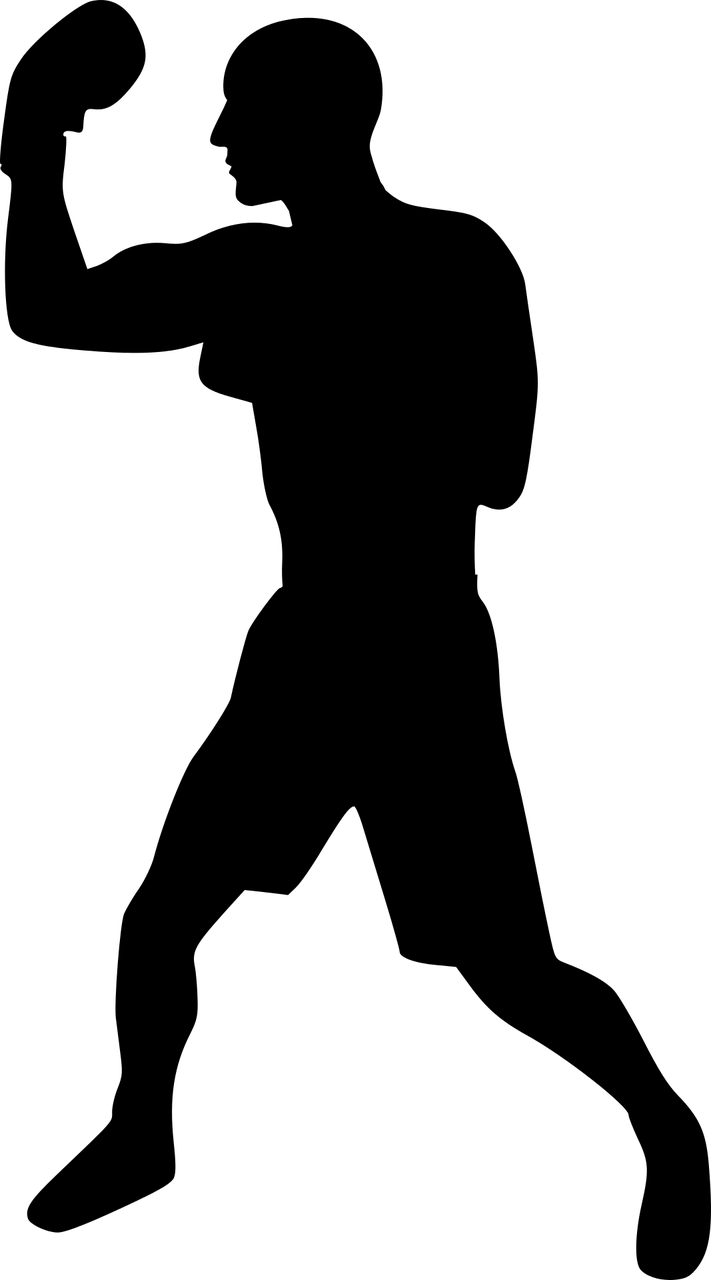 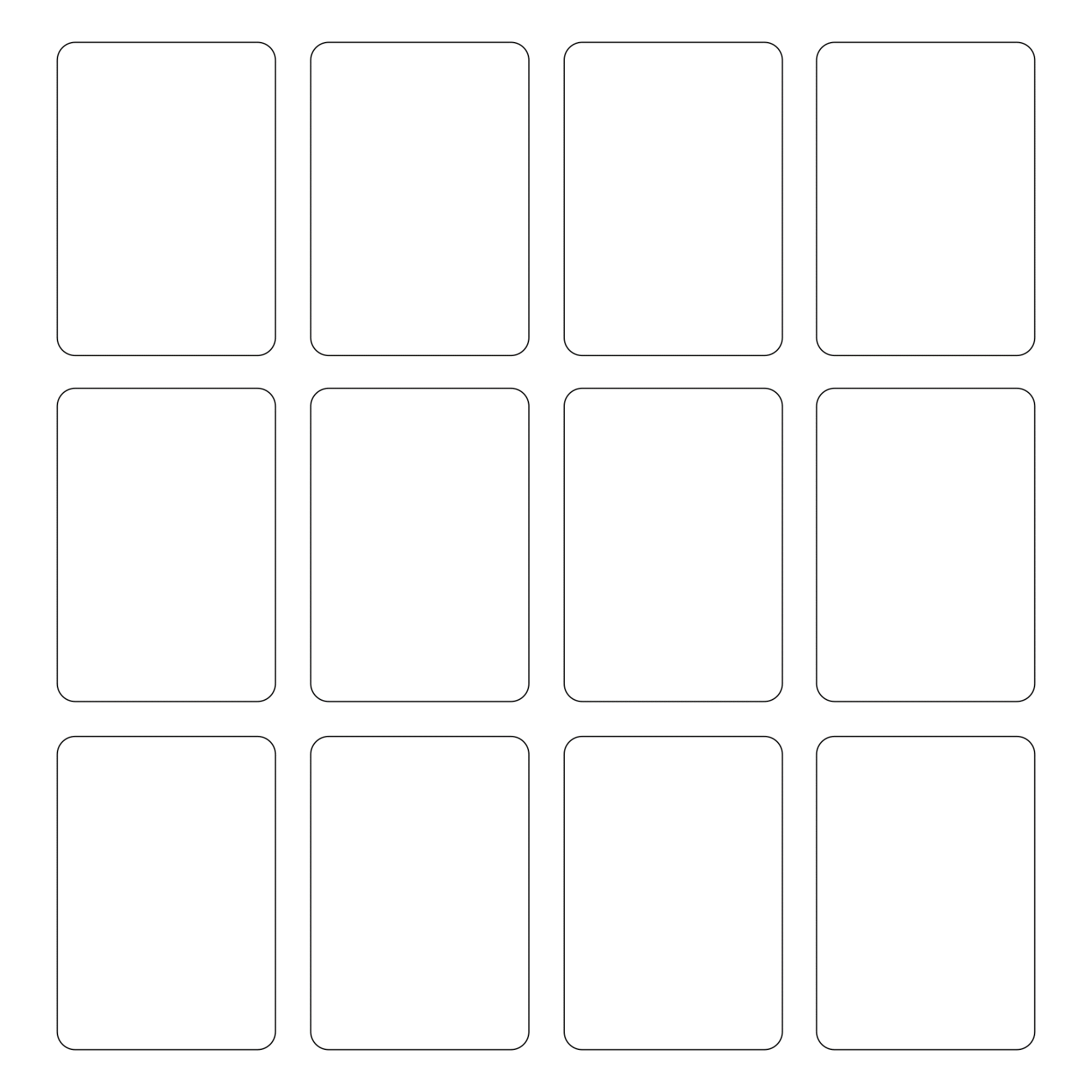 Animal Crossing villager
(どうぶつの森からの人)
sumo wrestler
Luffy
Sailor Moon
An army of elementary school students
lizard
elephant
duck
Astro Boy
Hello Kitty
Rilakkuma
Gudetama
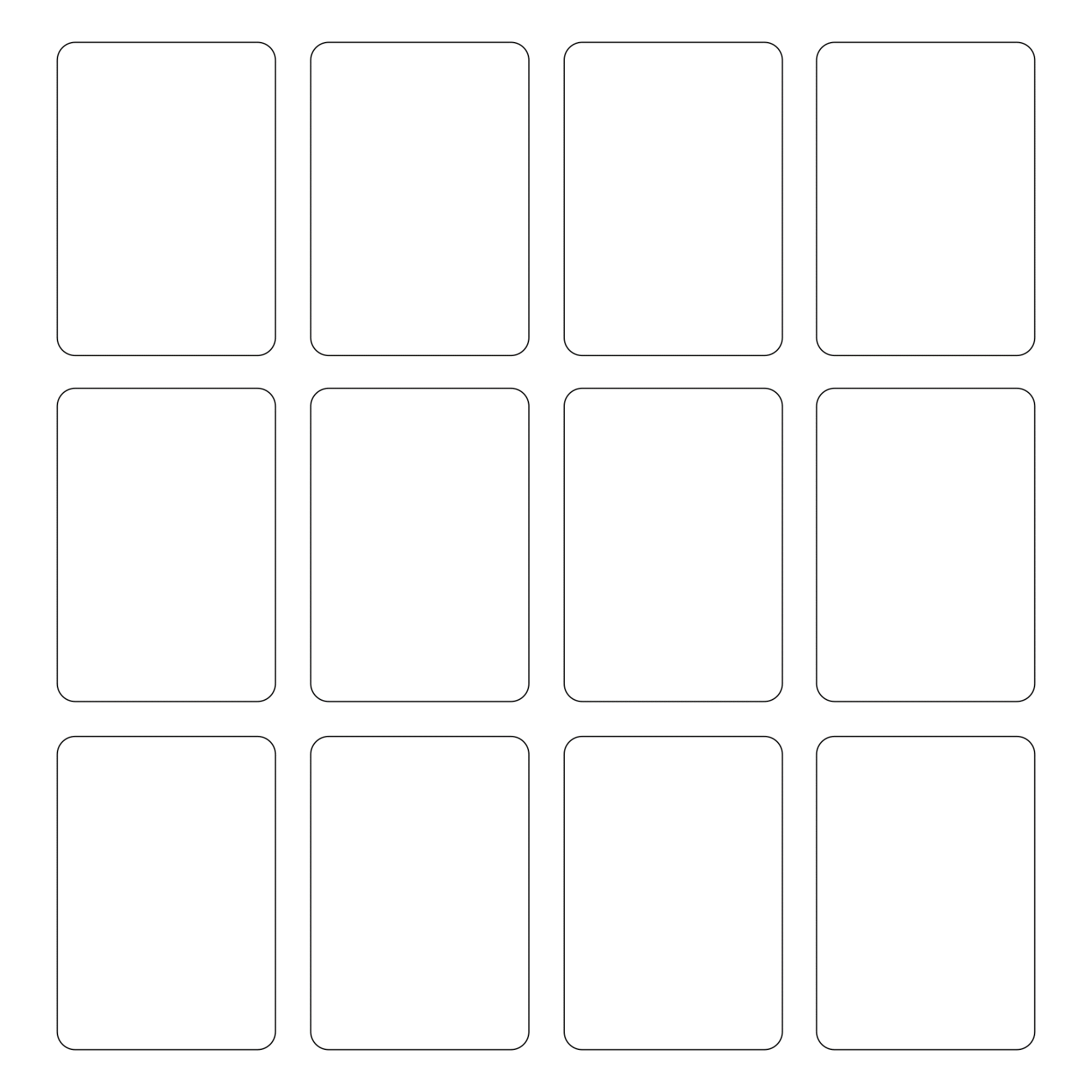 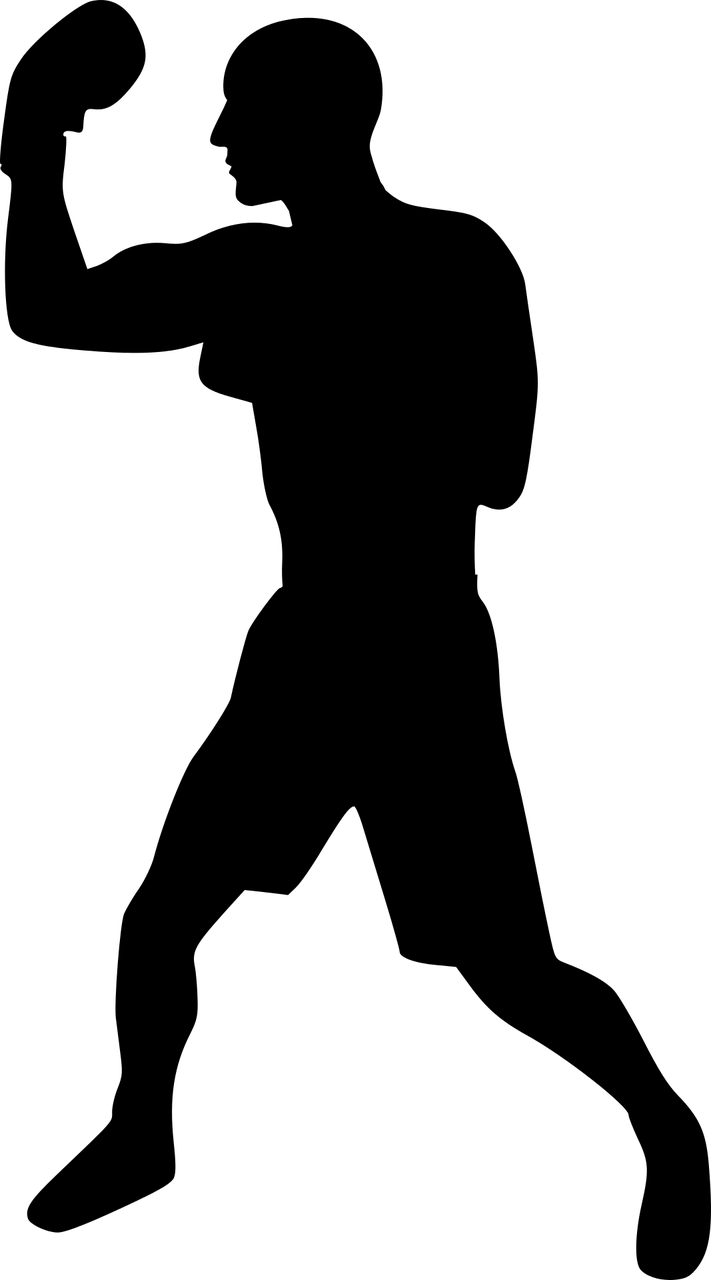 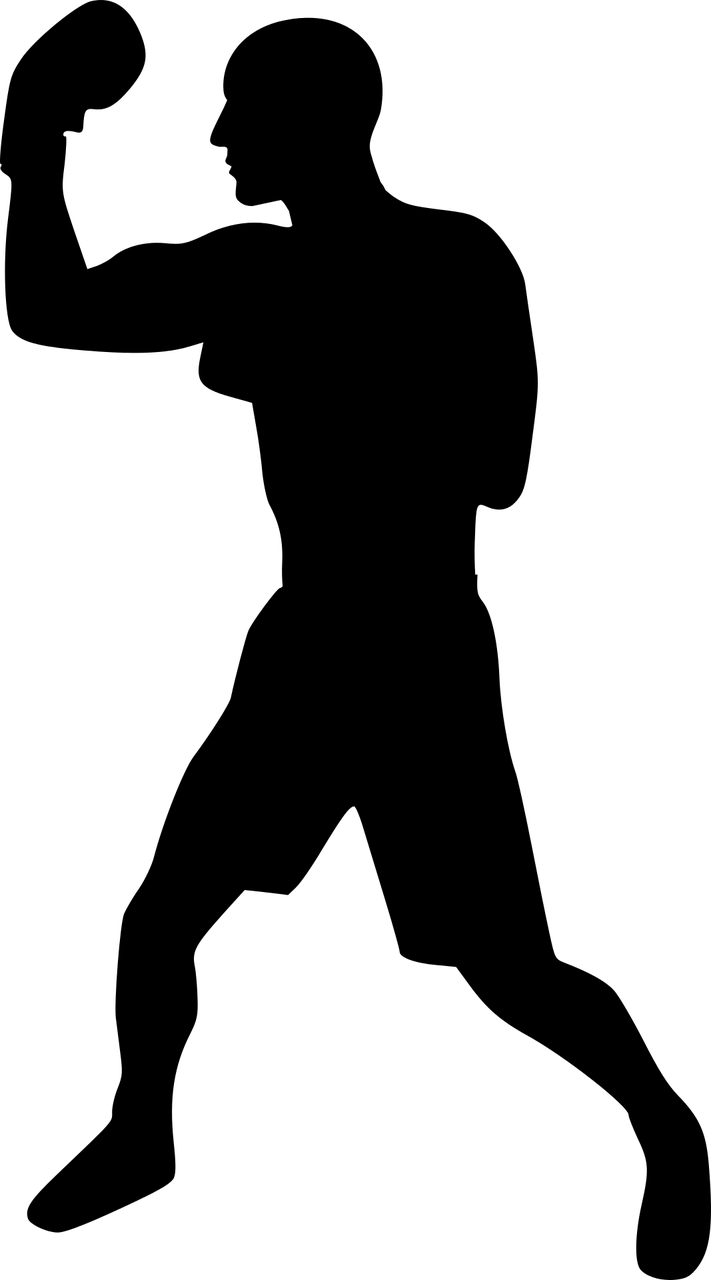 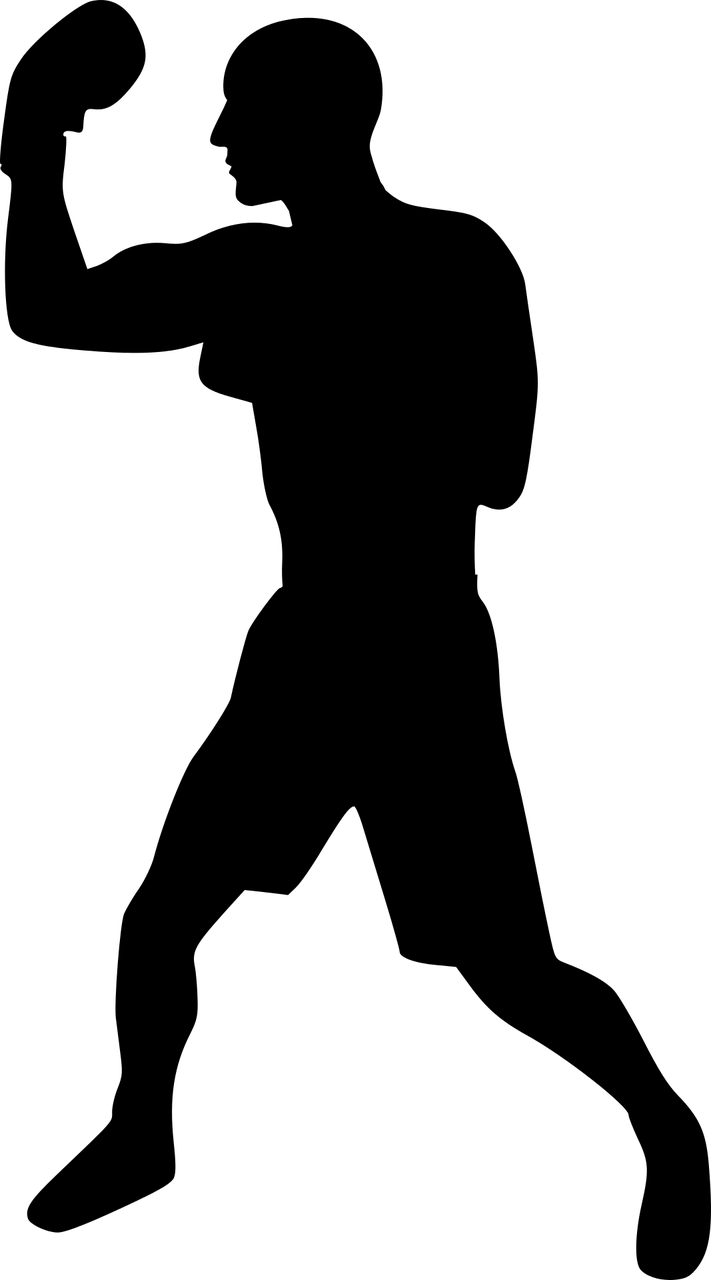 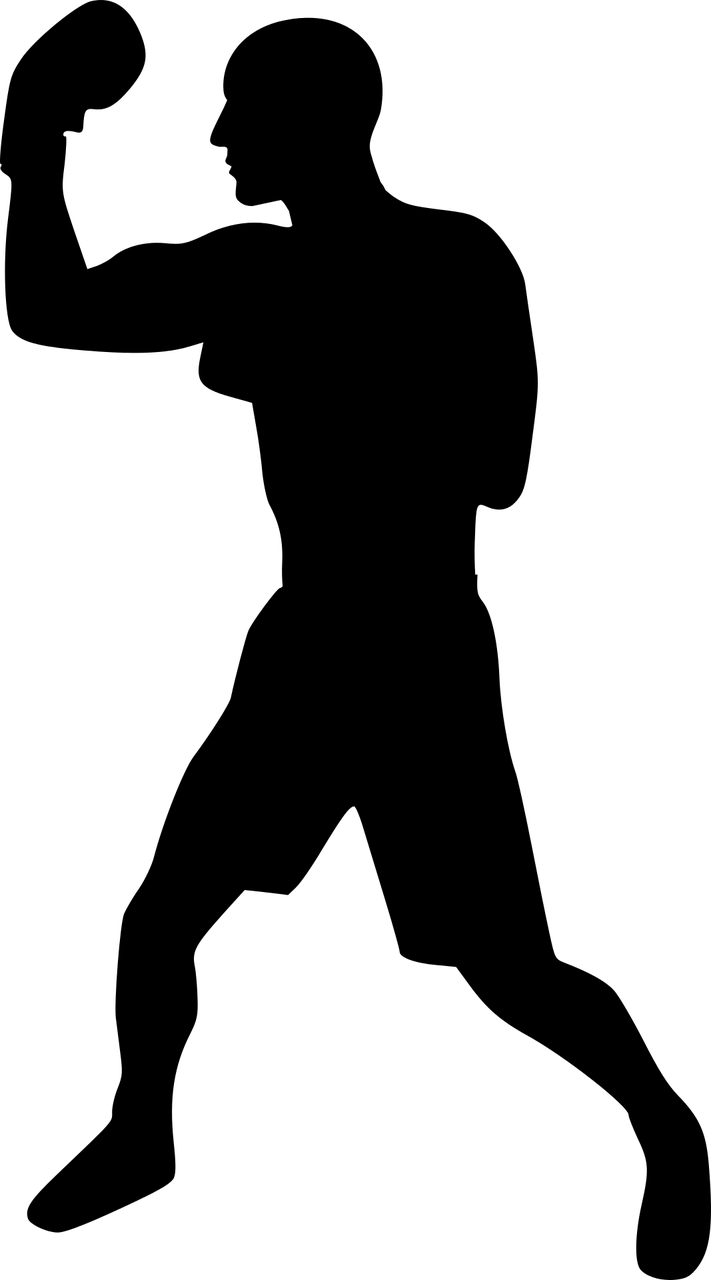 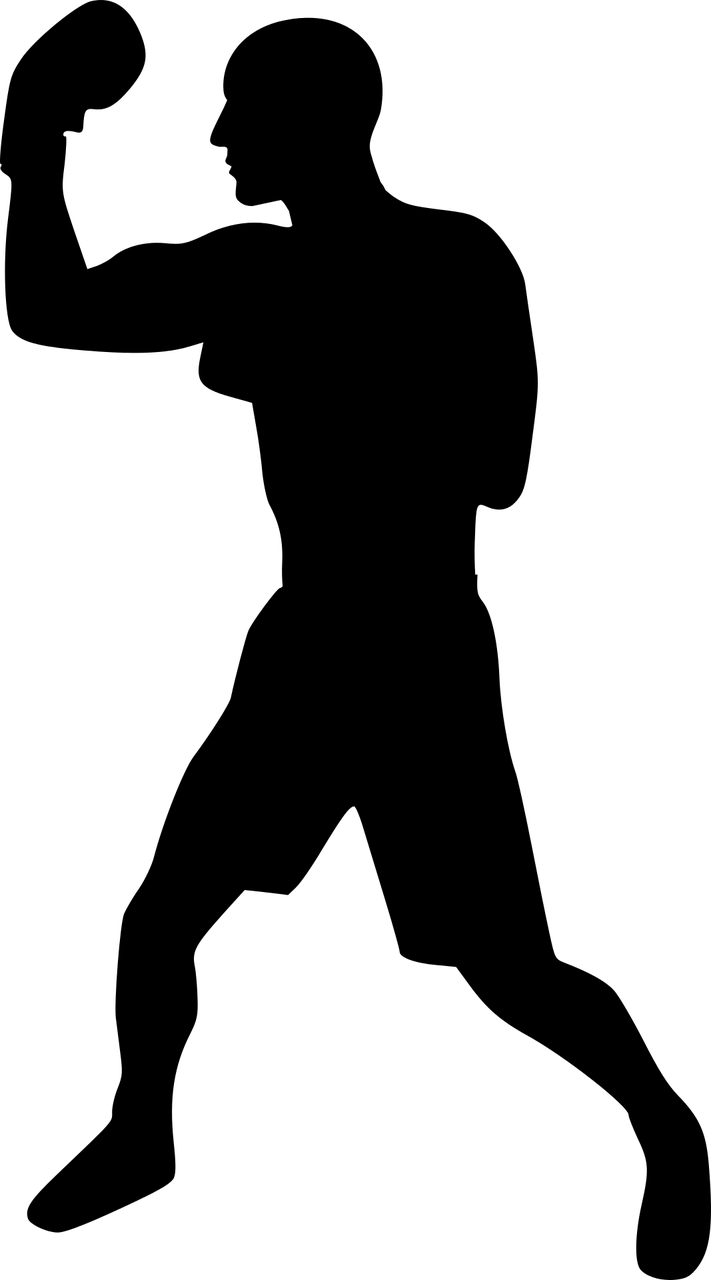 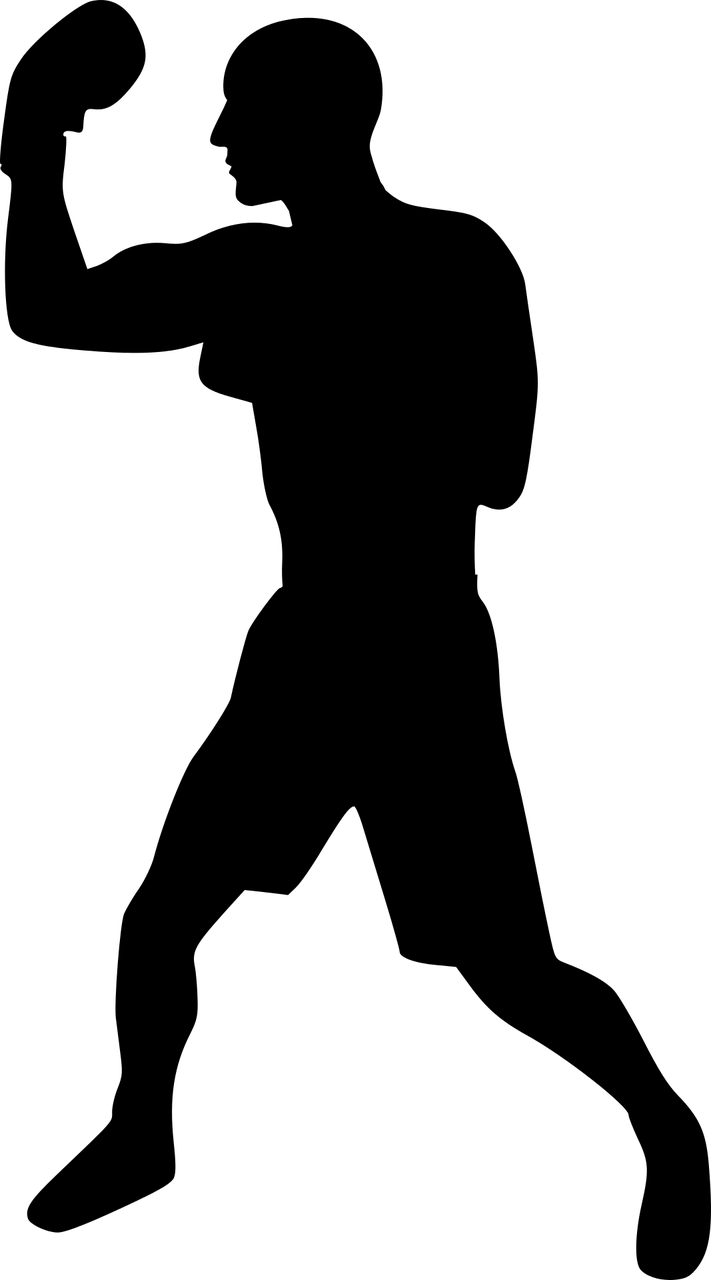 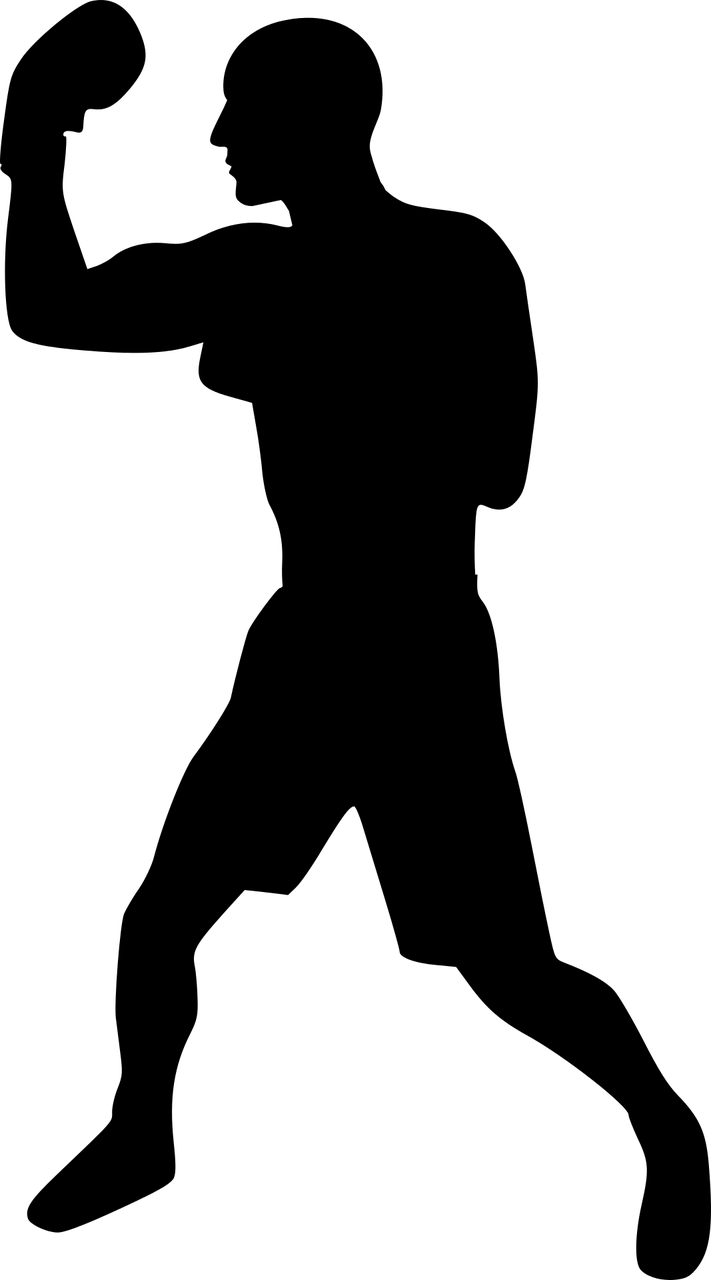 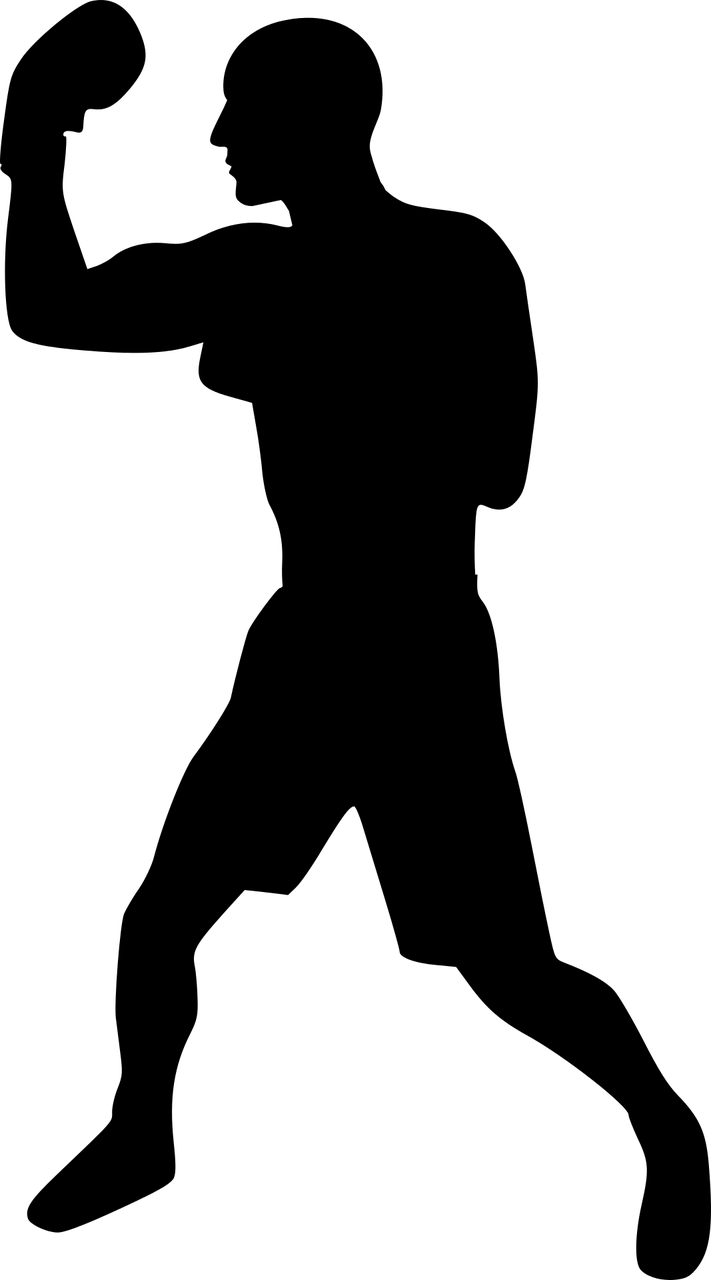 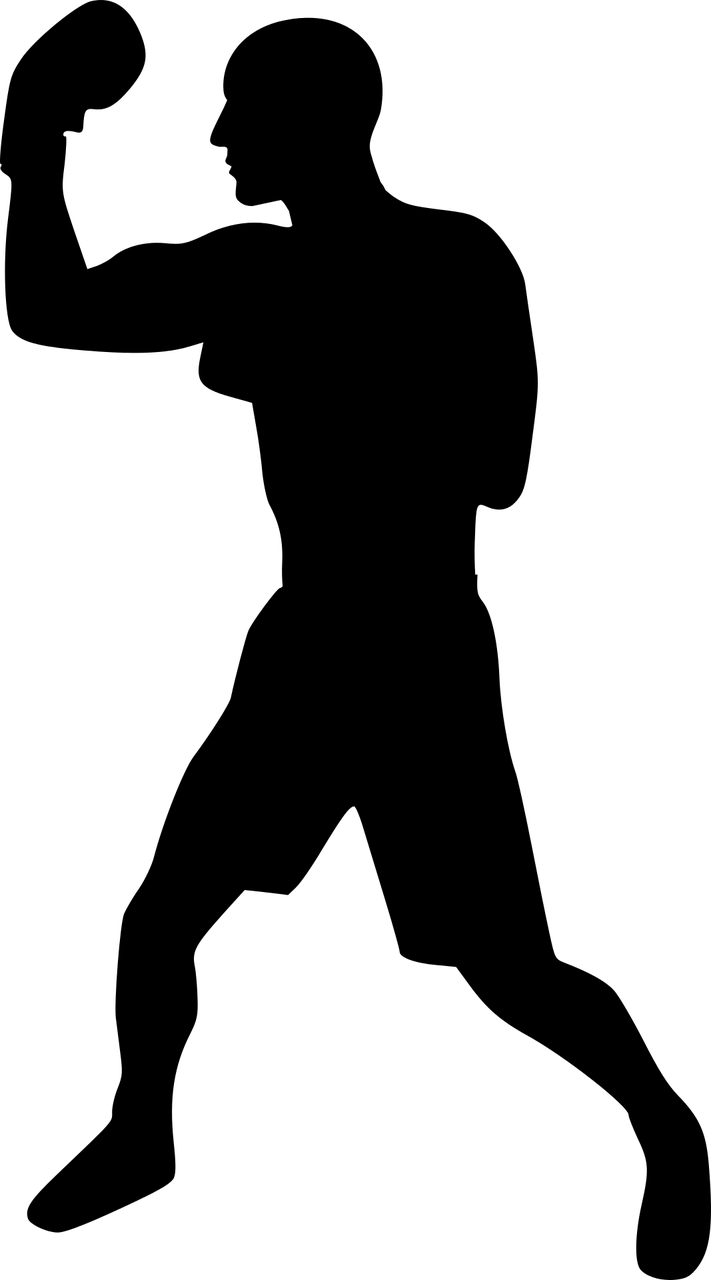 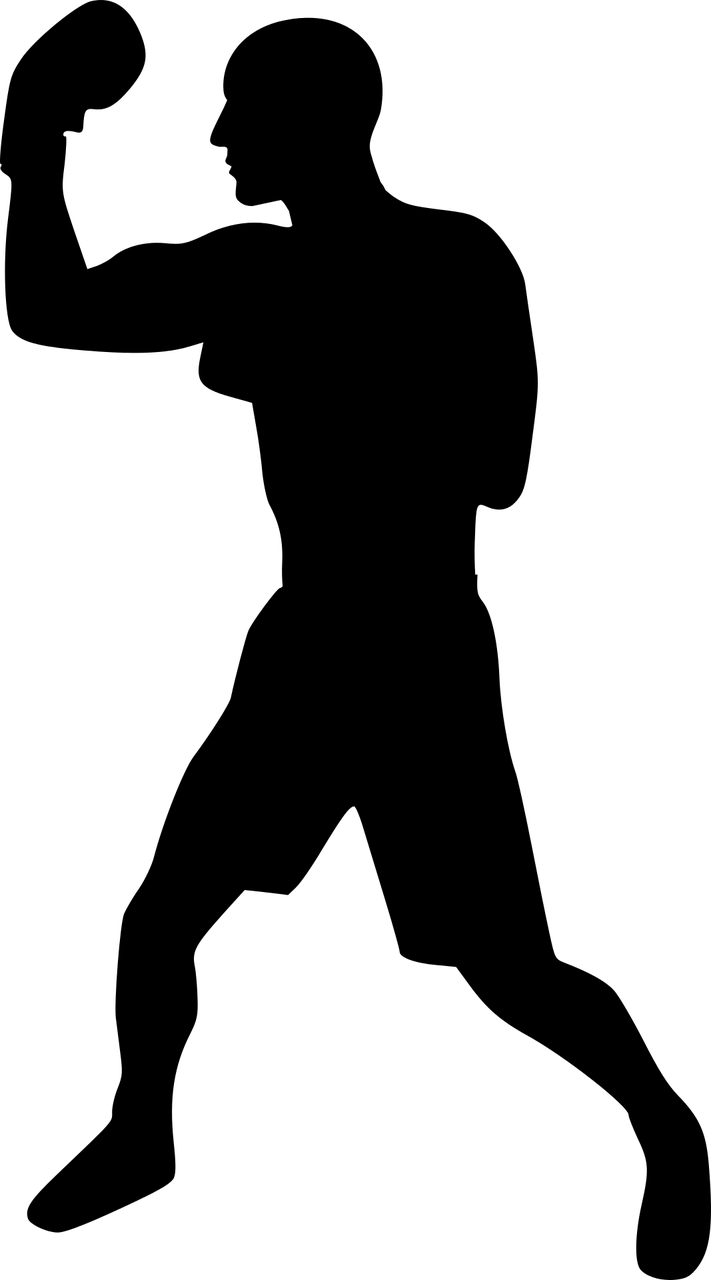 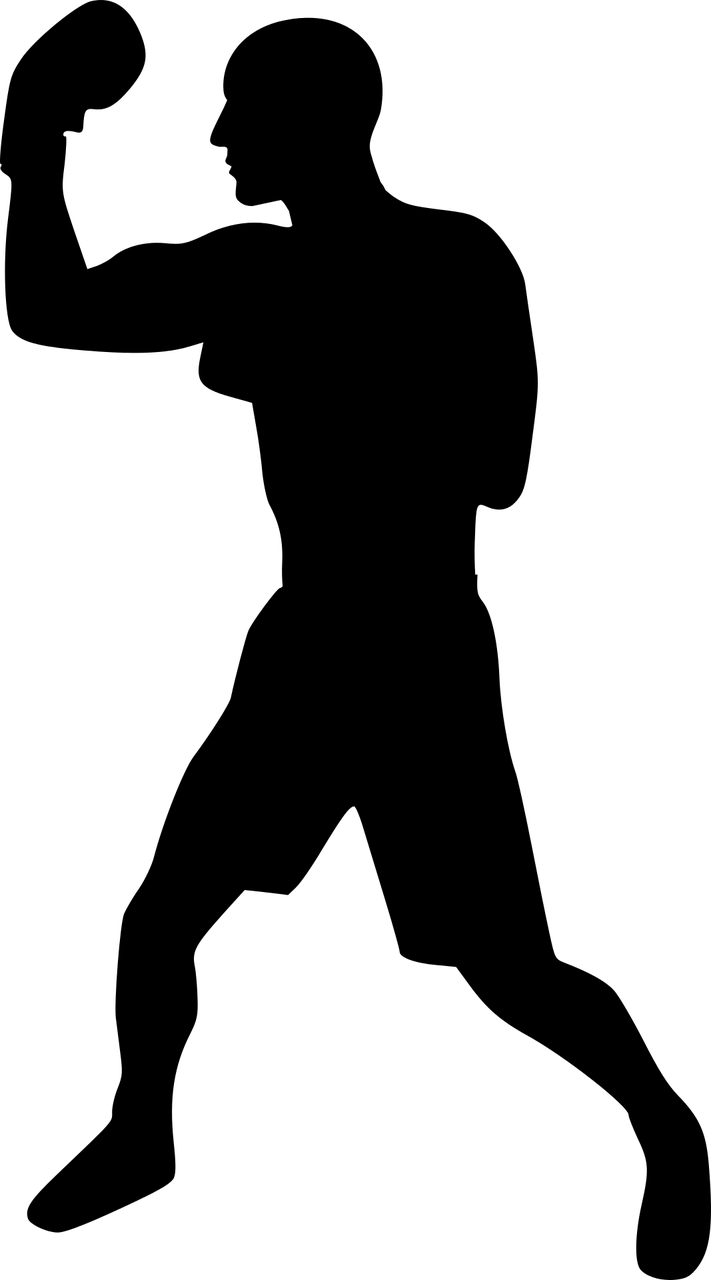 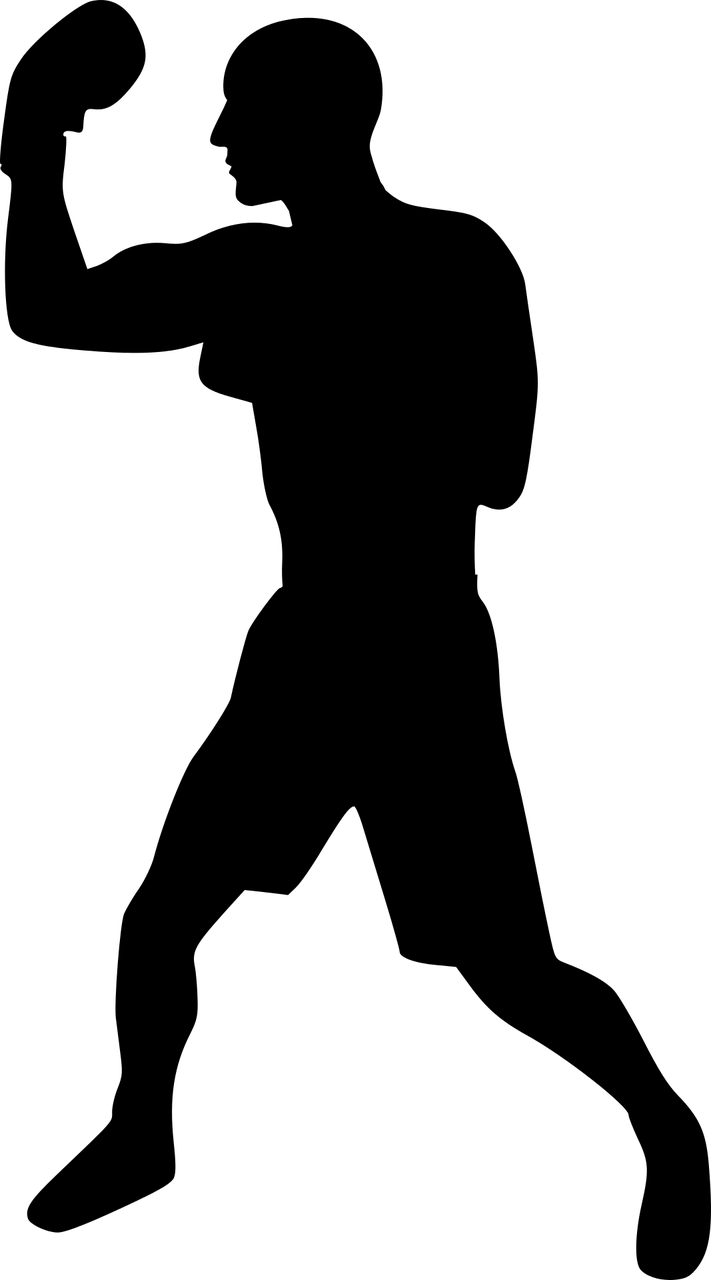 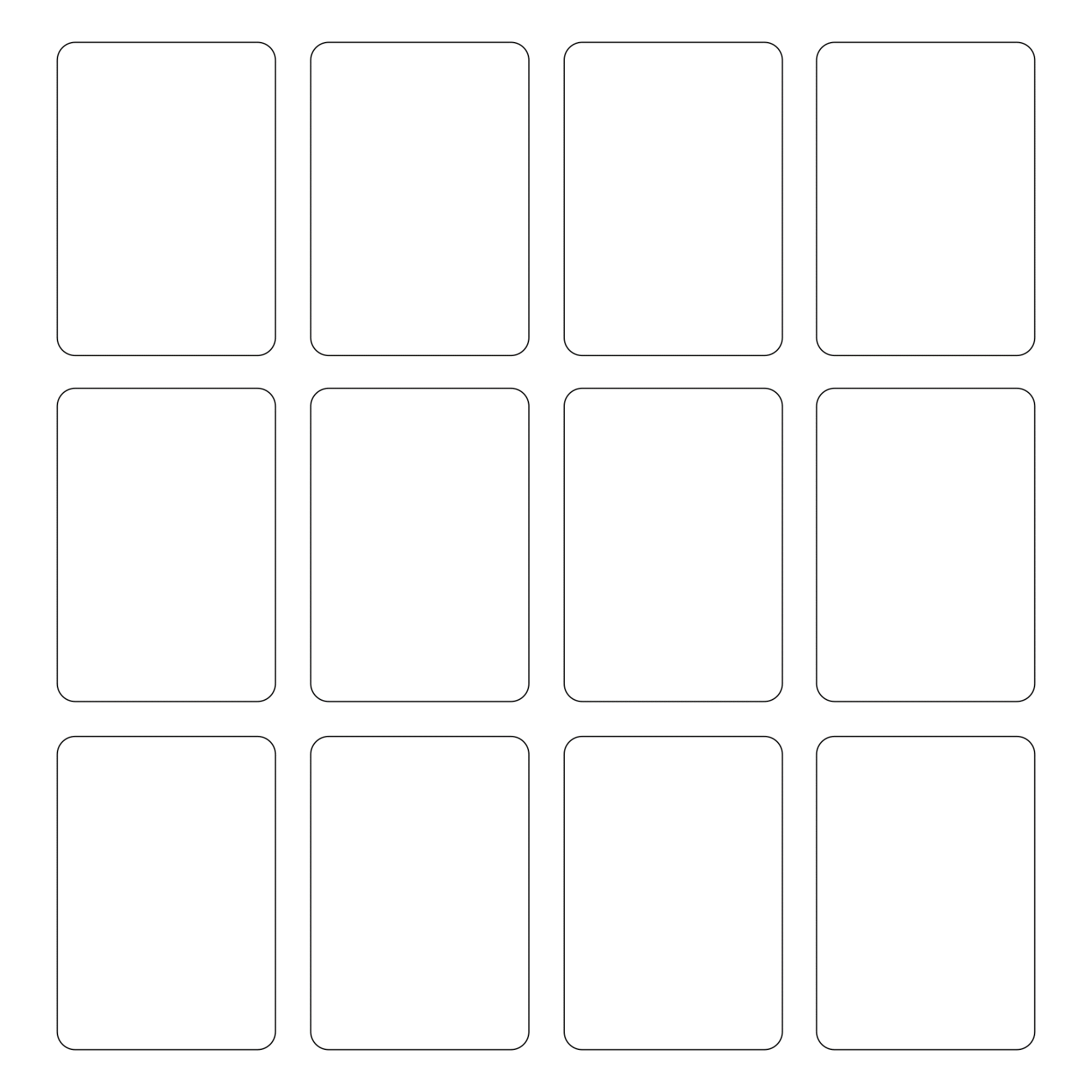 Shinkansen
Goku
Naruto
Dinosaur
The Hanshin Tigers
Tom and Jerry
Yoshi
Donald Duck
Steve Jobs
Walt Disney
Mozart
Mary Poppins
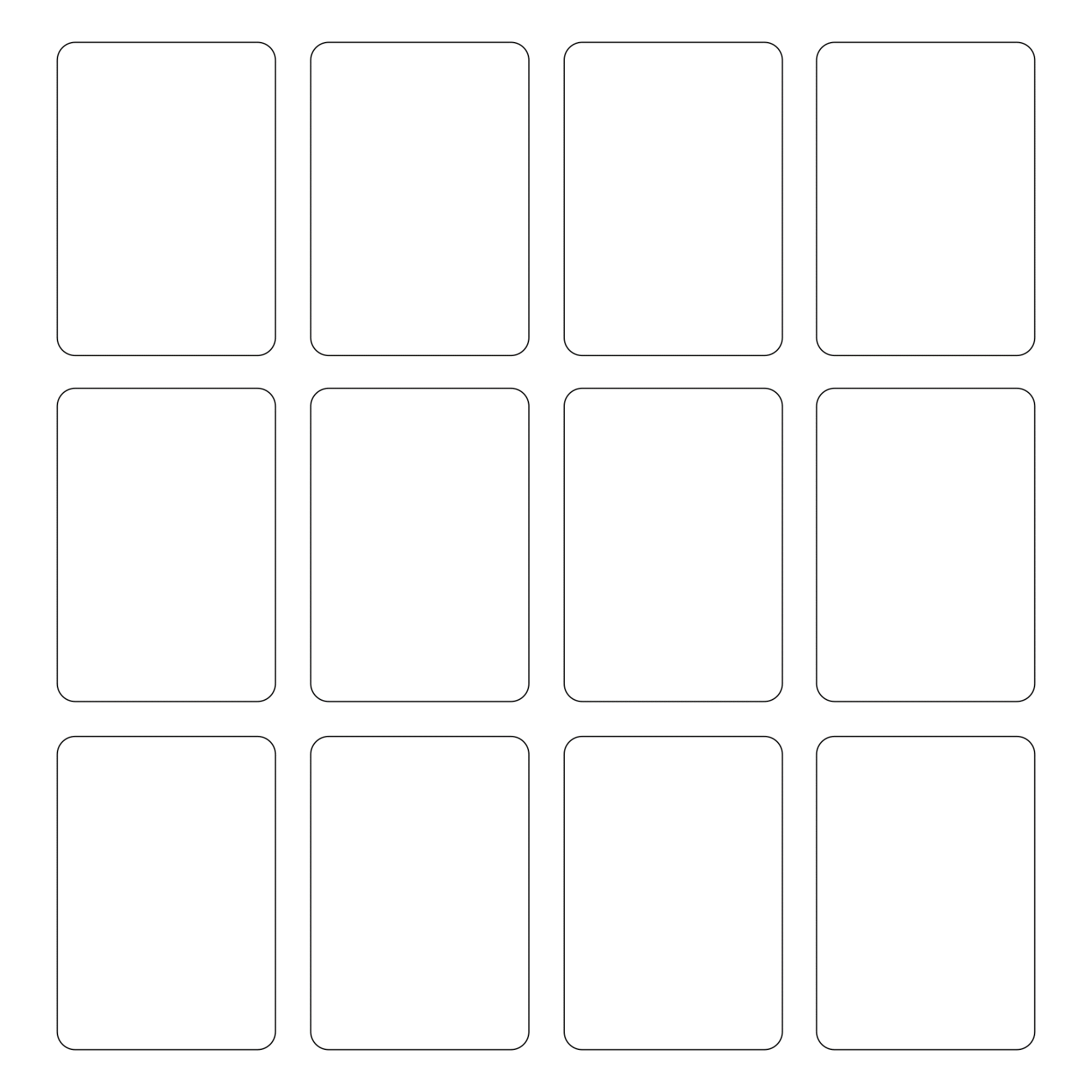 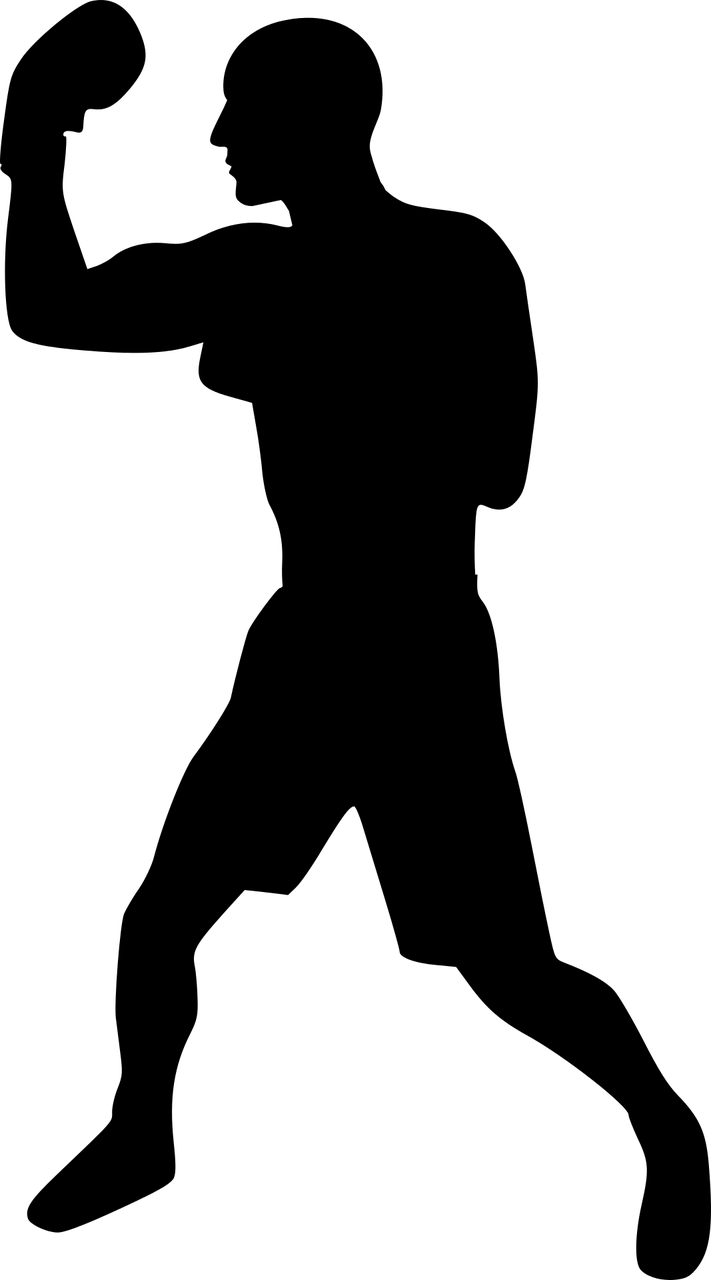 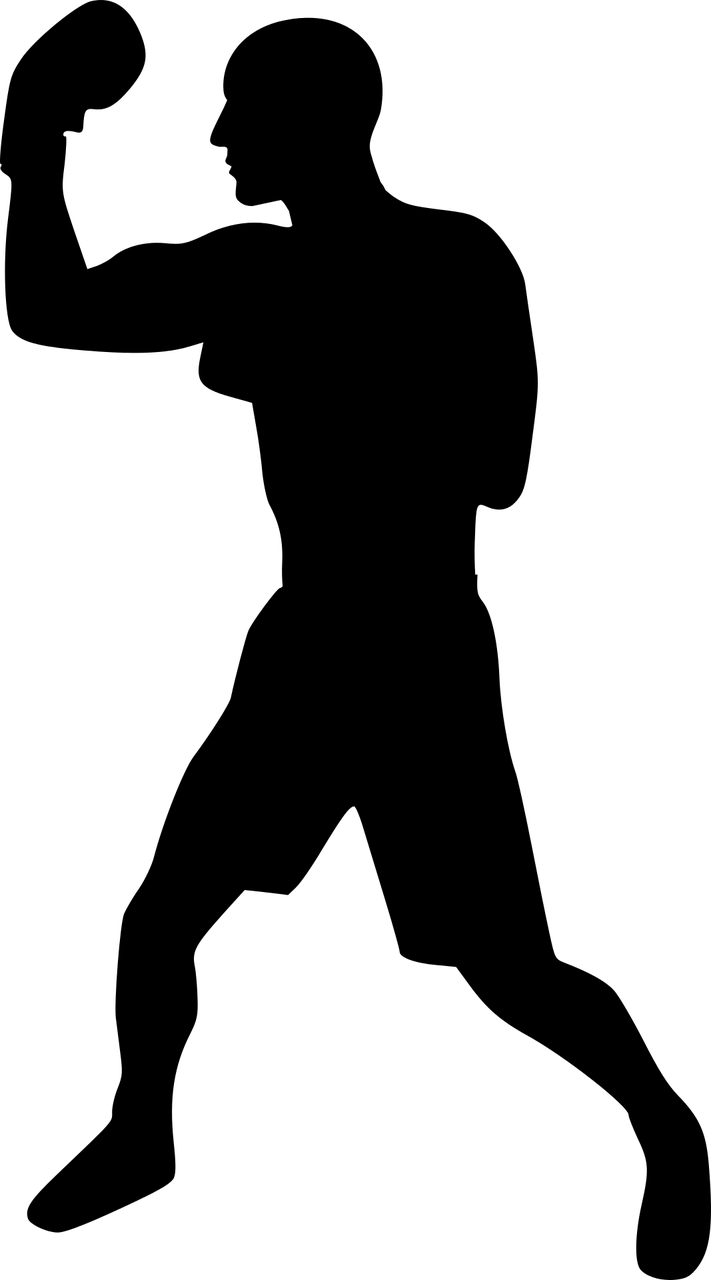 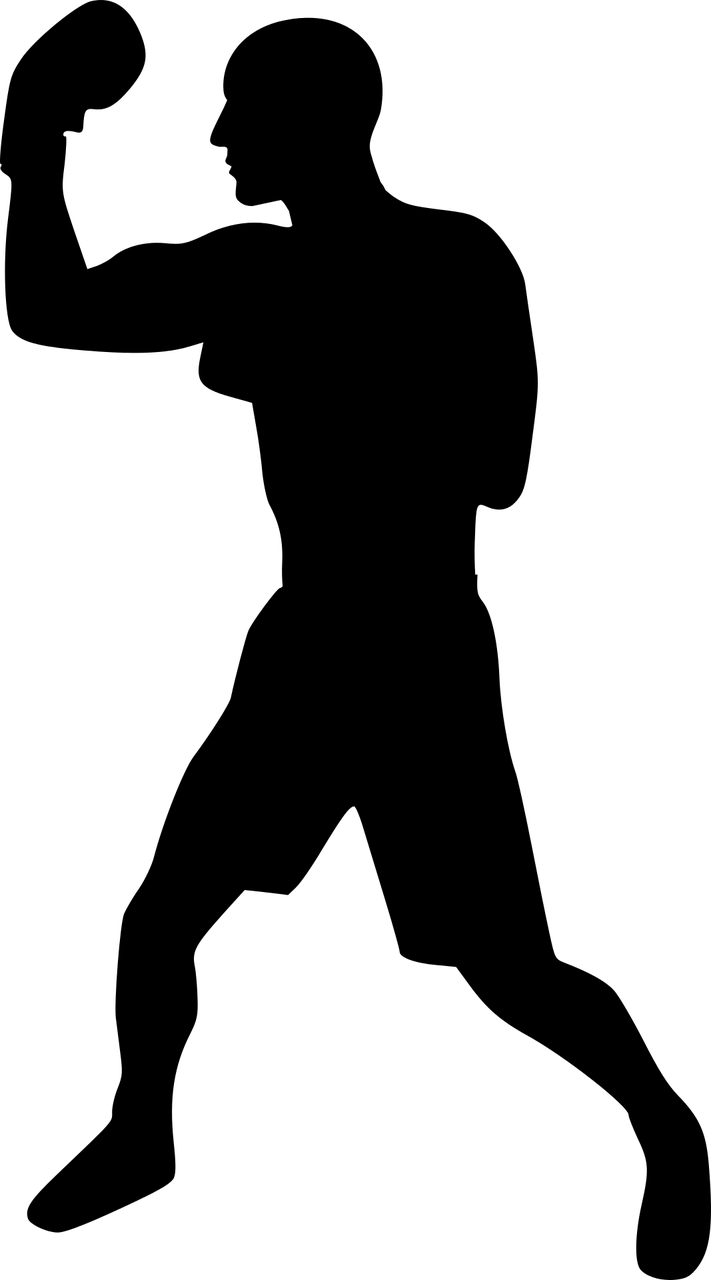 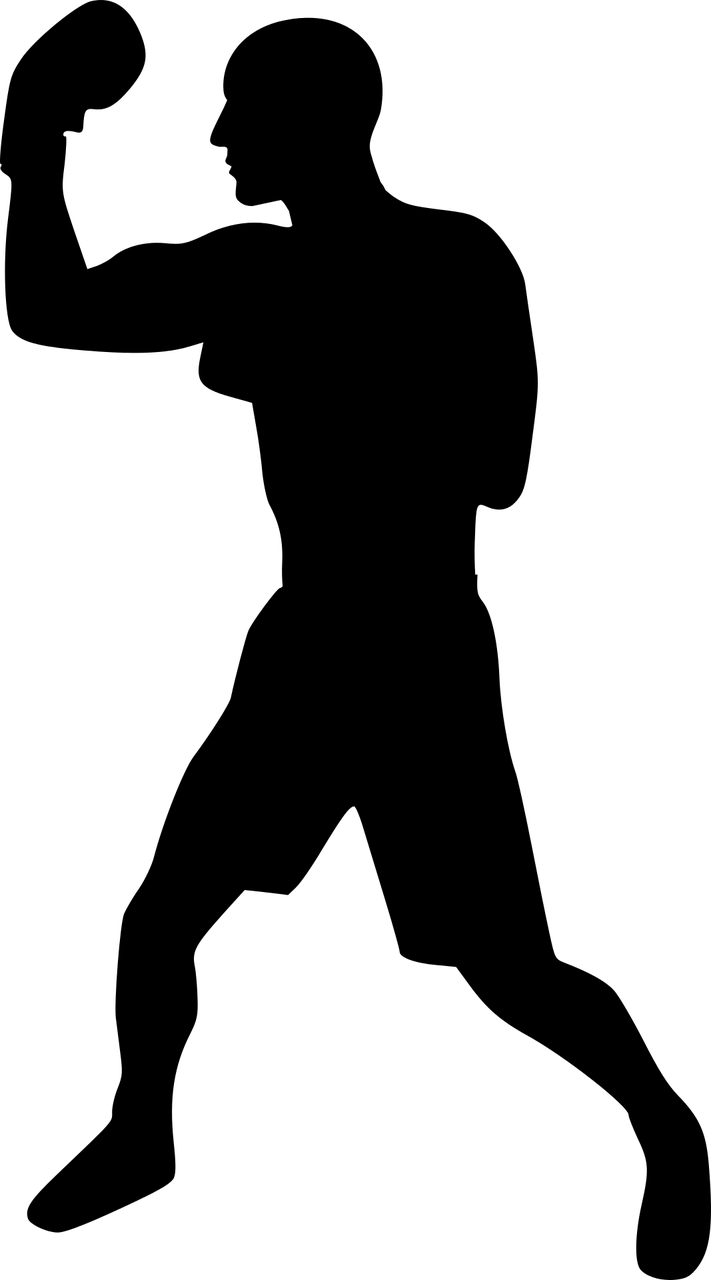 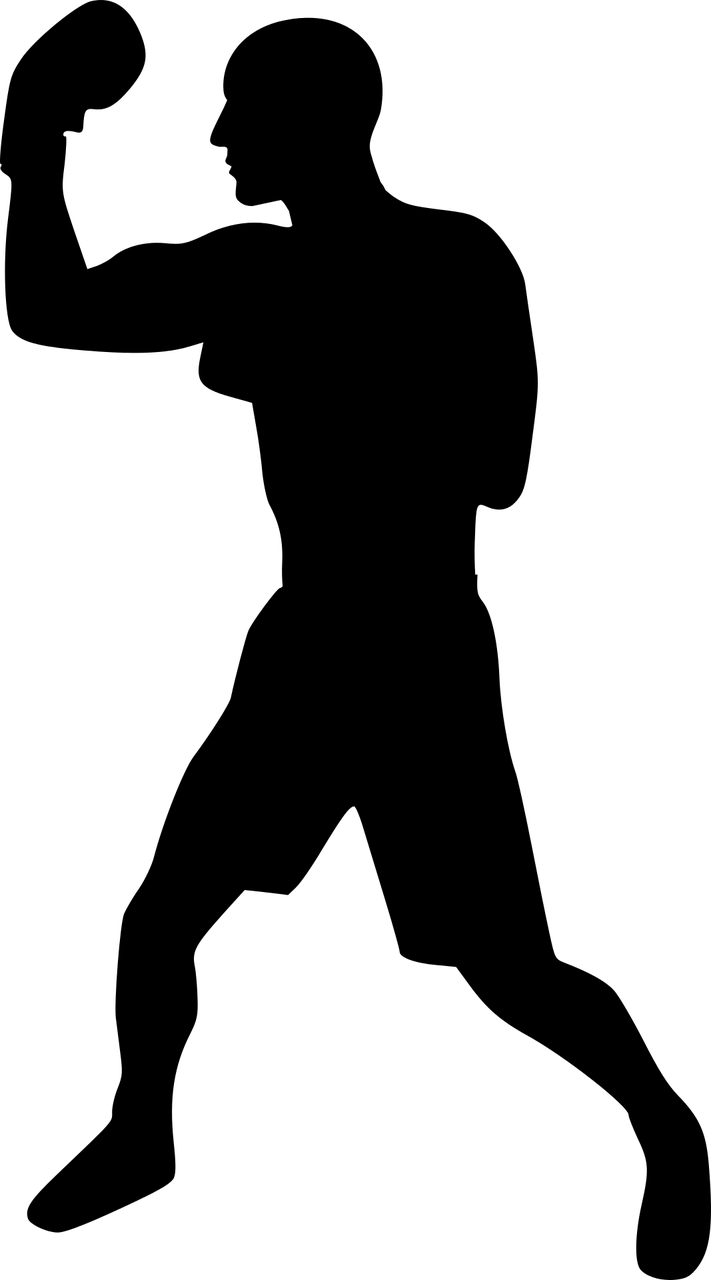 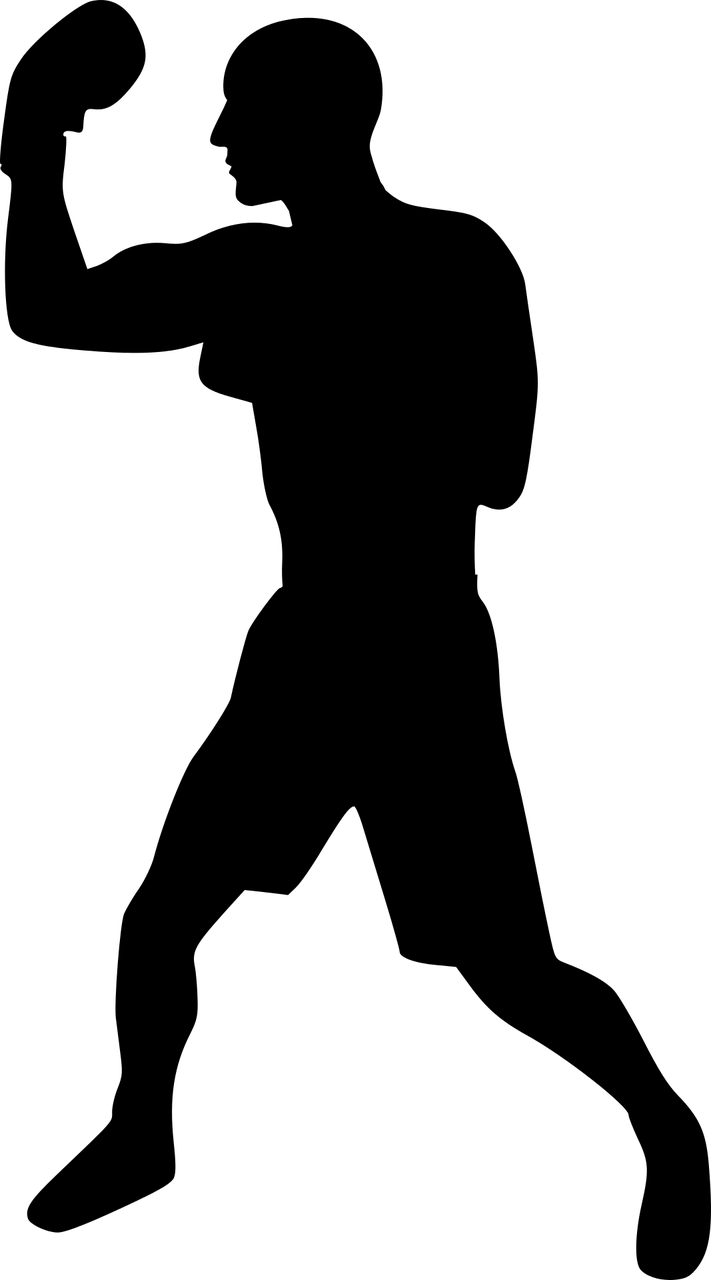 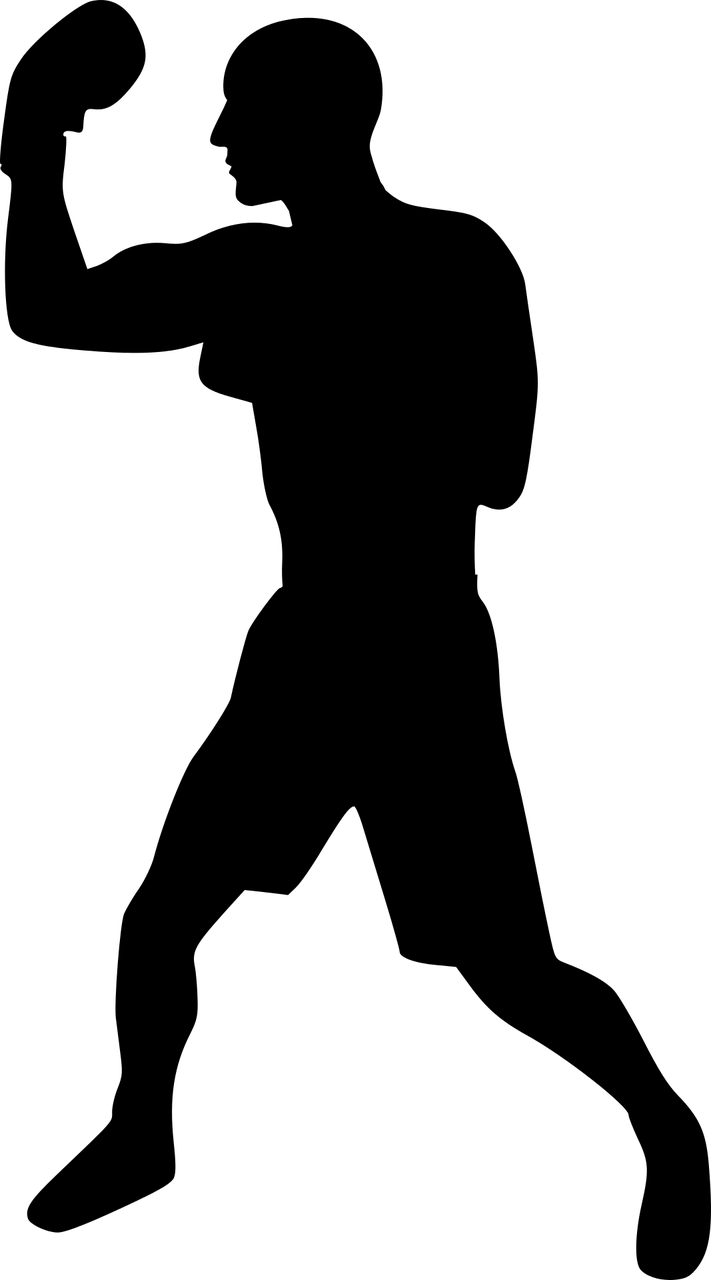 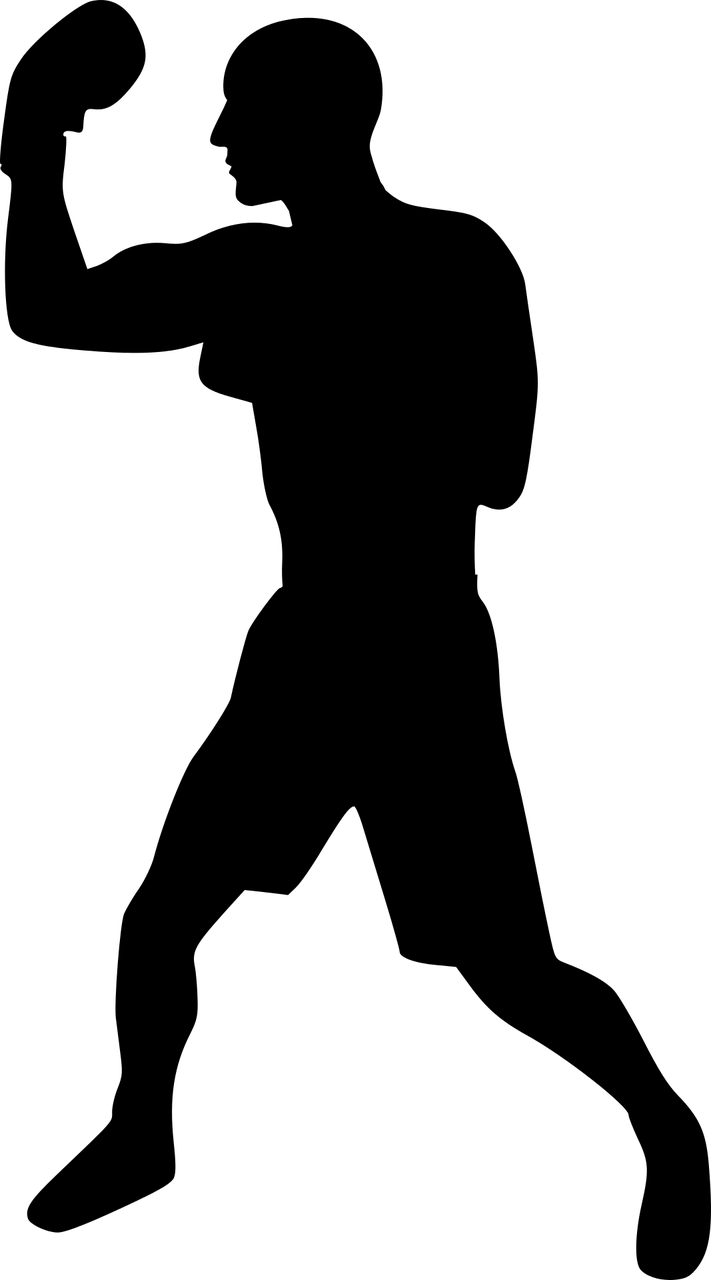 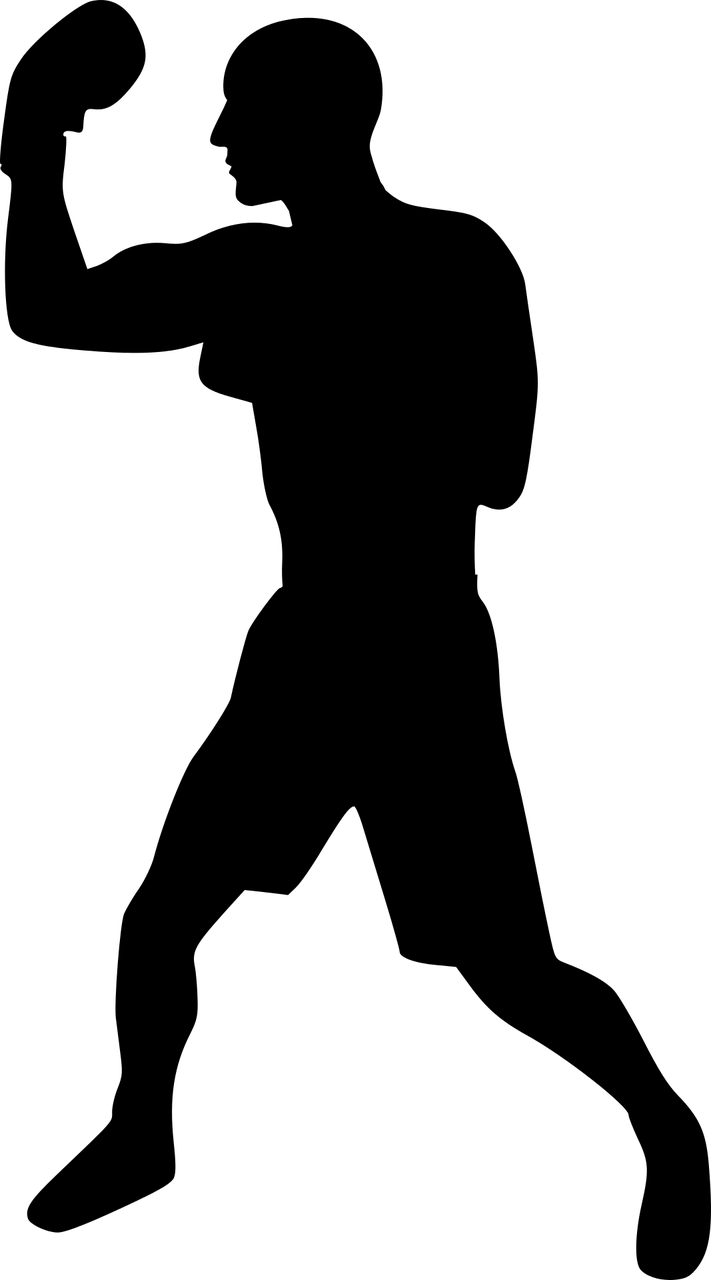 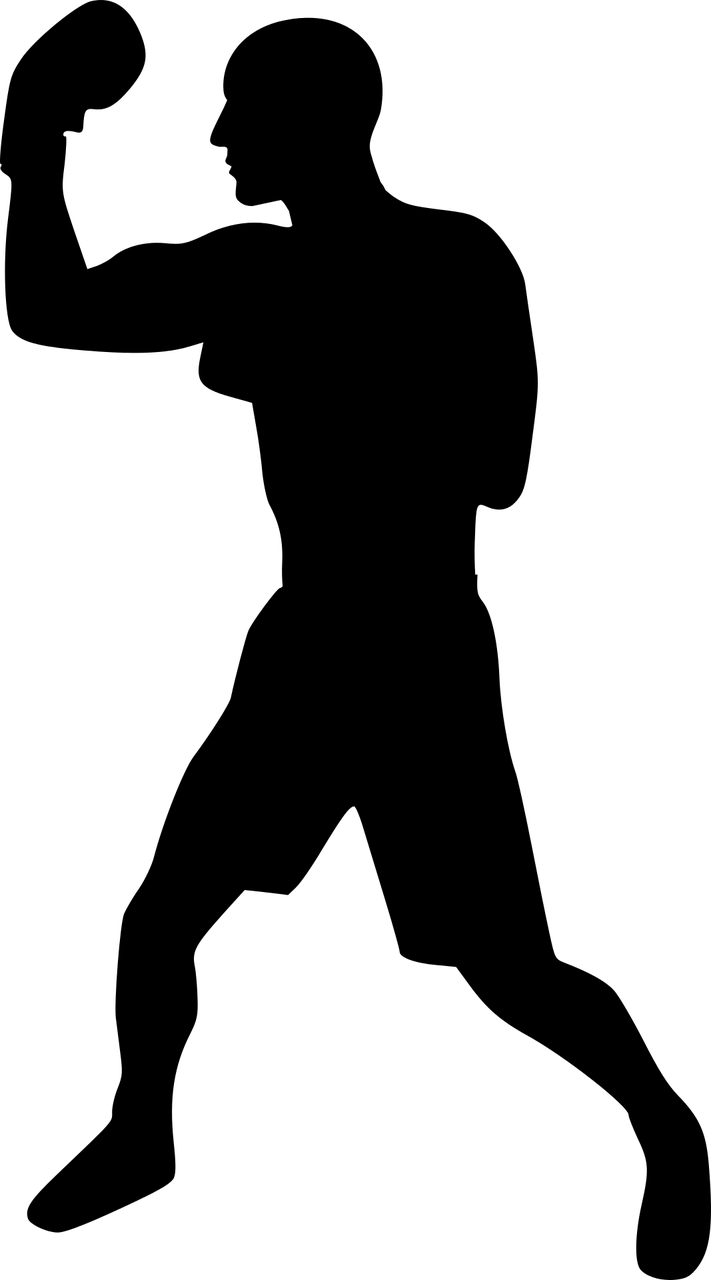 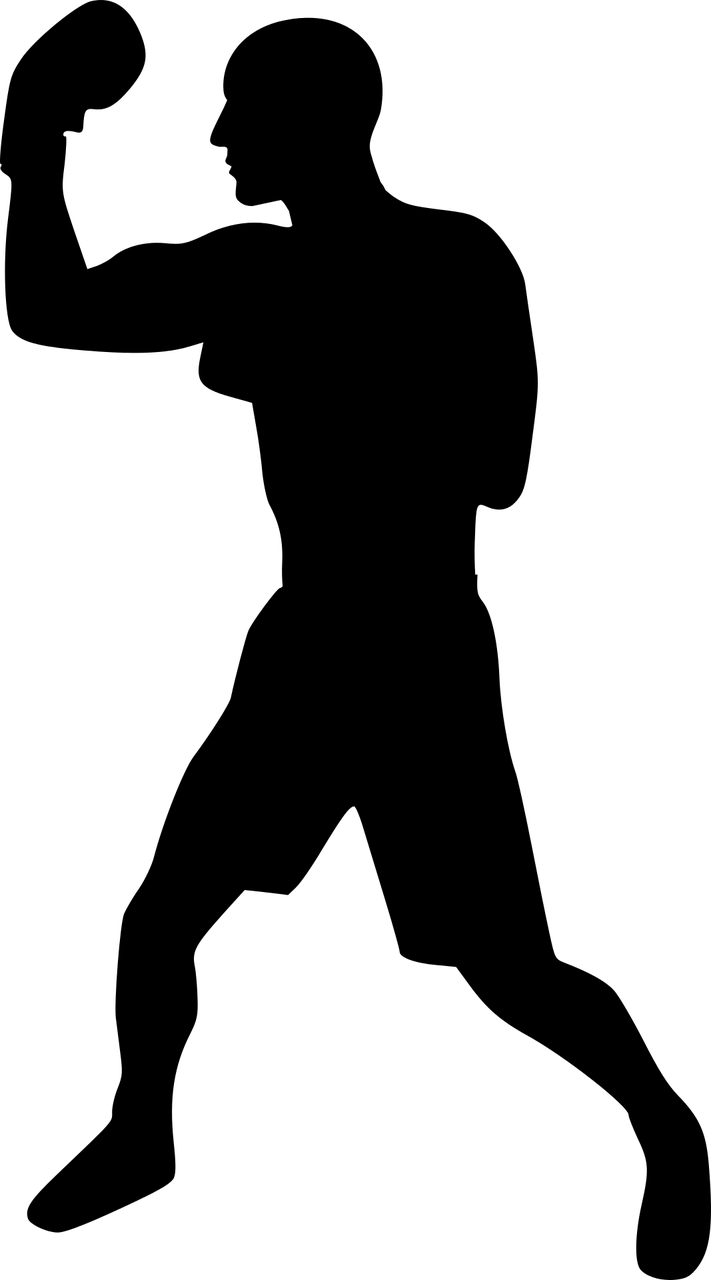 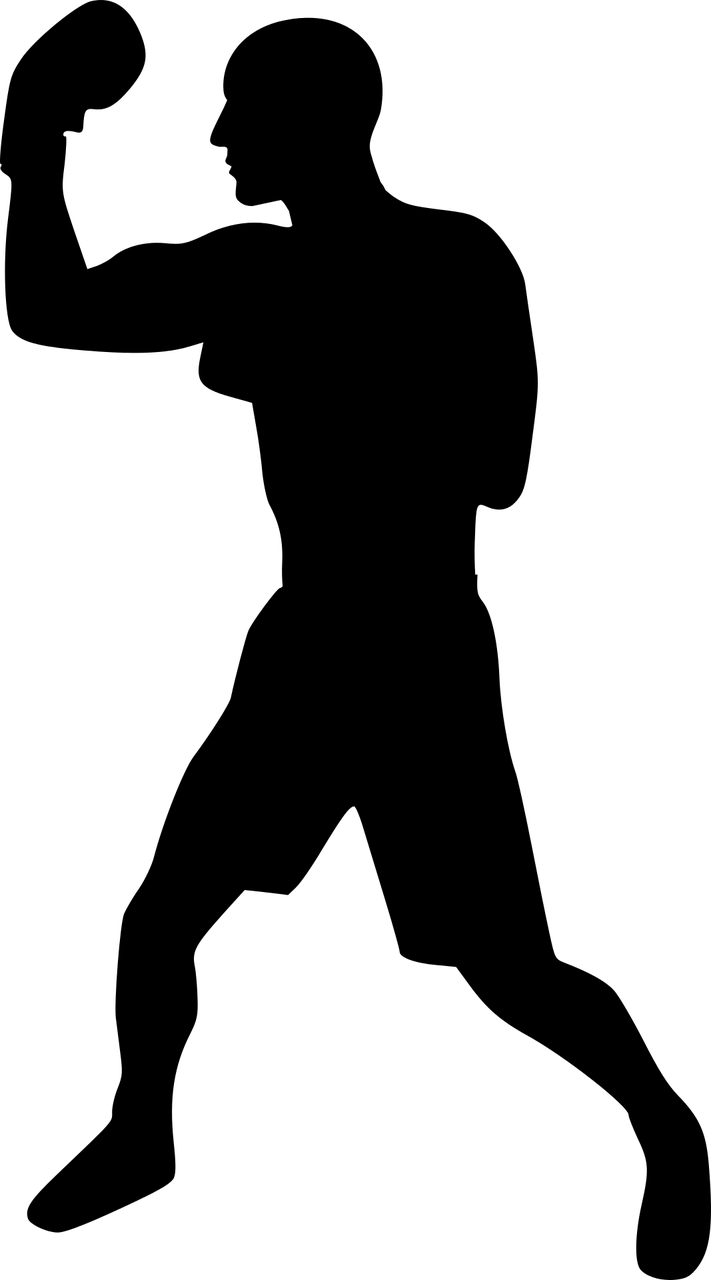 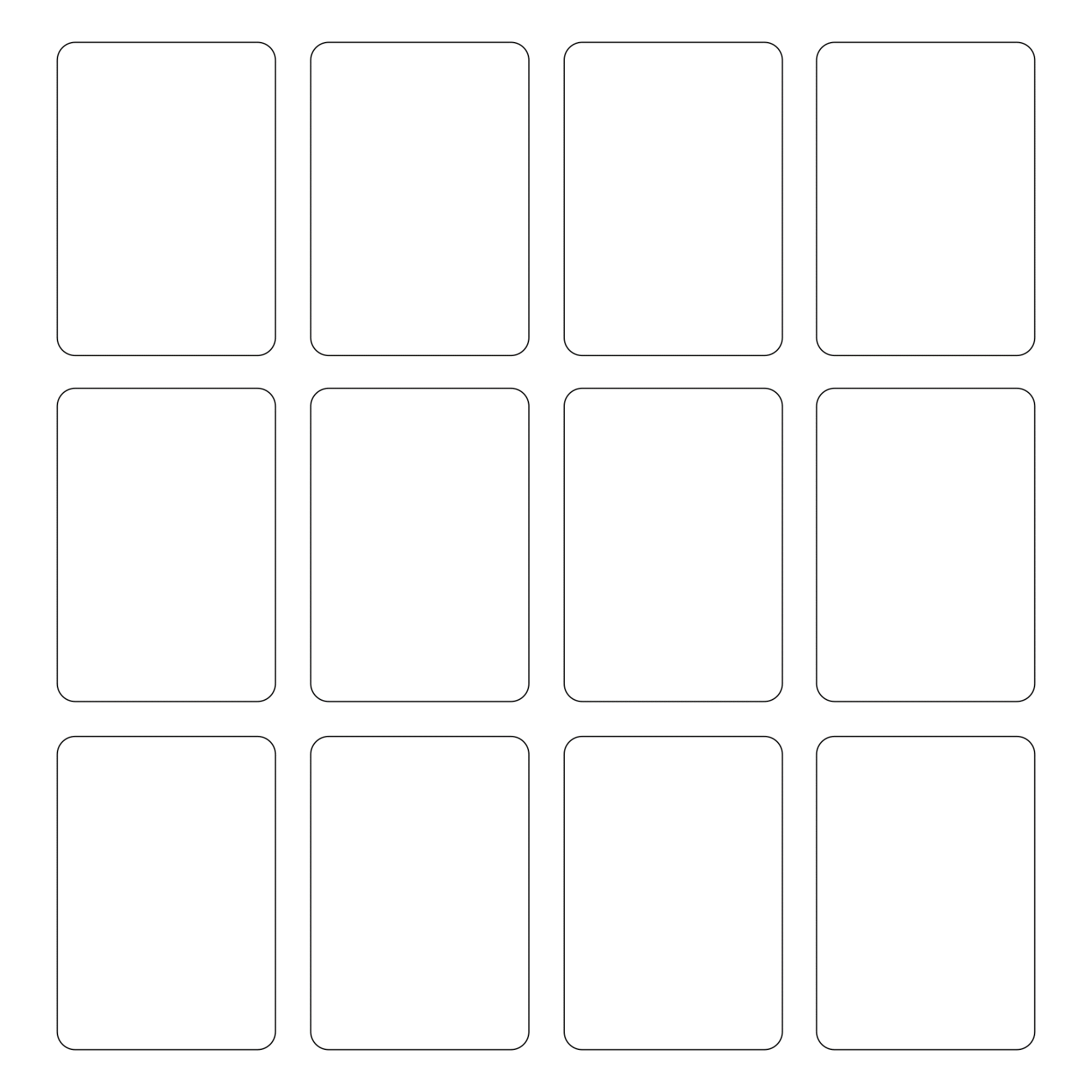 Can  breathe underwater
Can read minds
100 of them
Has 2 extra arms
Can control plants
Can kill with a kiss
Riding a war elephant
Has a big sword
Can’t stop dancing
Is super strong
Can fly
Is invisible
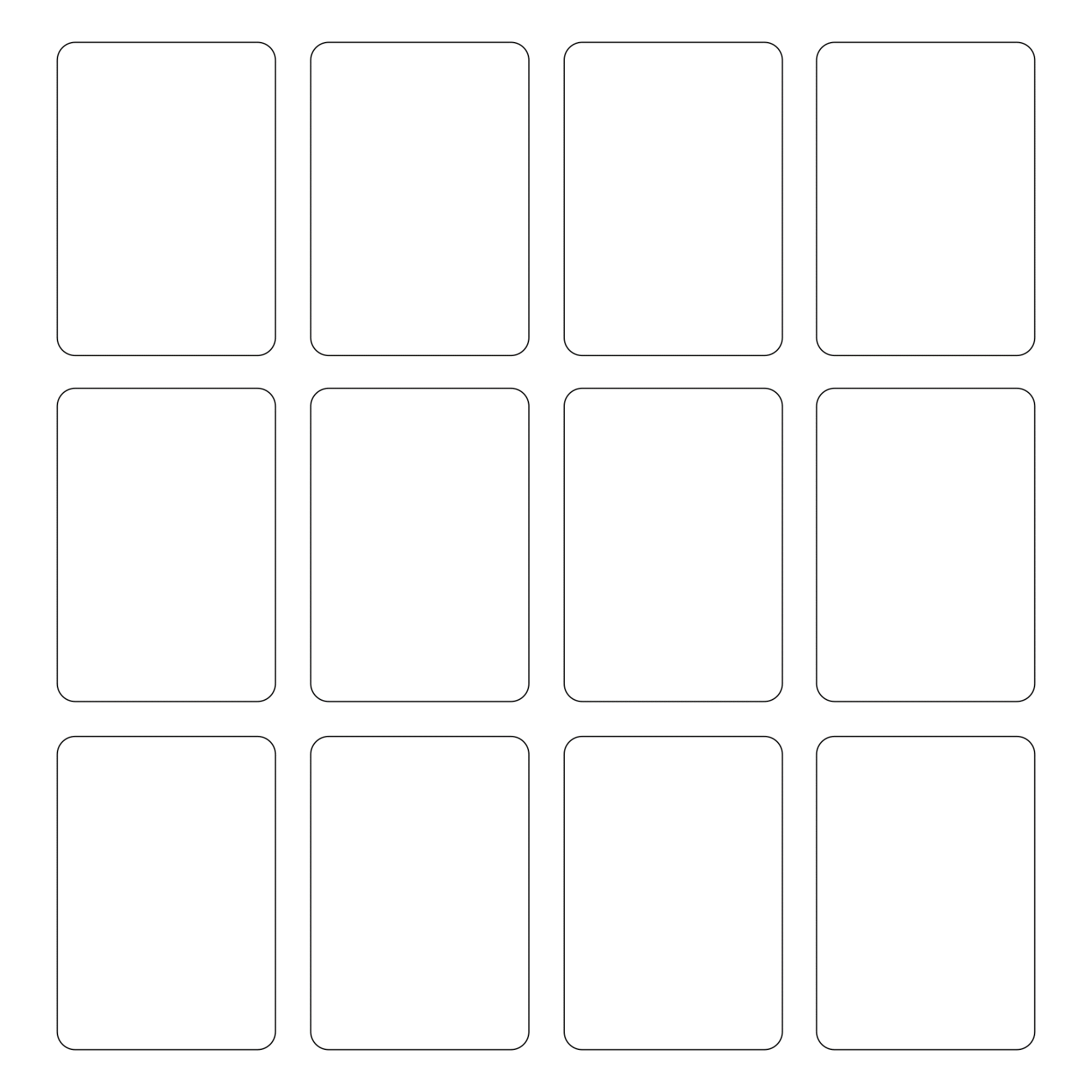 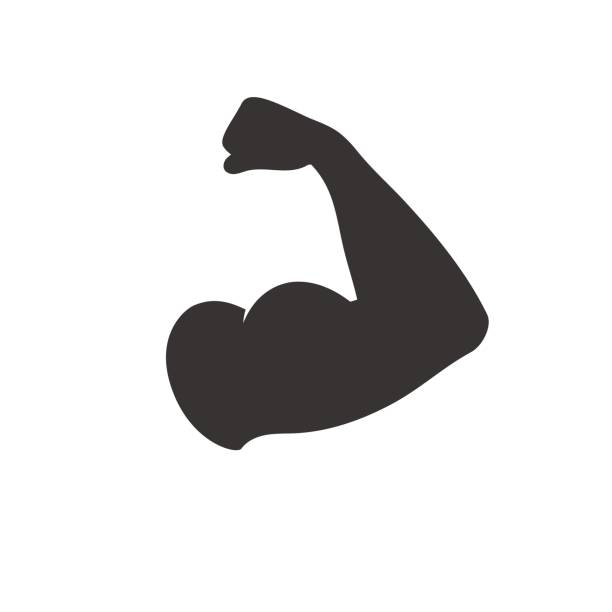 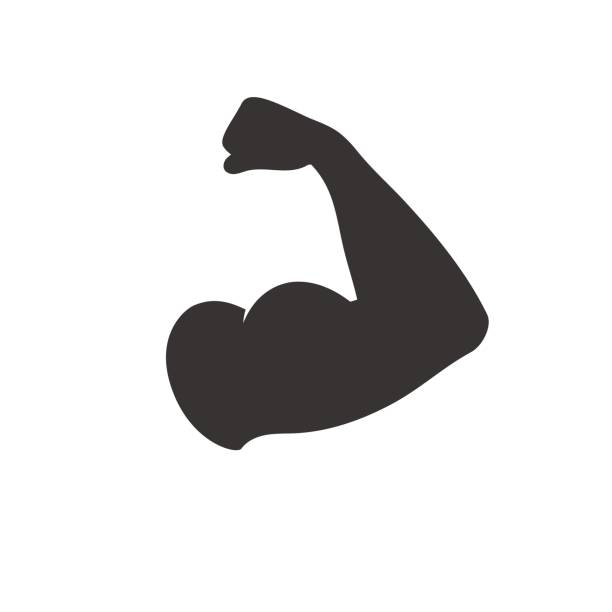 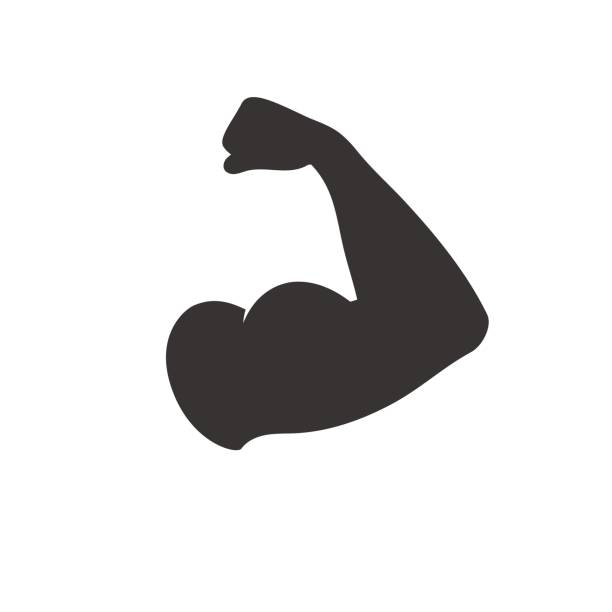 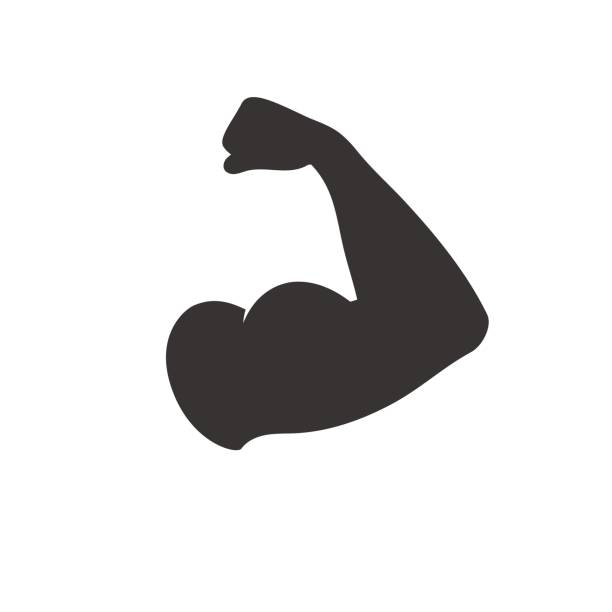 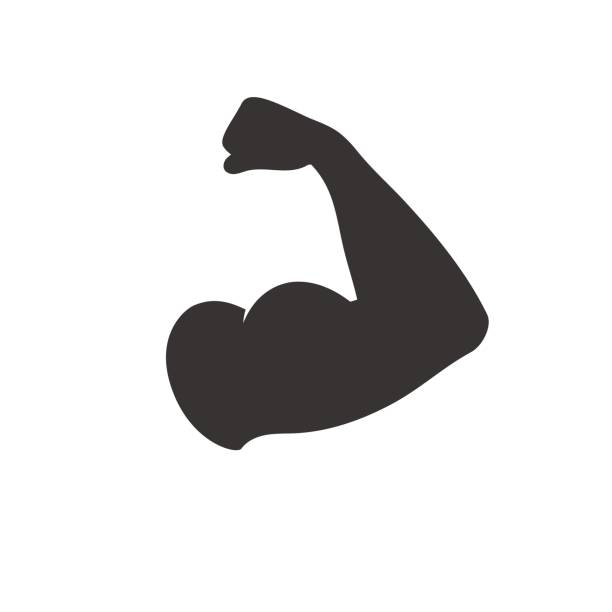 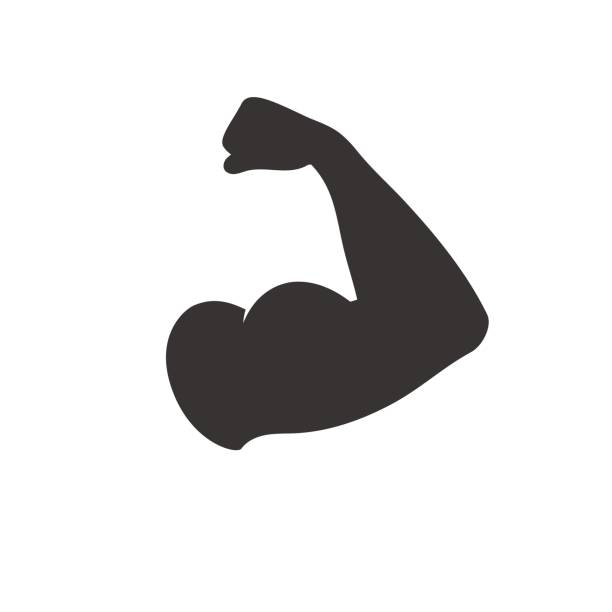 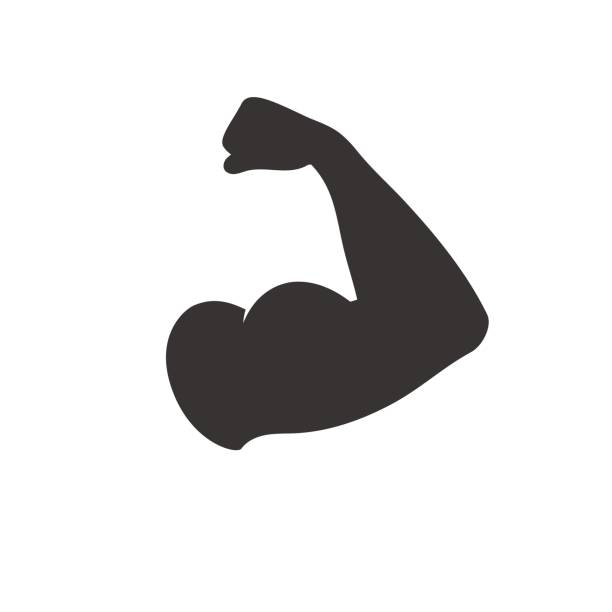 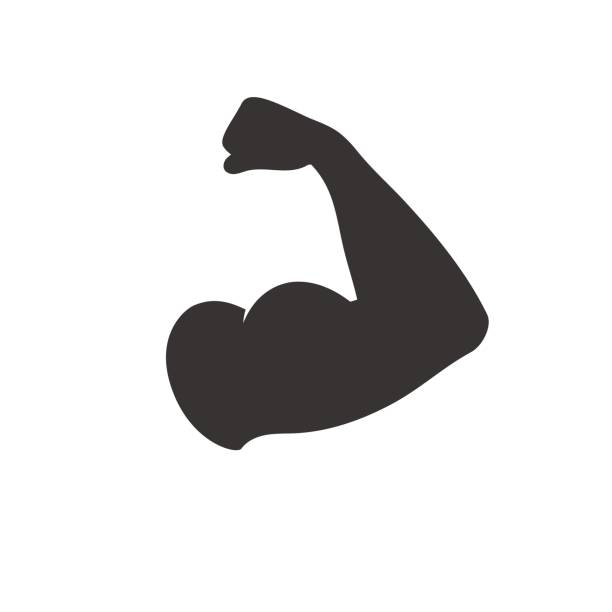 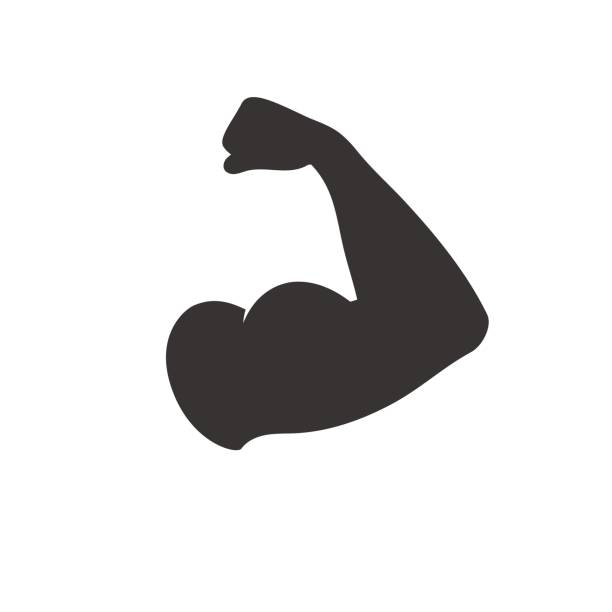 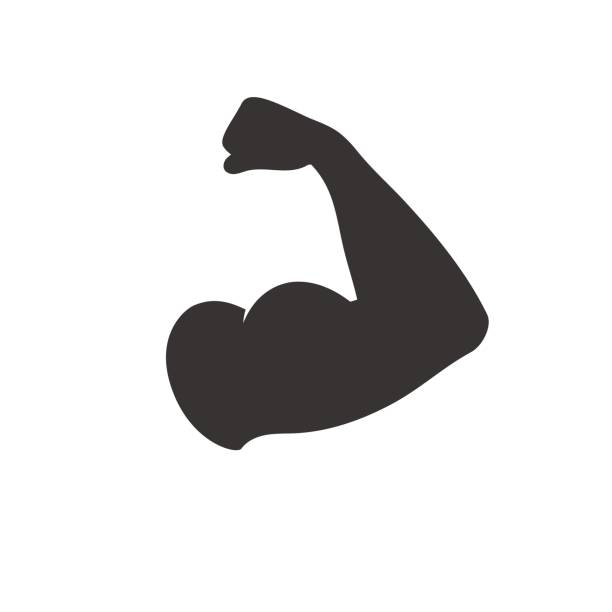 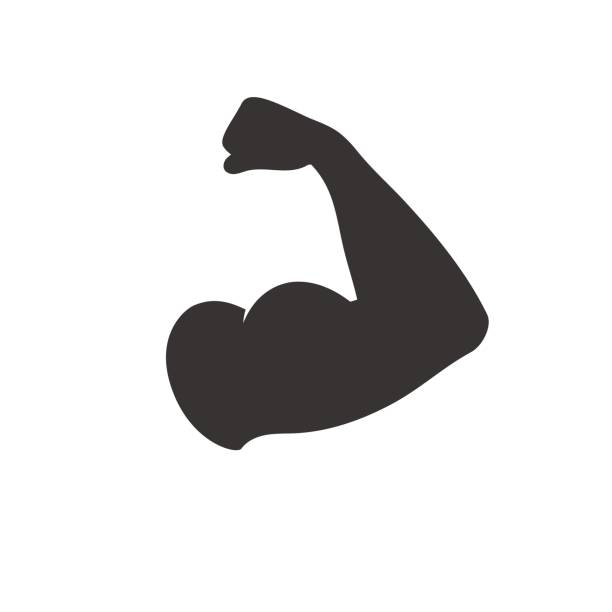 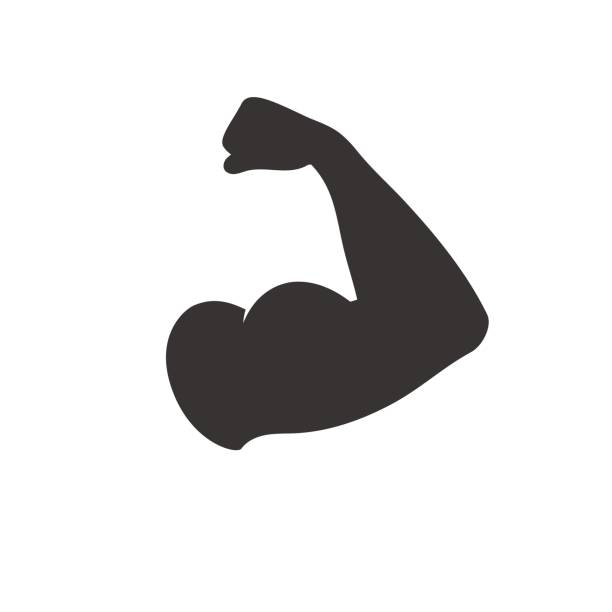 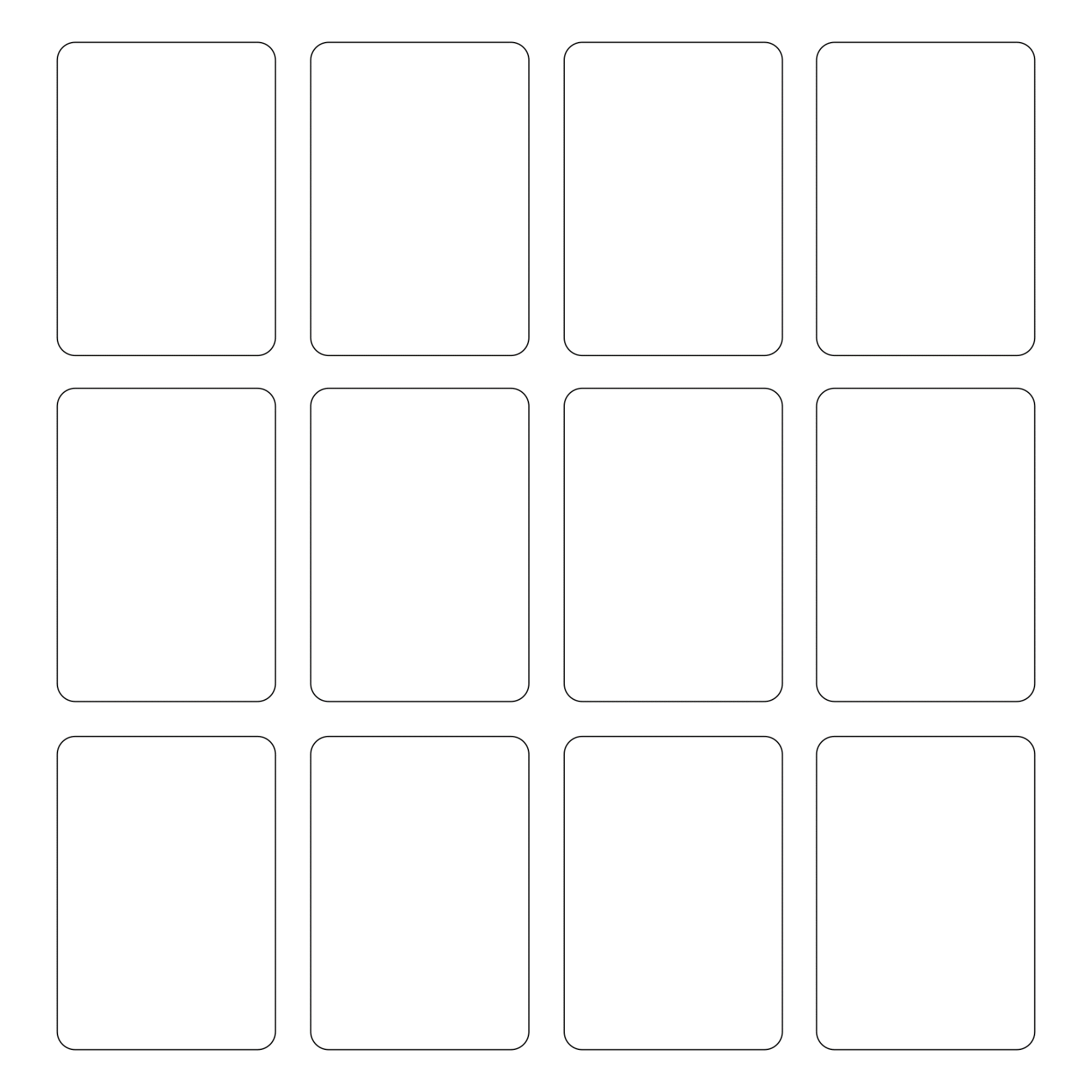 Can only see movement
Can travel in time
Is very small
Is very big
50 of them
Riding a tiger
No legs
No arms
Can shoot lasers
3 of them
Controls weather
Made of sand
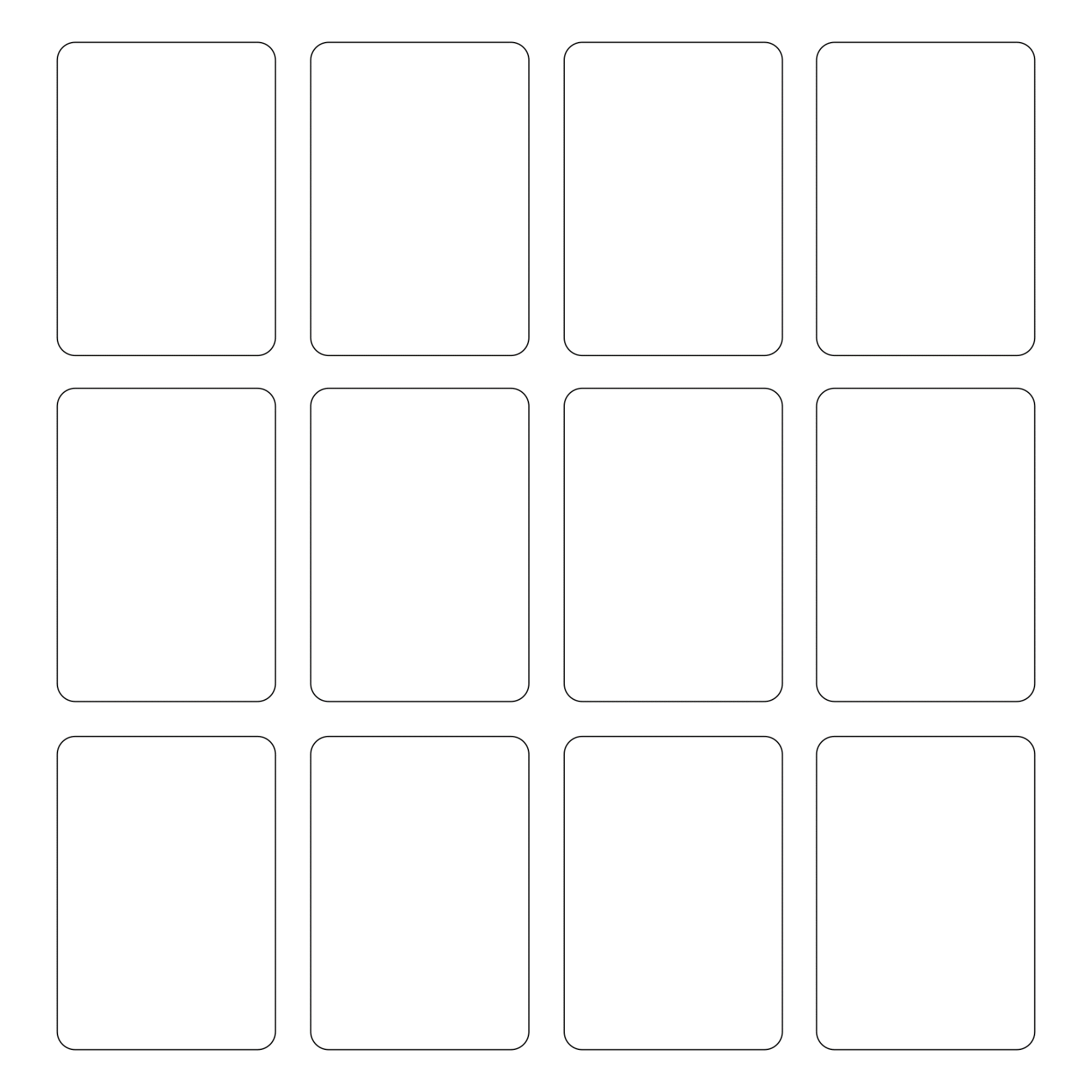 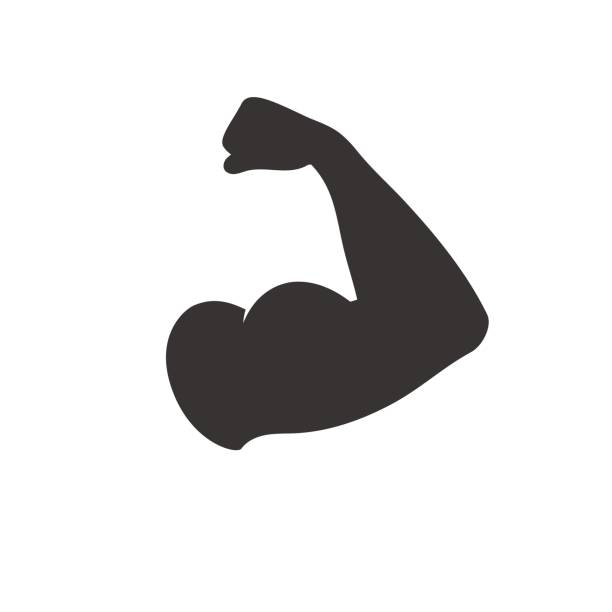 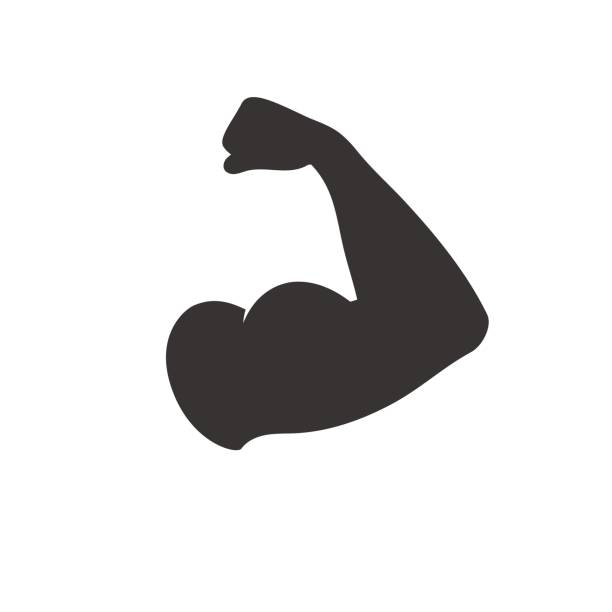 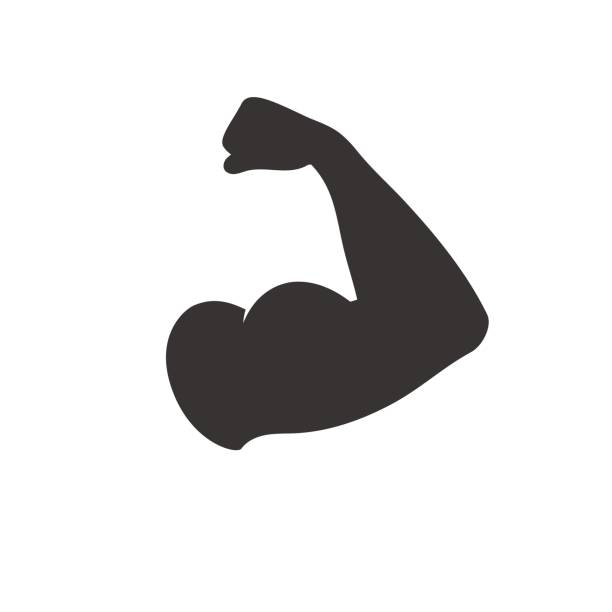 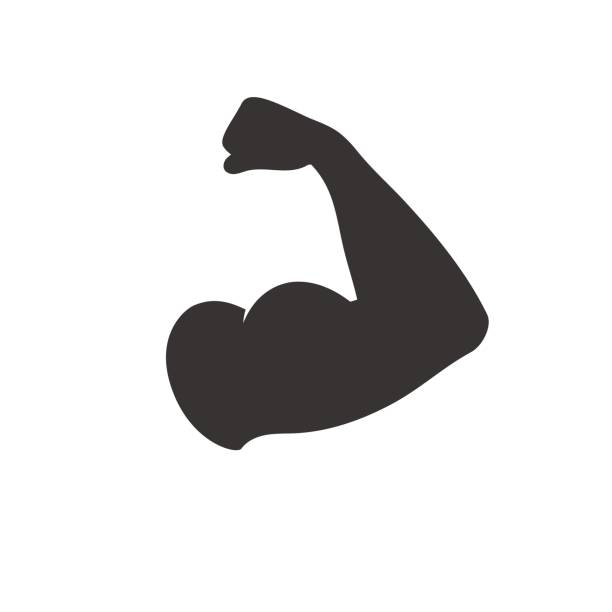 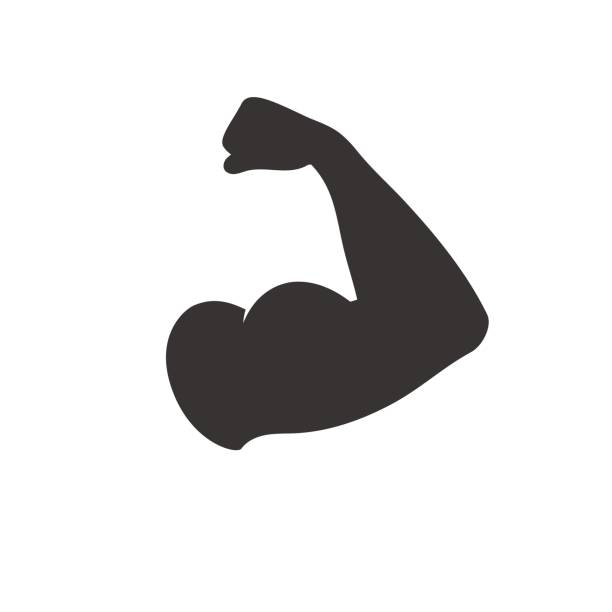 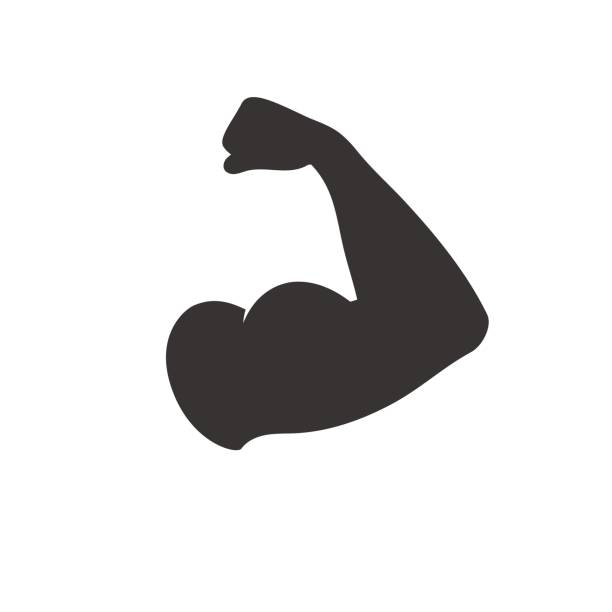 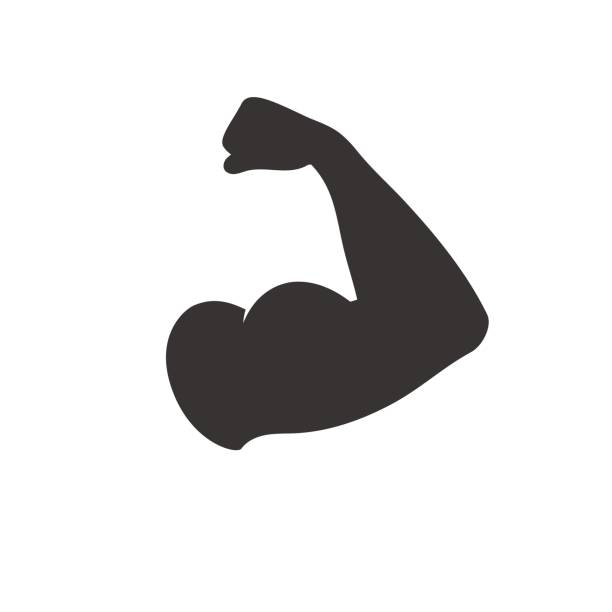 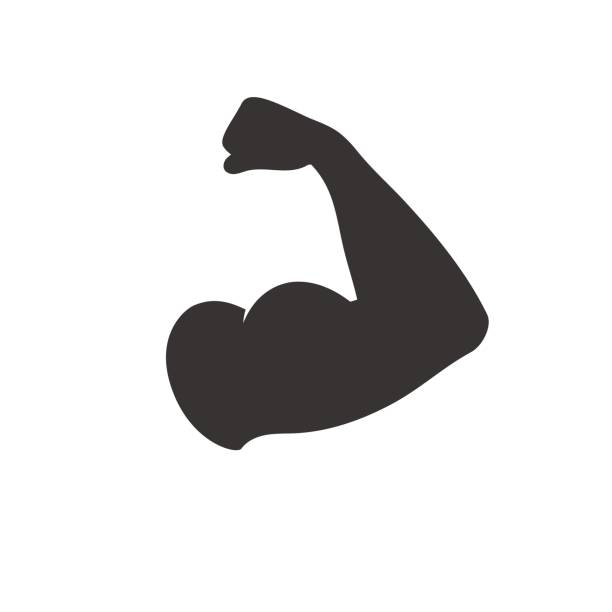 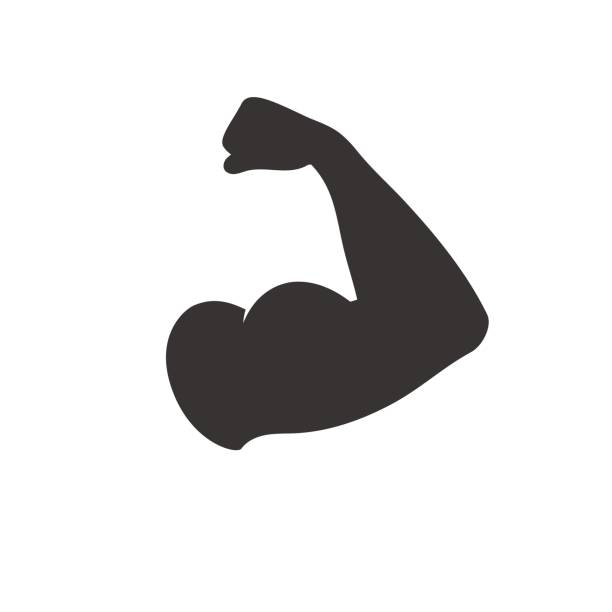 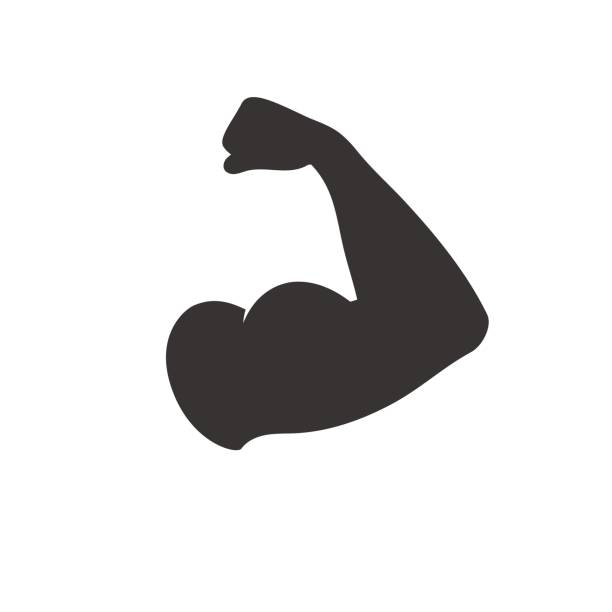 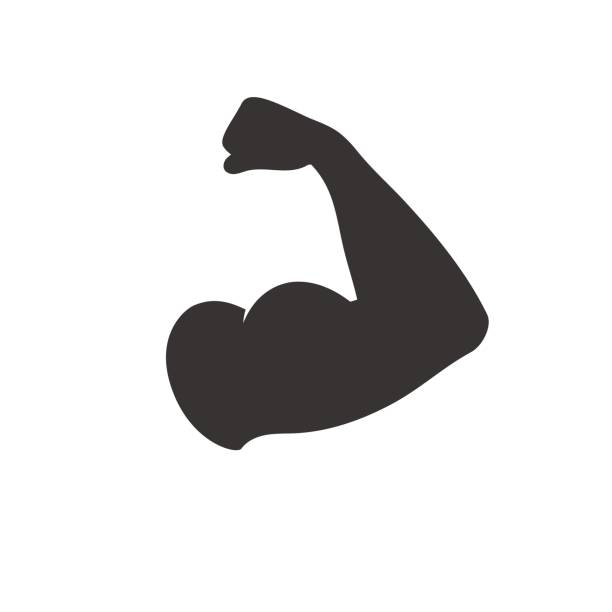 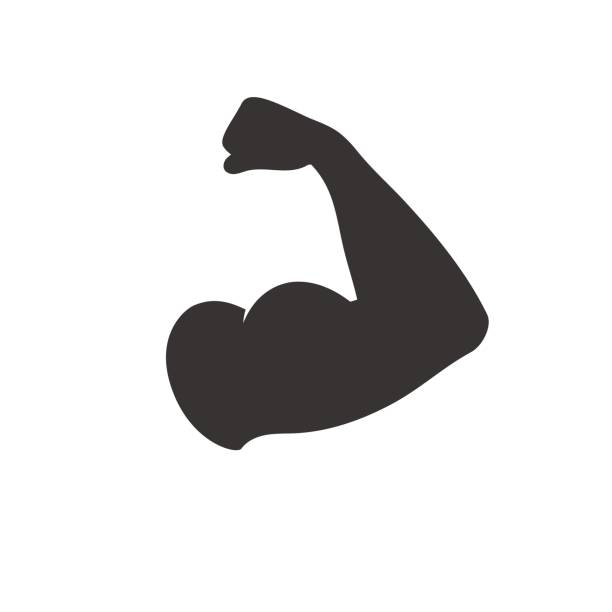 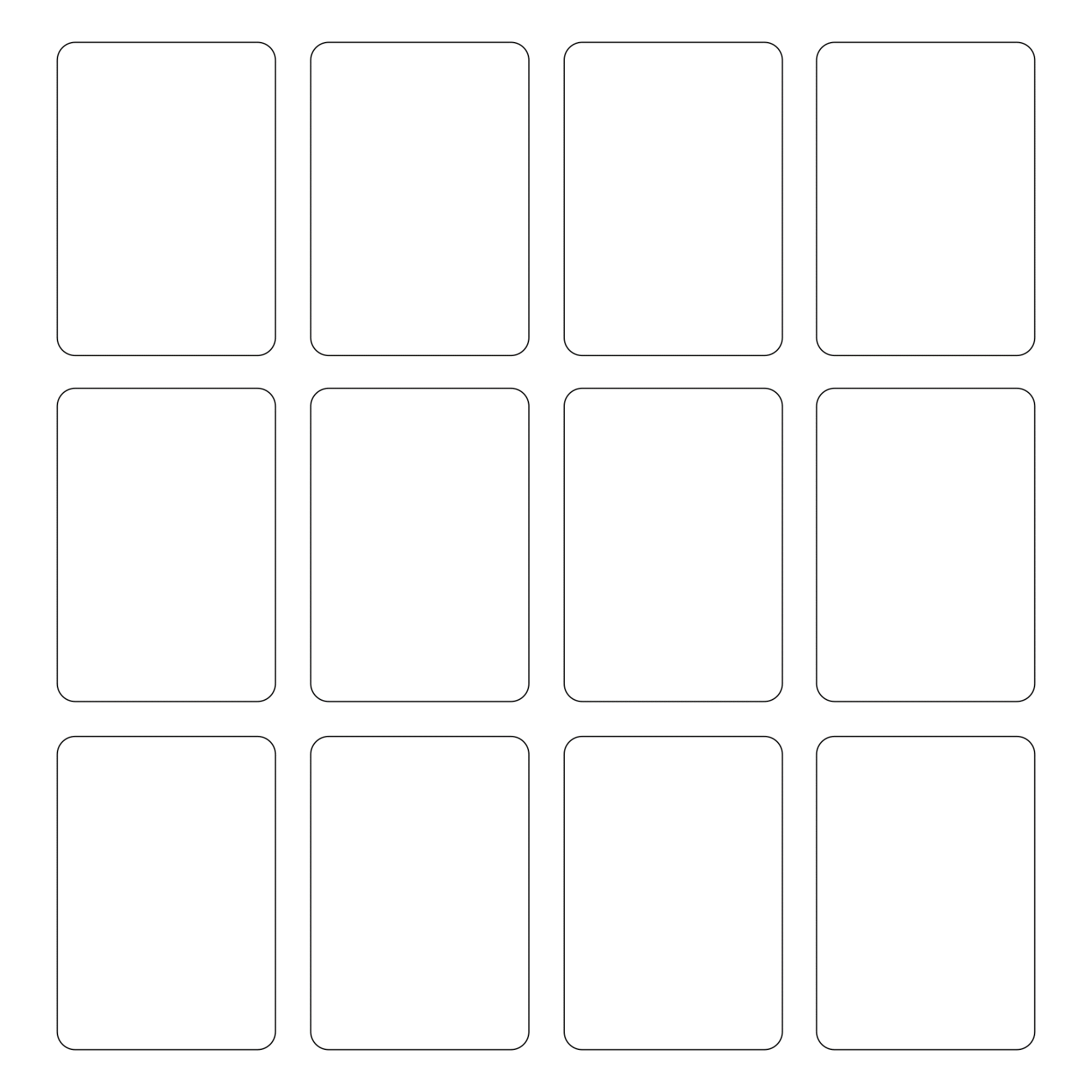 Can shoot acid
Has only one arm
Riding a motorcycle
Has only one leg
Has 2 extra legs
Is a kung-fu master
5 of them
Clothes are too big
Can become any animal
Has no shoes
Riding a bicycle
Is 1000 years old
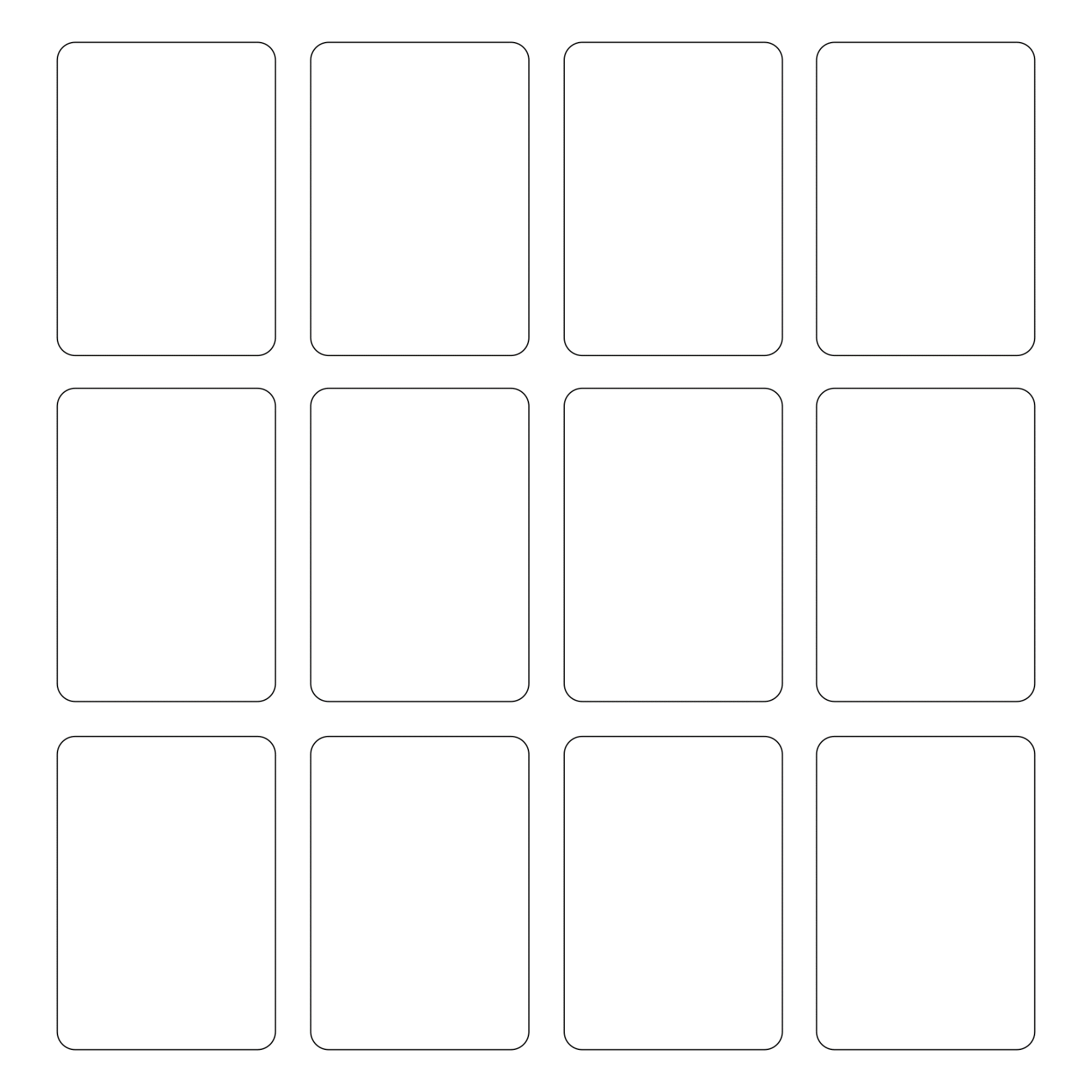 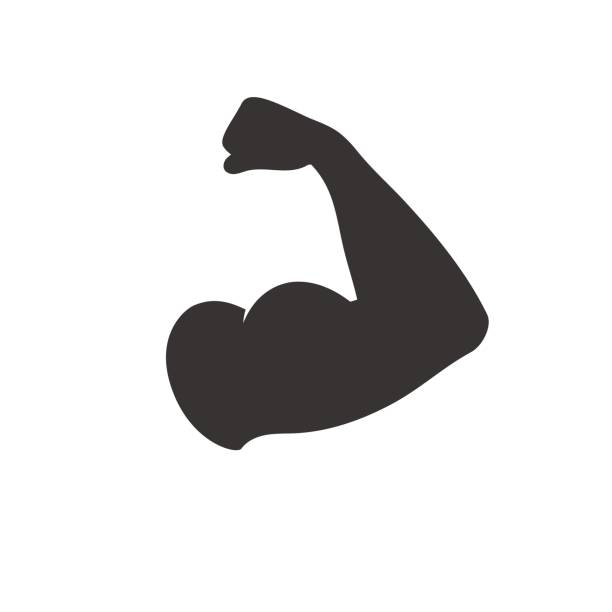 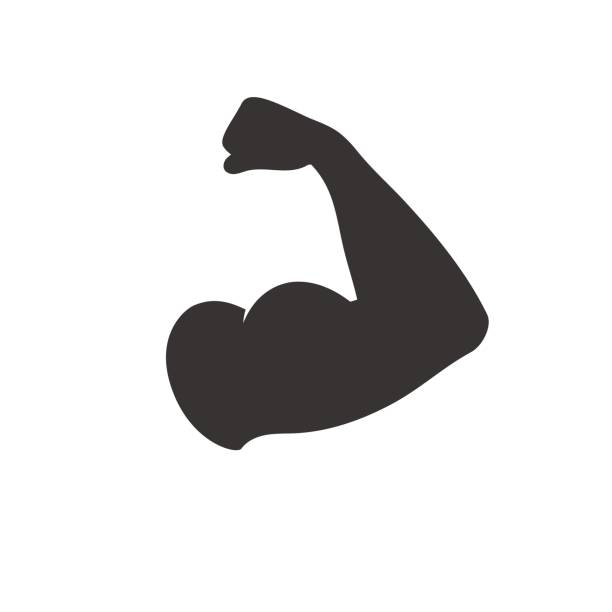 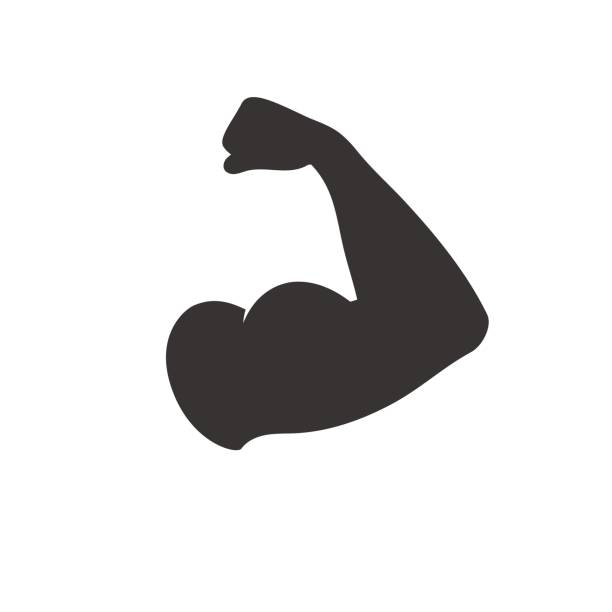 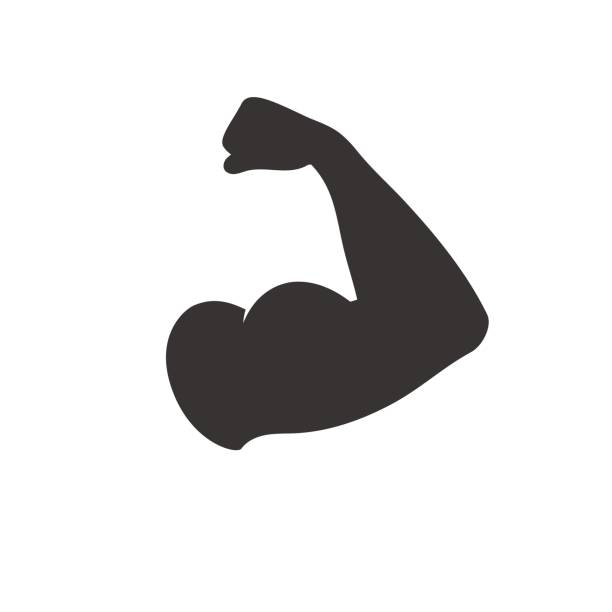 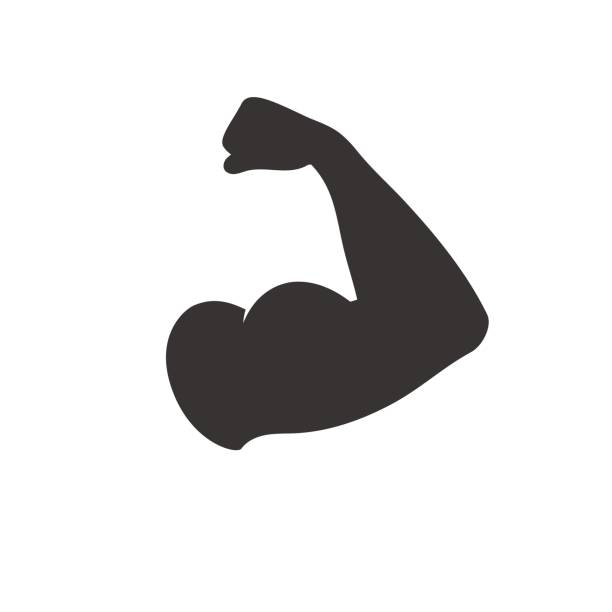 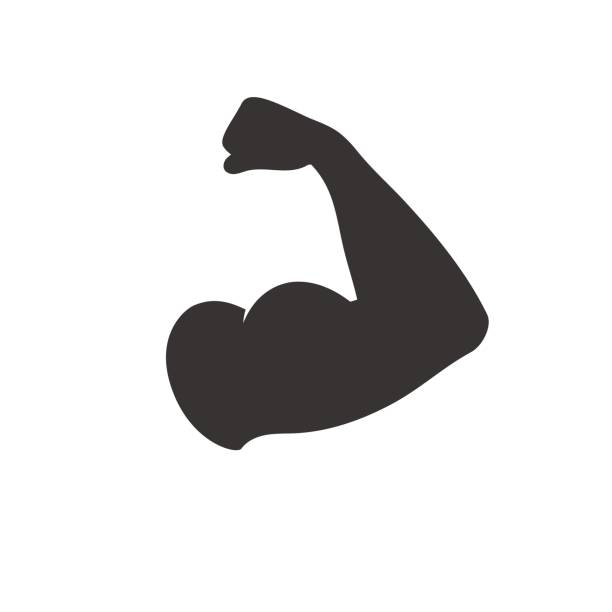 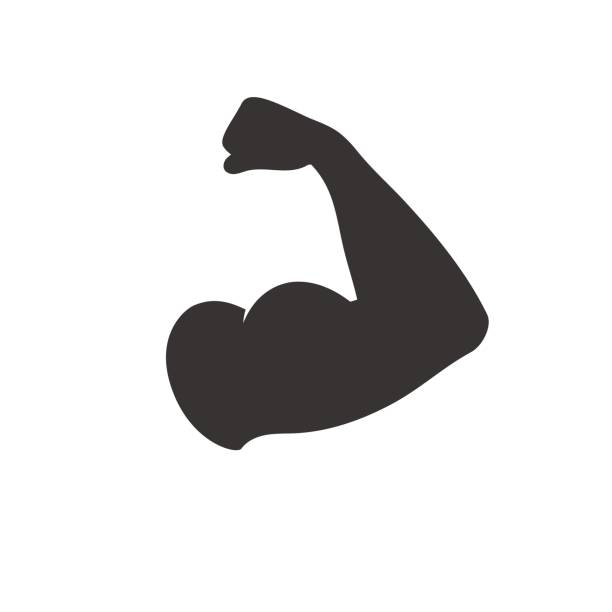 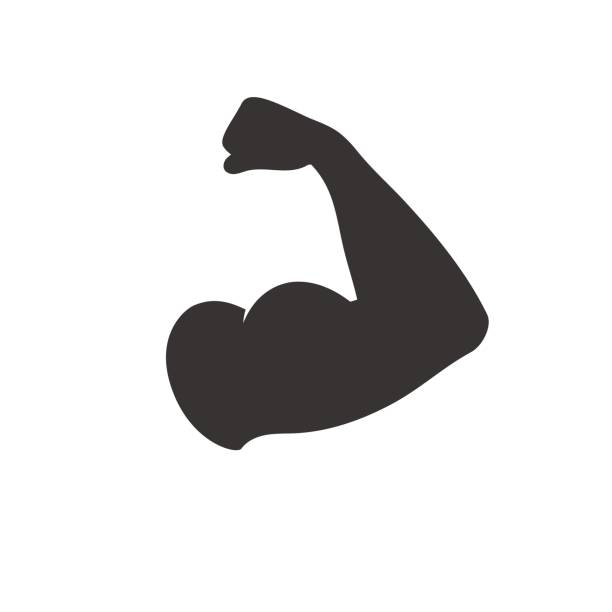 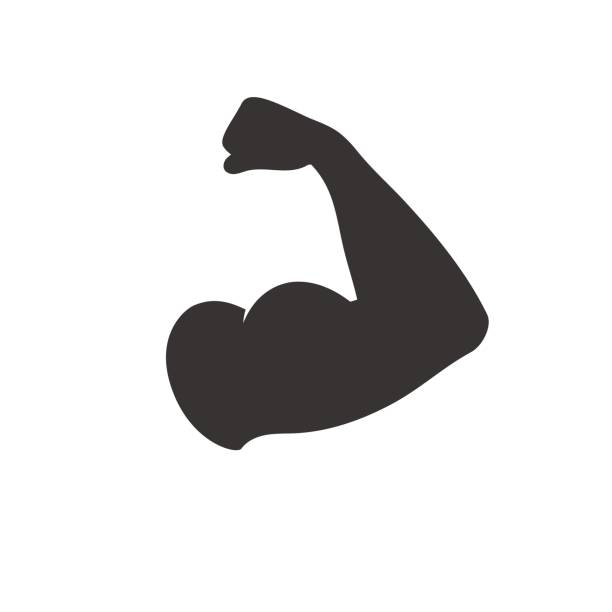 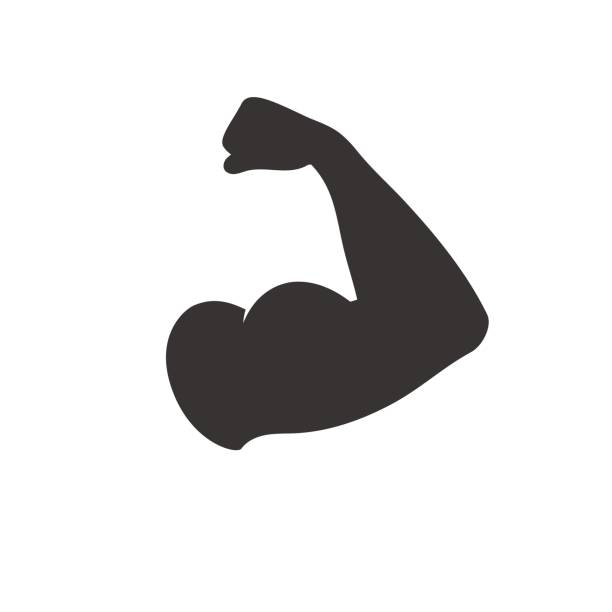 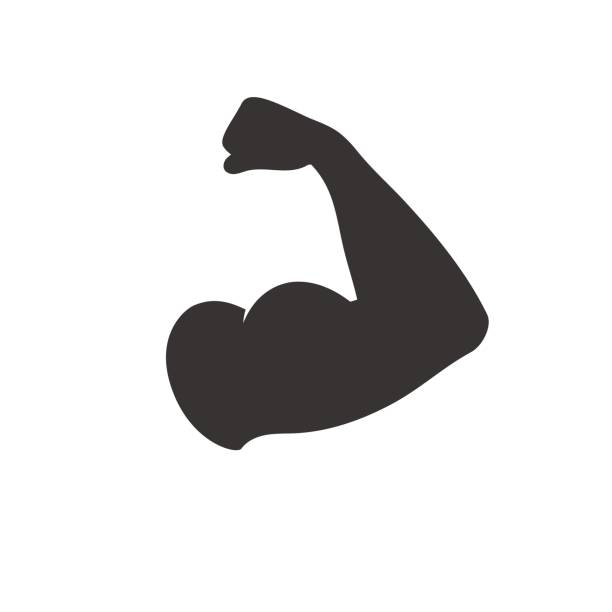 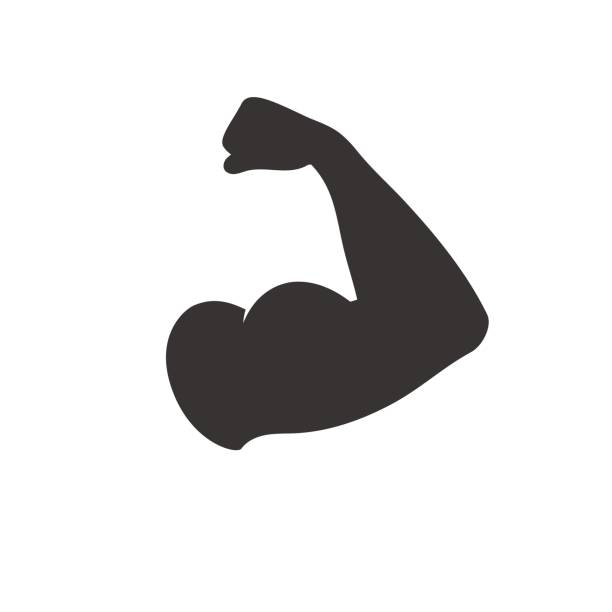 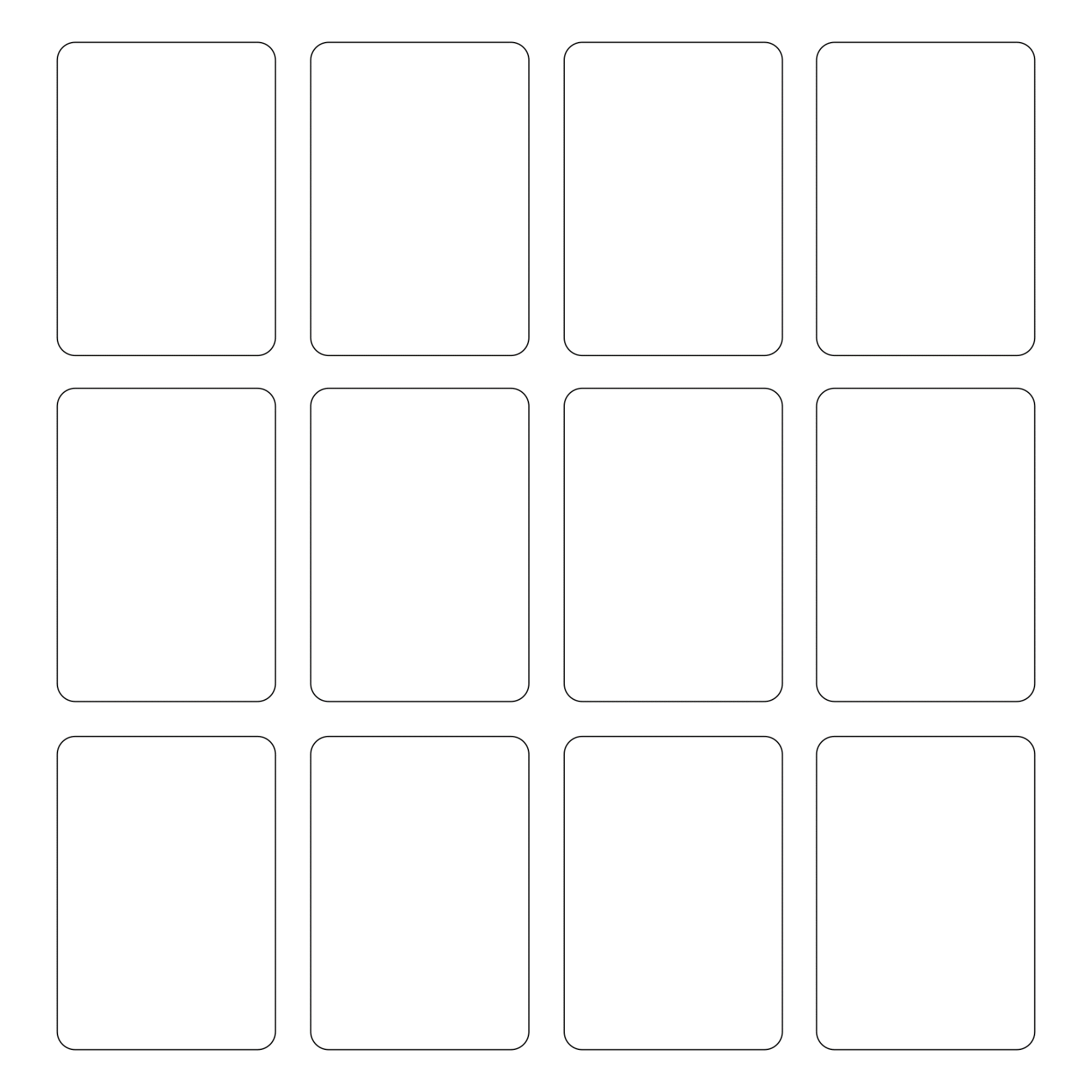 Clothes are too small
Is super slow
Can control animals
Is super fast
Can predict the future
Can jump super high
Allergic to all animals
Allergic to water
Can become metal
Can control machines
Wearing a fancy dress
Is a baby
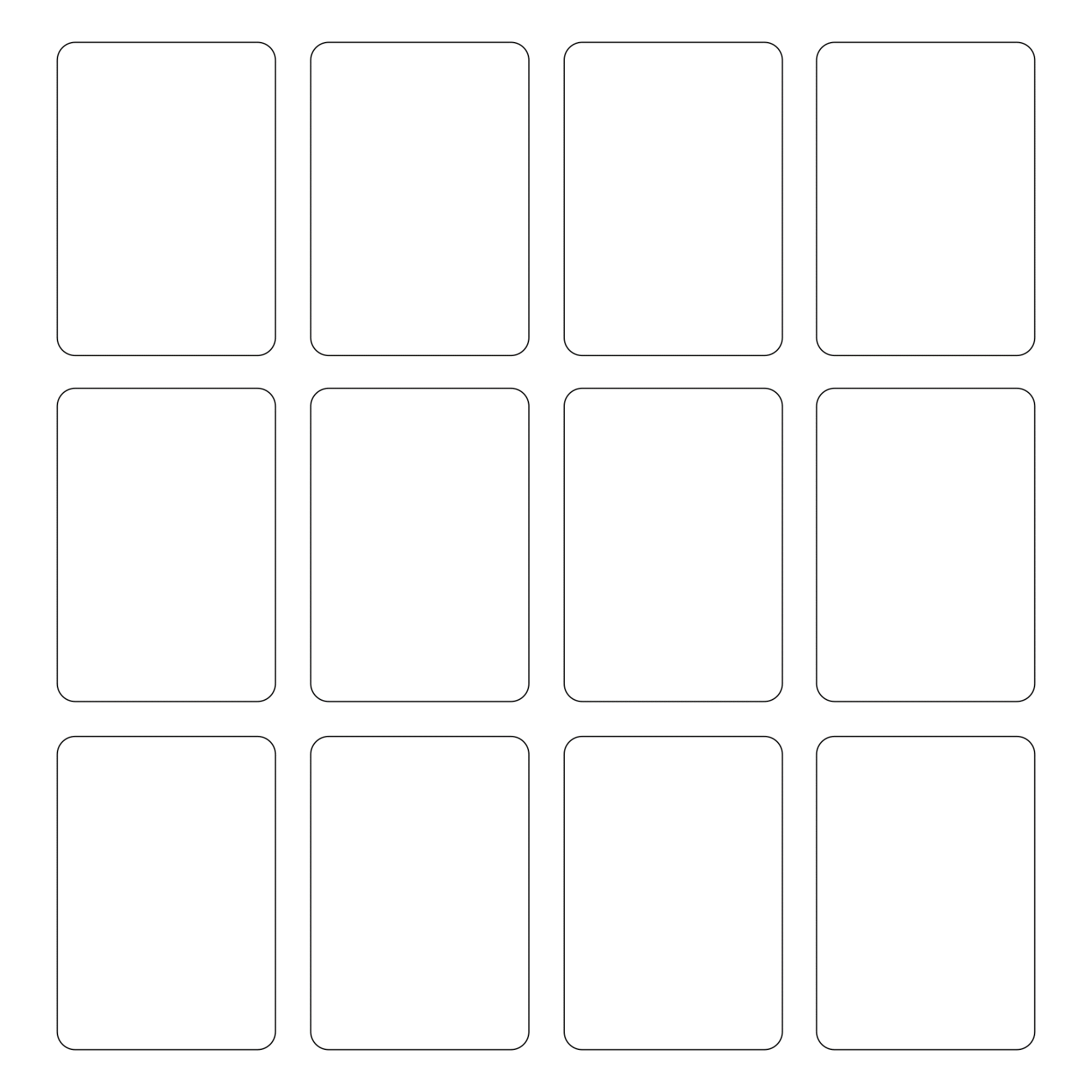 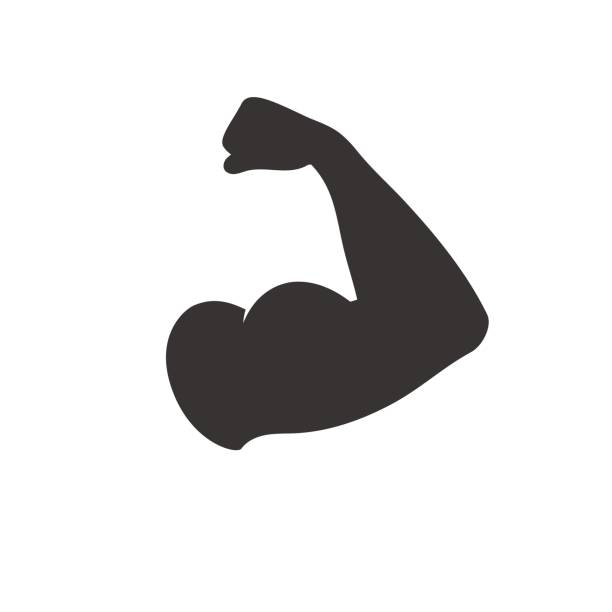 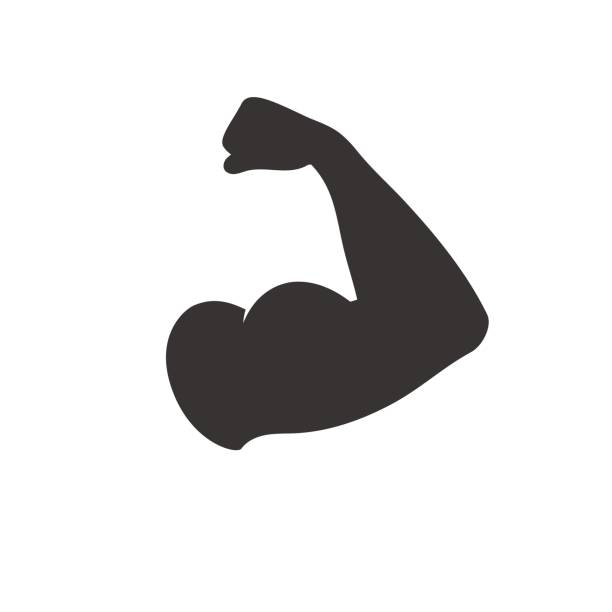 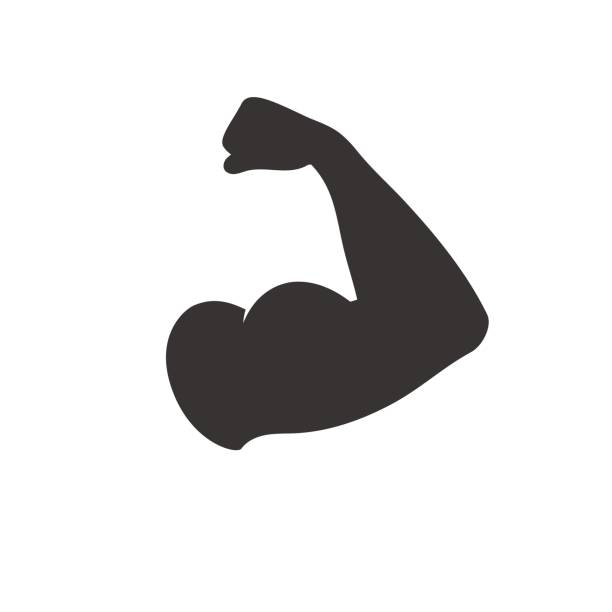 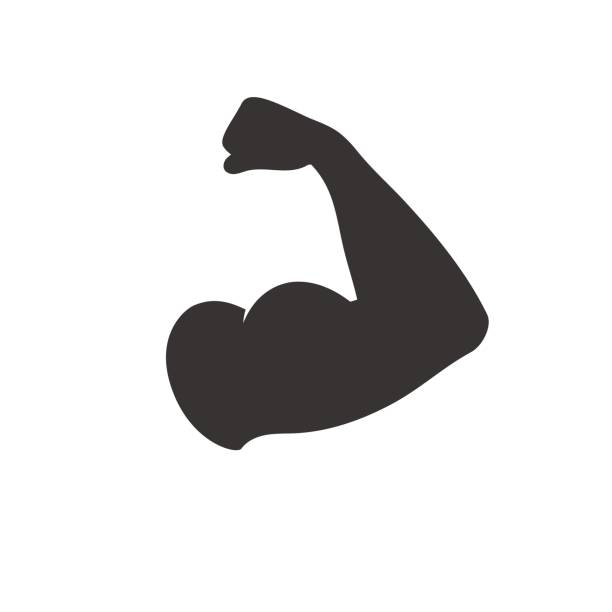 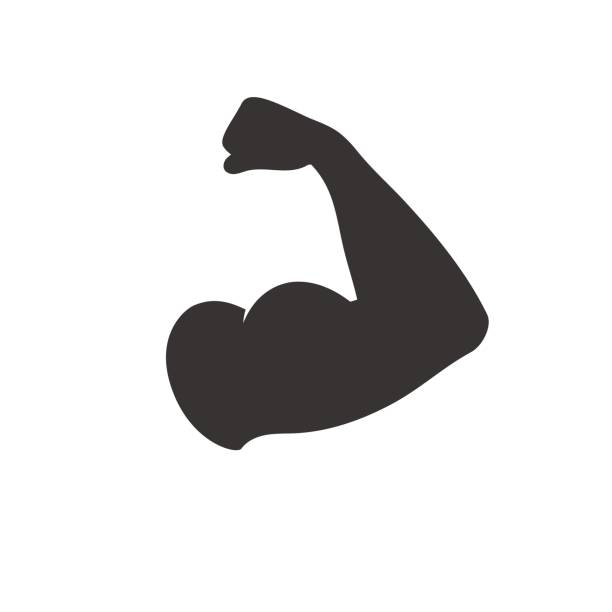 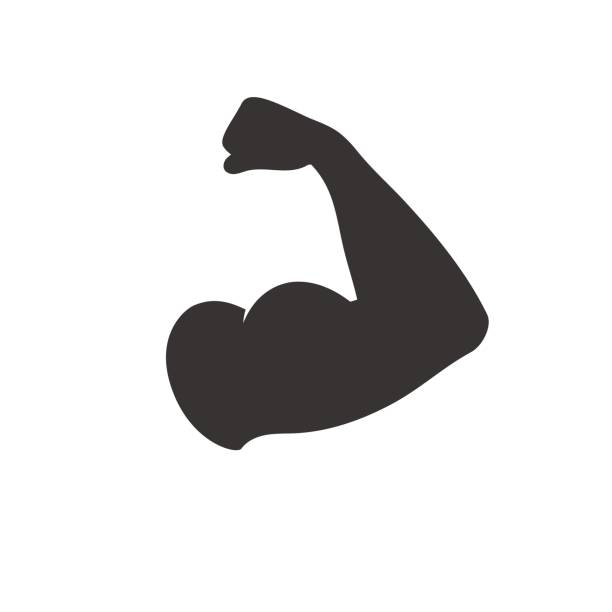 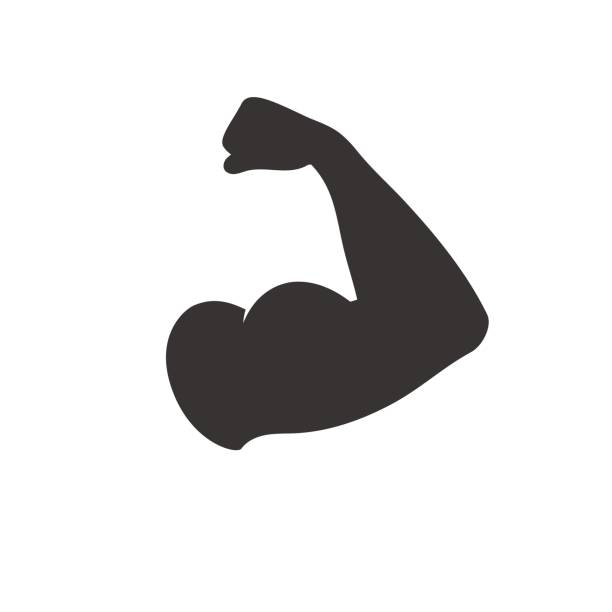 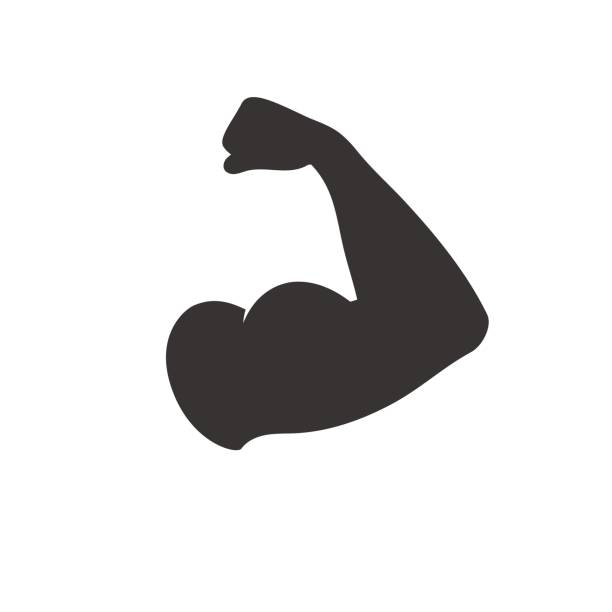 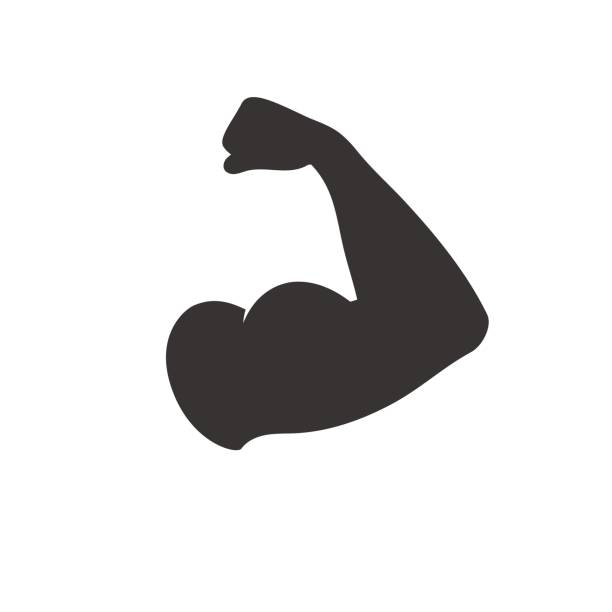 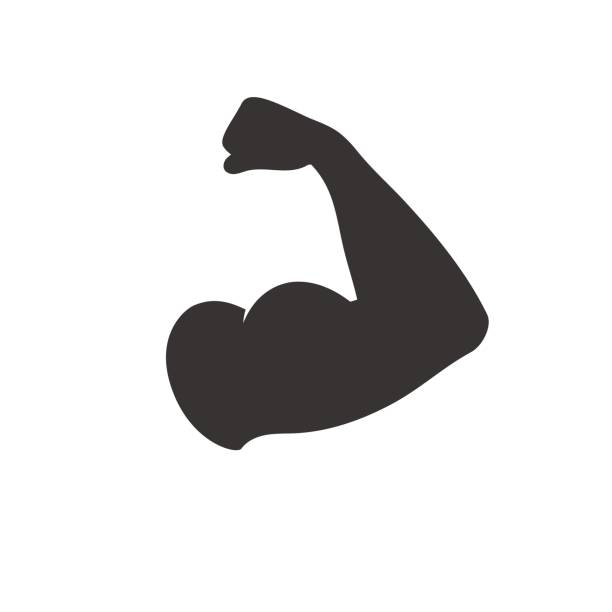 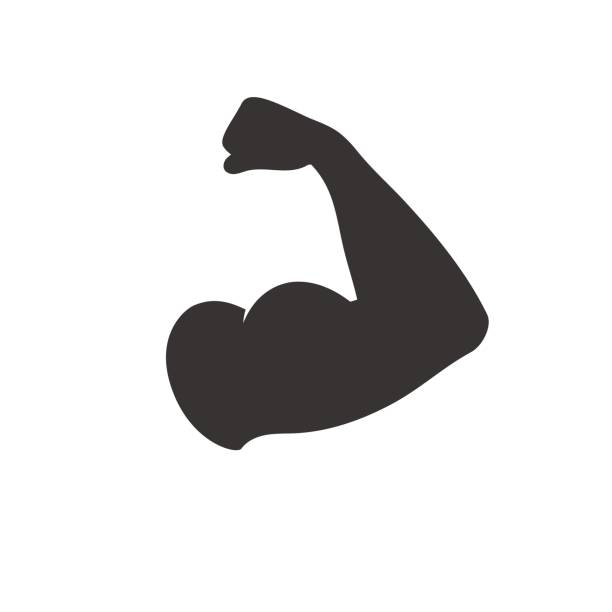 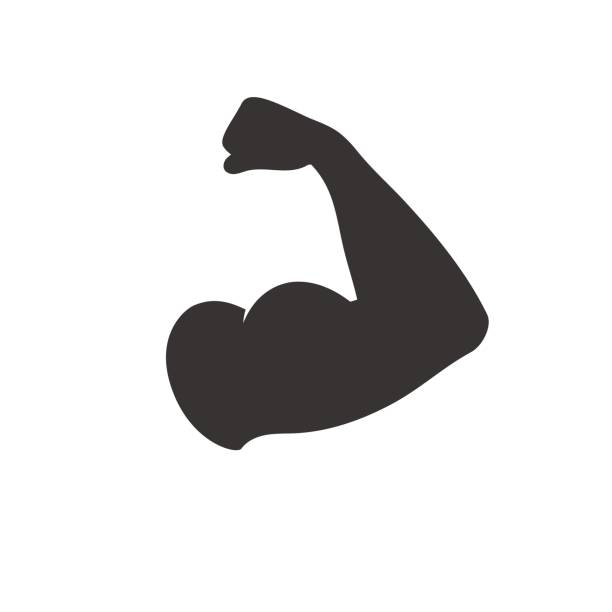 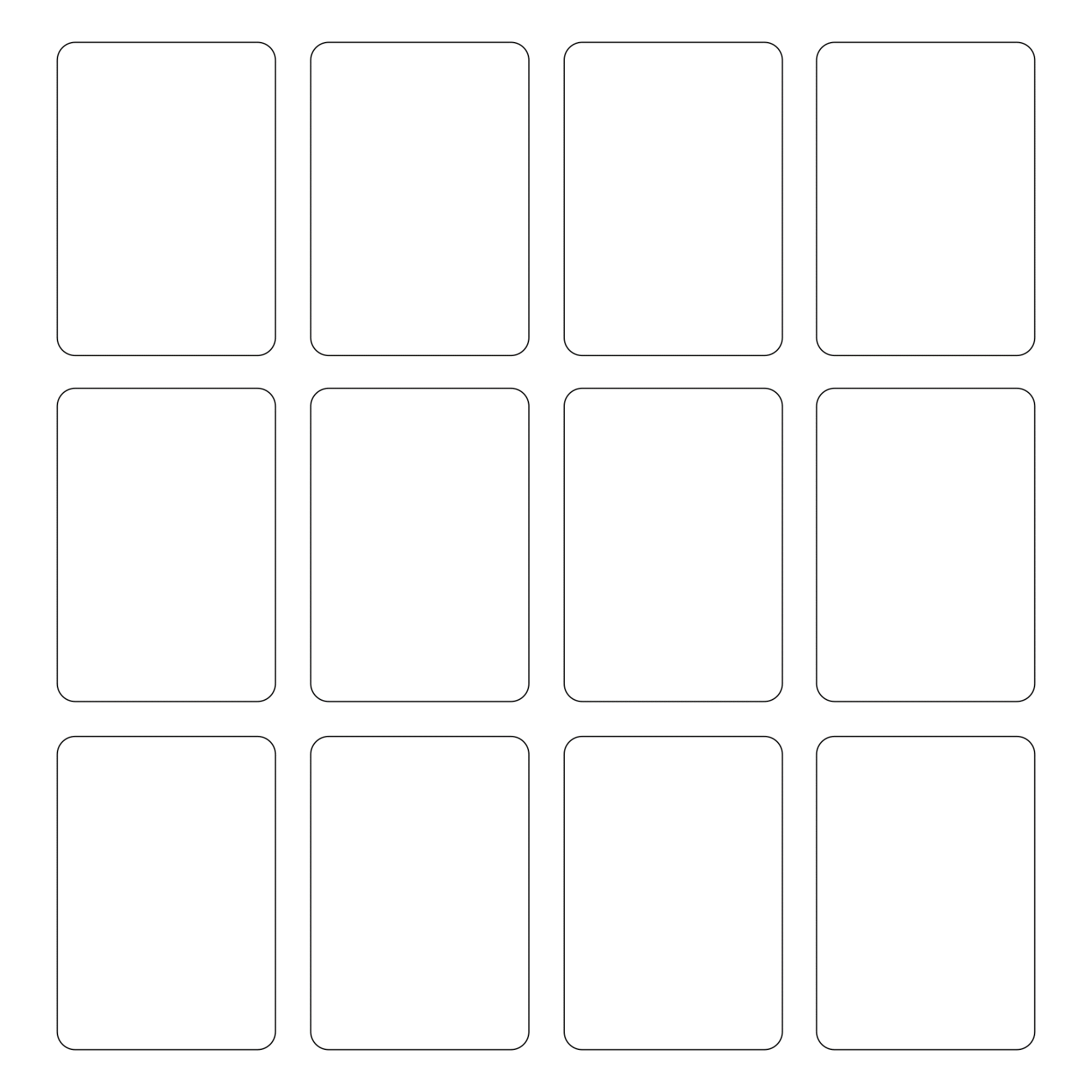 Just drank 5 cups of coffee
Has an army of cats
Has an army of dogs
Is very sad
*choose a new fighter* 
They are your sidekick!
Can’t see
Riding a unicycle
Wearing a funny hat
*choose a new fighter* 
They are your sidekick!
*choose a new fighter* 
They are your sidekick!
*choose a new fighter* 
They are your sidekick!
*choose a new fighter* 
They are your sidekick!
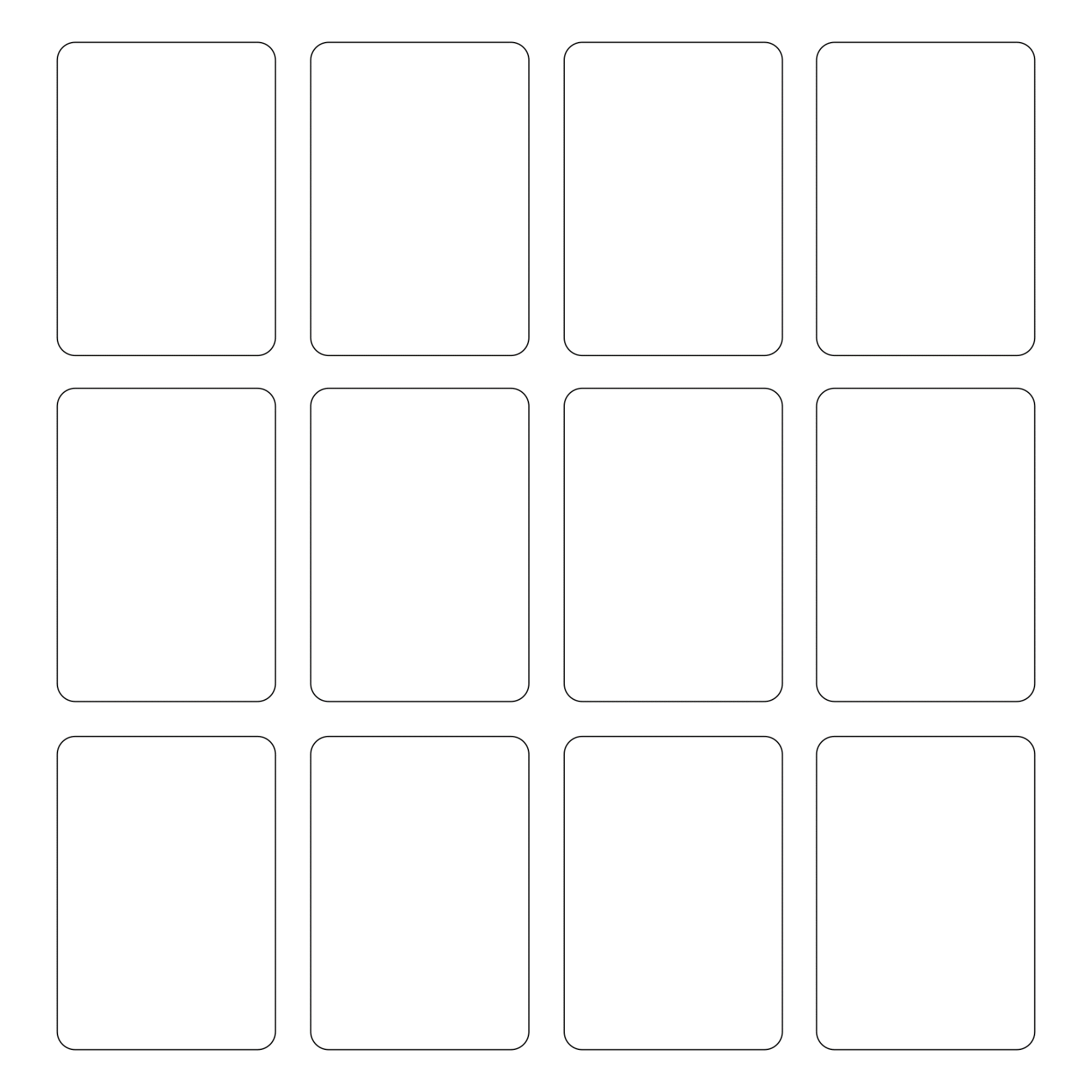 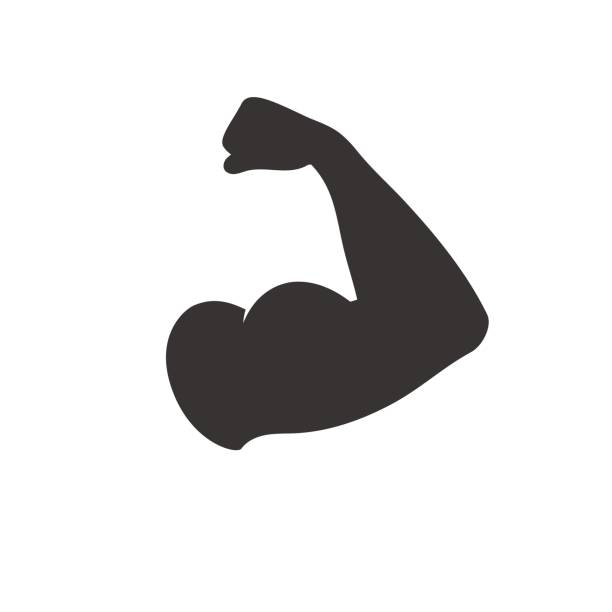 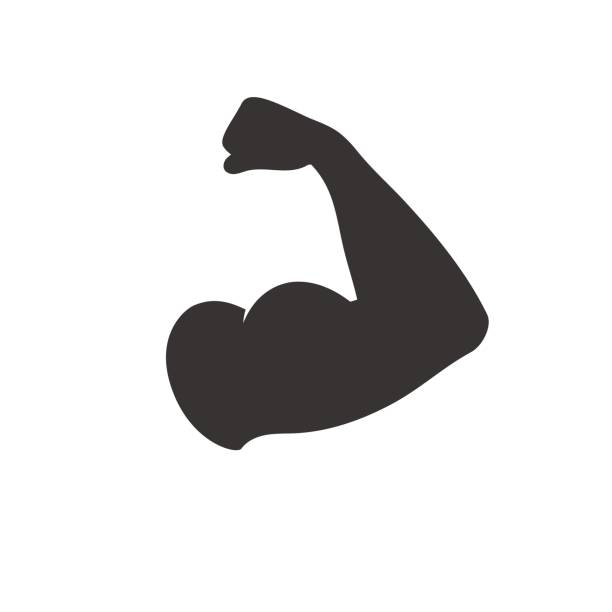 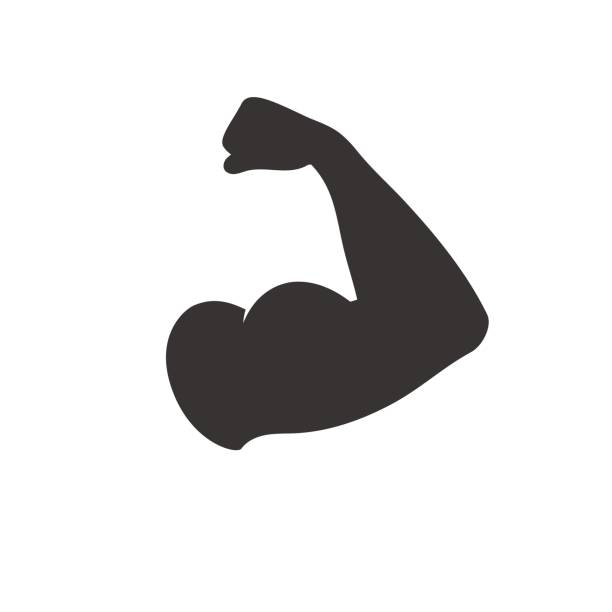 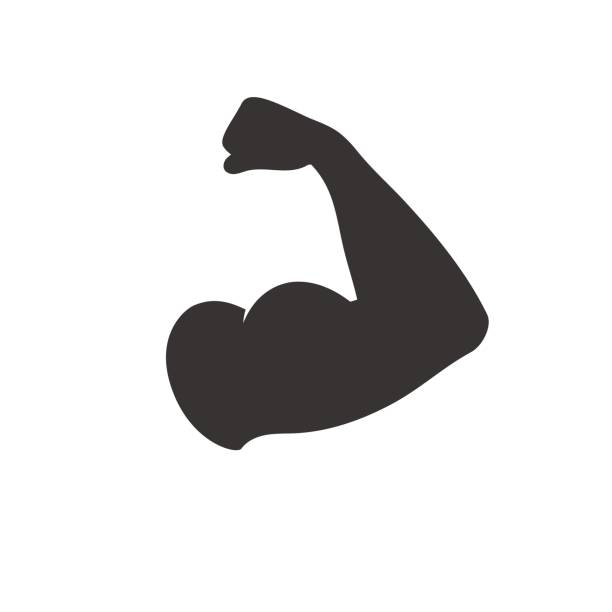 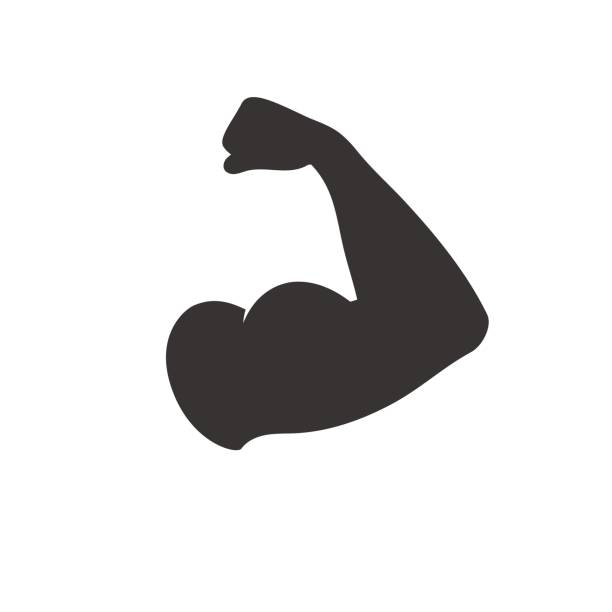 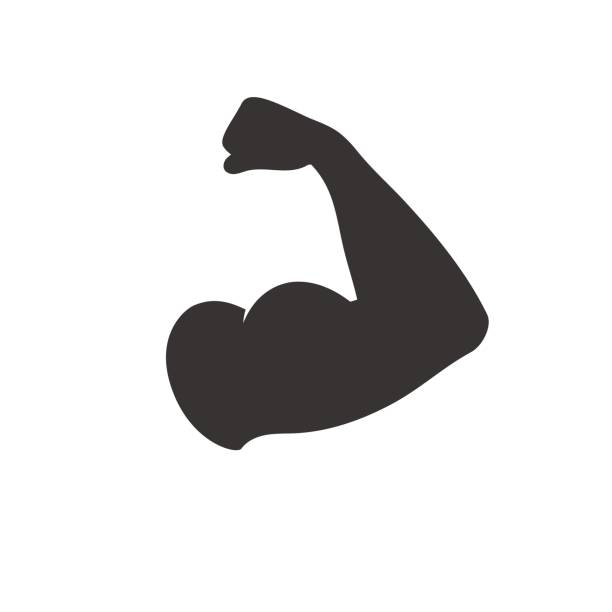 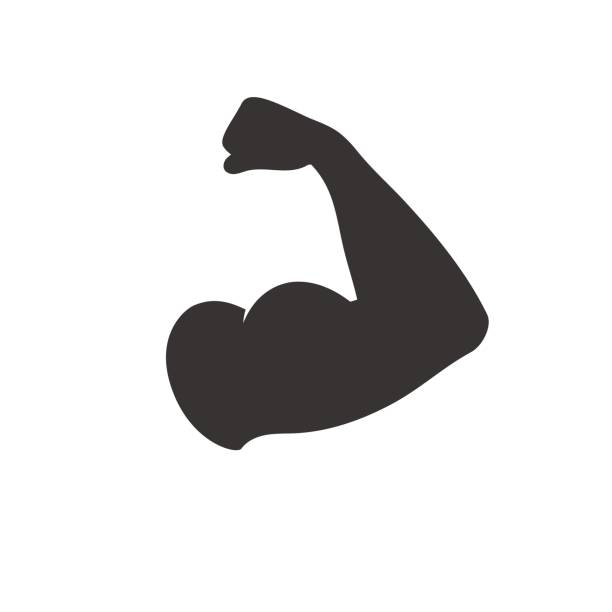 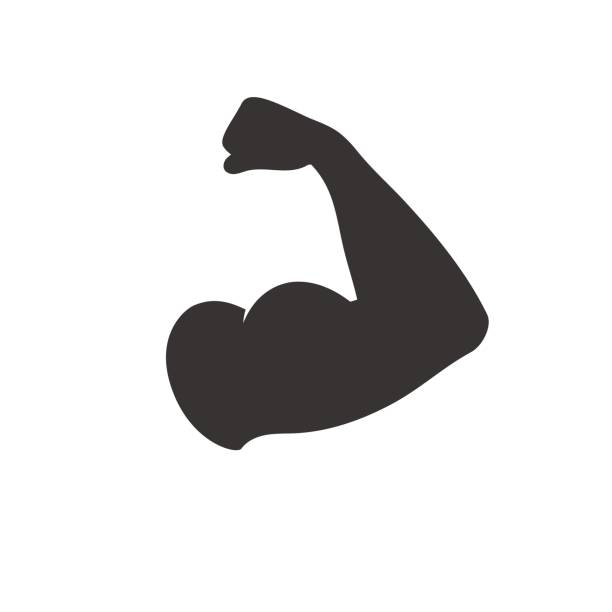 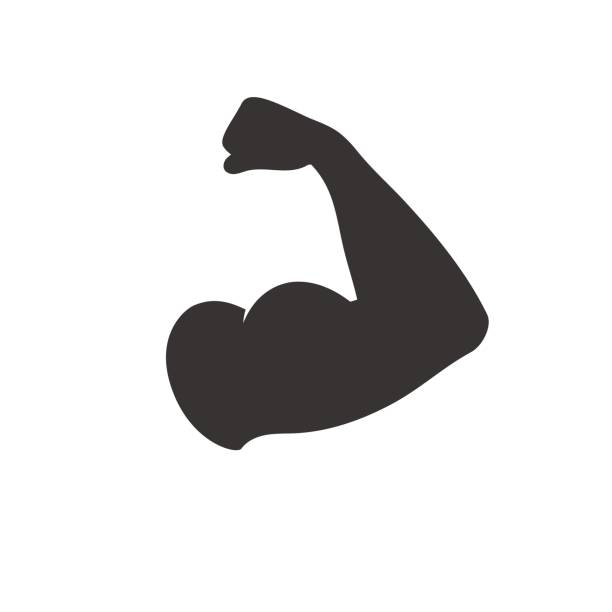 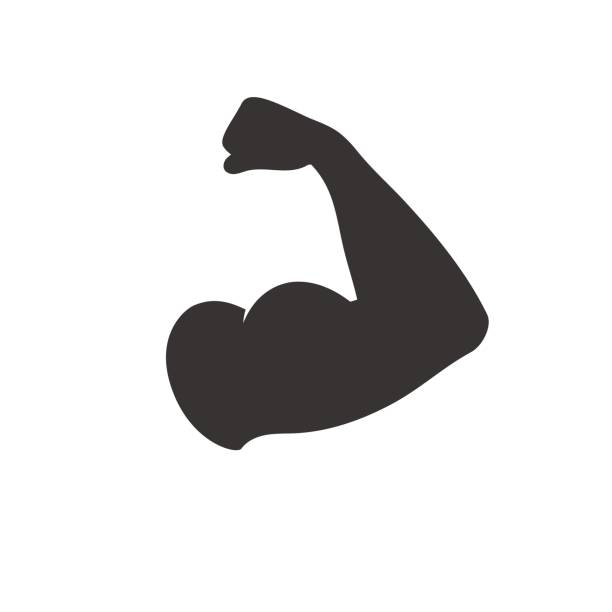 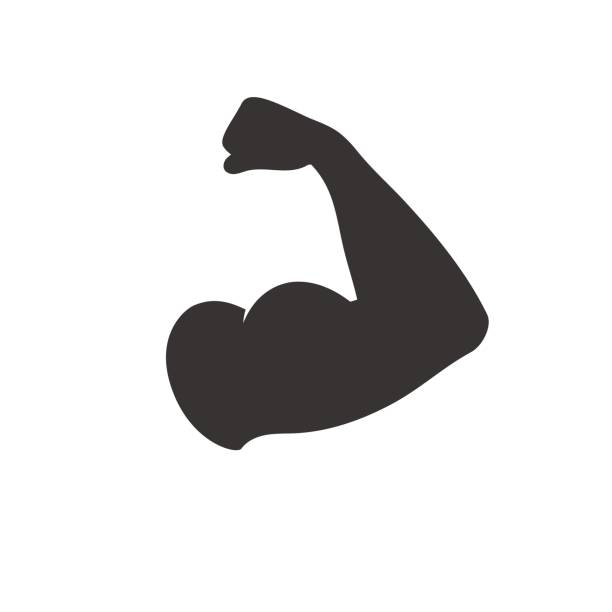 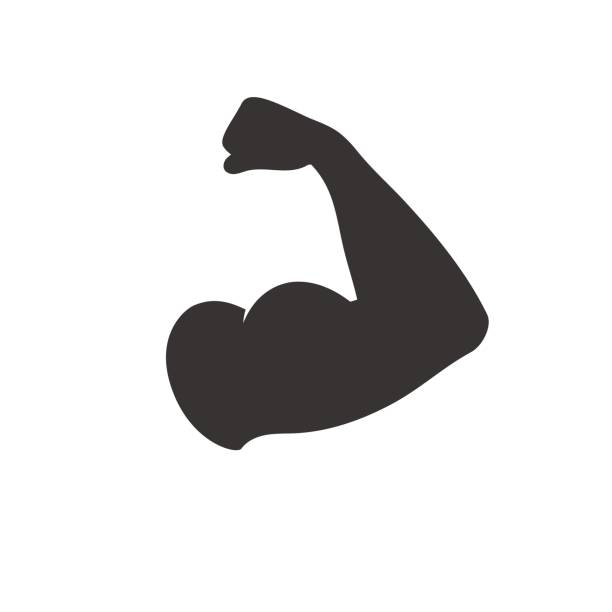 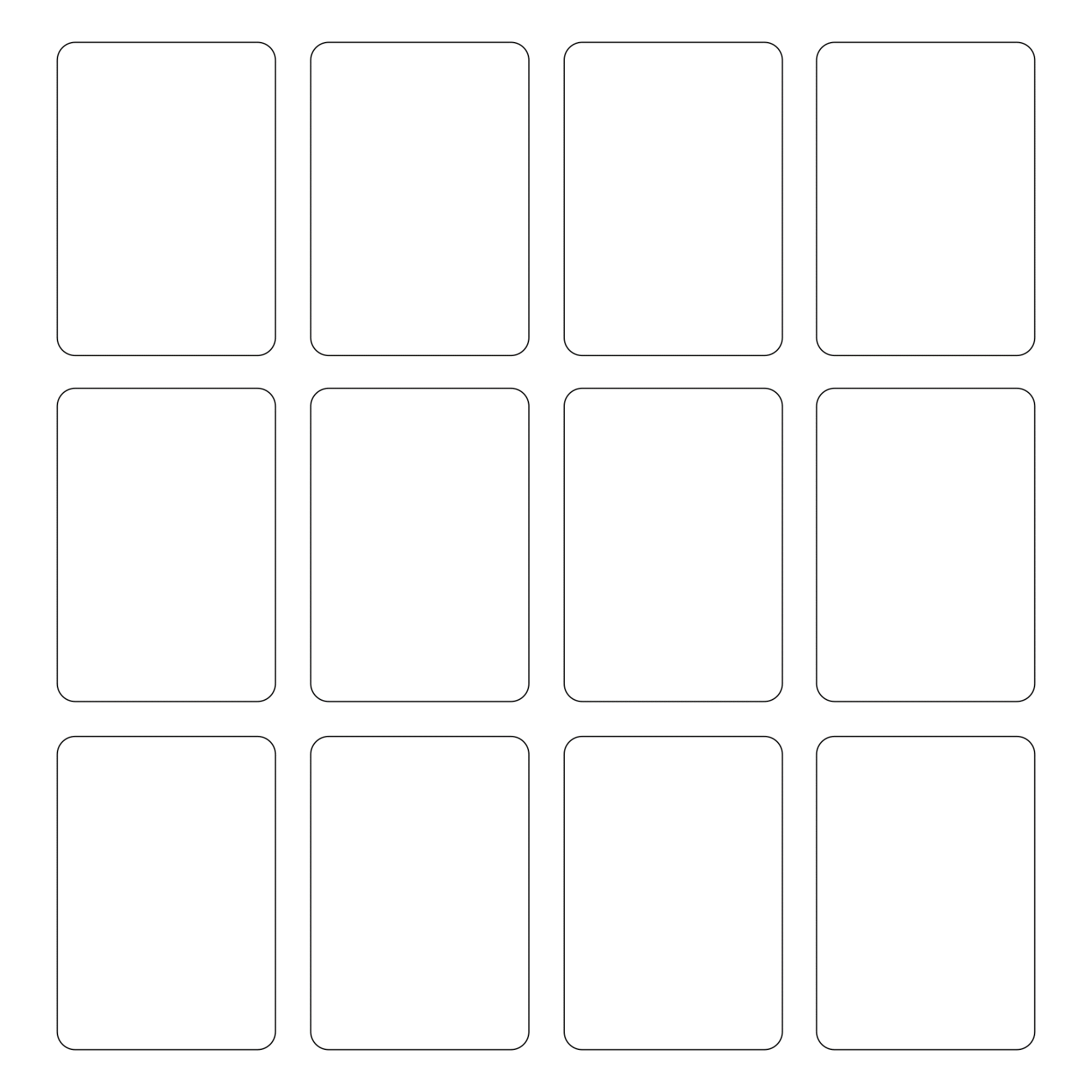 Is 300kg
Has magic powers
Is super smart
Can eat anything
Can control bugs
Can understand all languages
Has 2 heads
Can talk to ghosts
Can stop time for 5 seconds
Has a [extra] tail
Has a laser gun
Has a katana
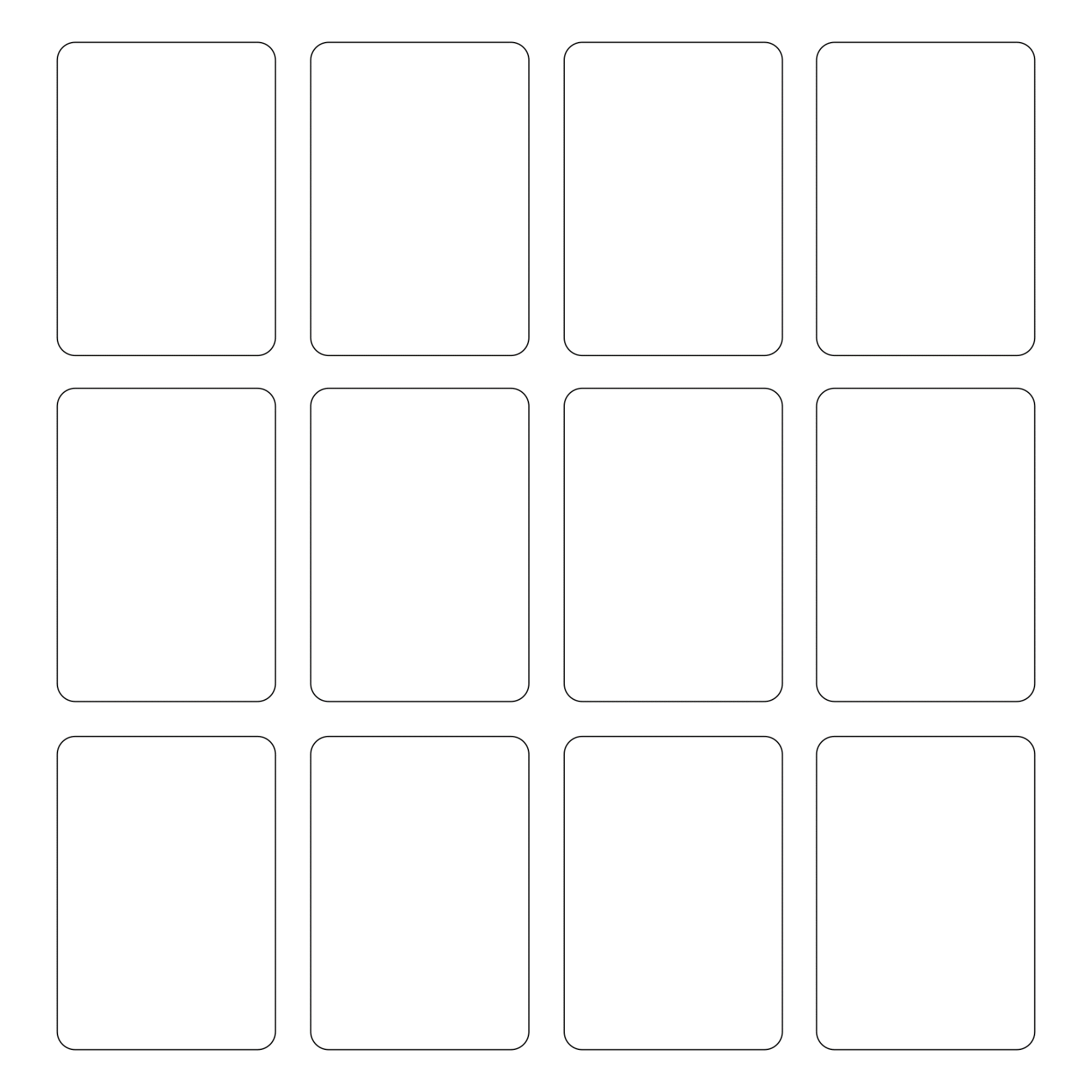 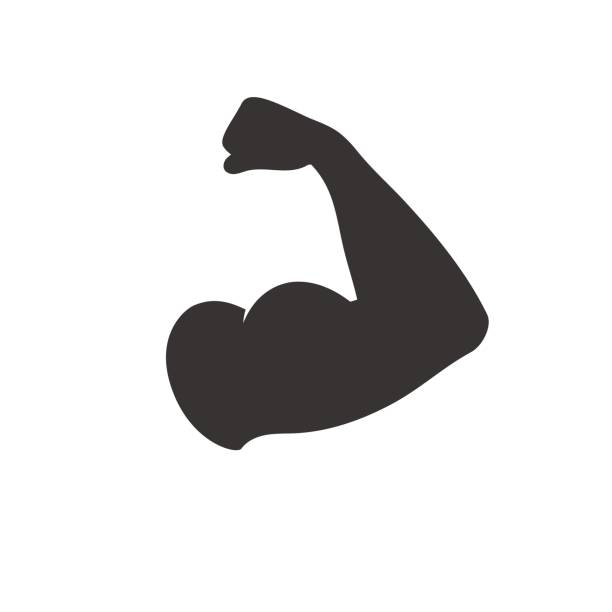 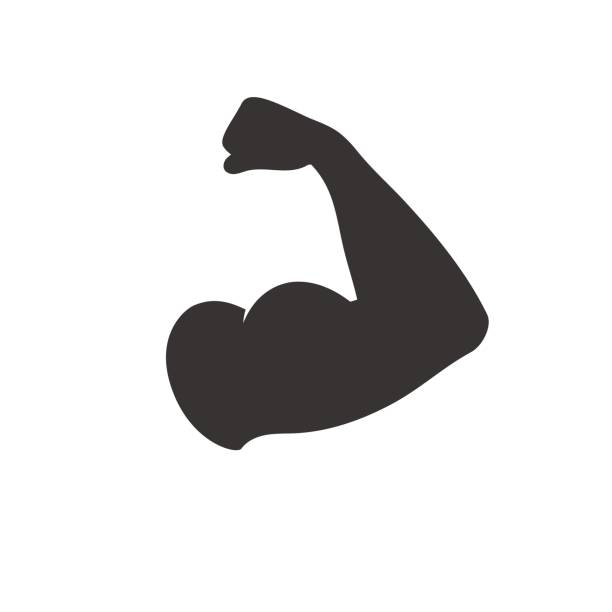 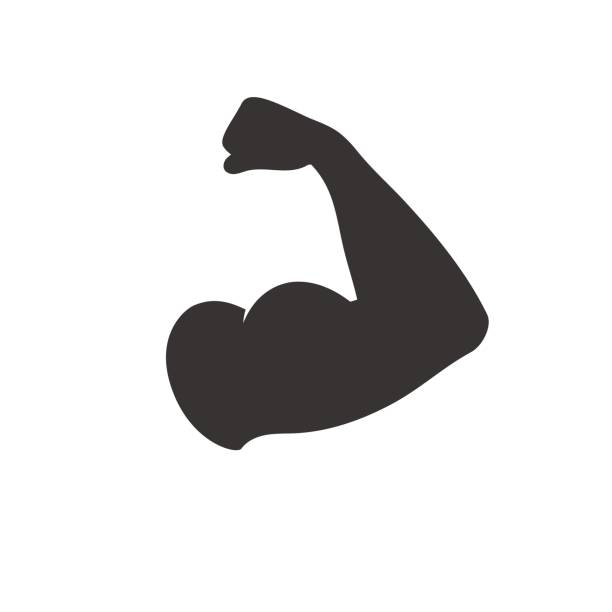 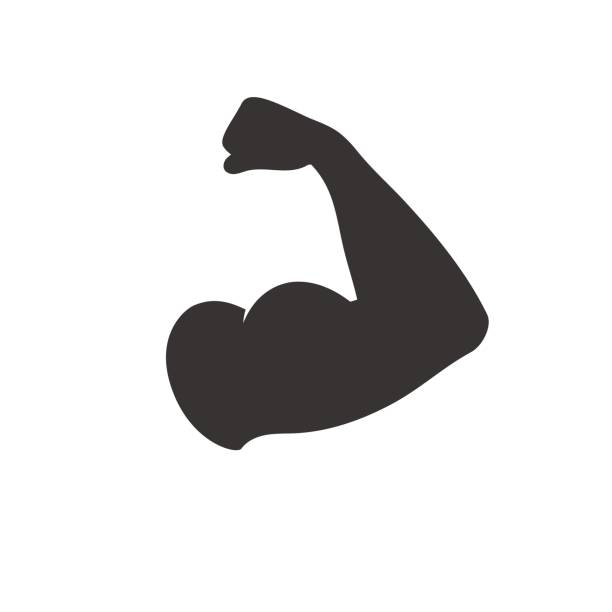 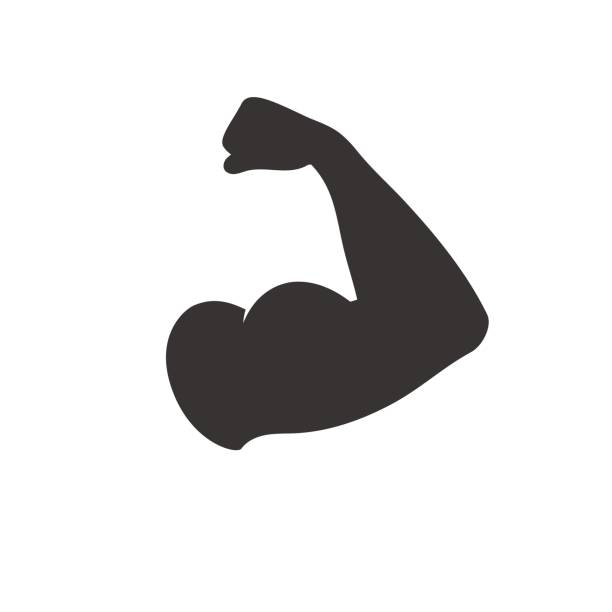 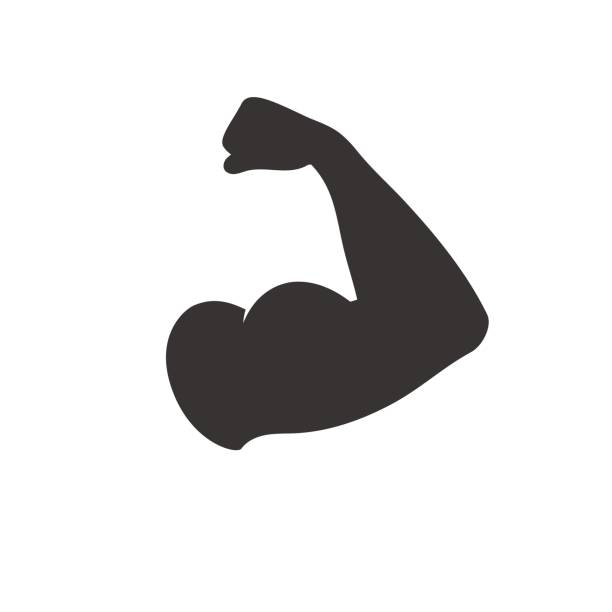 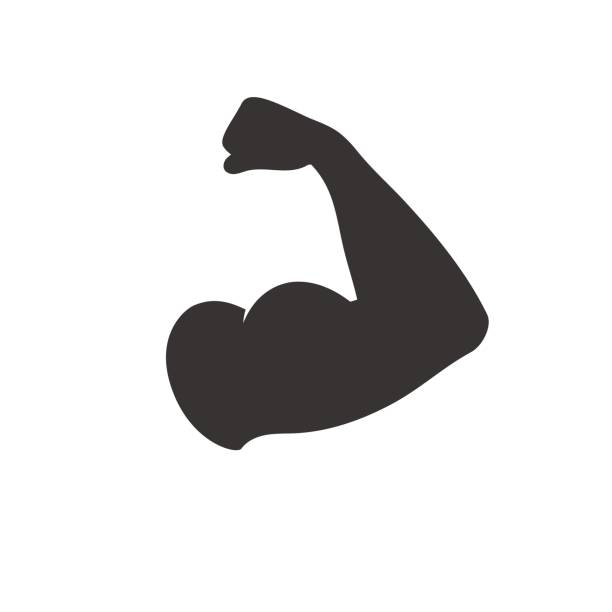 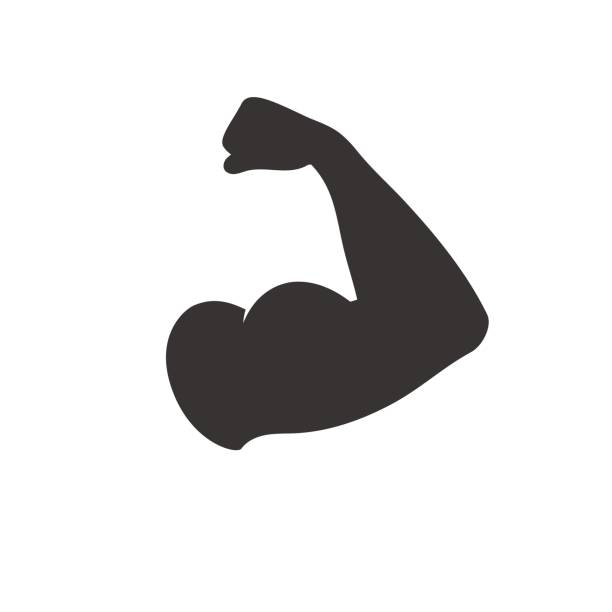 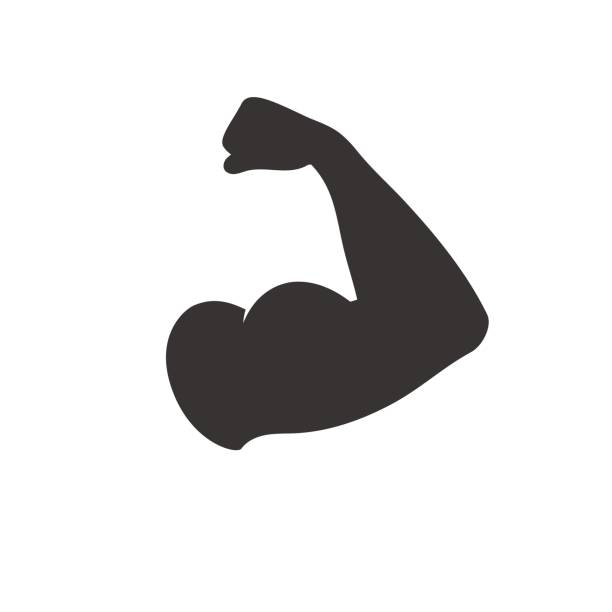 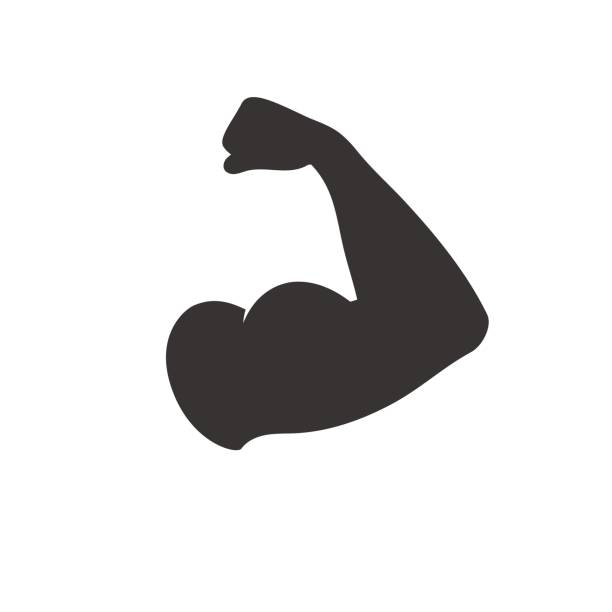 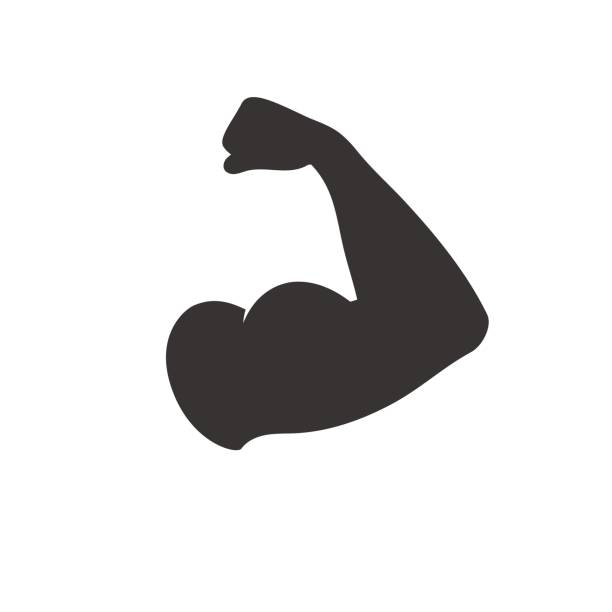 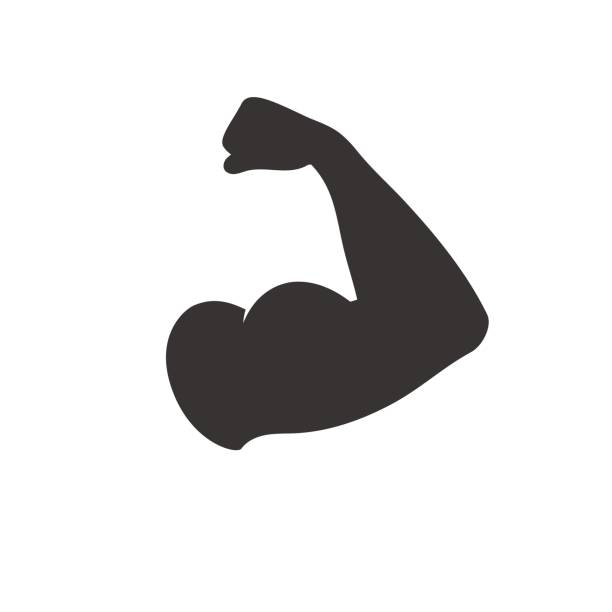 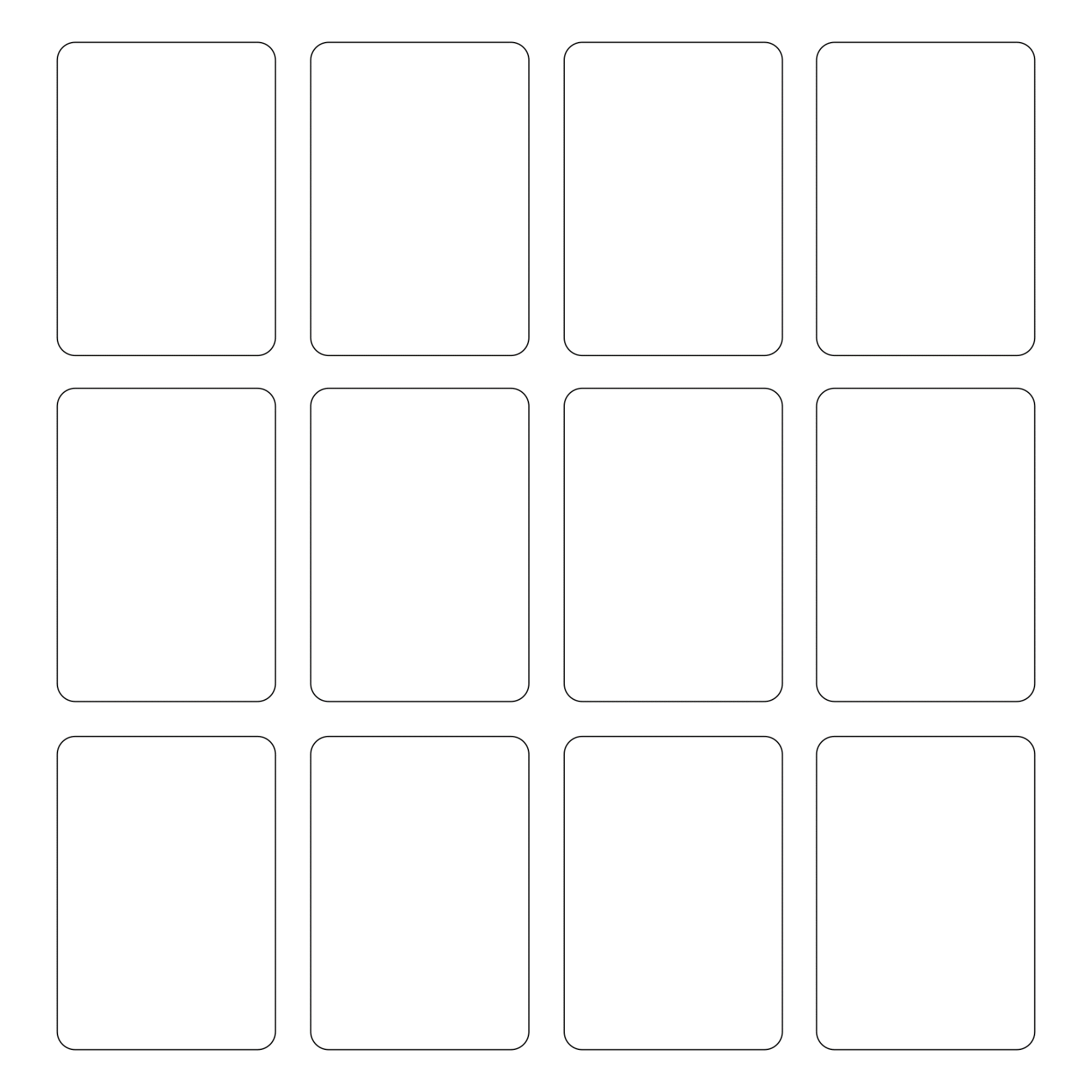 Can  control electricity
Has 3 heads
Has really long hair
Has a spoon
Has a magic wand
Can control water
Can’t hear
Has a giant fork
Has wings, but can’t fly
Has 2 extra eyes
Is very sticky all over
Made of snow
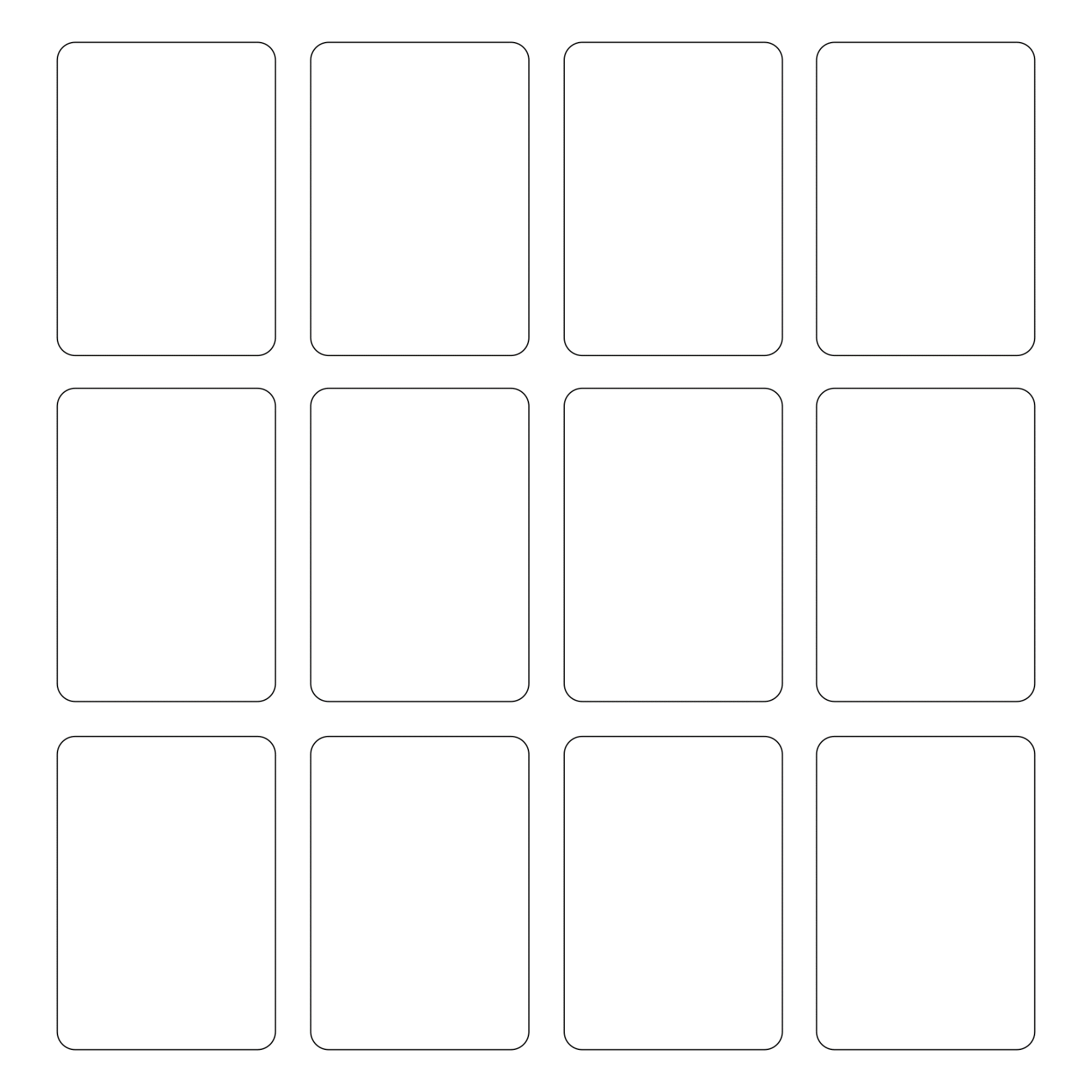 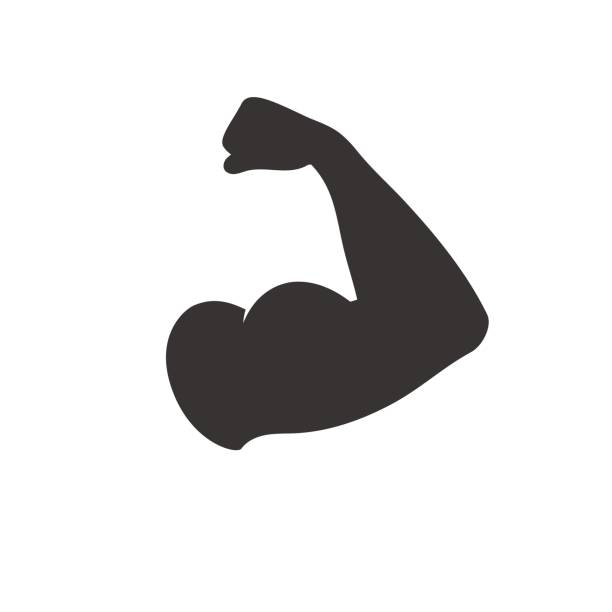 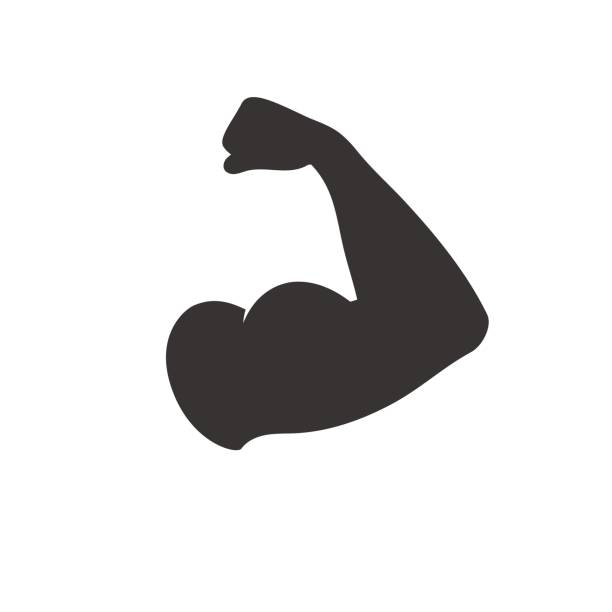 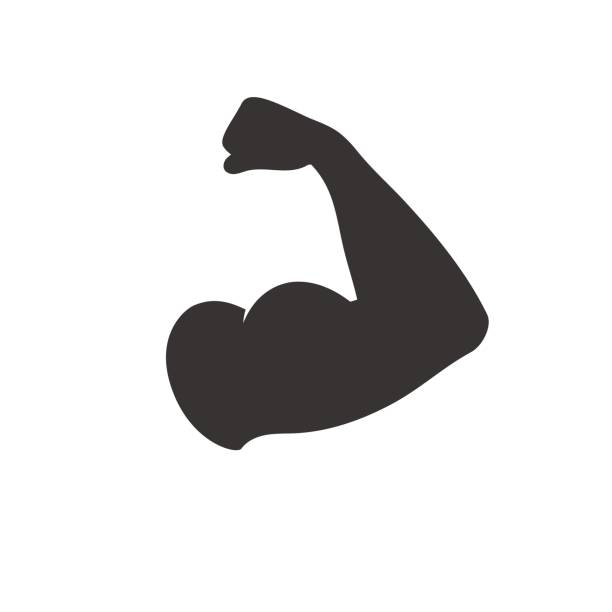 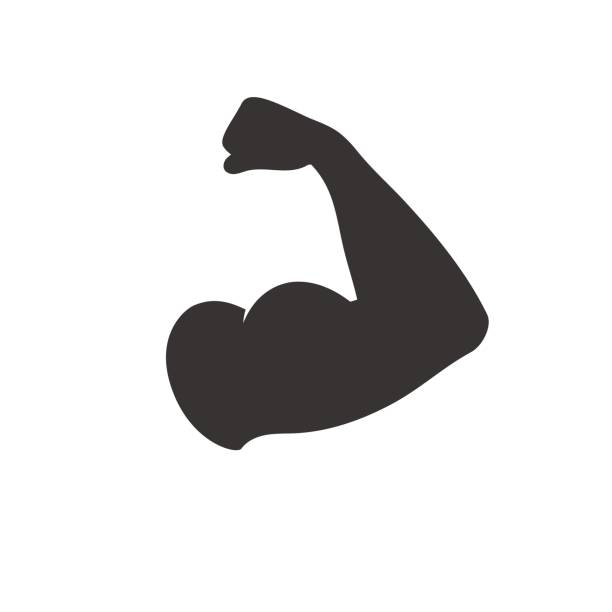 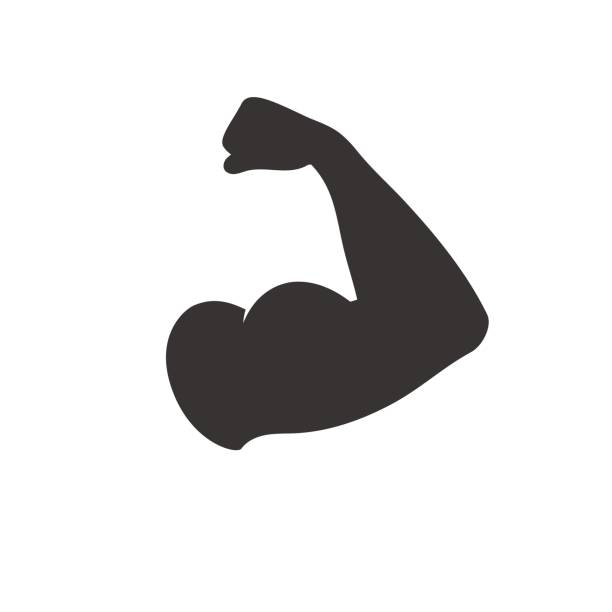 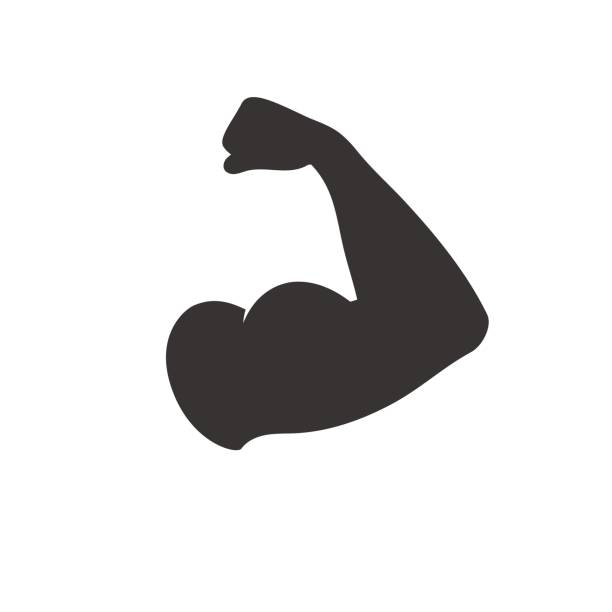 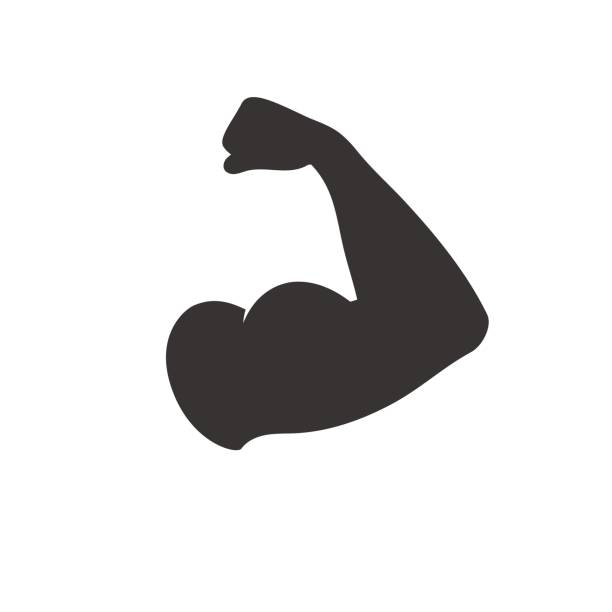 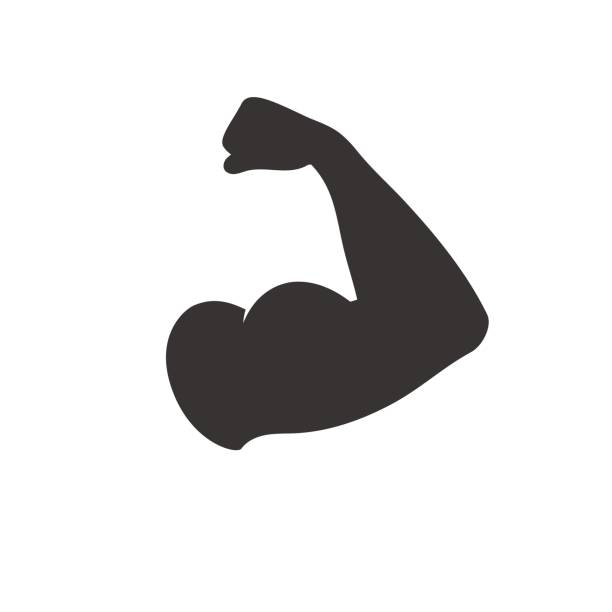 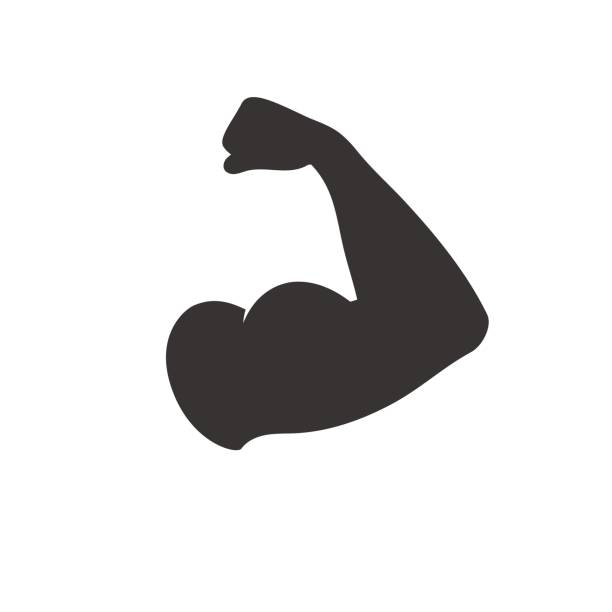 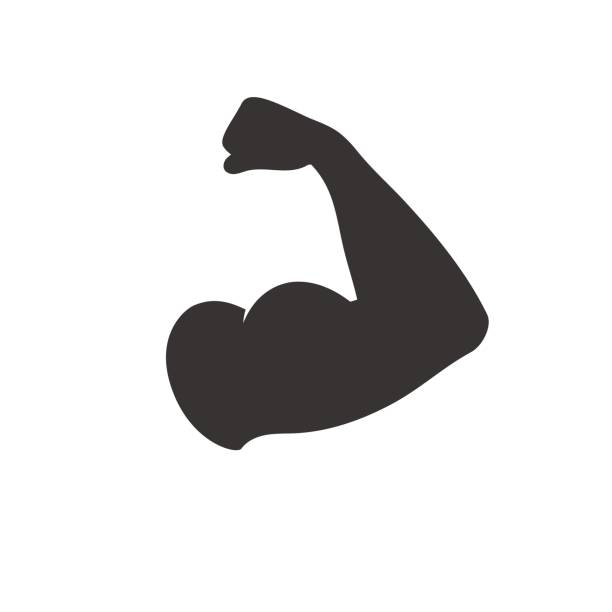 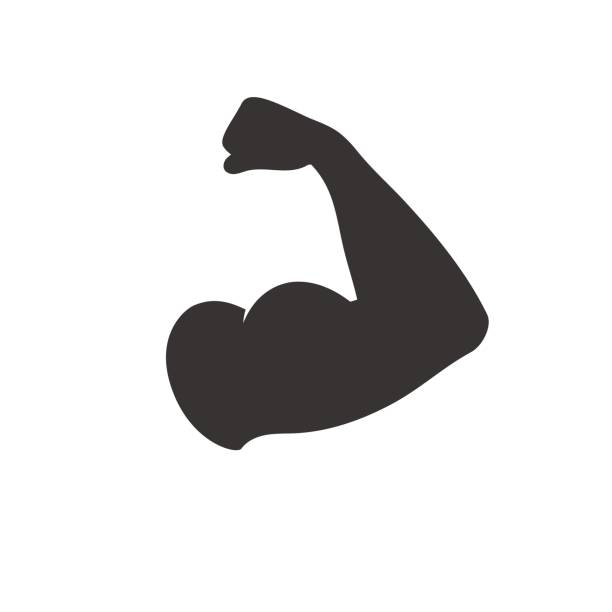 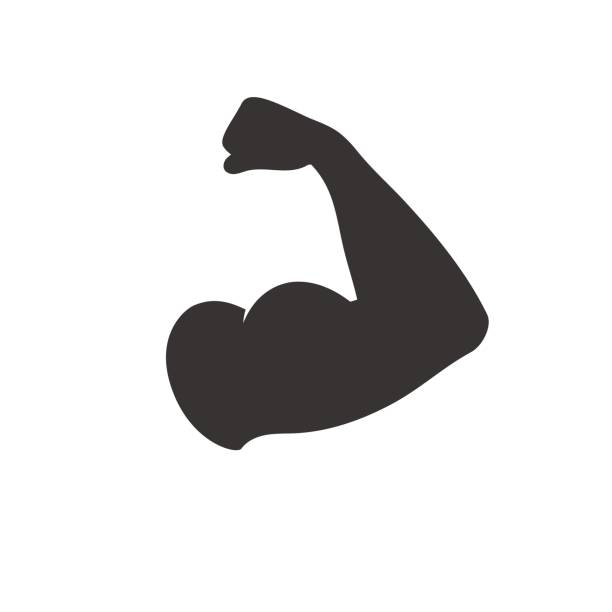 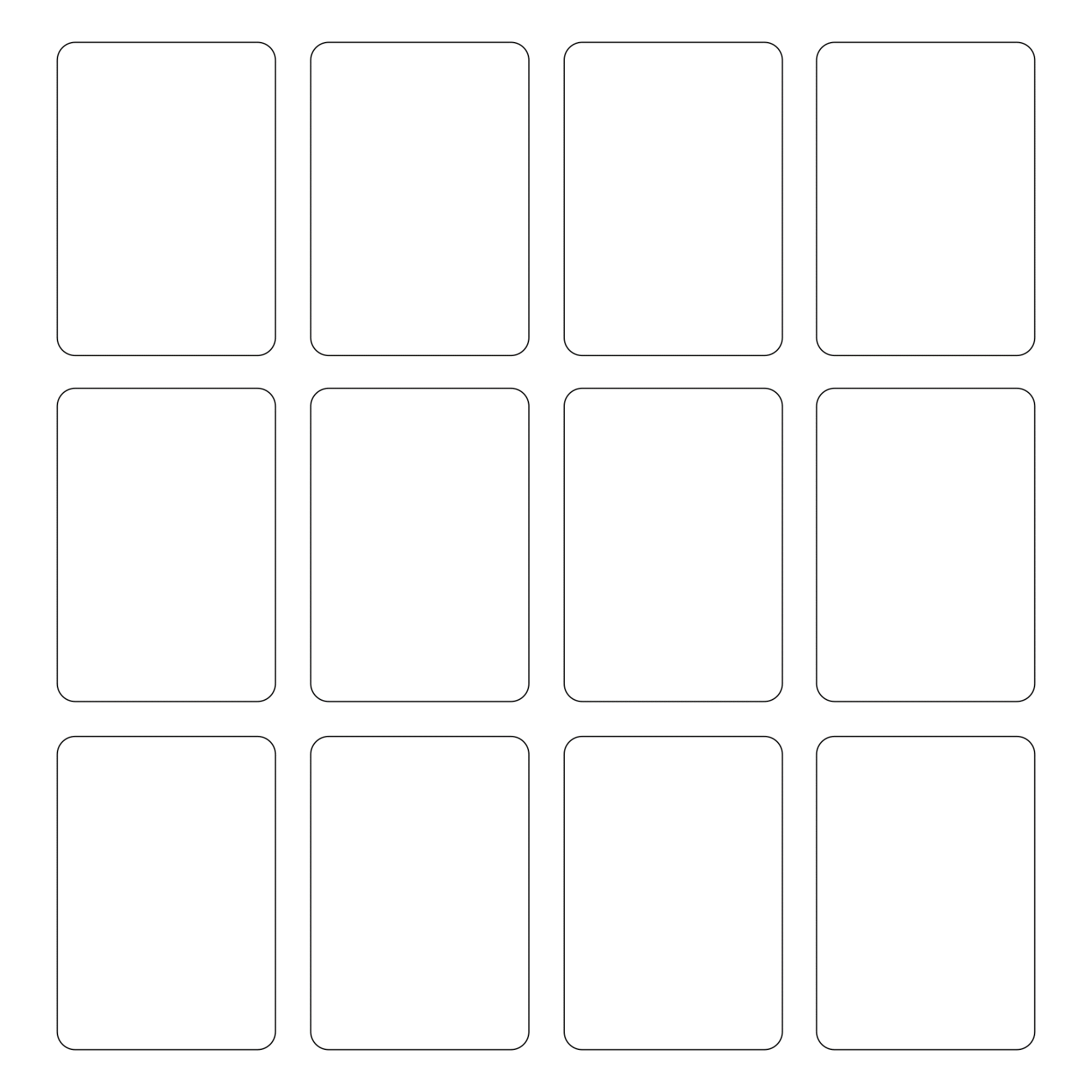 Has tiny legs
Is carrying a baby
Sidekick is Doraemon
Sidekick is a ninja
Sidekick is Snoopy
Sidekick is a wizard
Sidekick is Spongebob
Sidekick is a demon
Can regrow arms and legs
Sidekick is a cowboy
Sidekick is a zombie
Has nunchucks
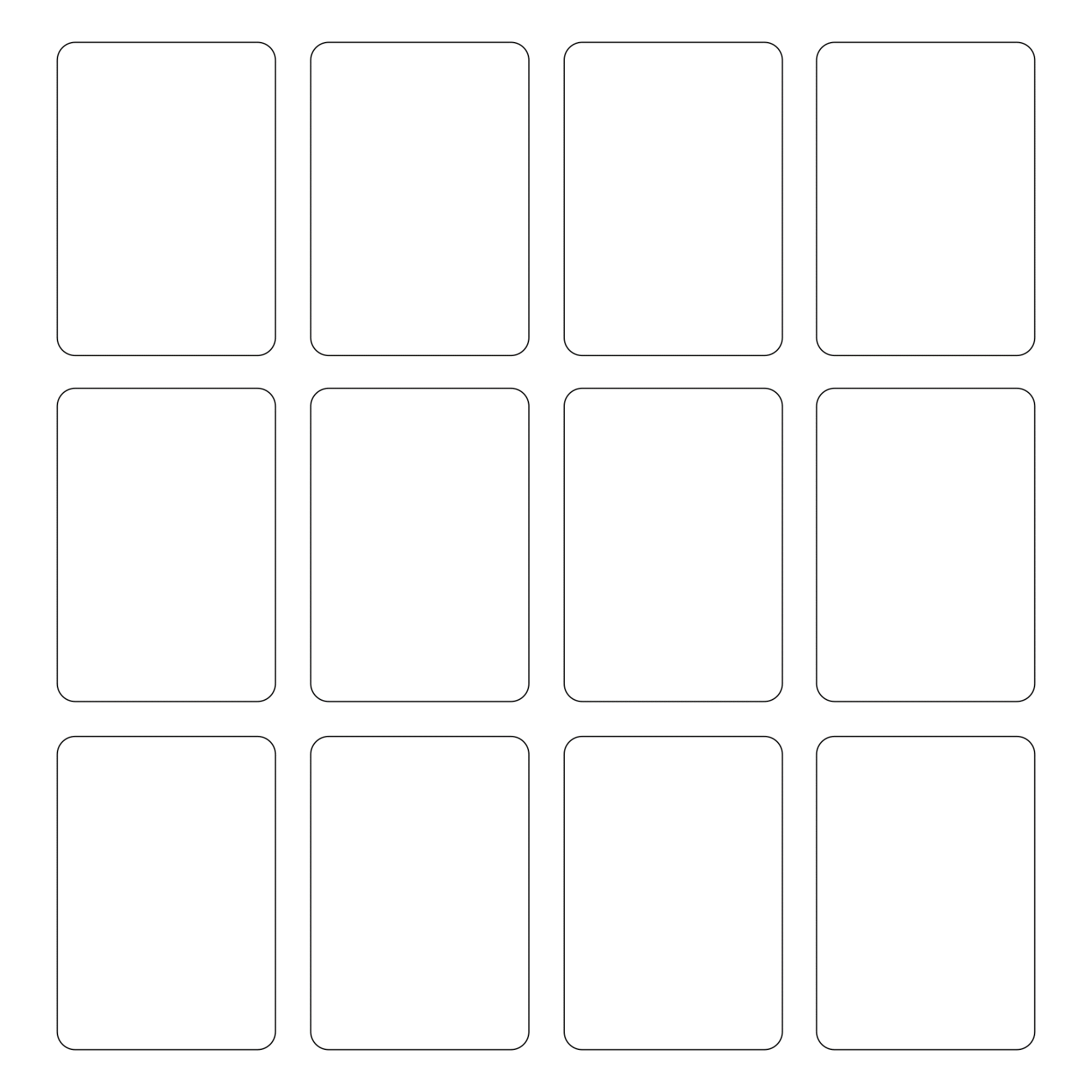 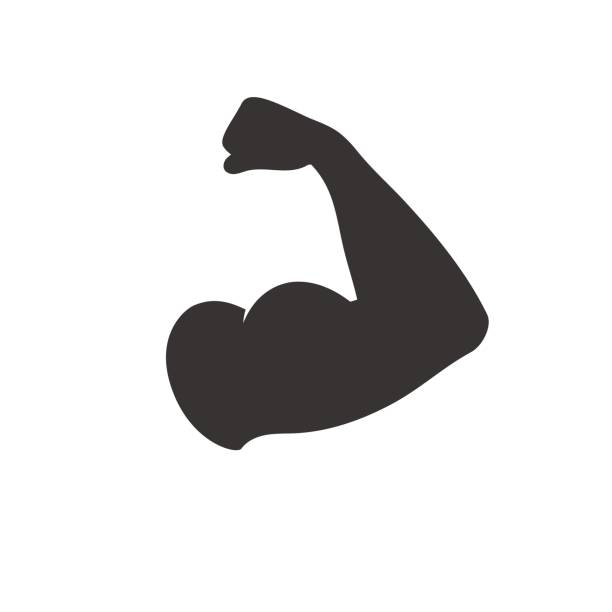 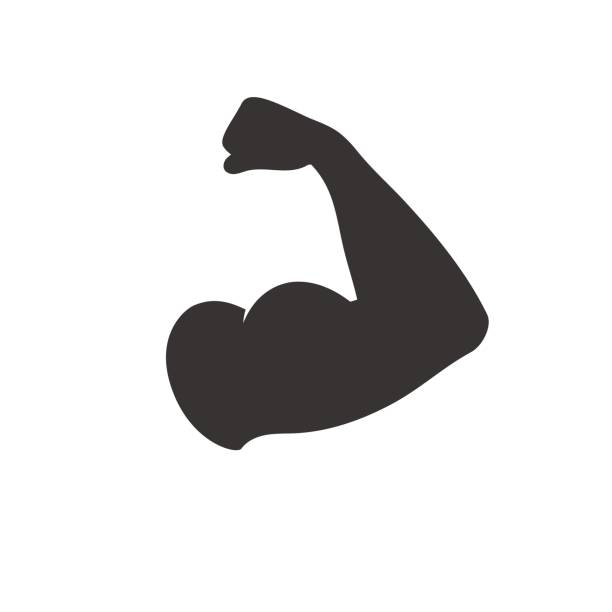 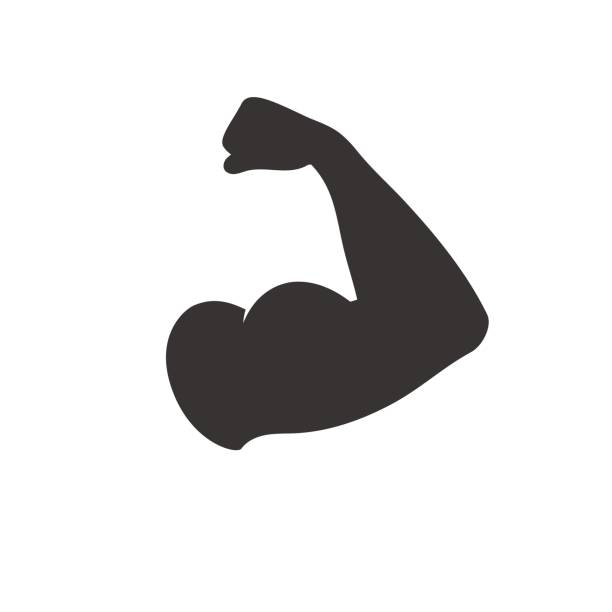 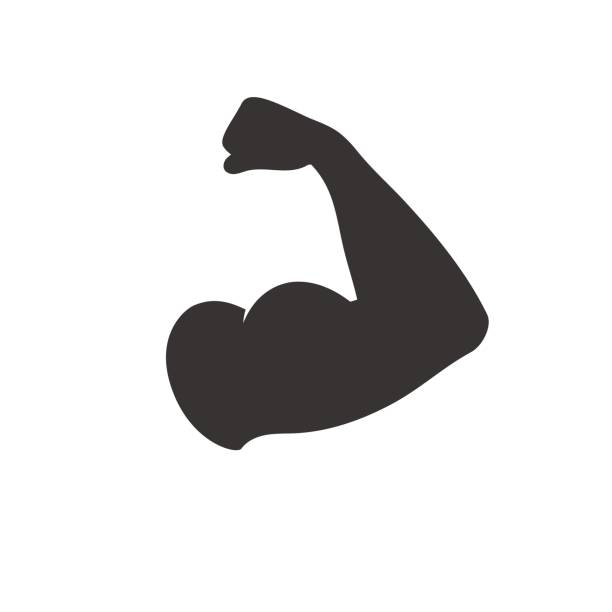 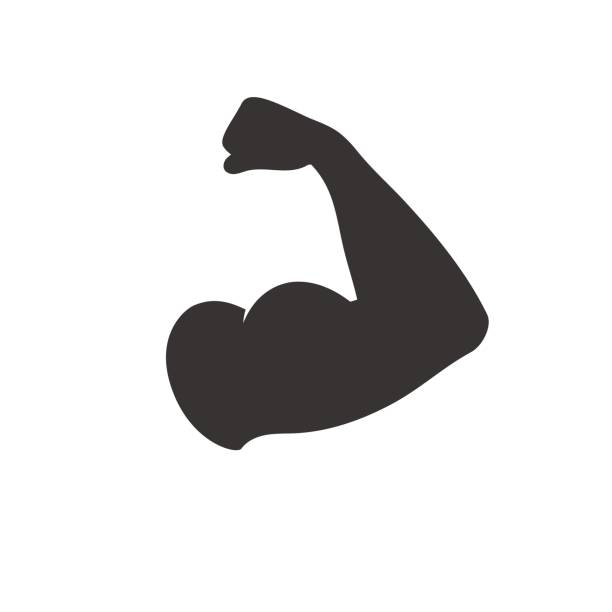 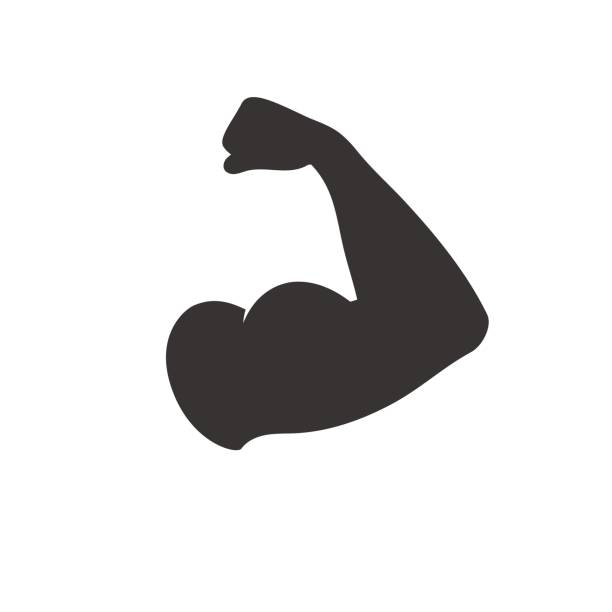 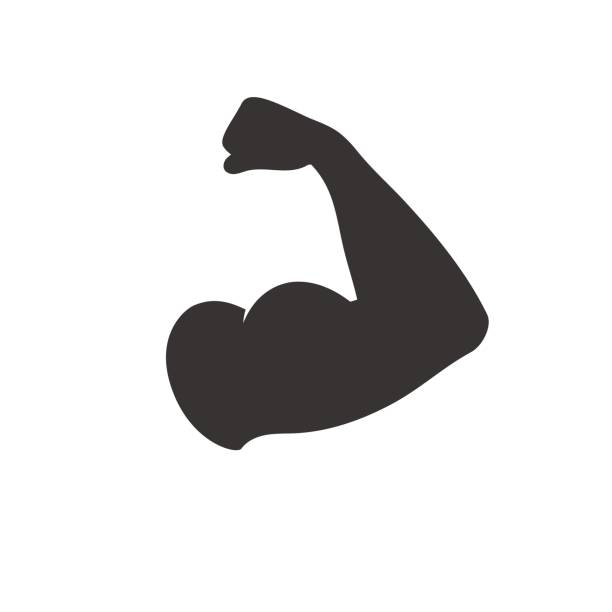 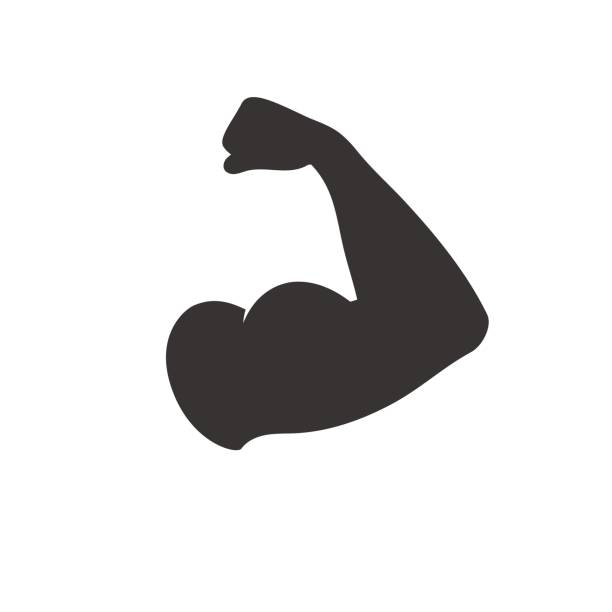 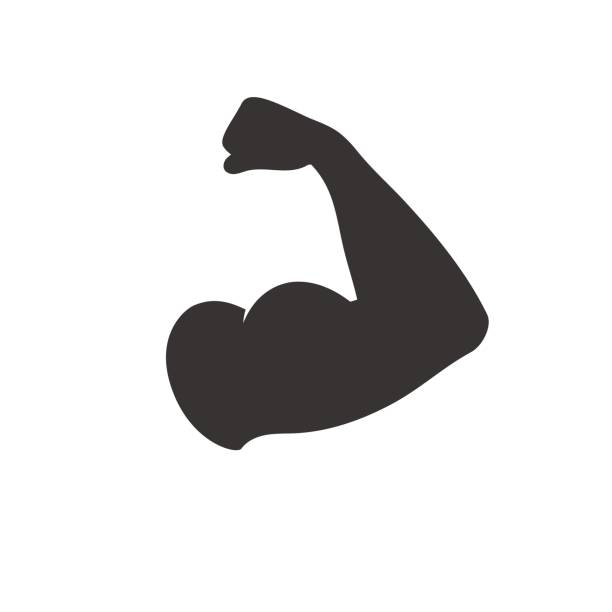 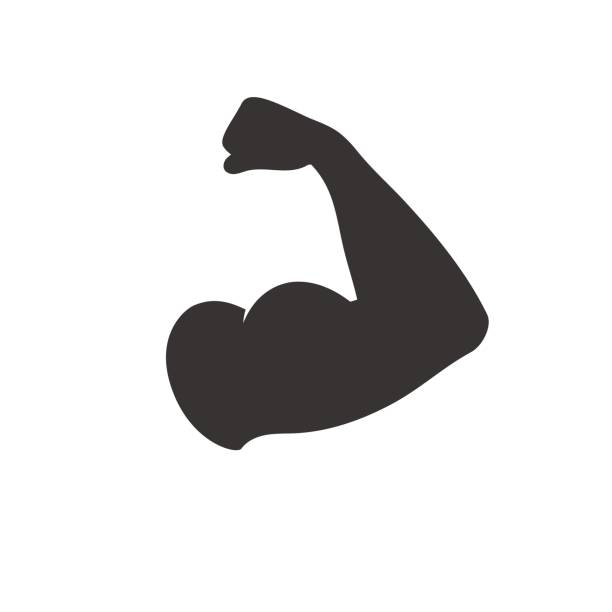 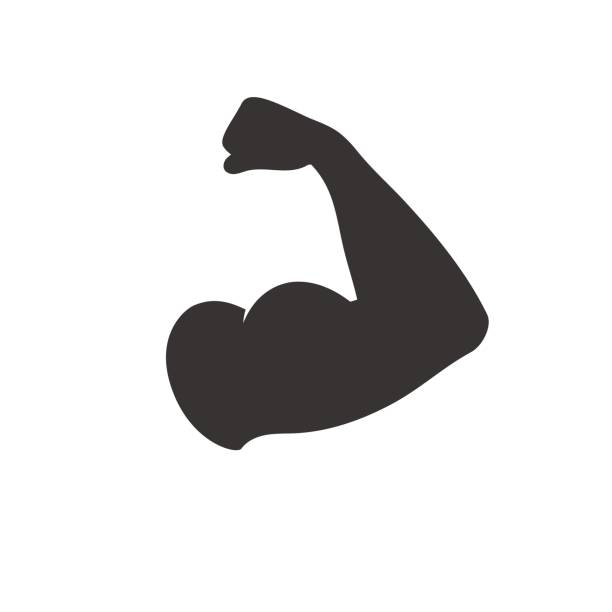 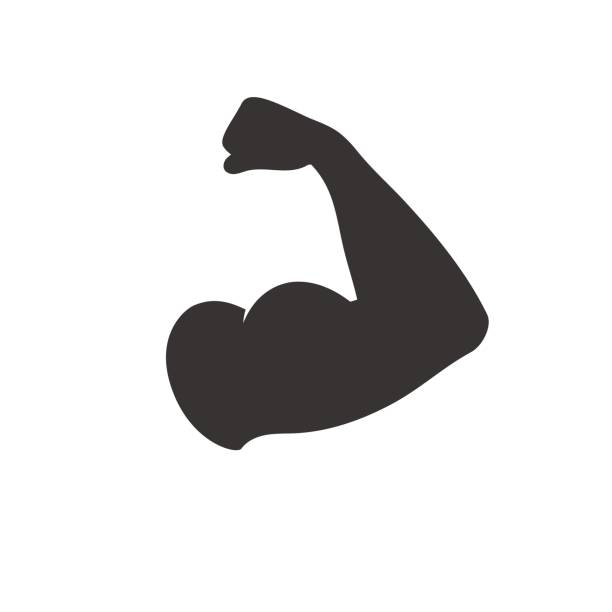 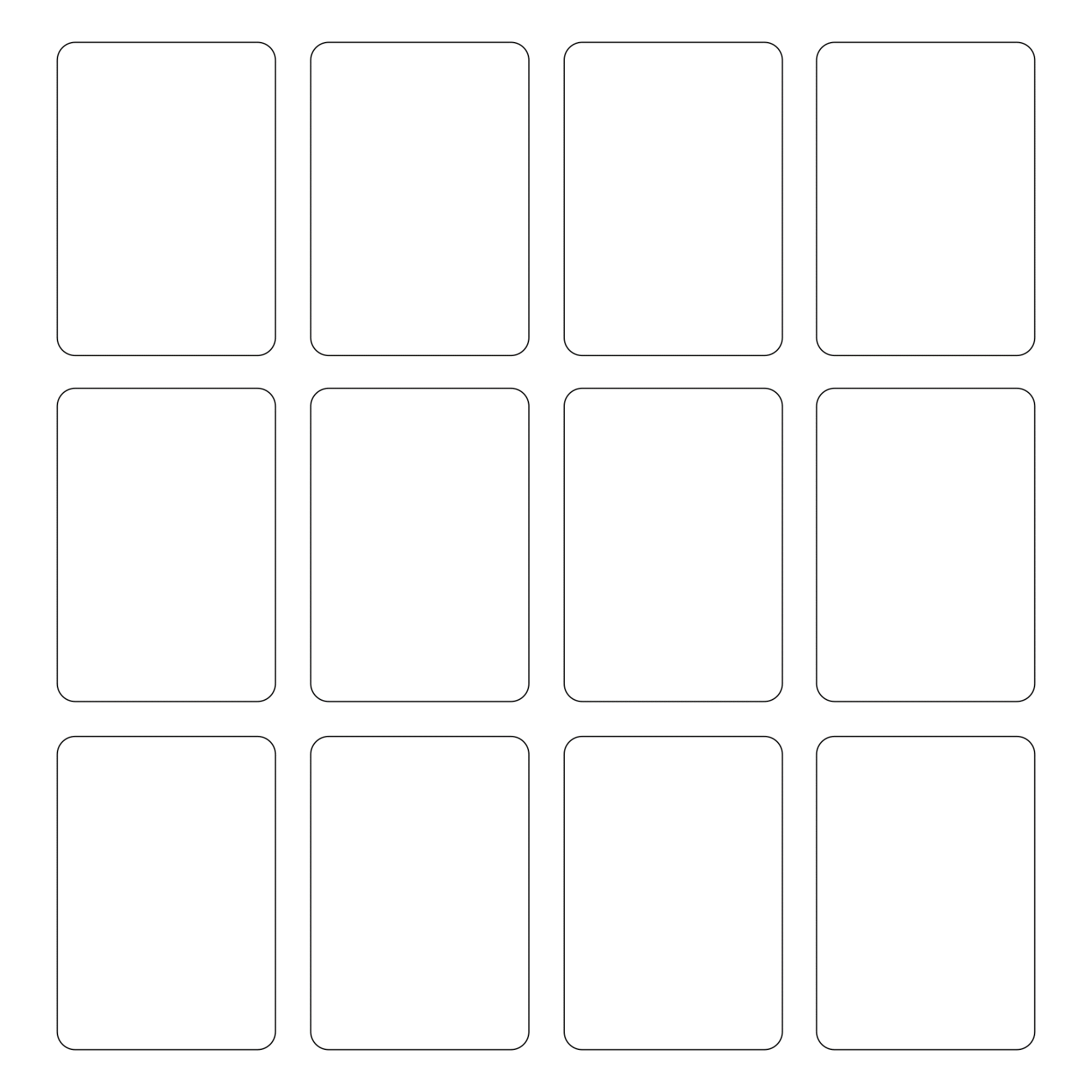 Is covered in spikes
Sidekick is Harry Potter
Is made of lava
Sidekick is Rilakkuma
Has an army of flying monkeys
Hands are scissors
Has a giant stapler
Can’t stop singing
Is inside a giant ball
Can steal opponent’s powers
Has tiny arms
Hands are fish
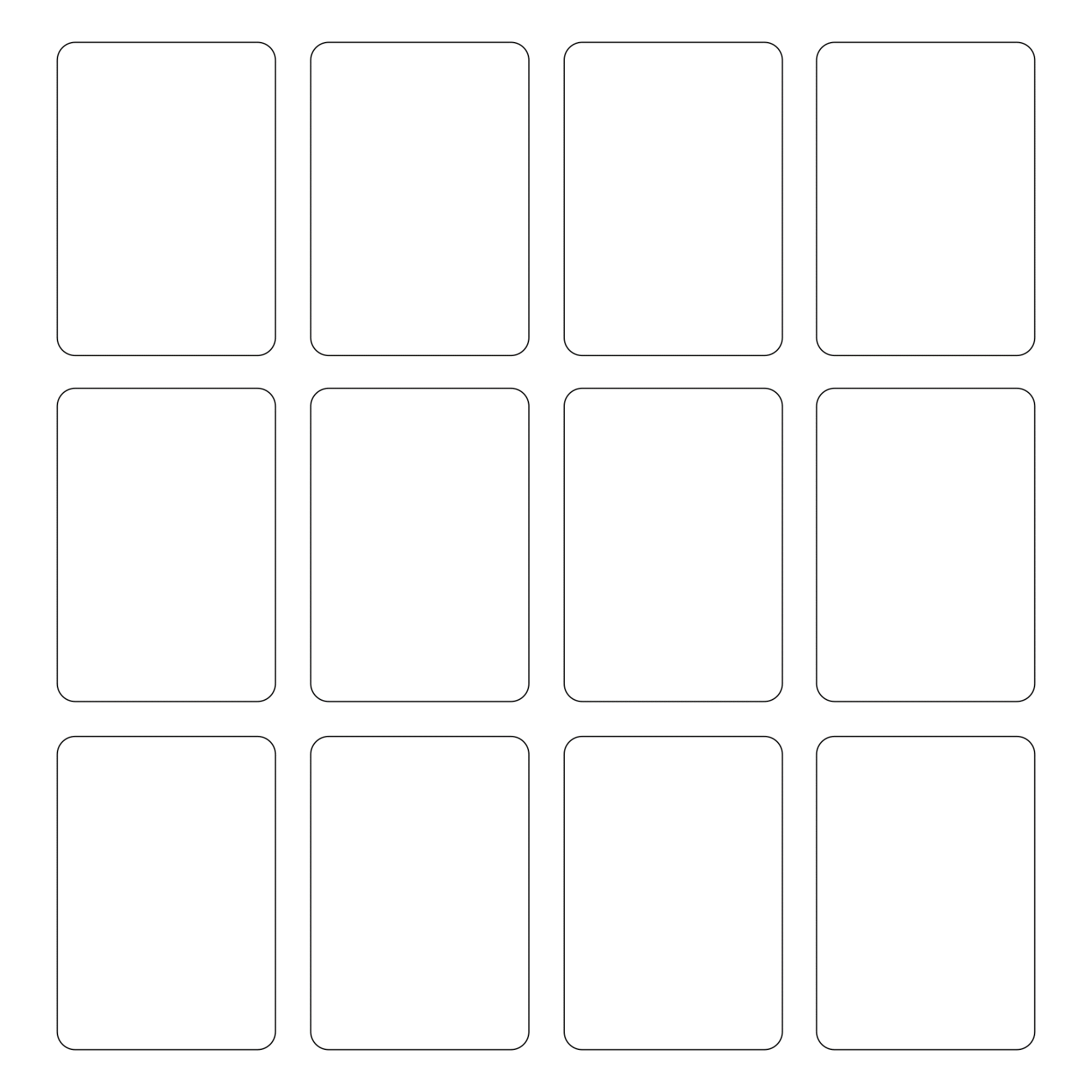 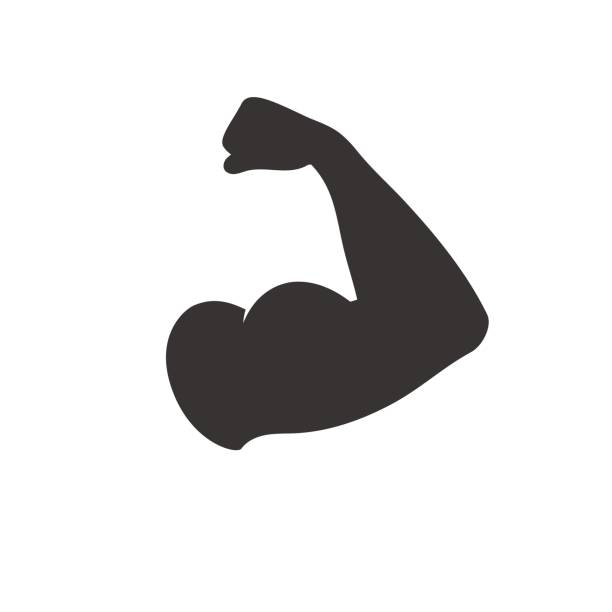 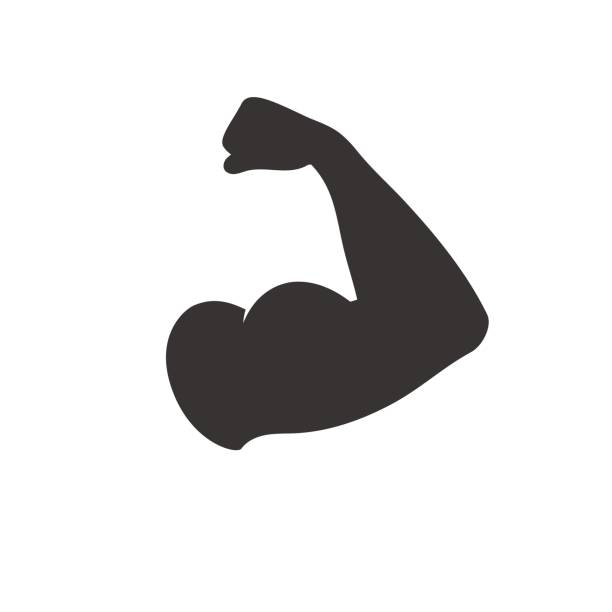 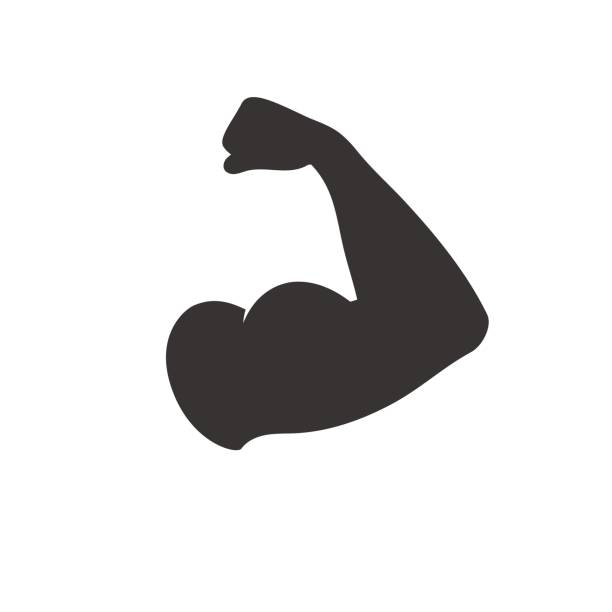 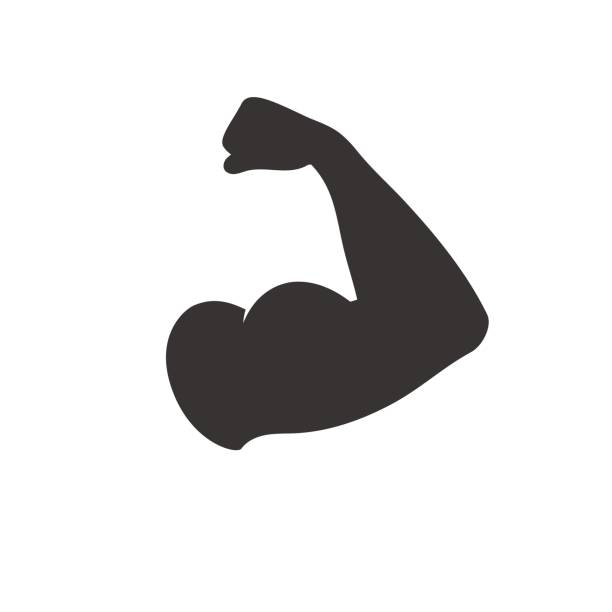 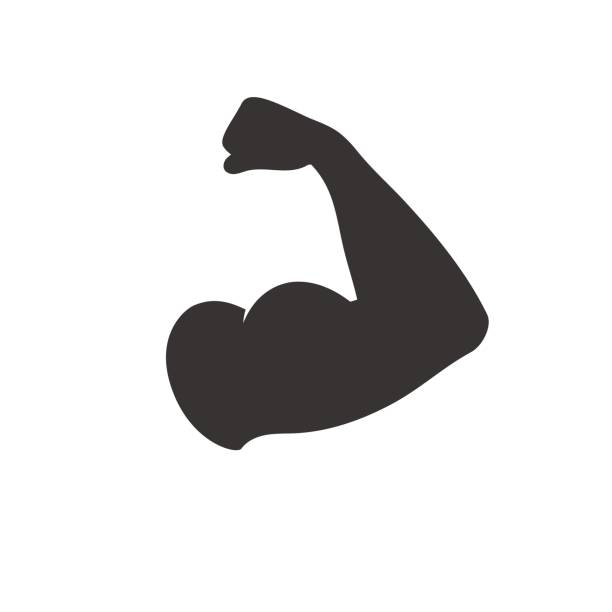 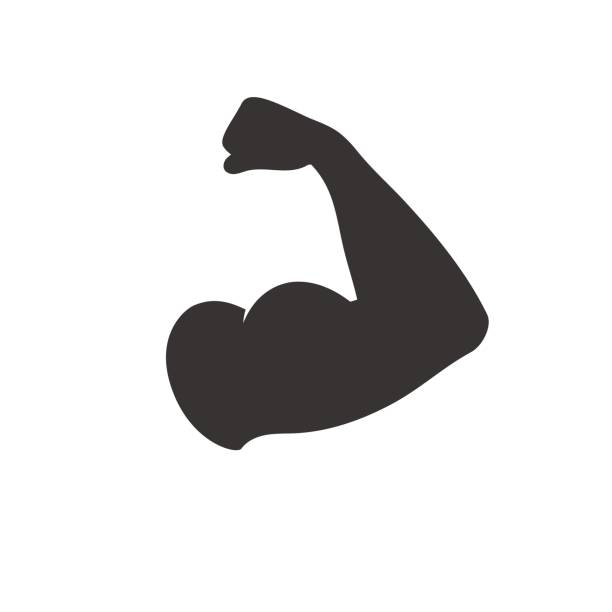 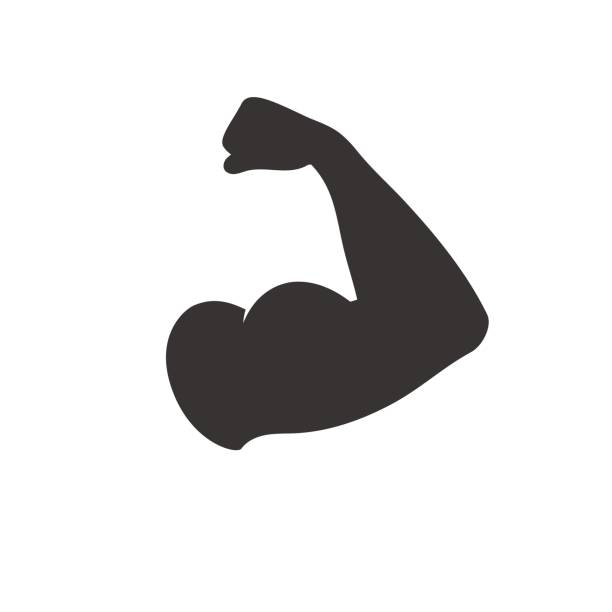 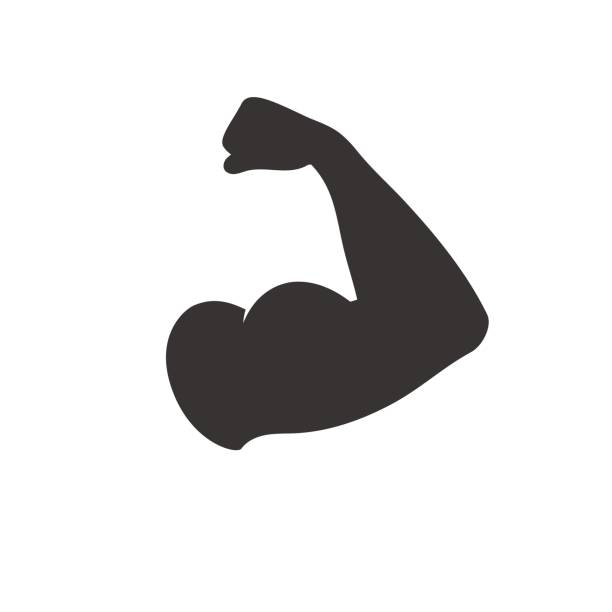 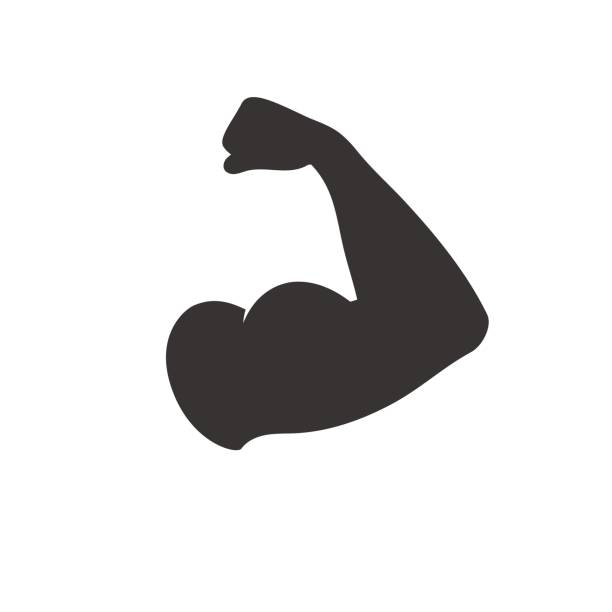 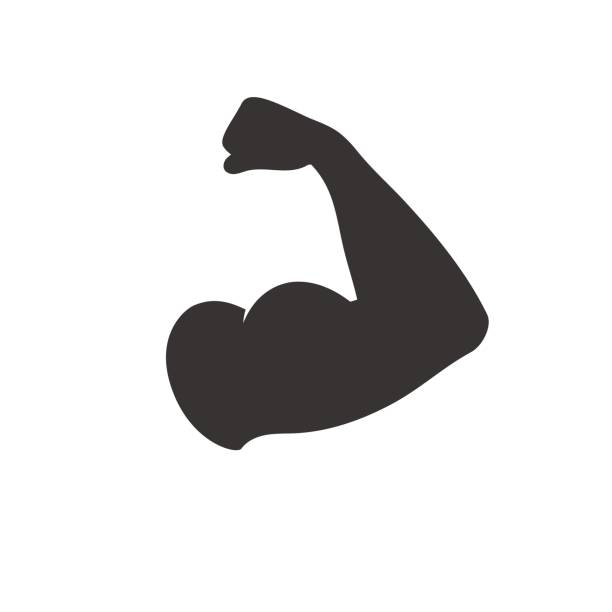 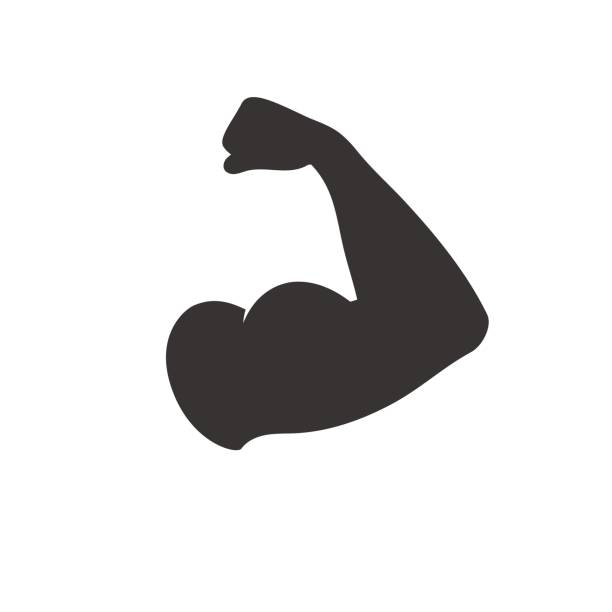 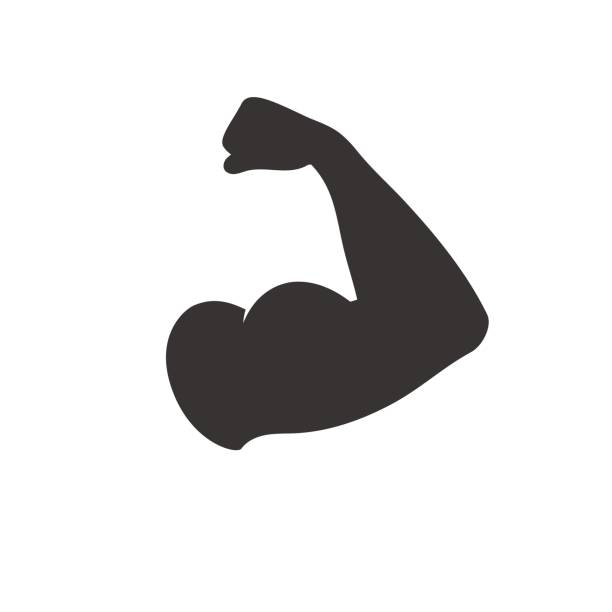